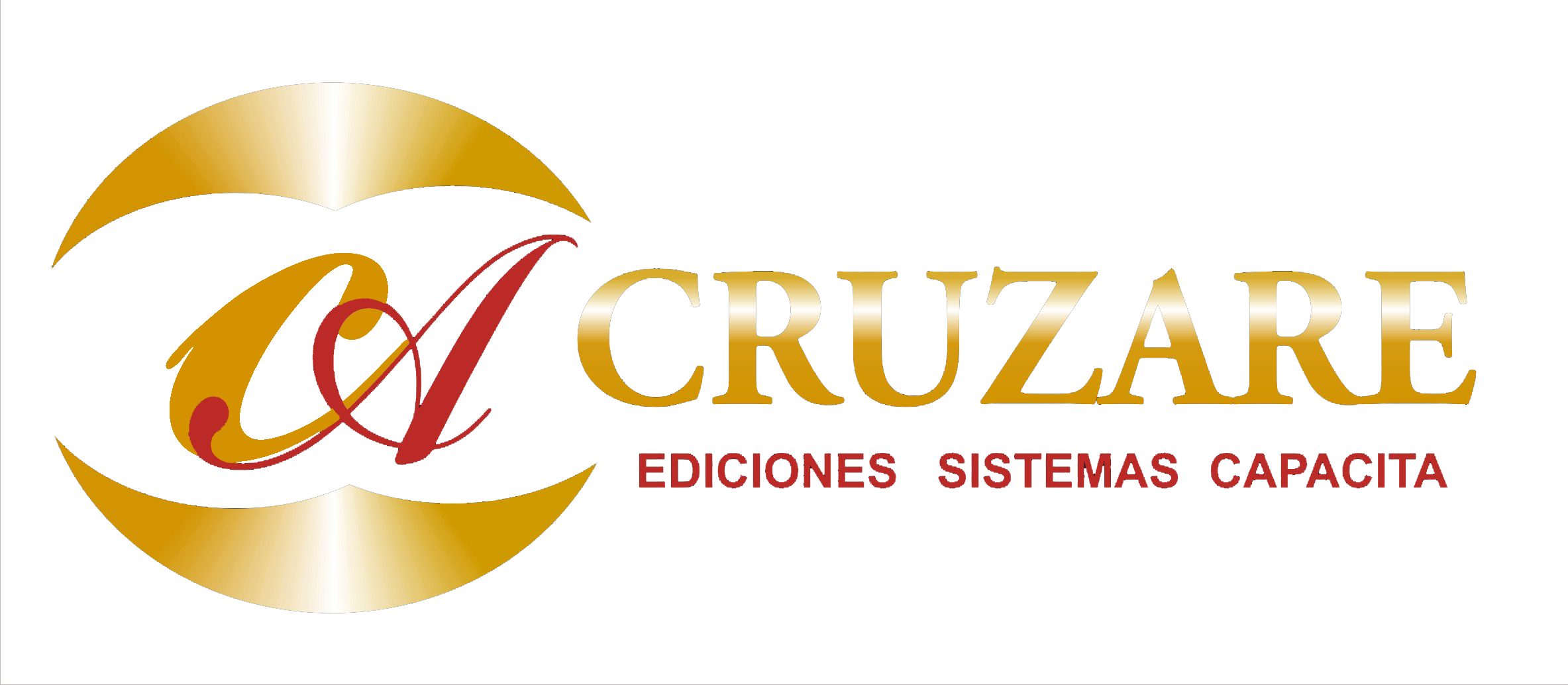 WEBINAR
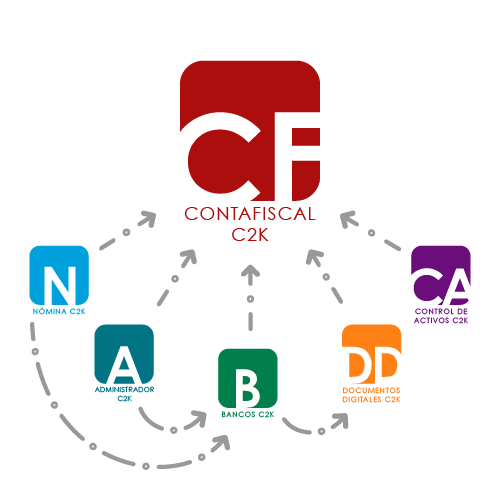 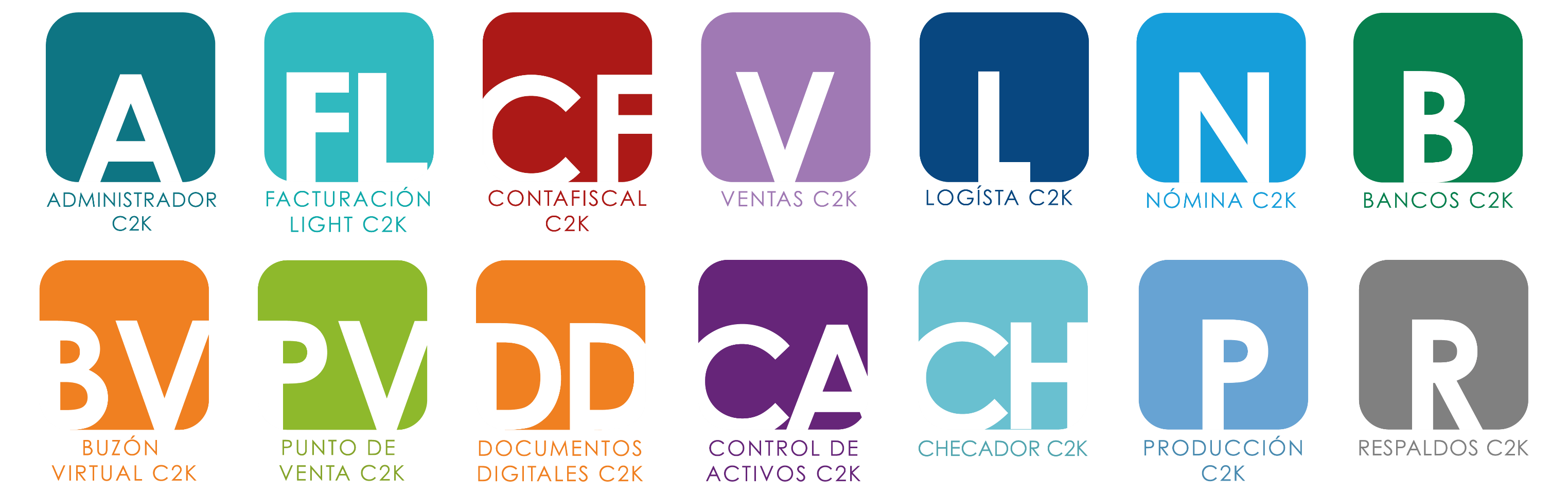 Documentos Digitales
Version 5.5
Arturo Meza
TEMA A TRATAR
Documentos Digitales 5.5
Creación de una empresa
Creación y configuración de usuarios
Iconos y pestañas frecuentes
Importación de XML (opciones)
Reportes
Módulo de descarga

Respaldos
Generación
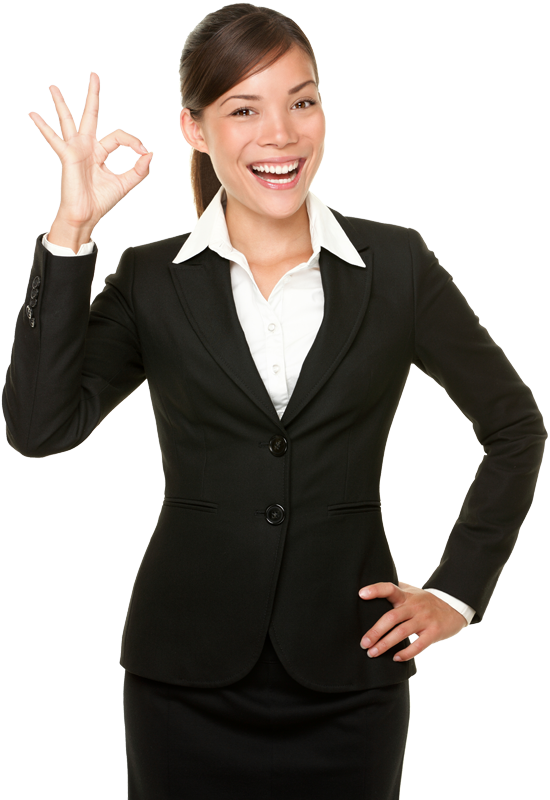 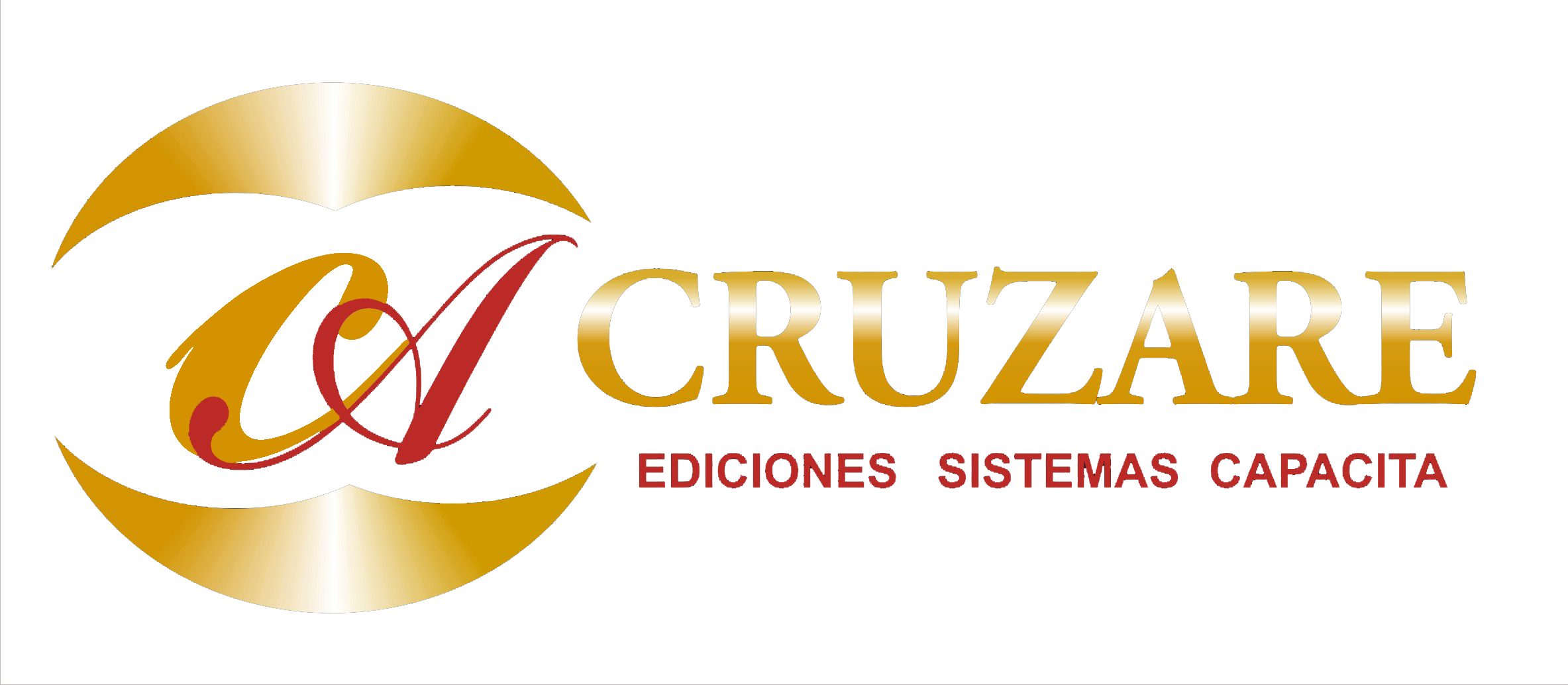 Documentos Digitales
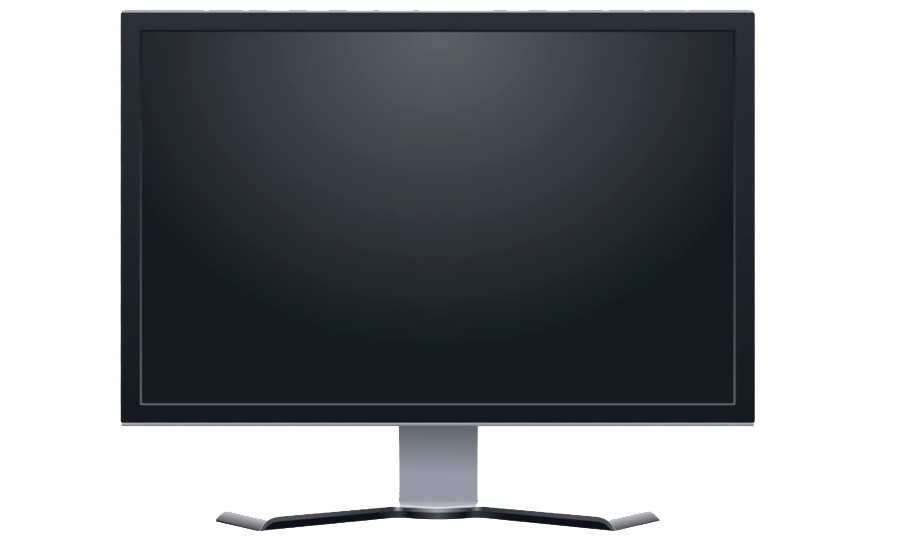 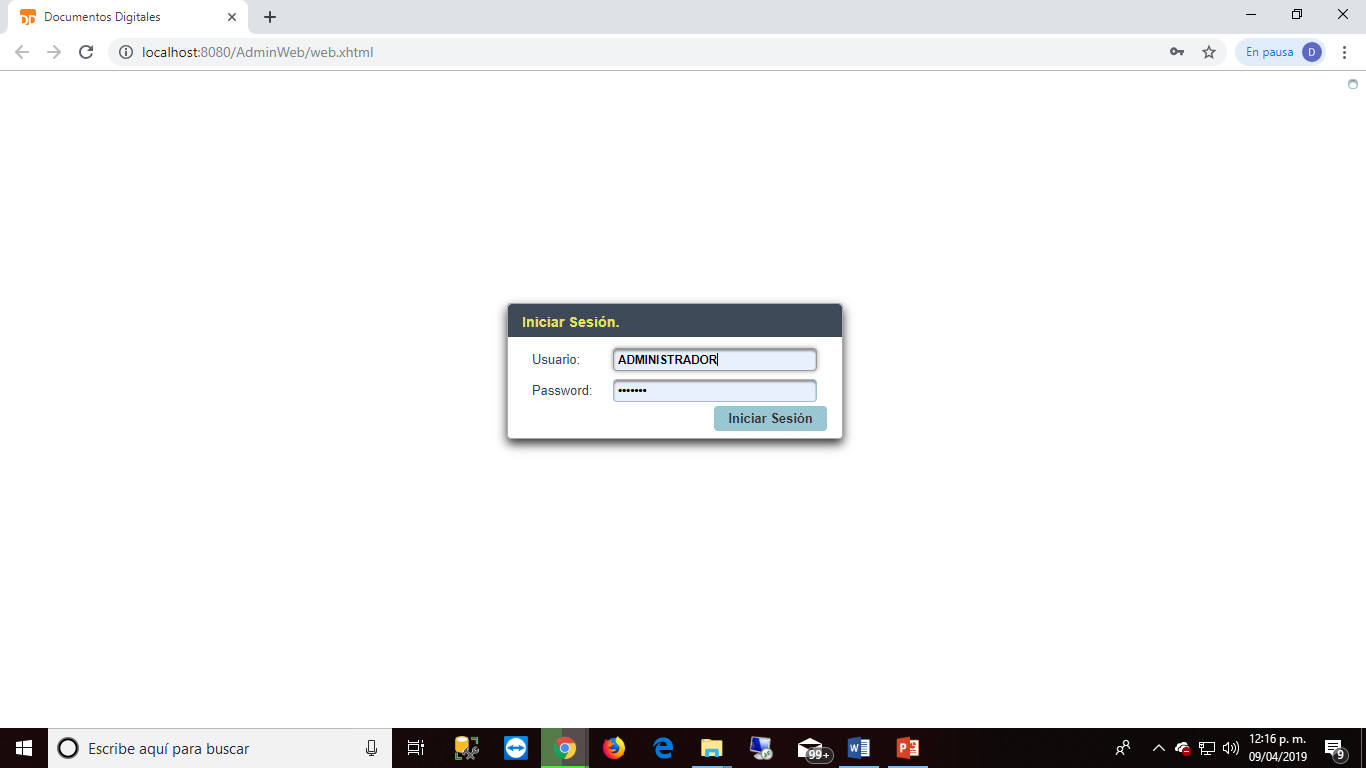 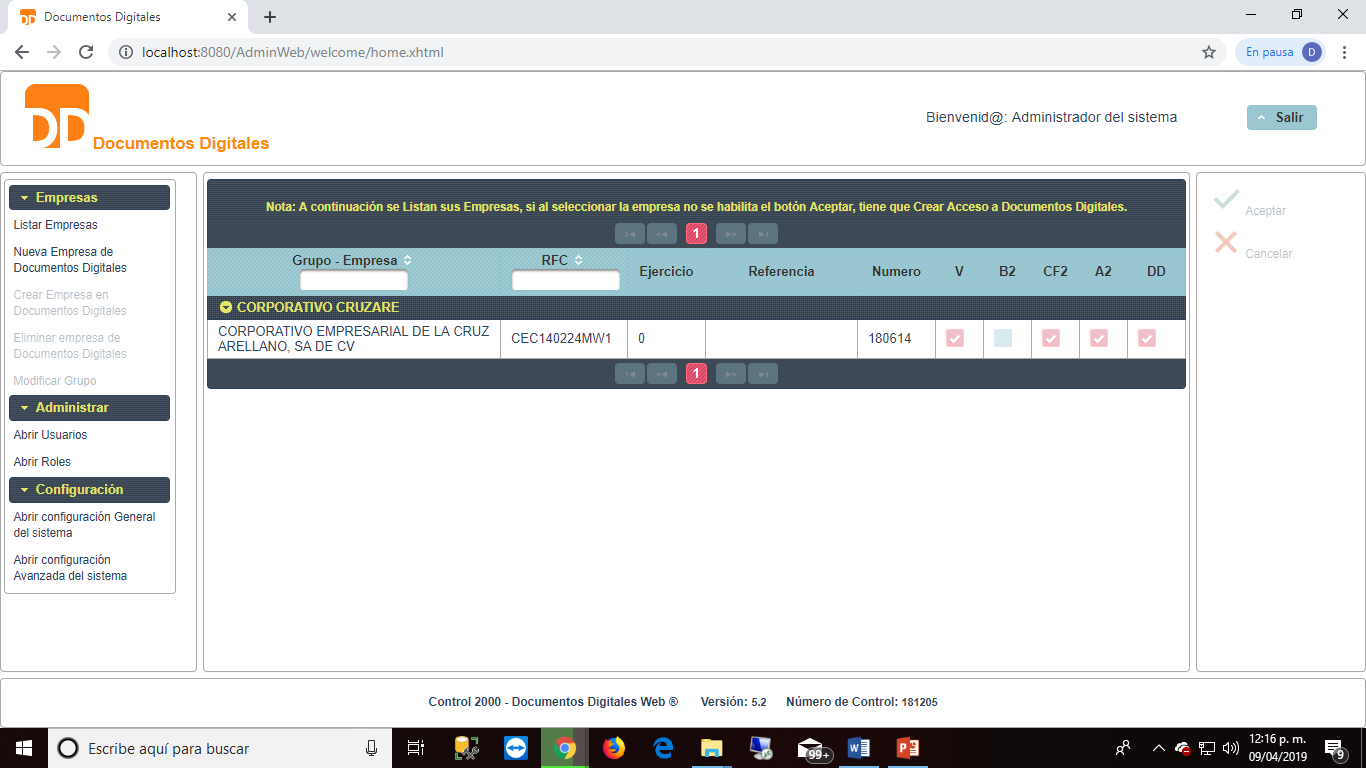 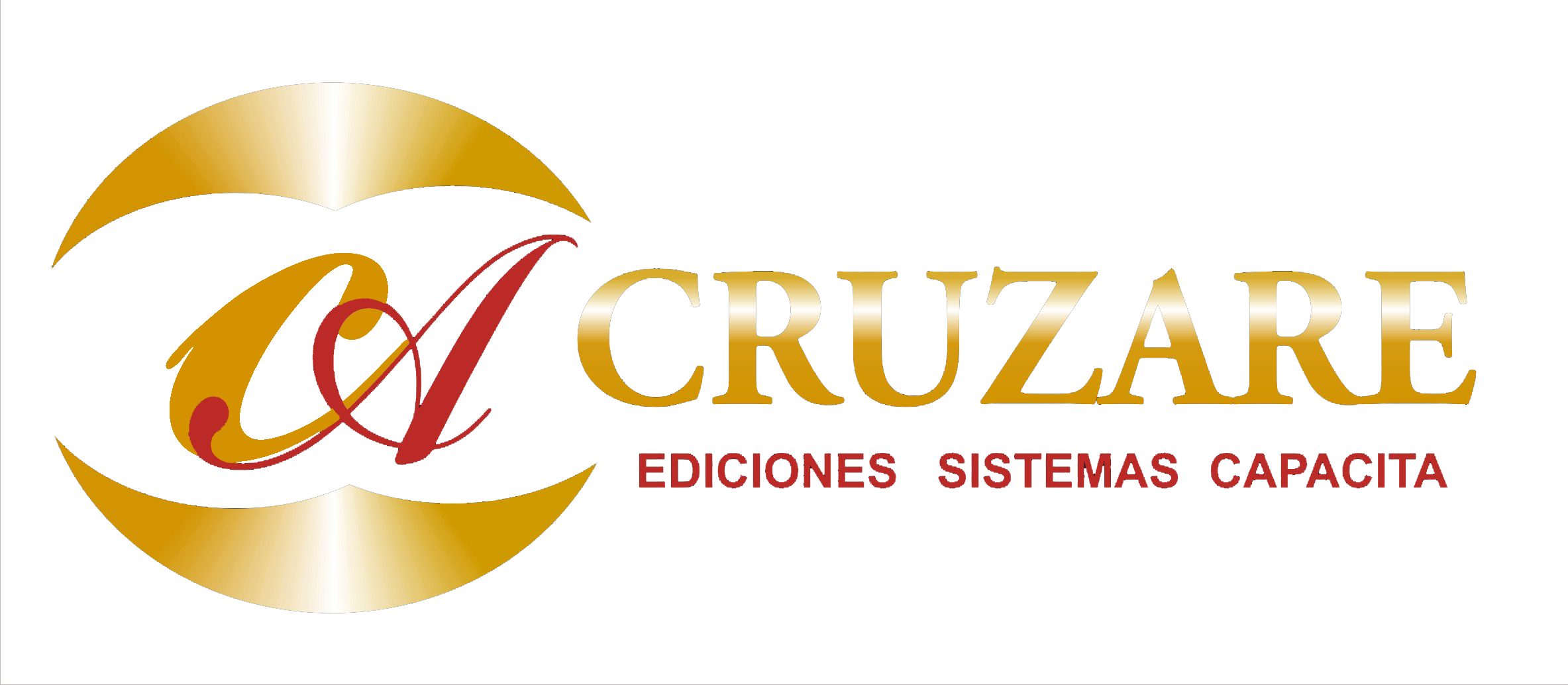 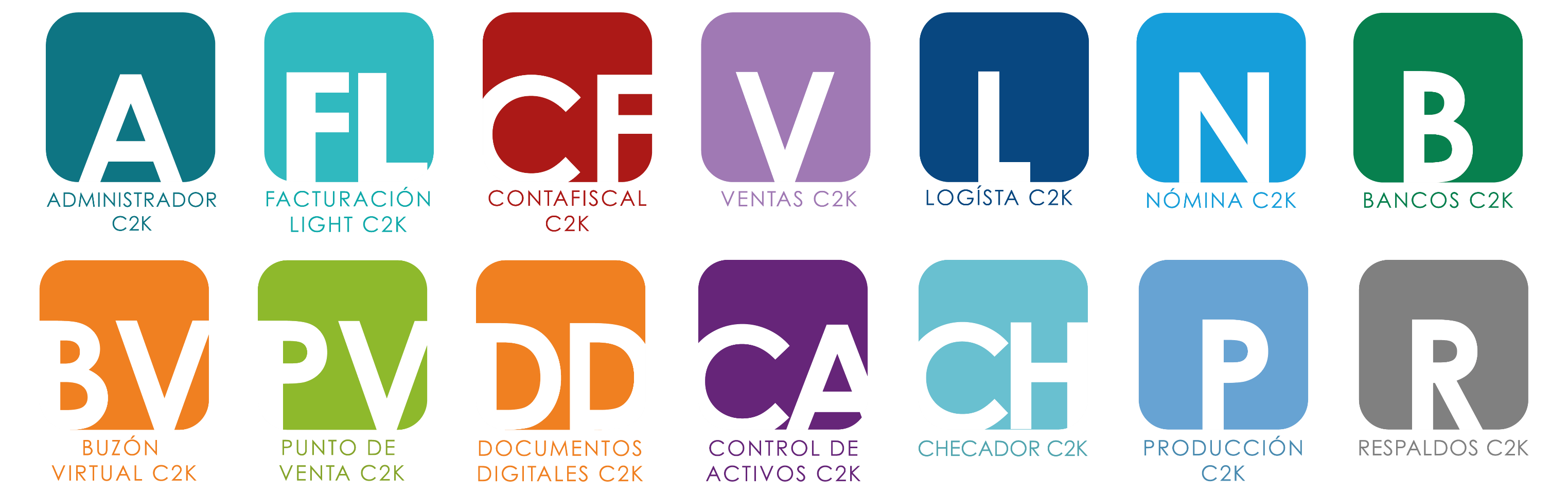 Creación de Empresa
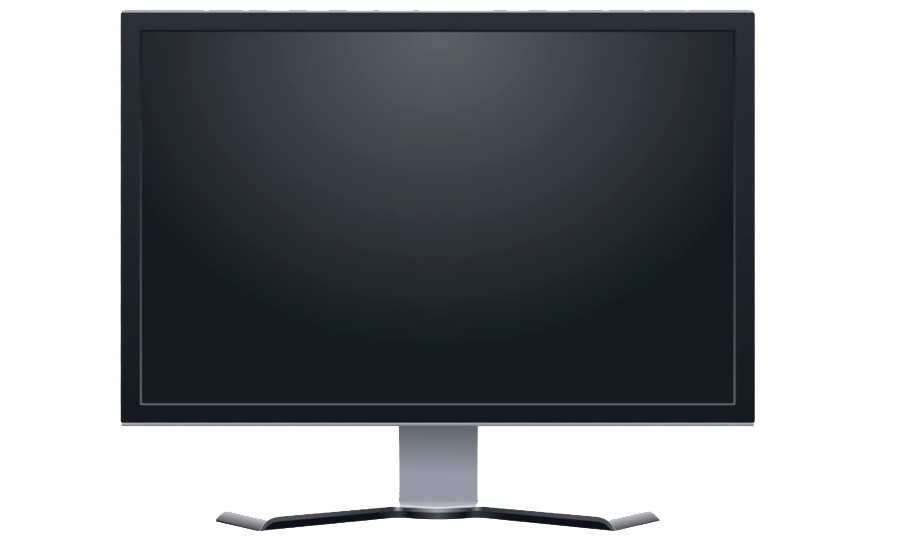 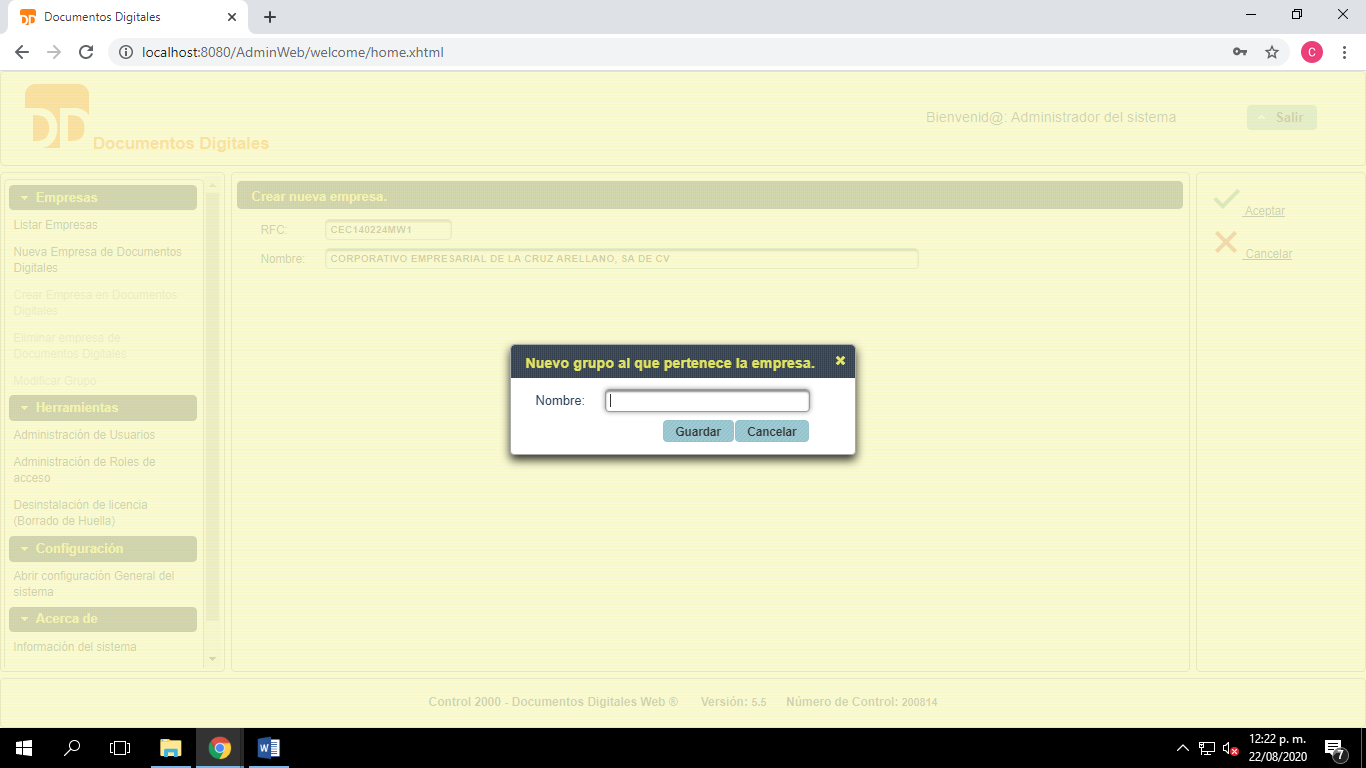 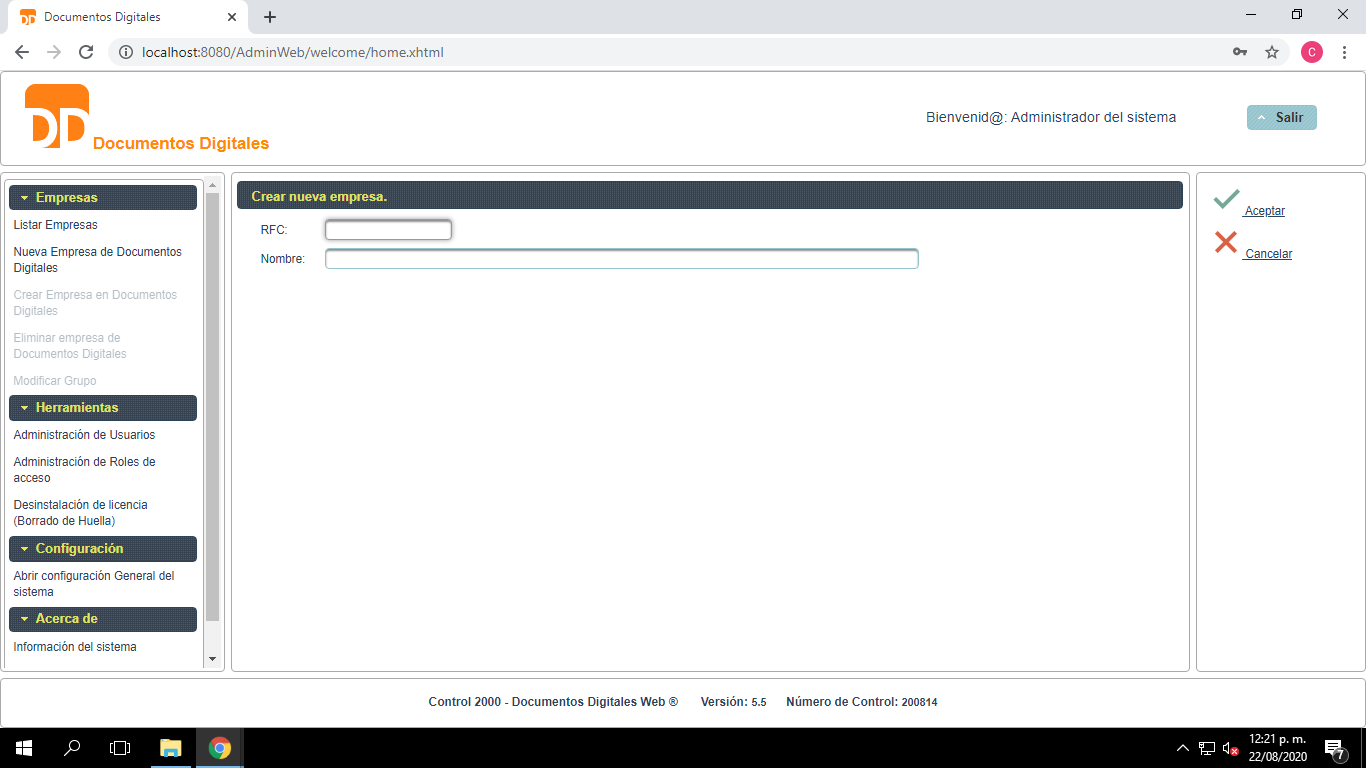 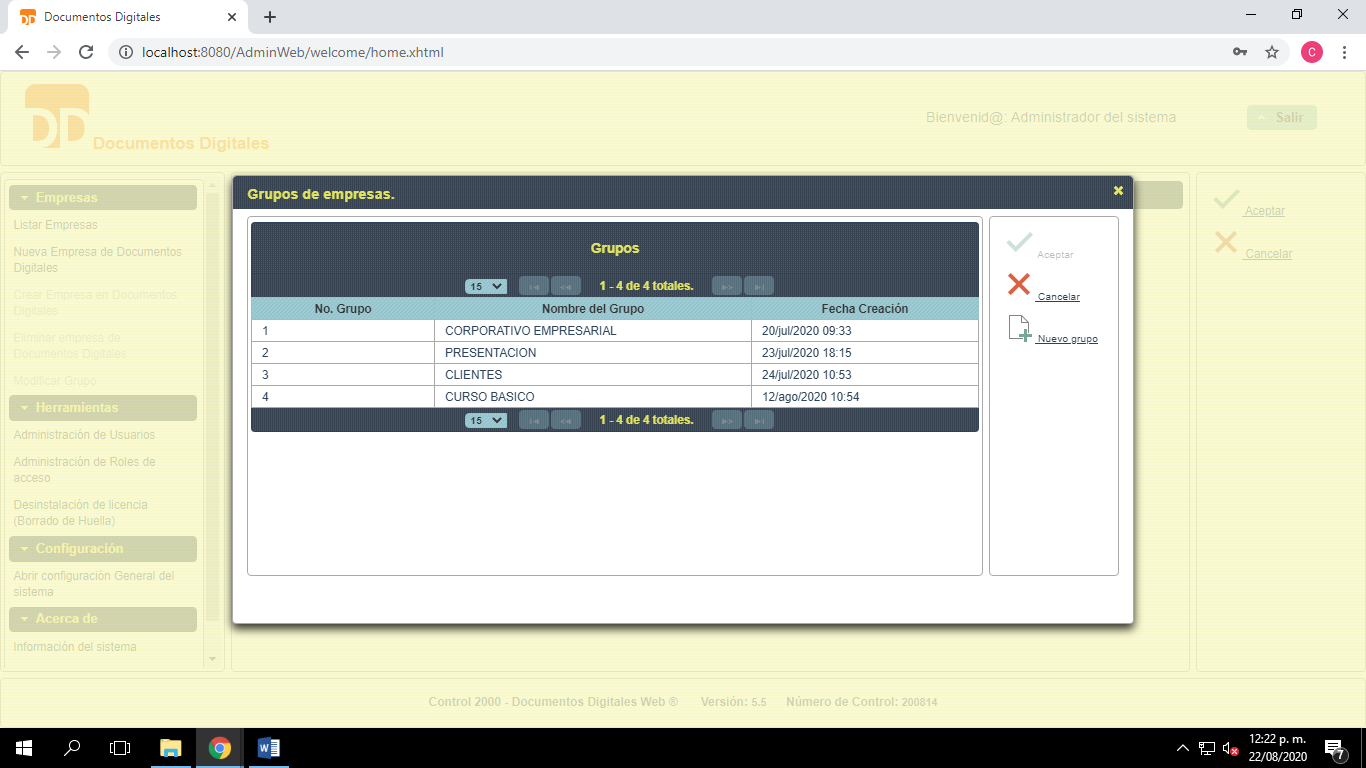 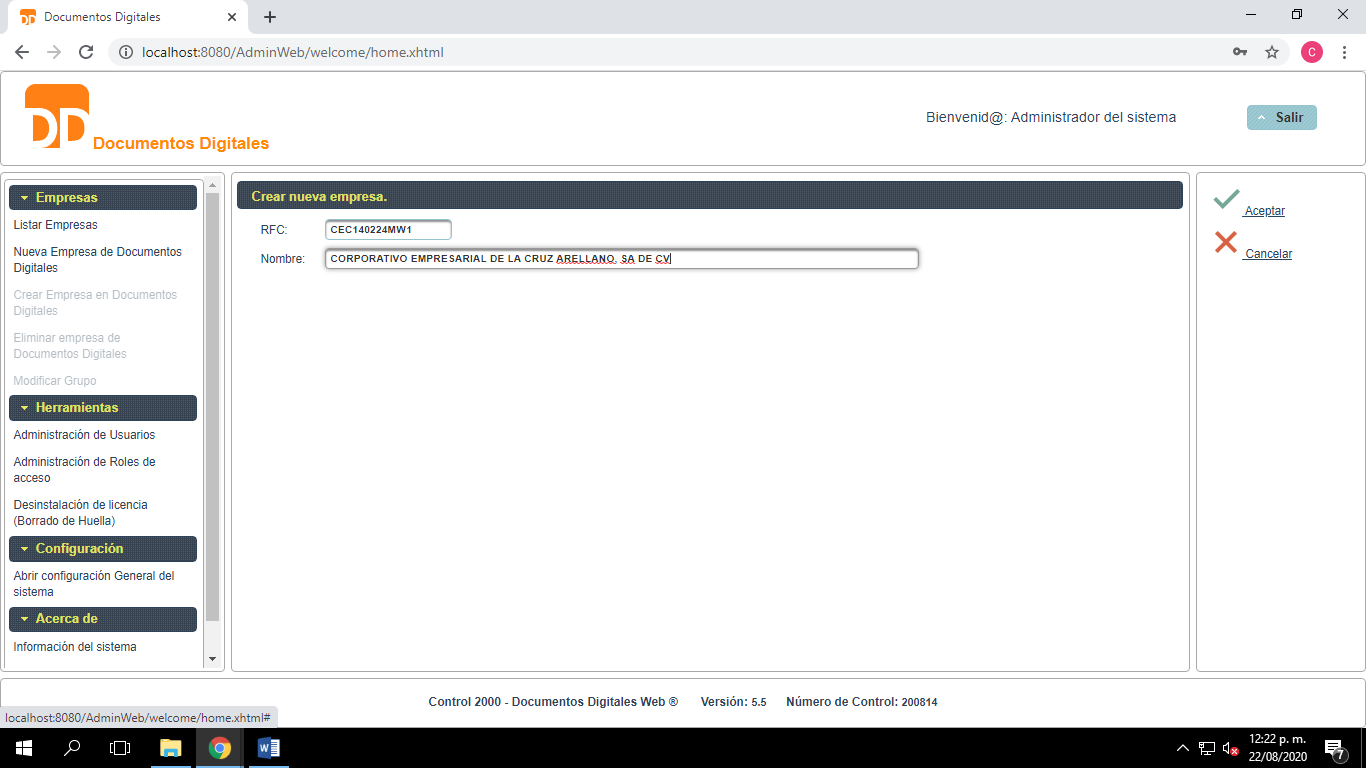 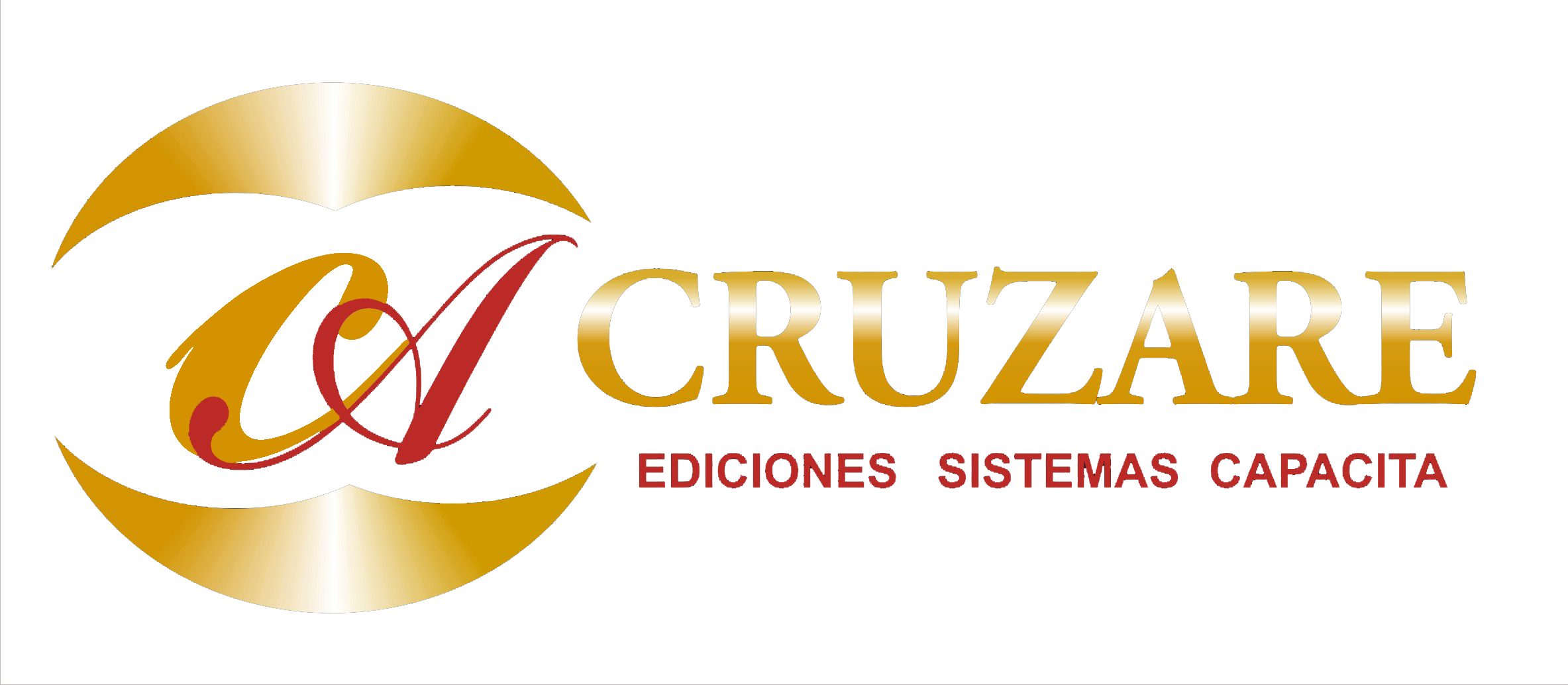 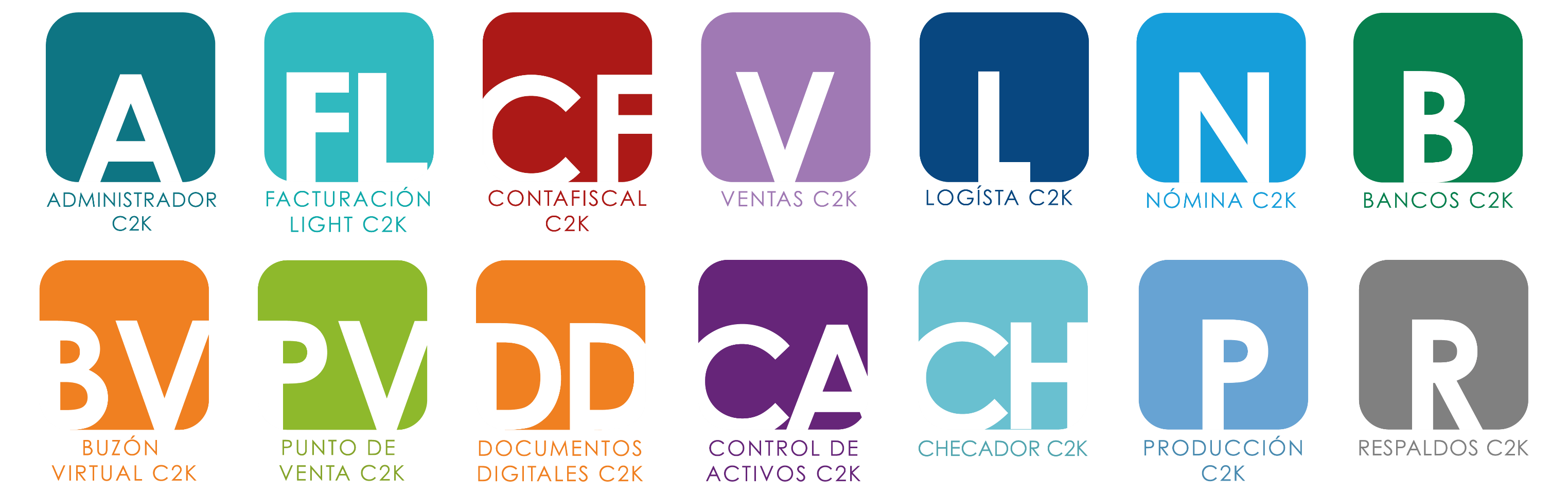 Manejo de Usuarios
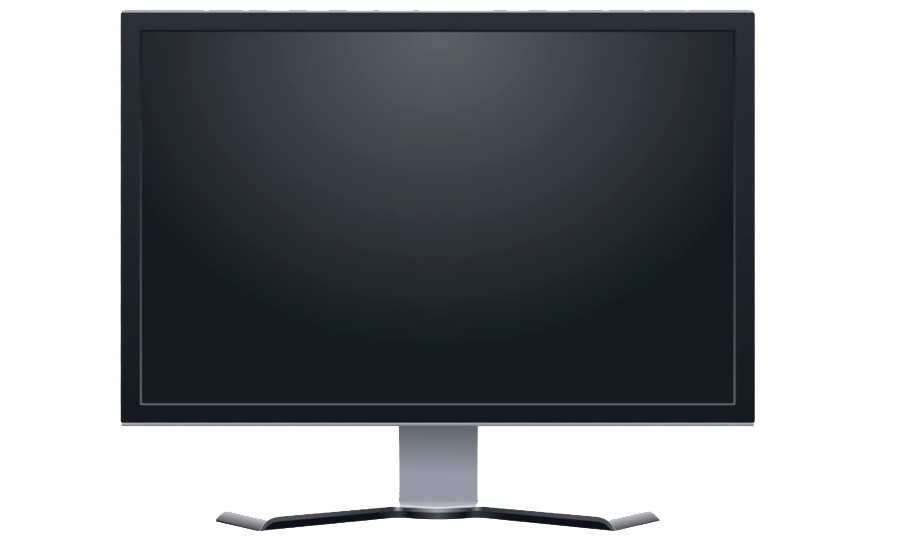 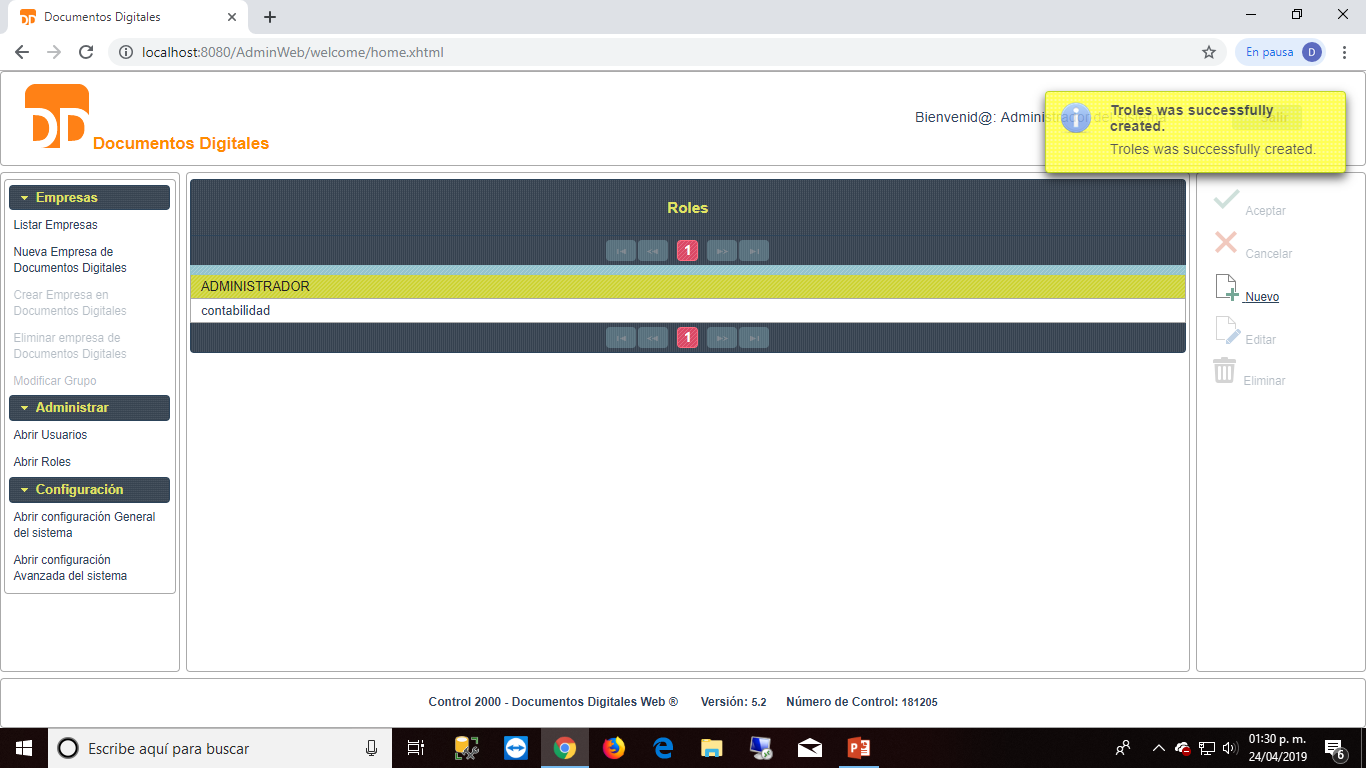 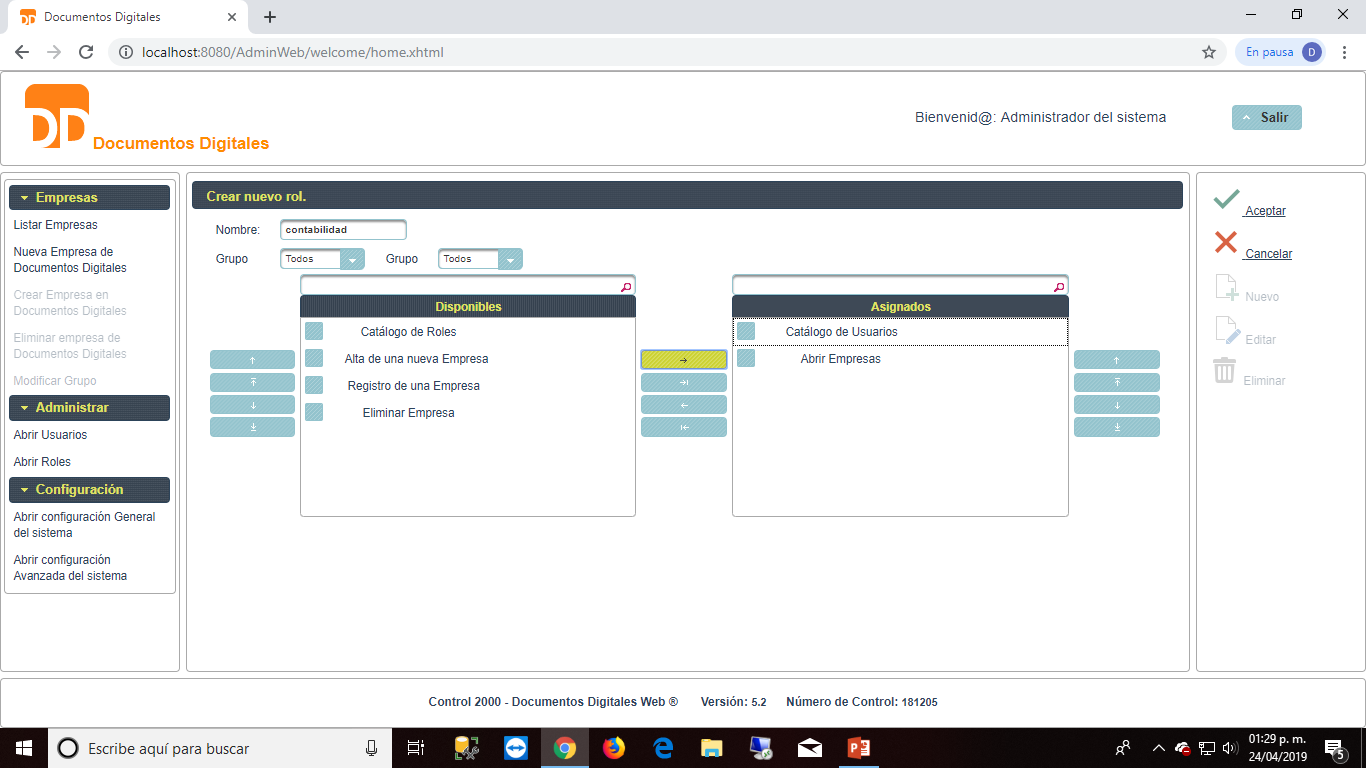 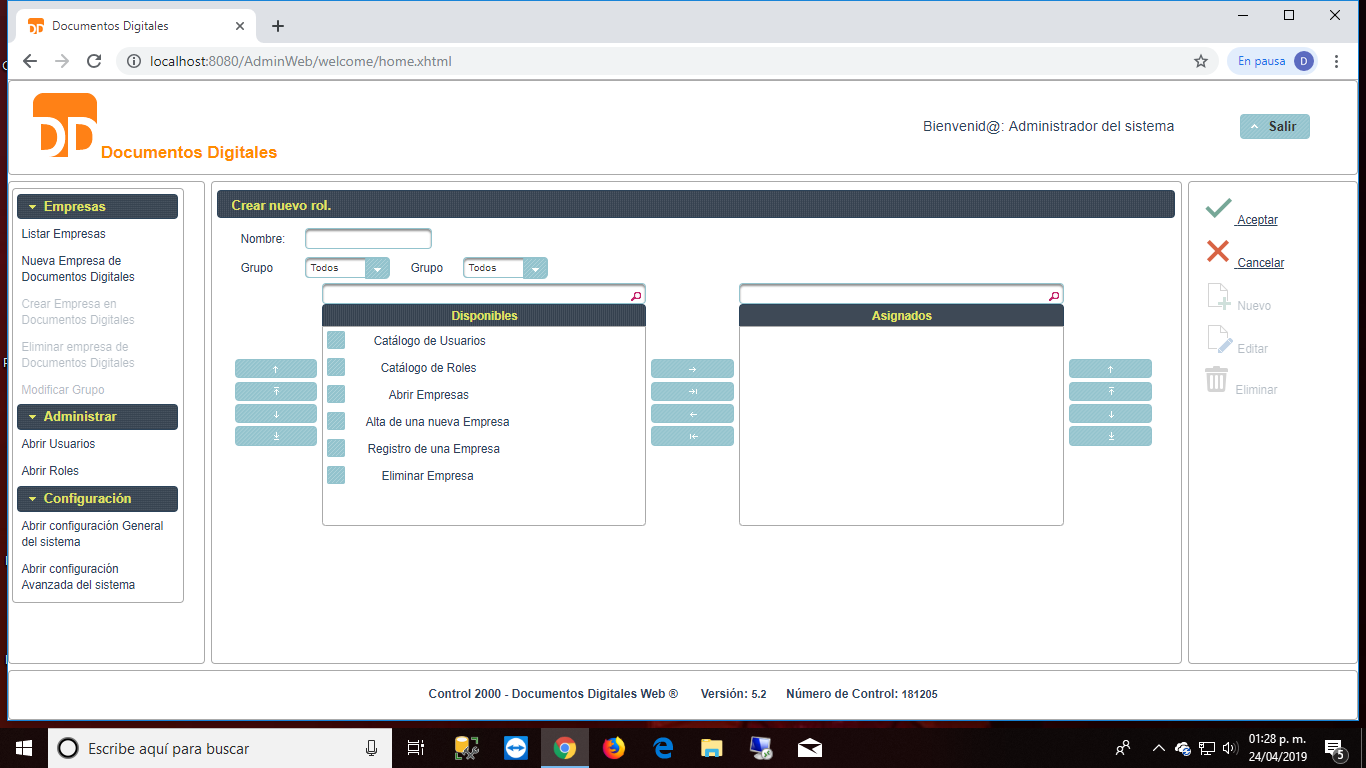 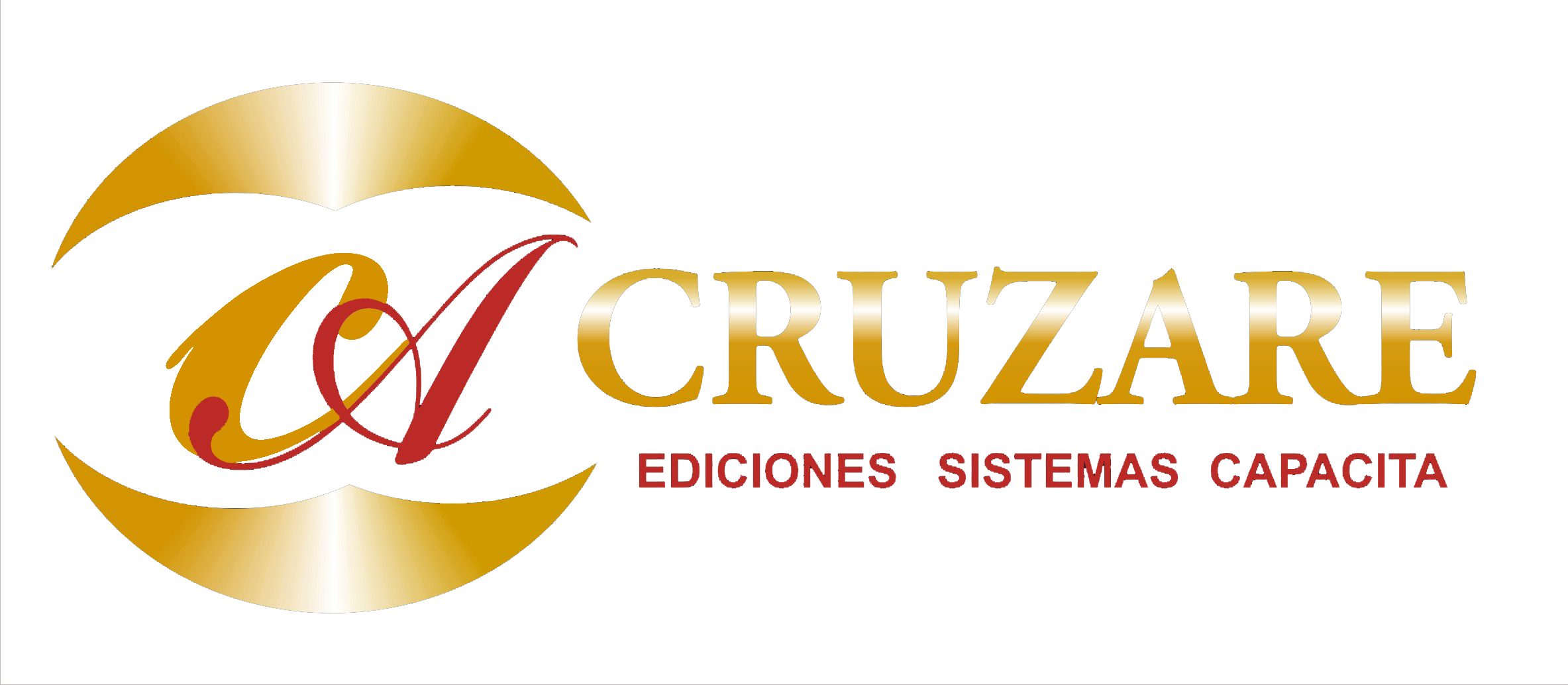 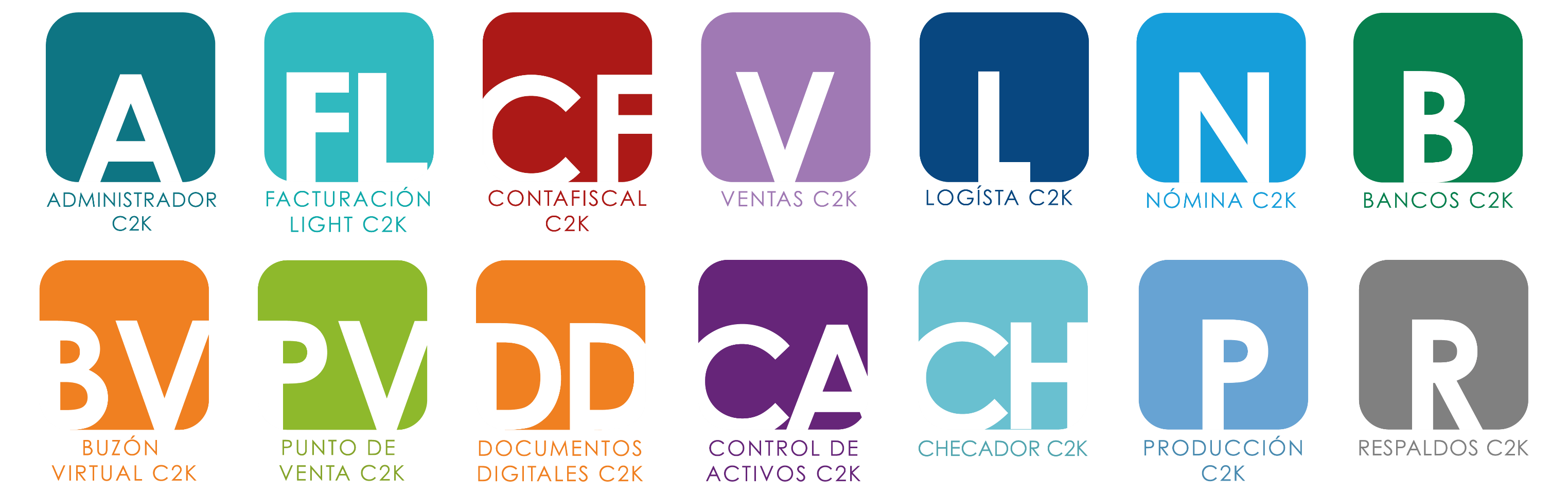 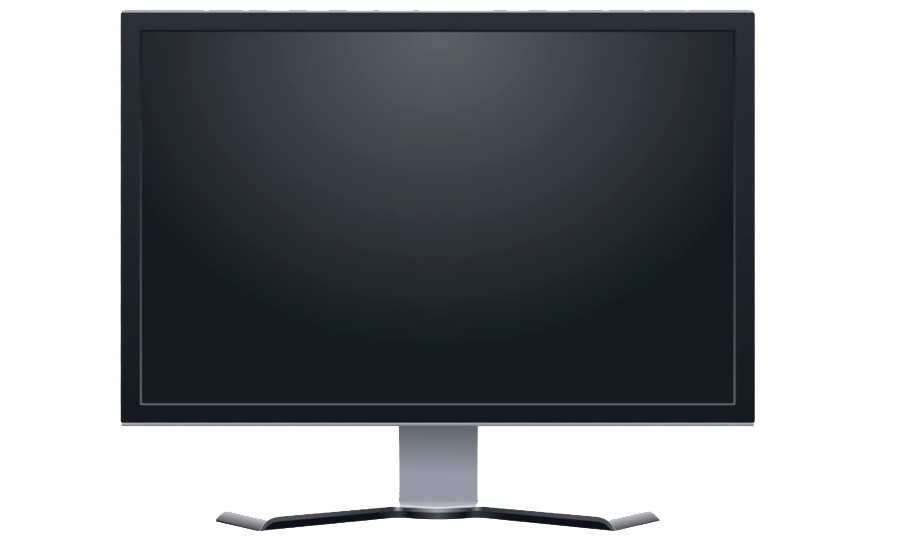 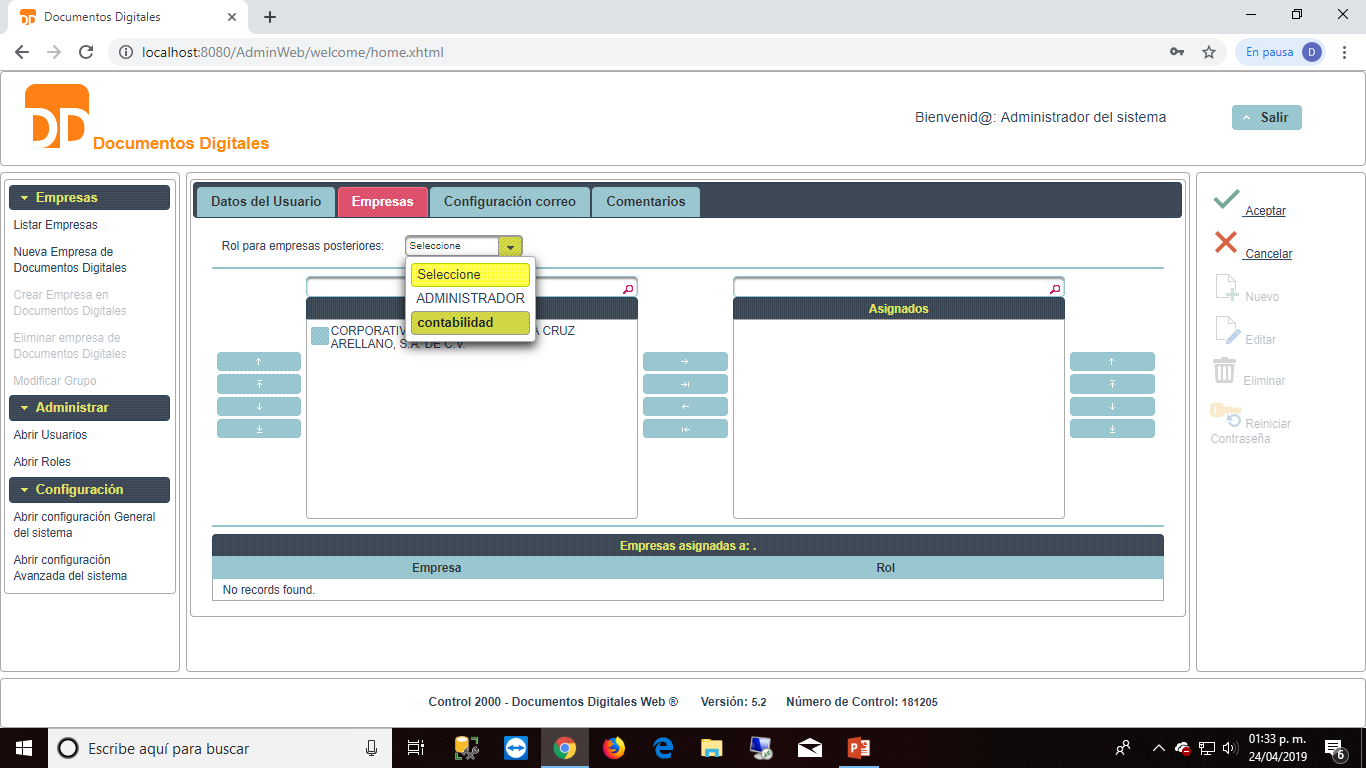 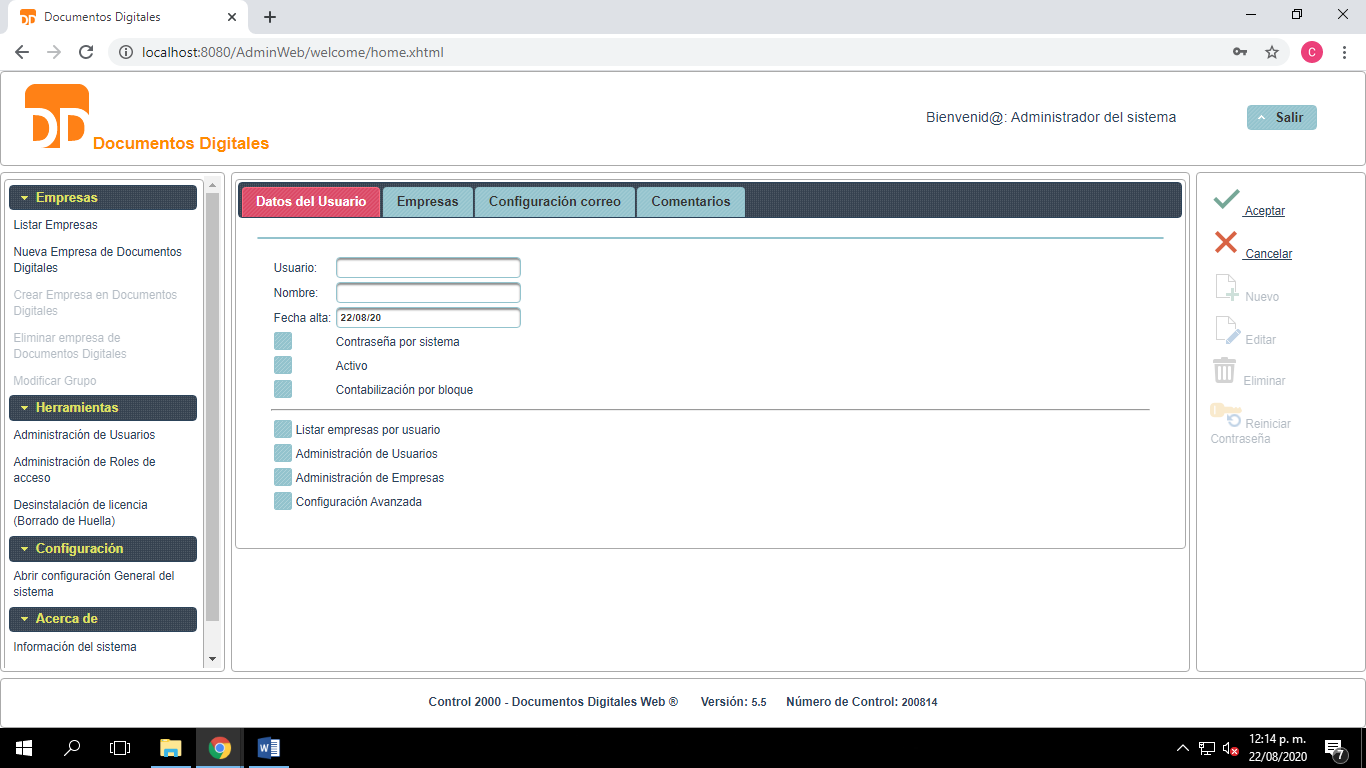 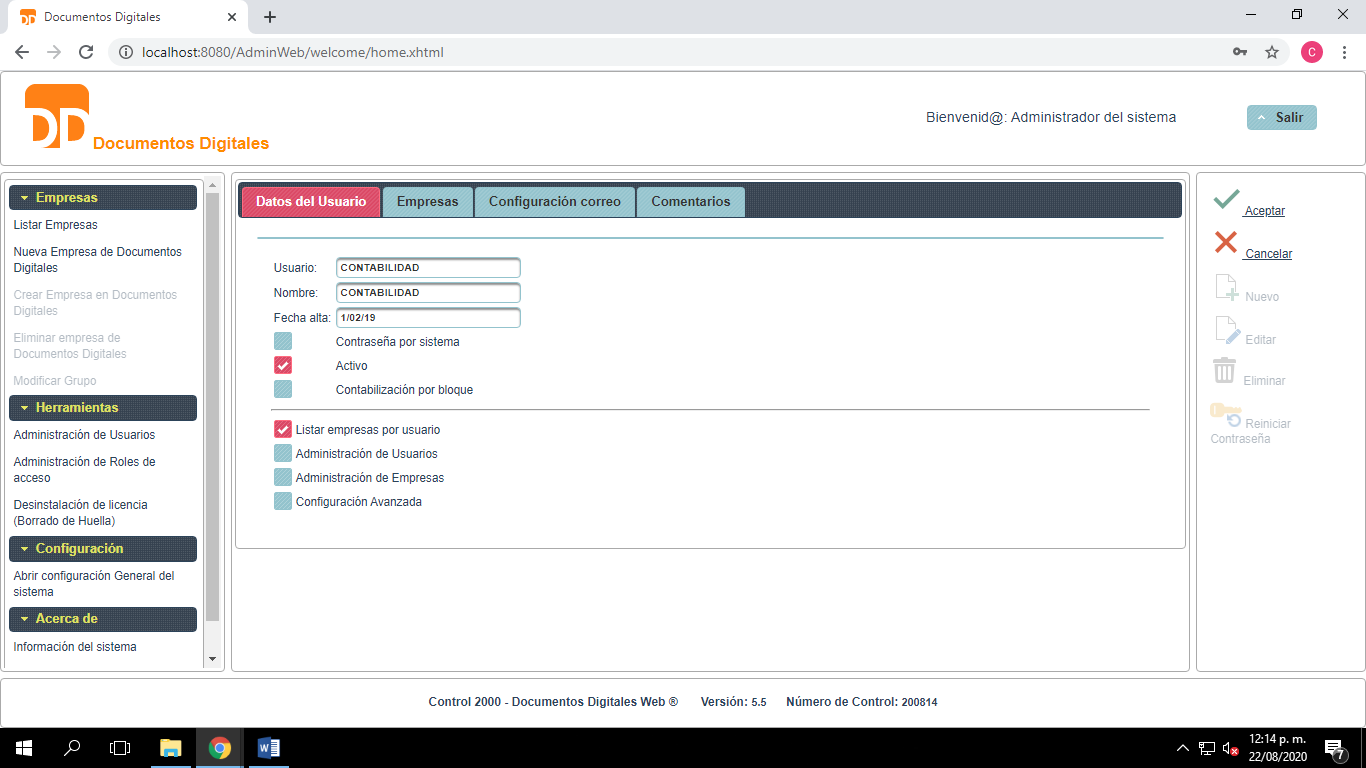 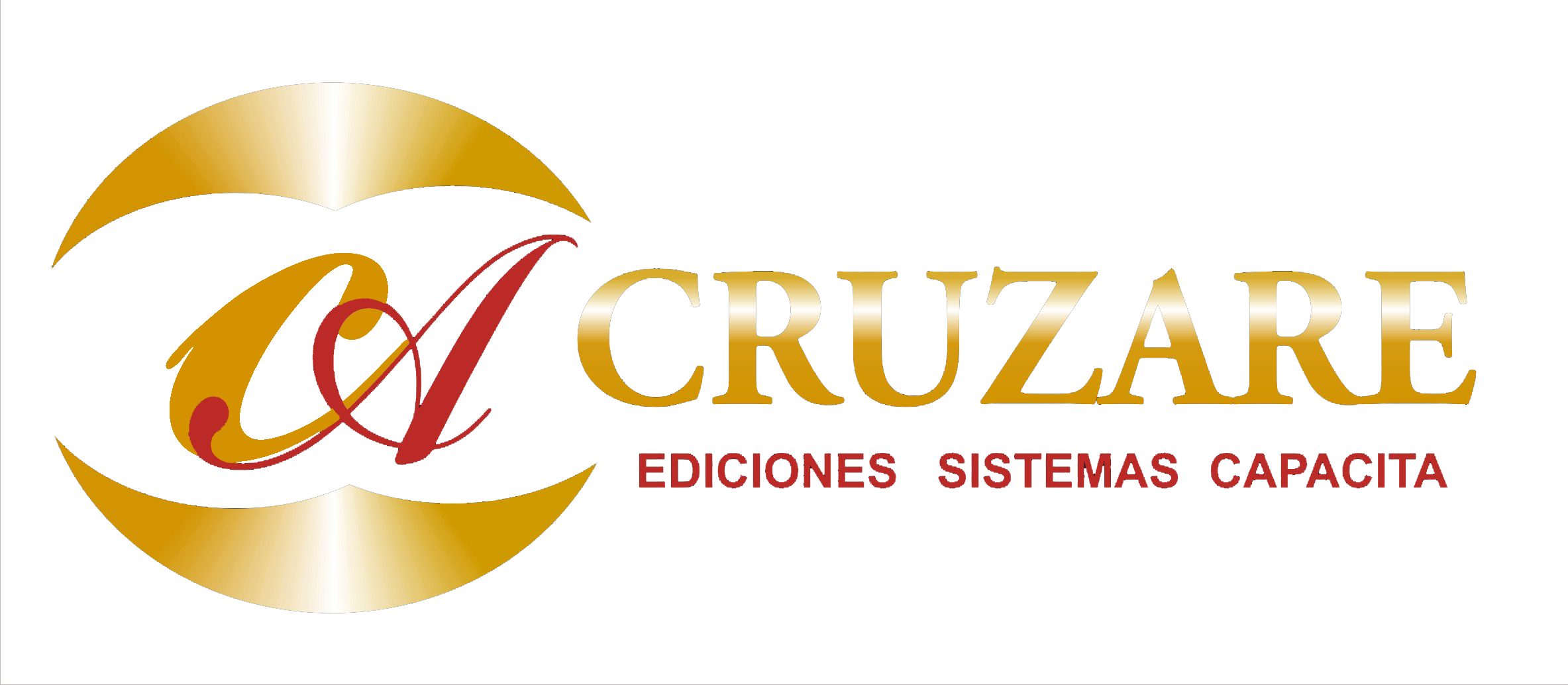 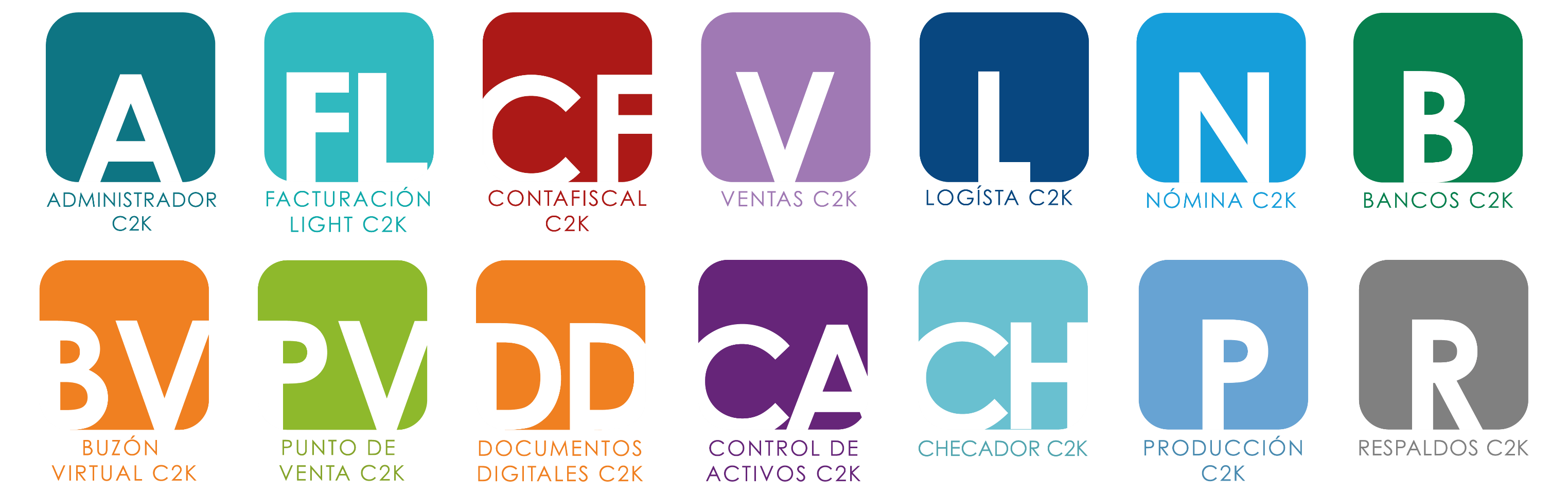 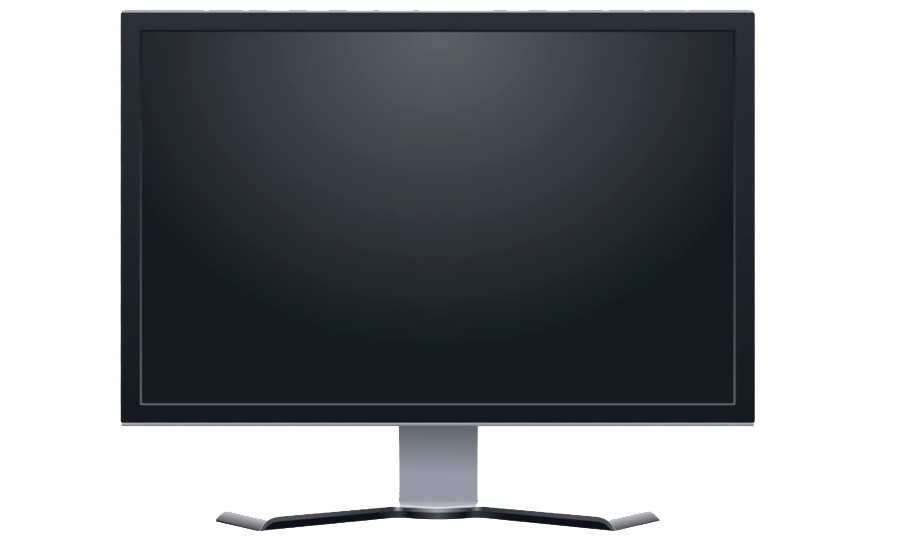 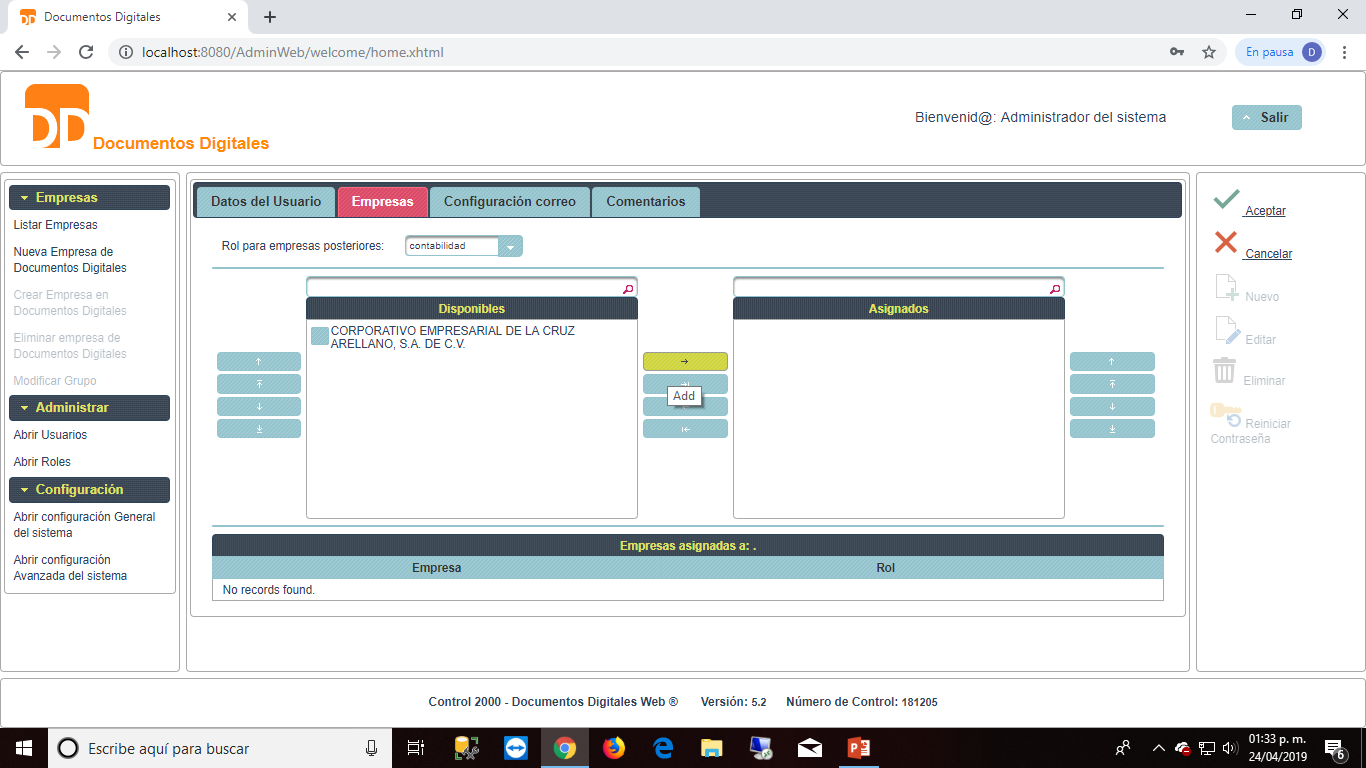 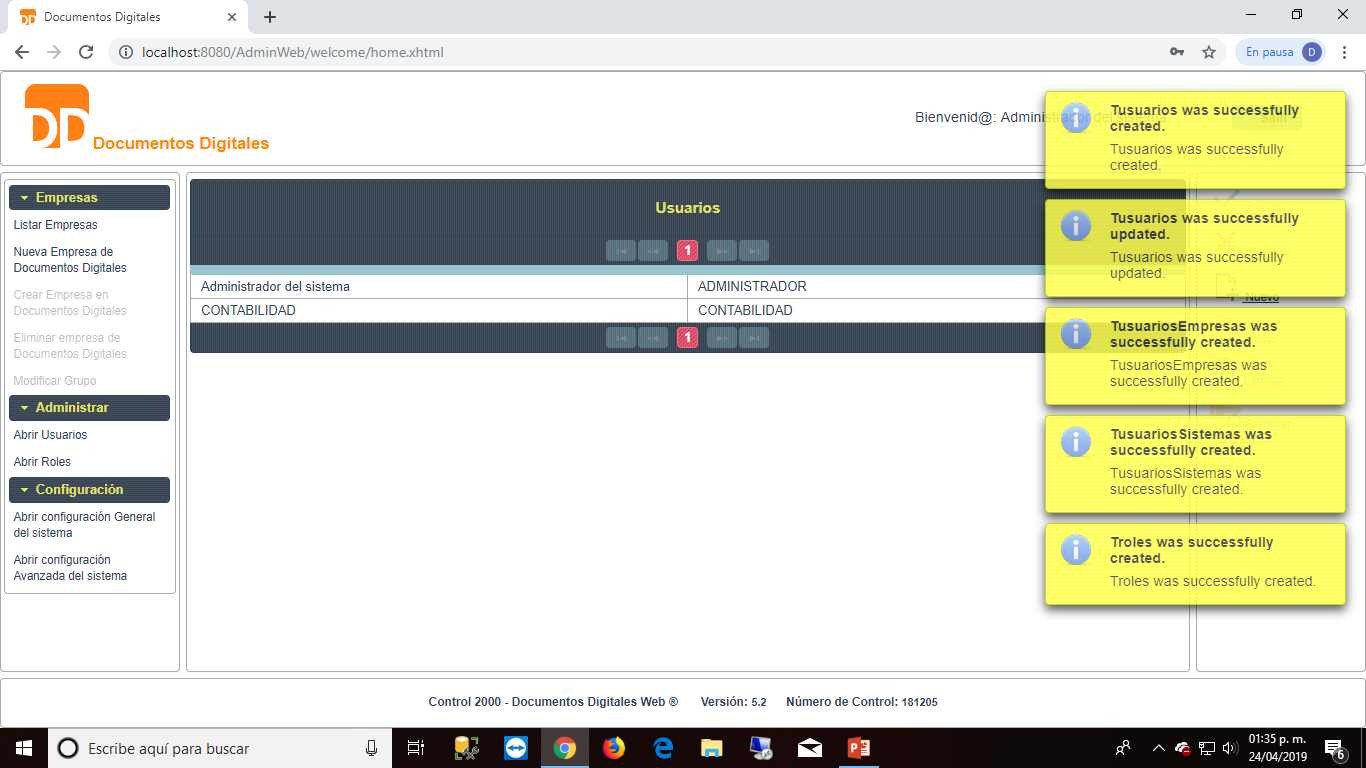 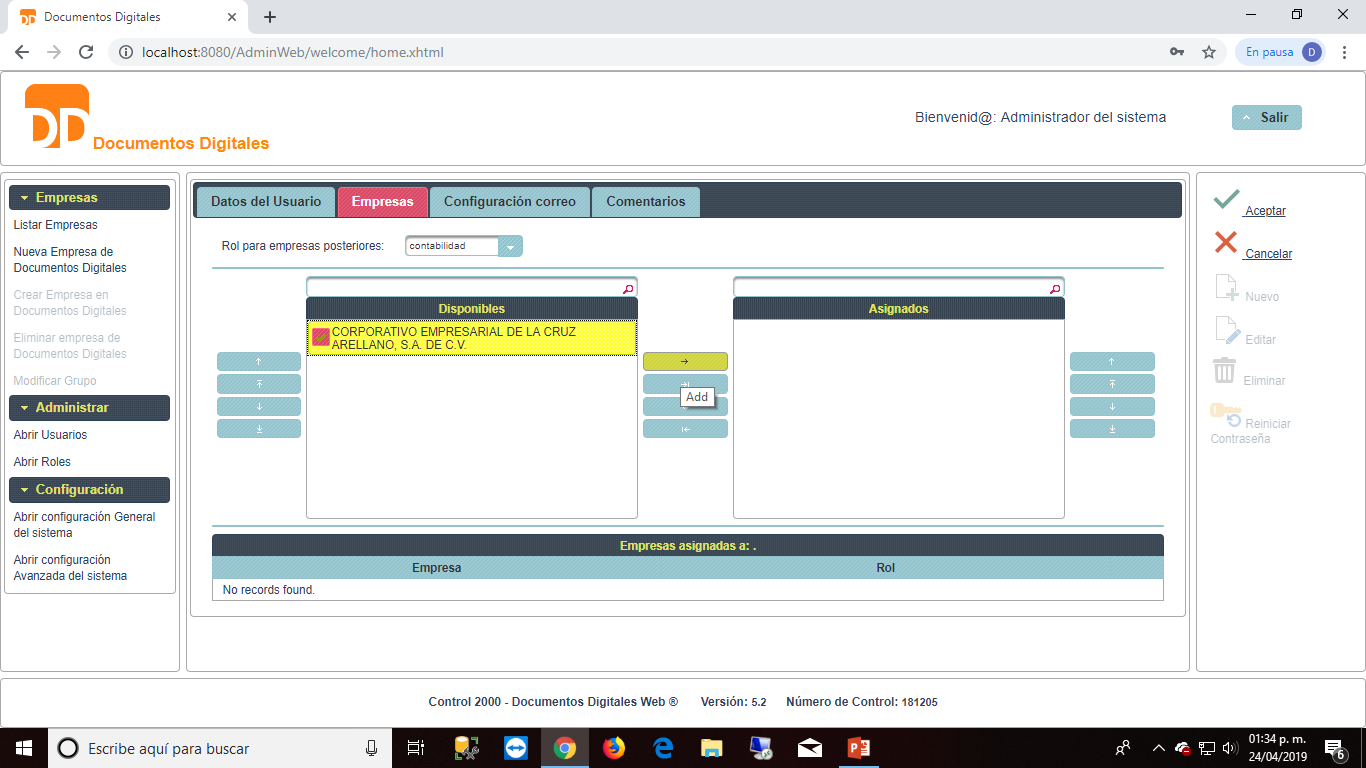 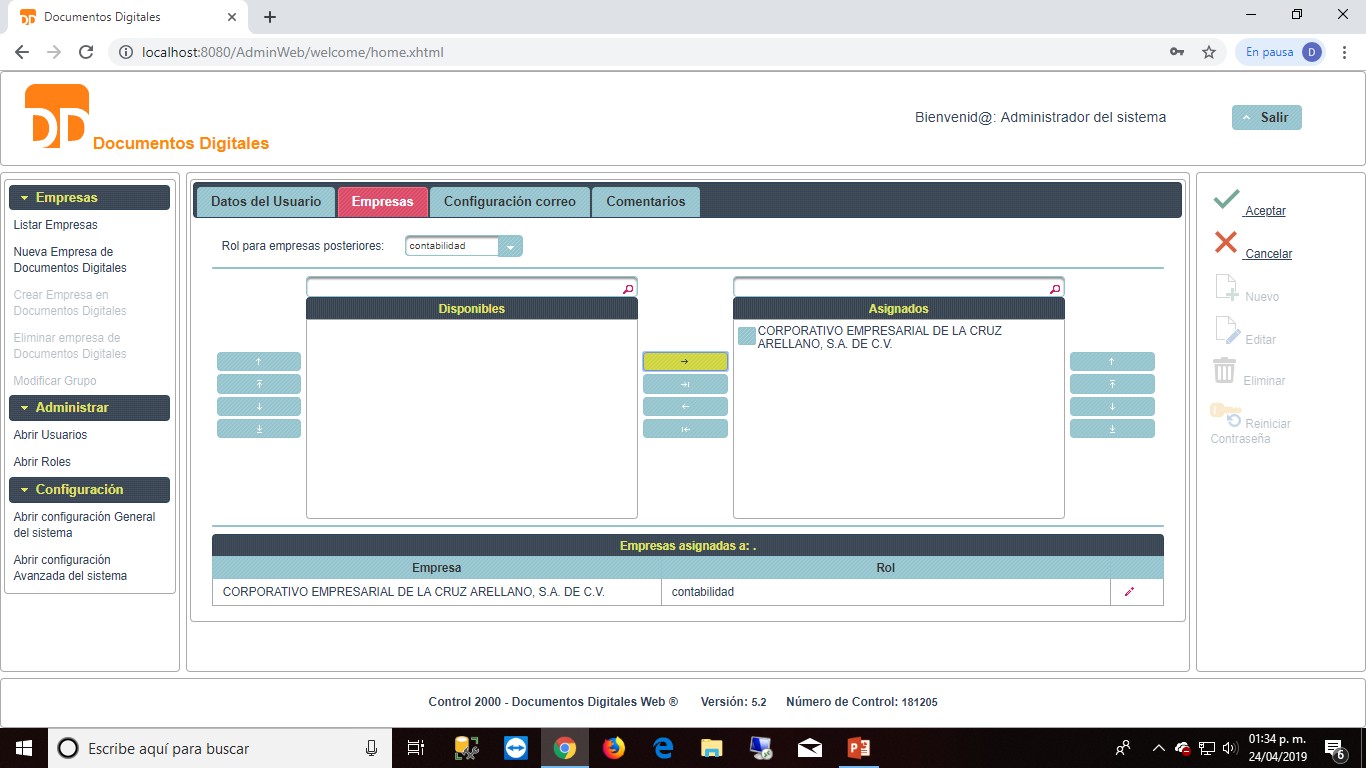 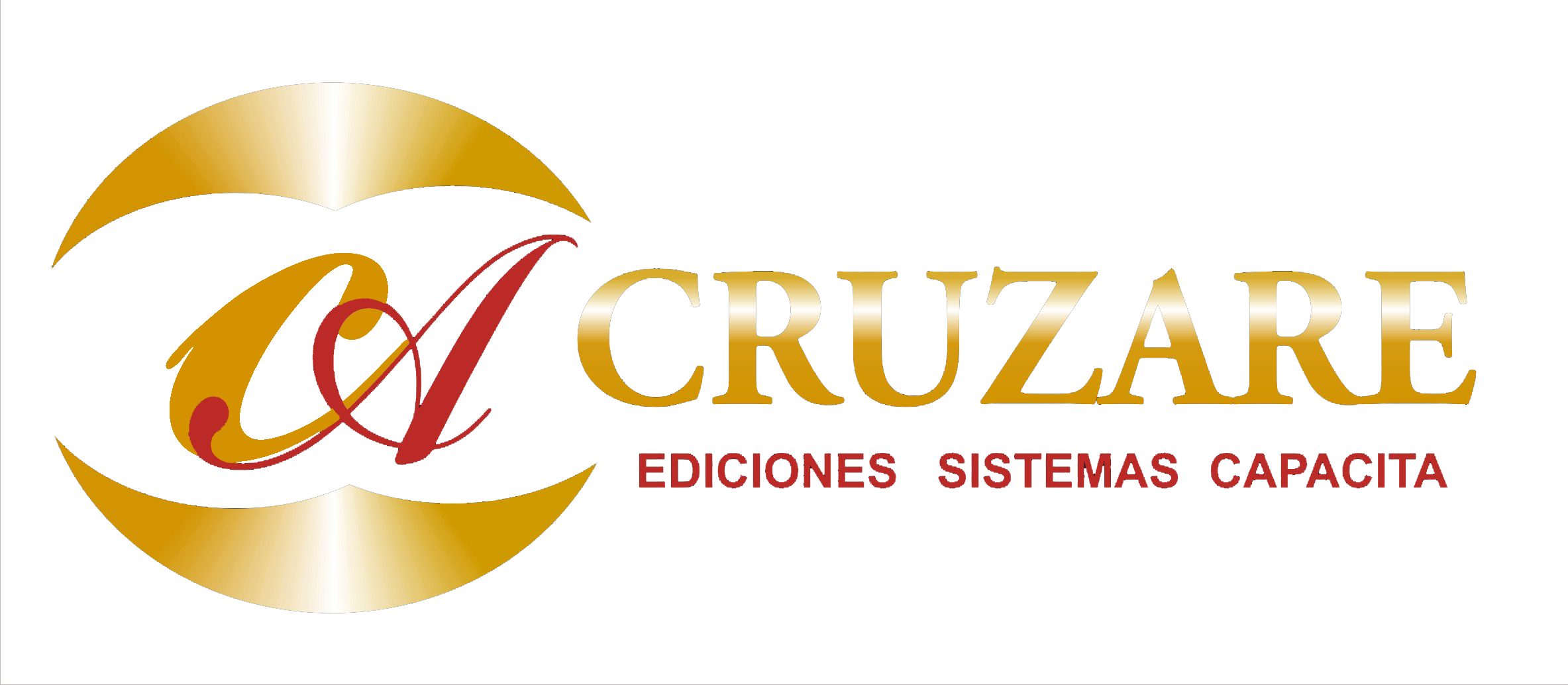 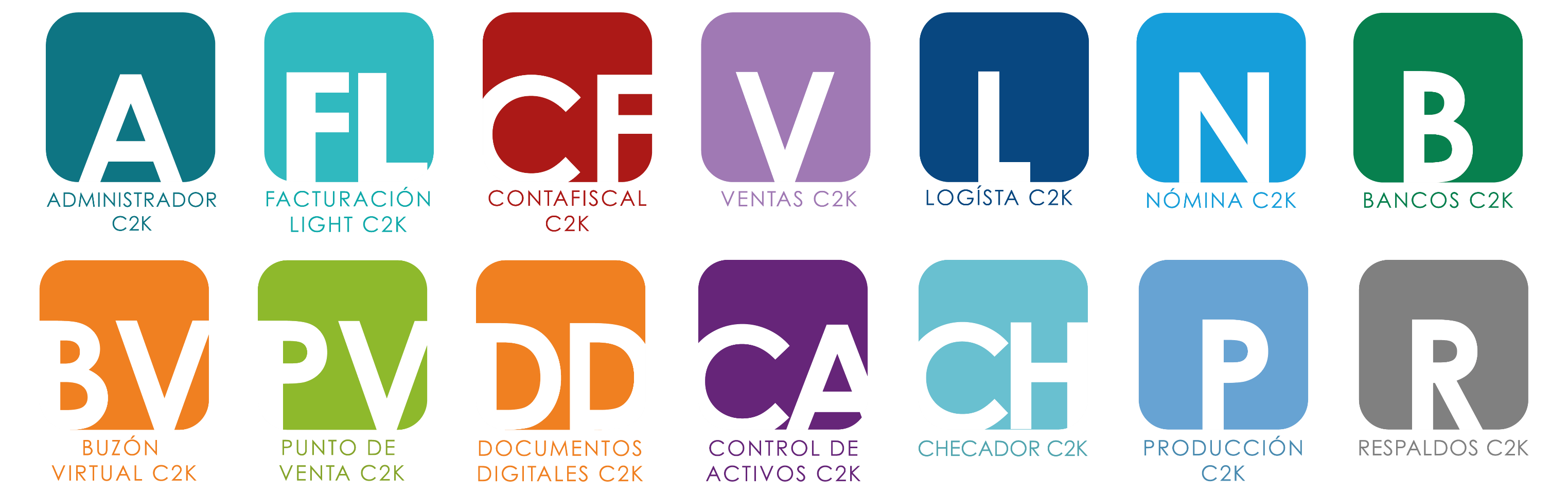 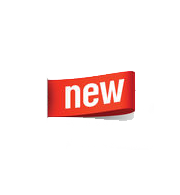 Iconos Frecuentes
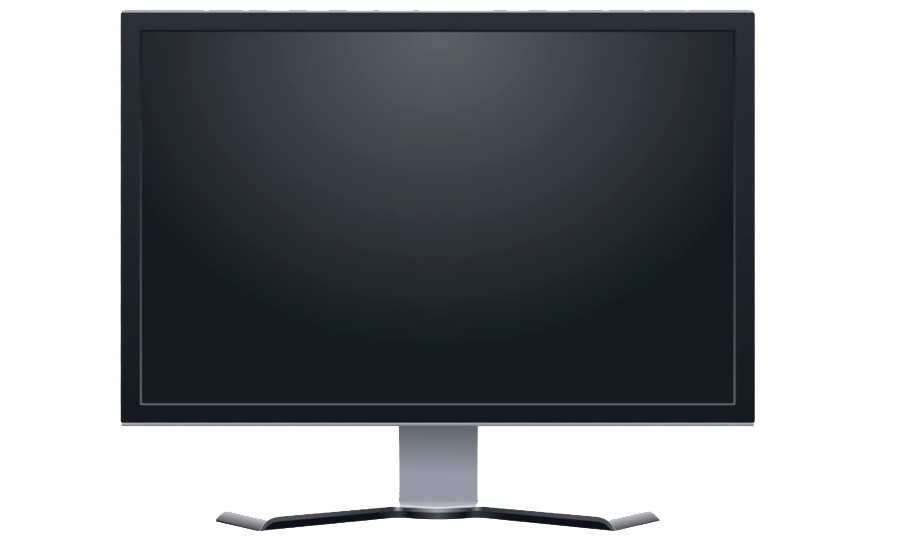 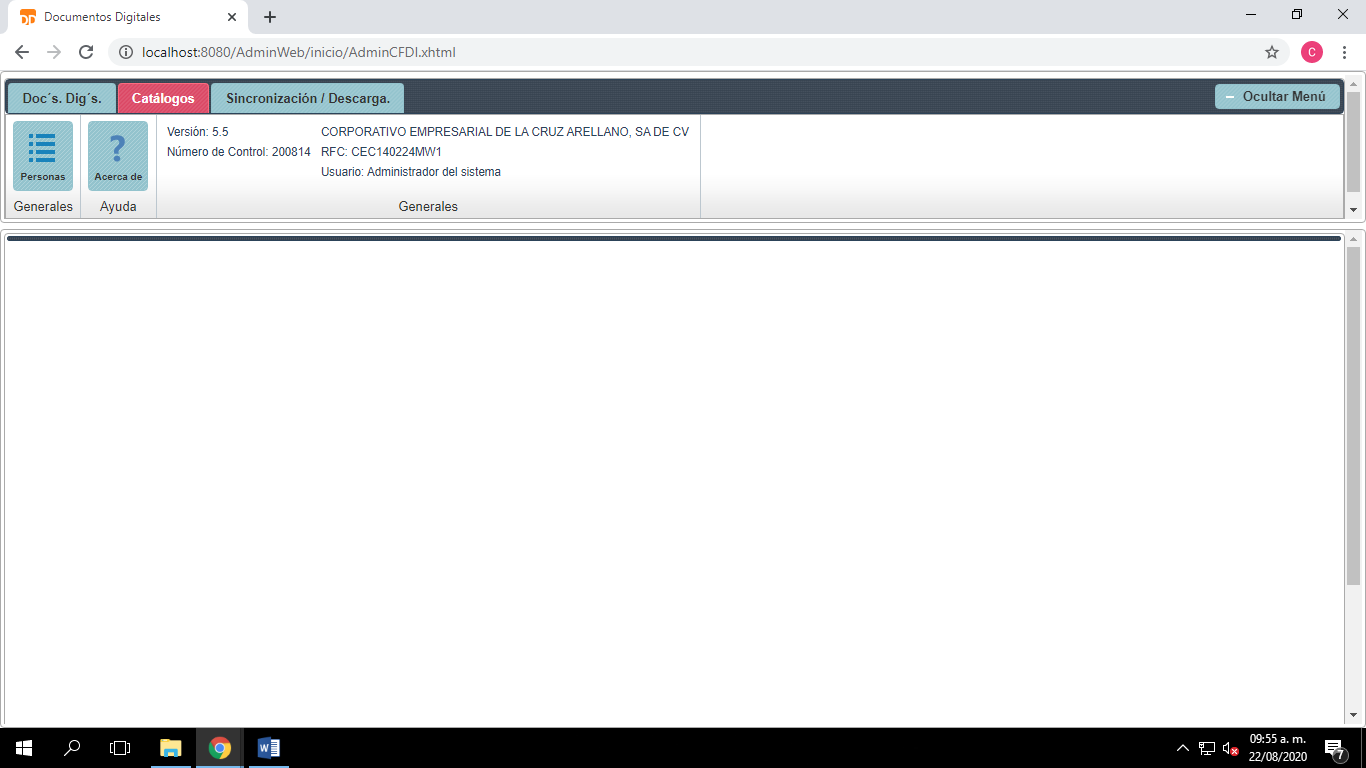 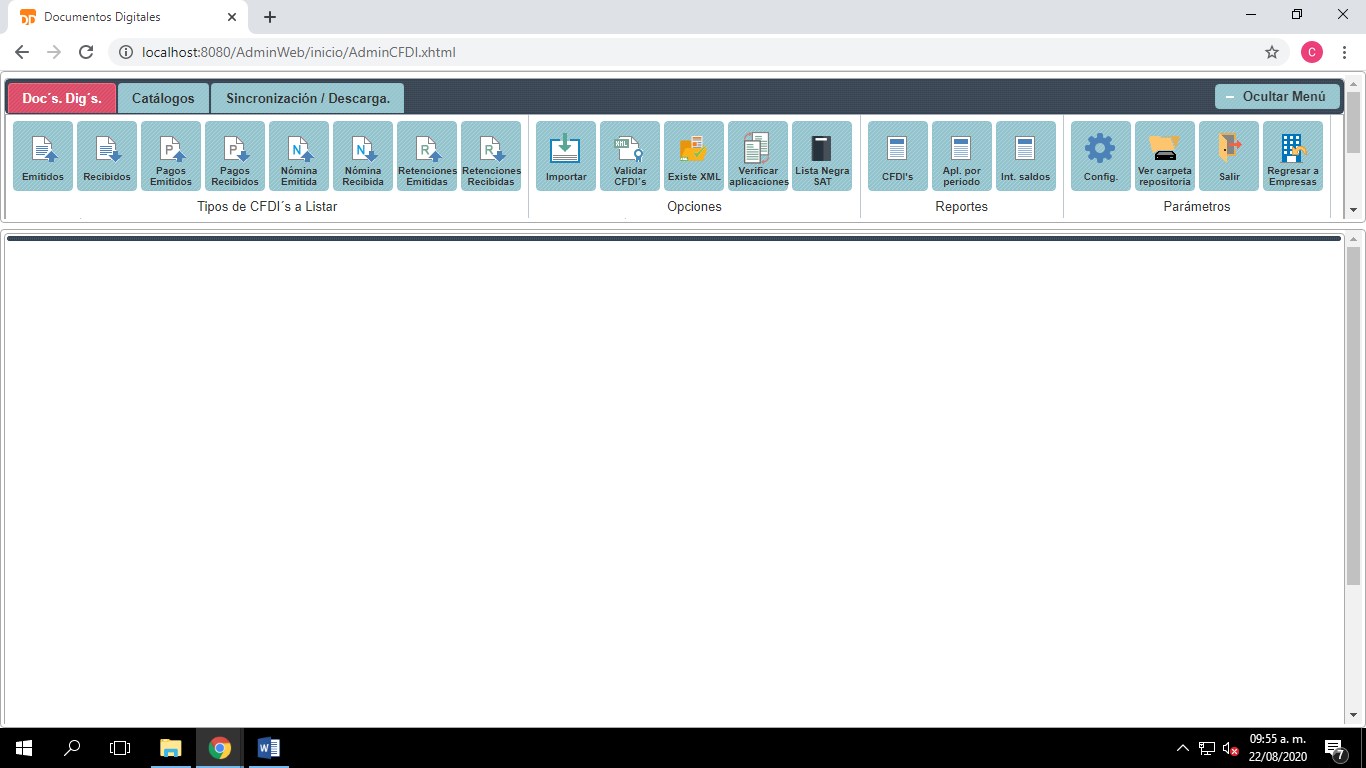 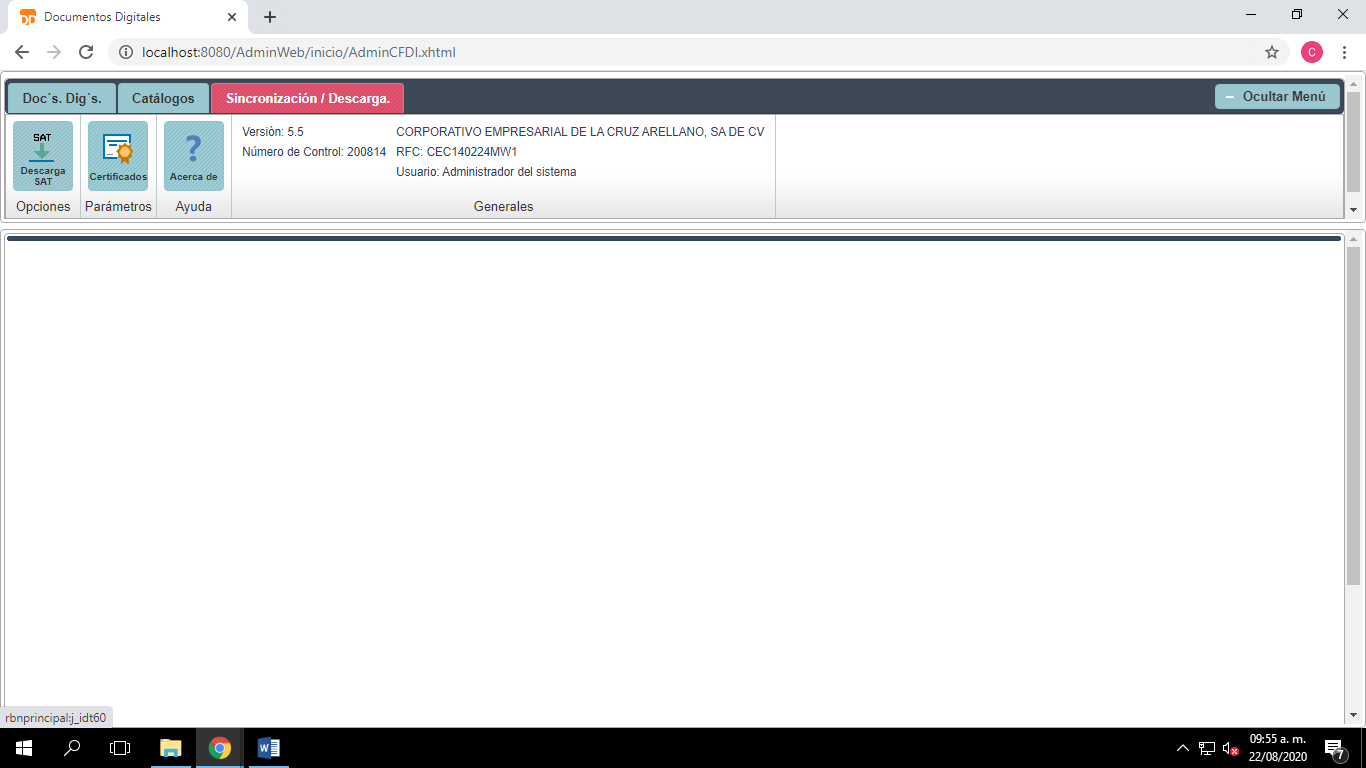 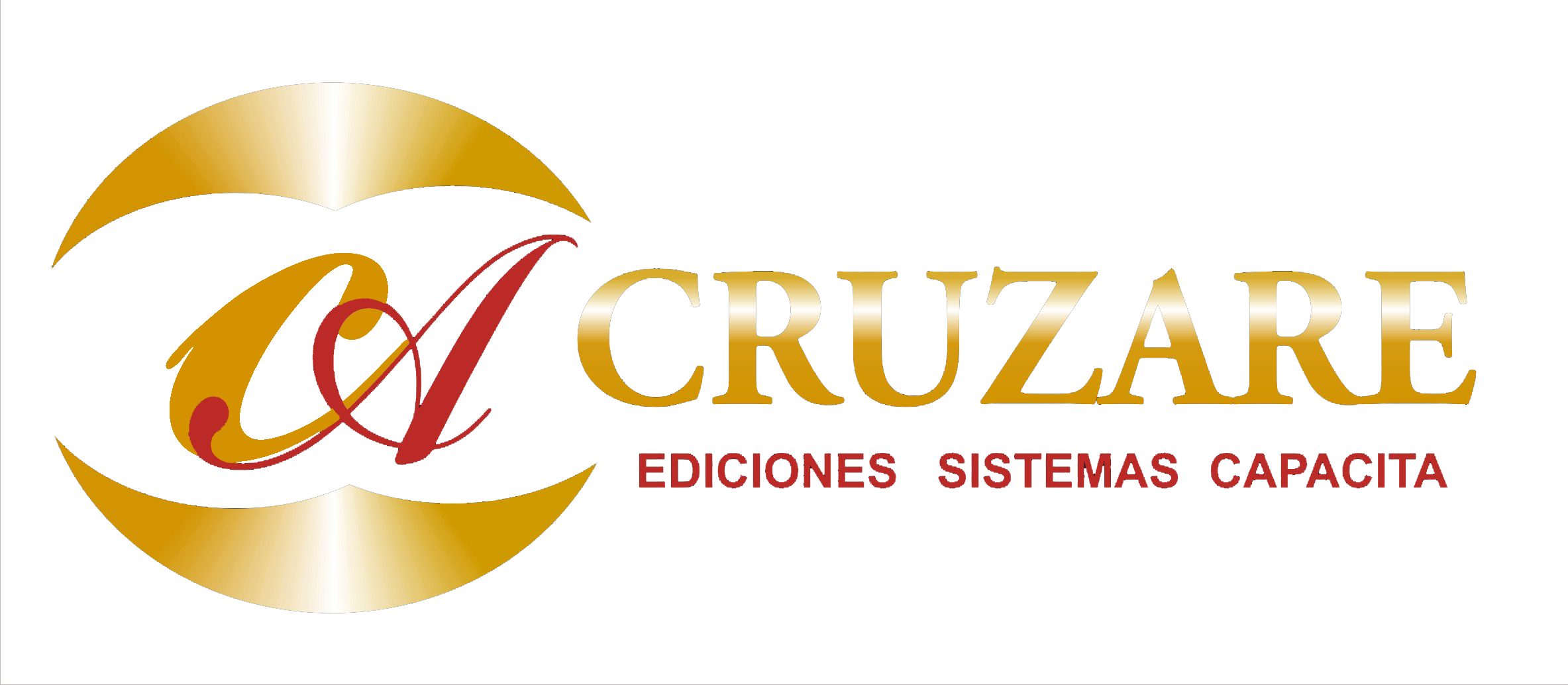 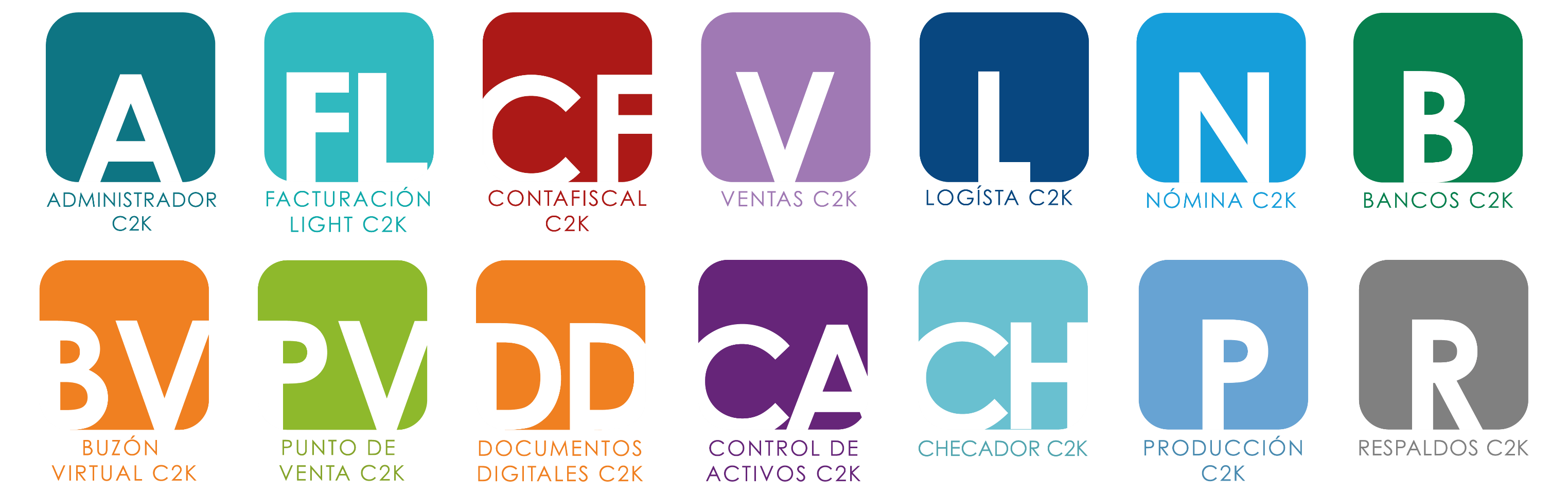 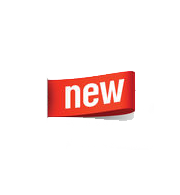 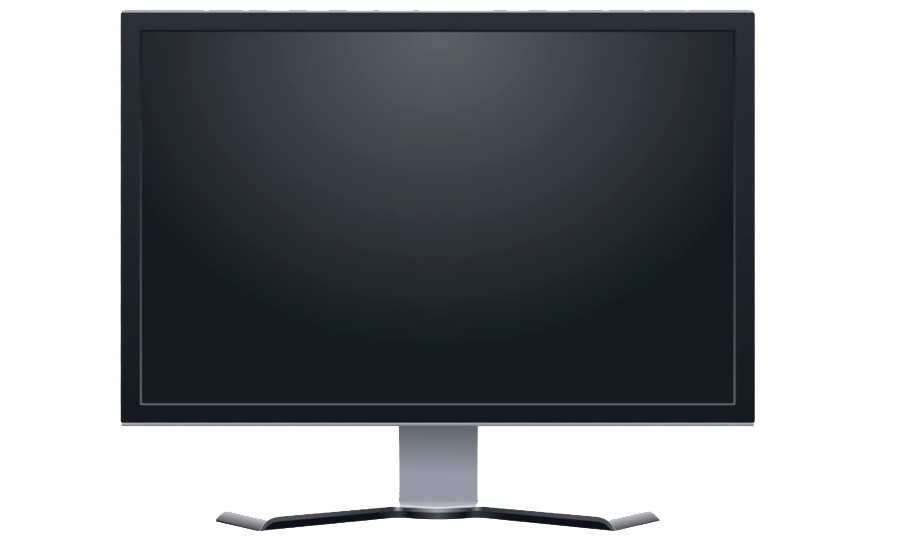 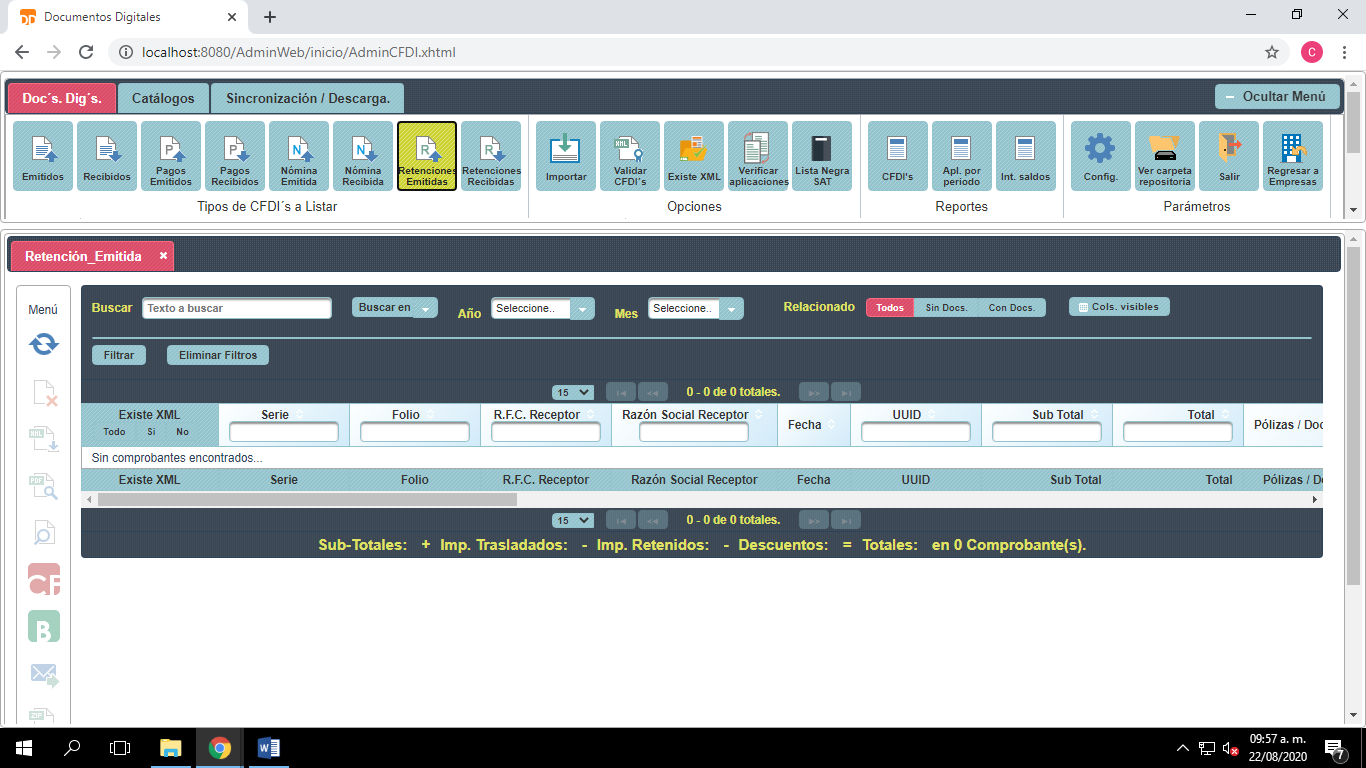 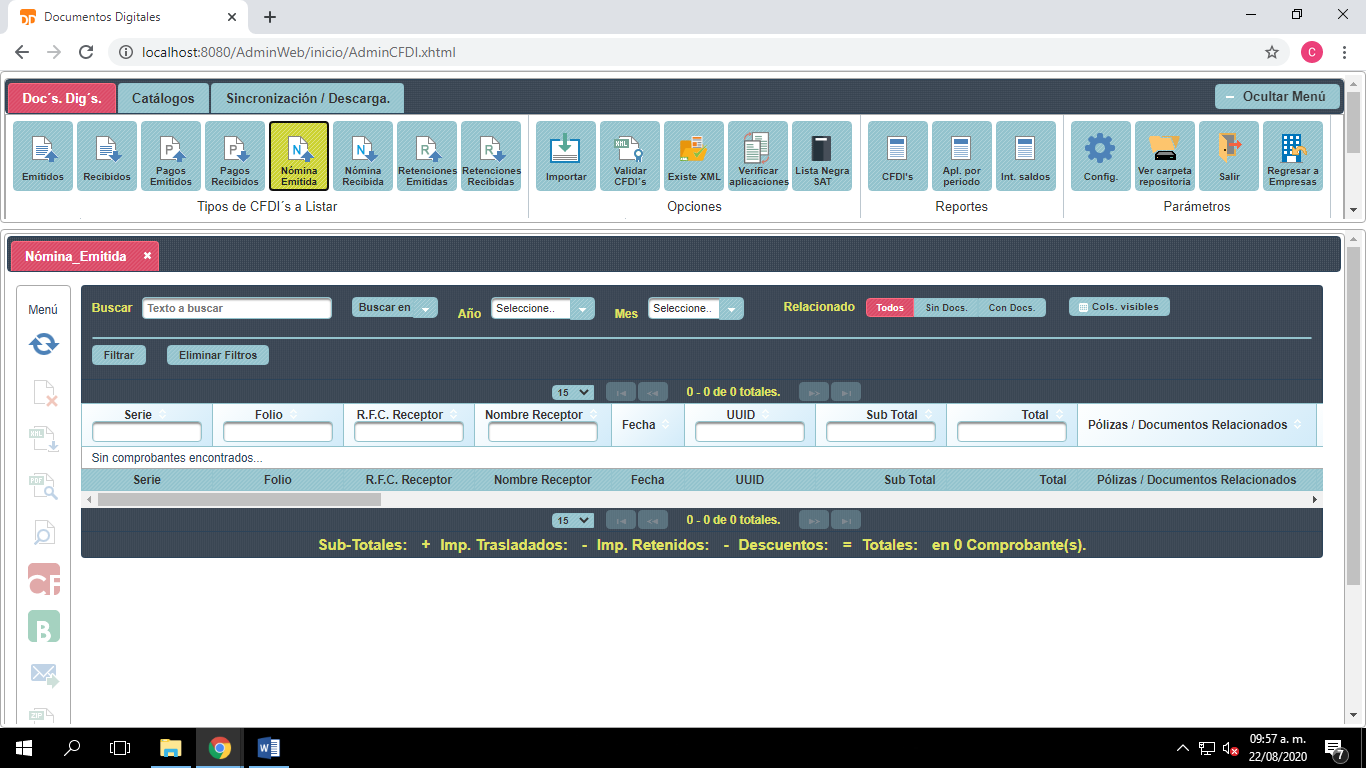 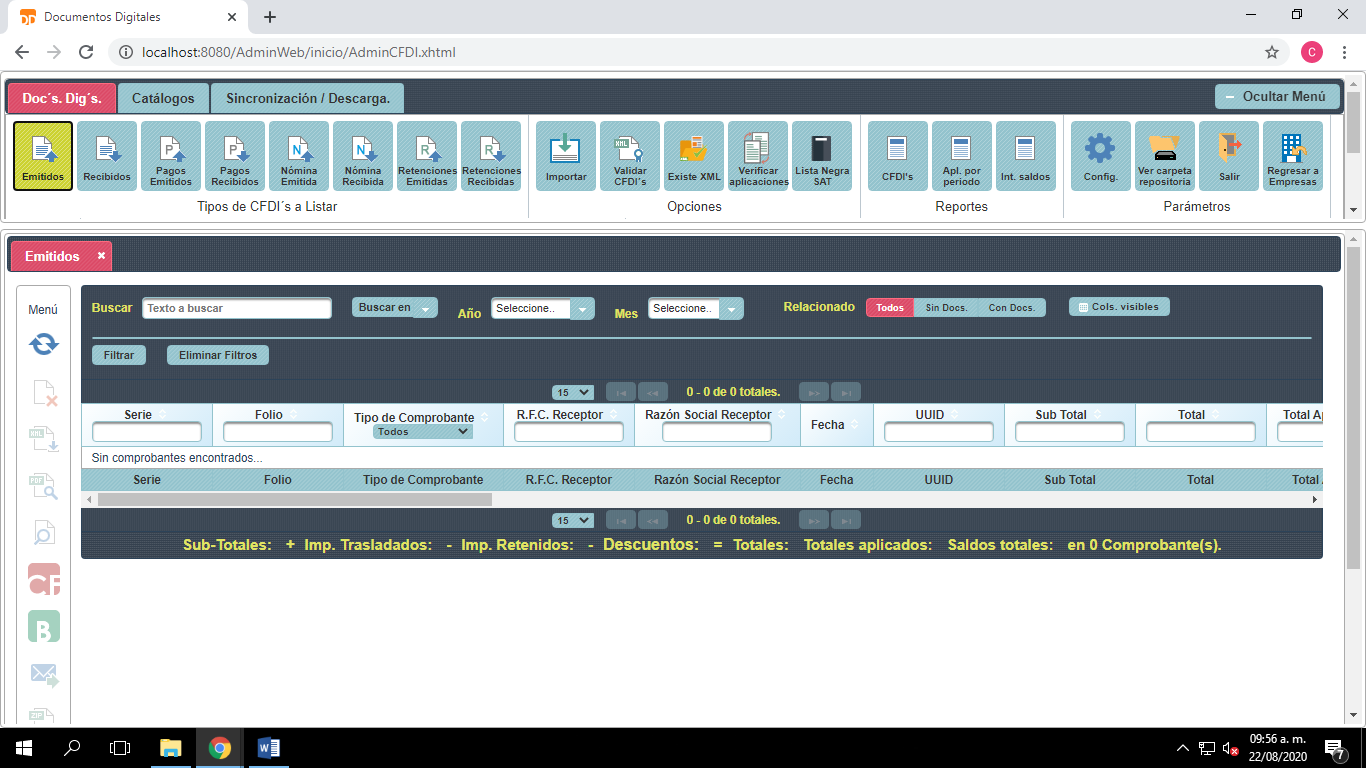 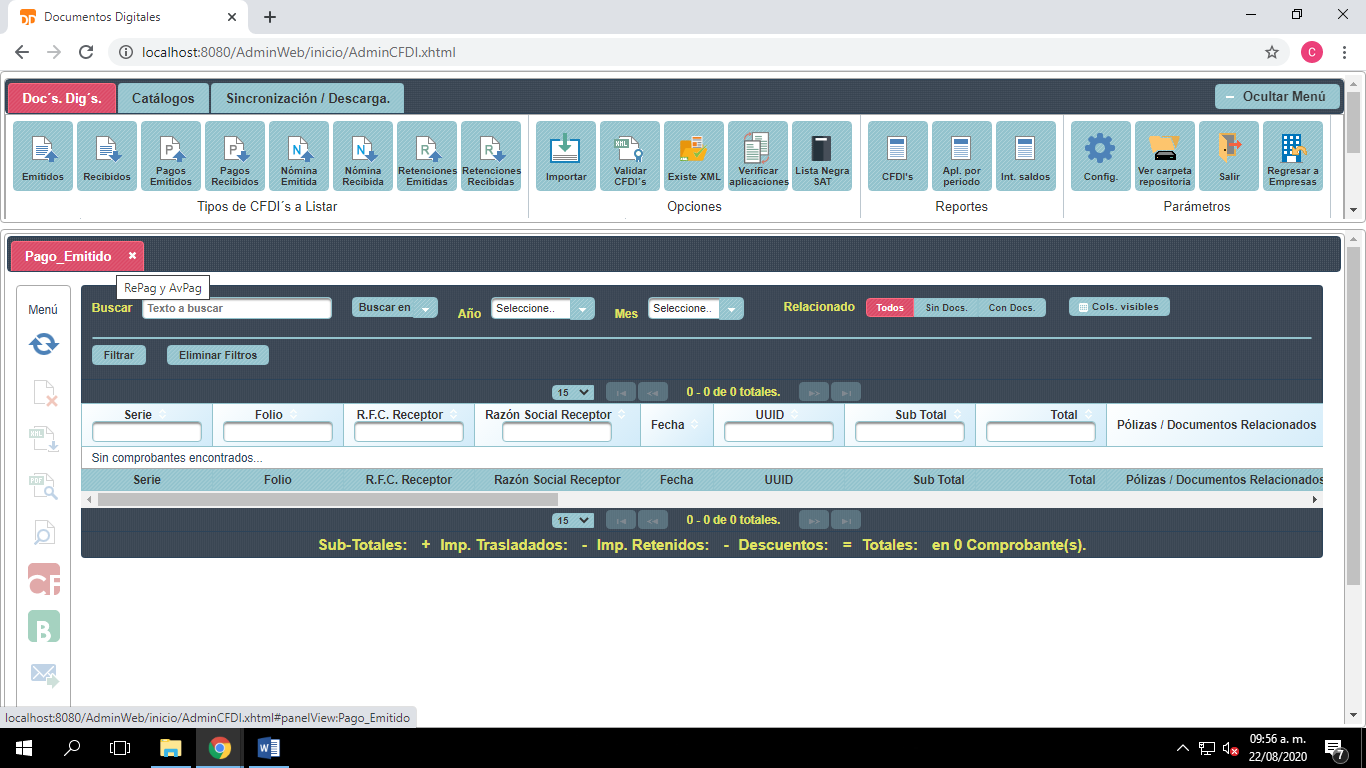 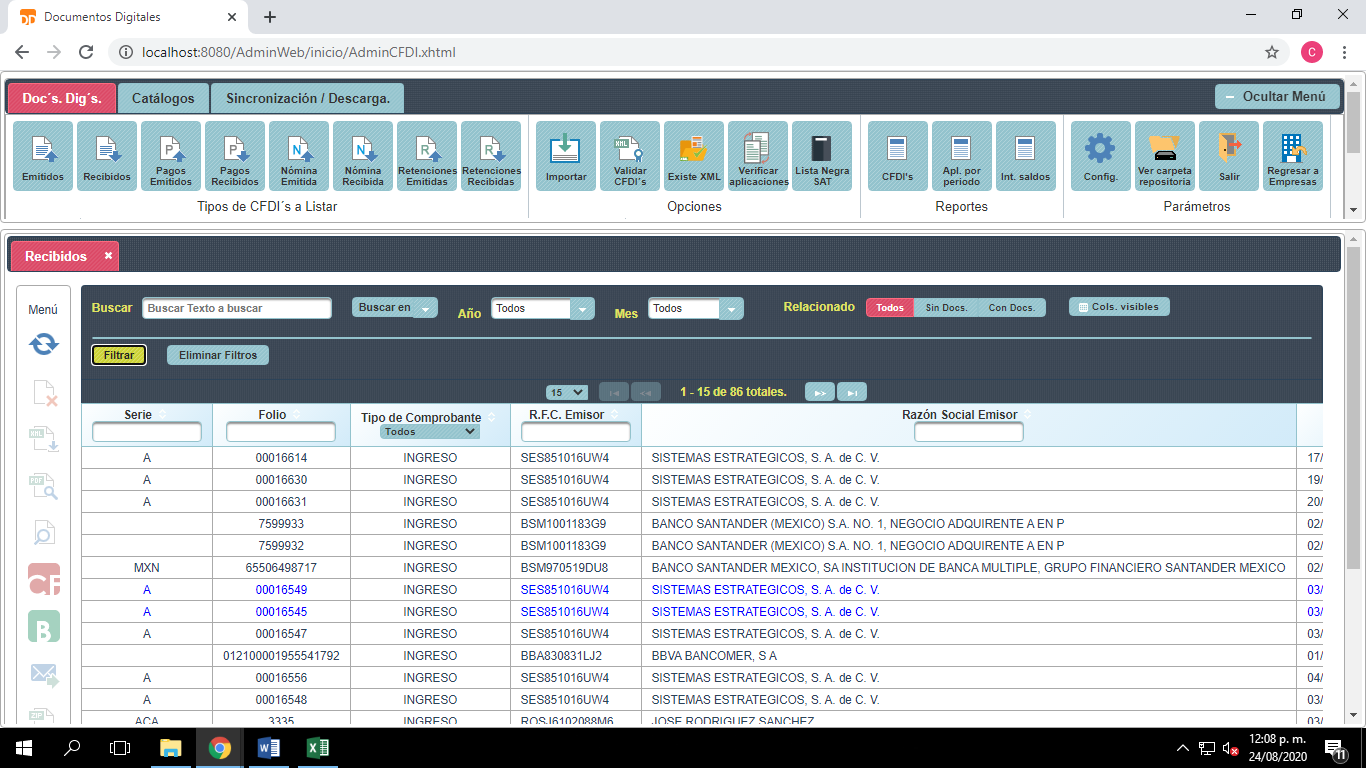 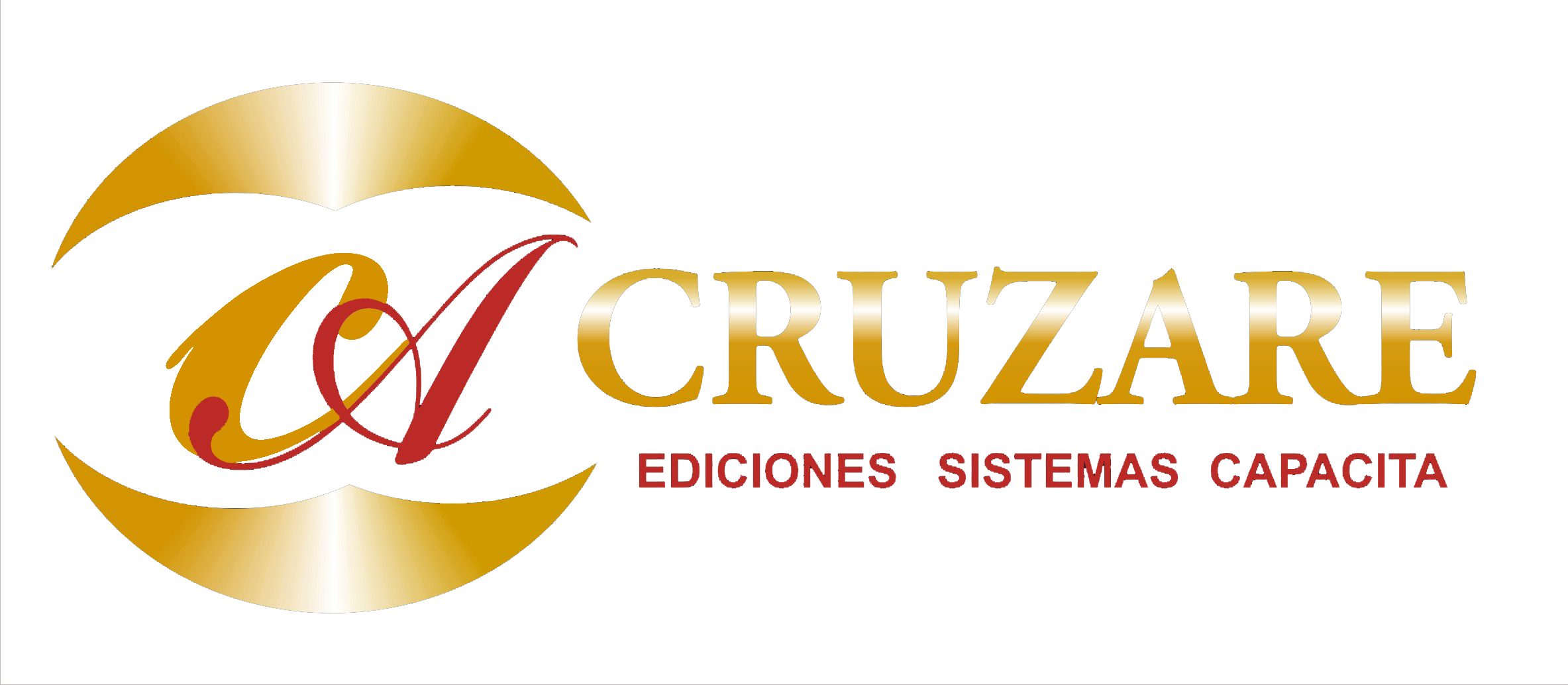 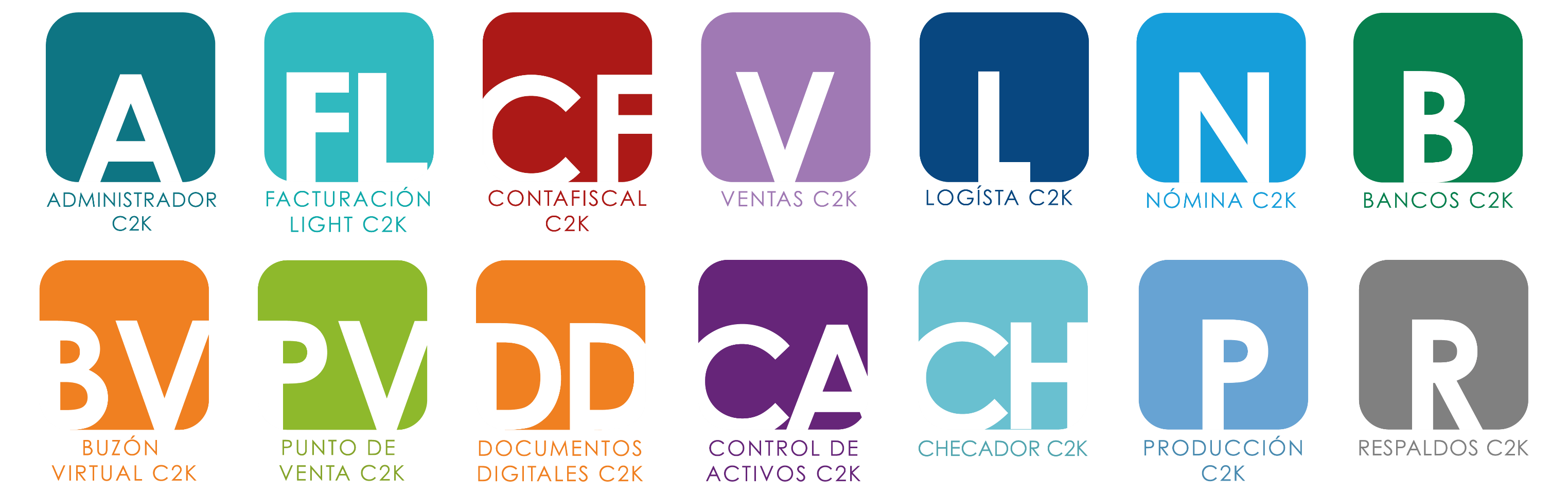 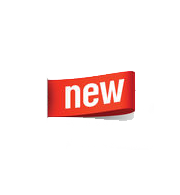 Importación de XML (opciones)
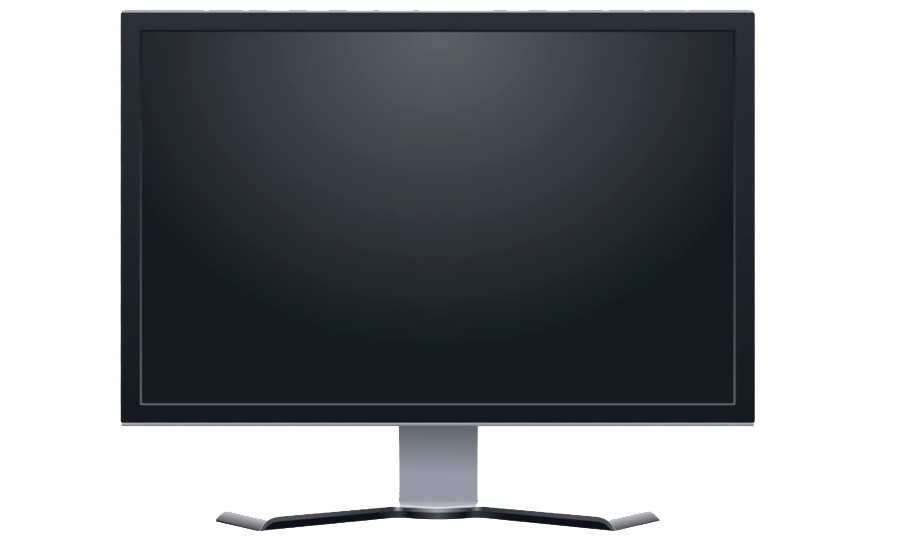 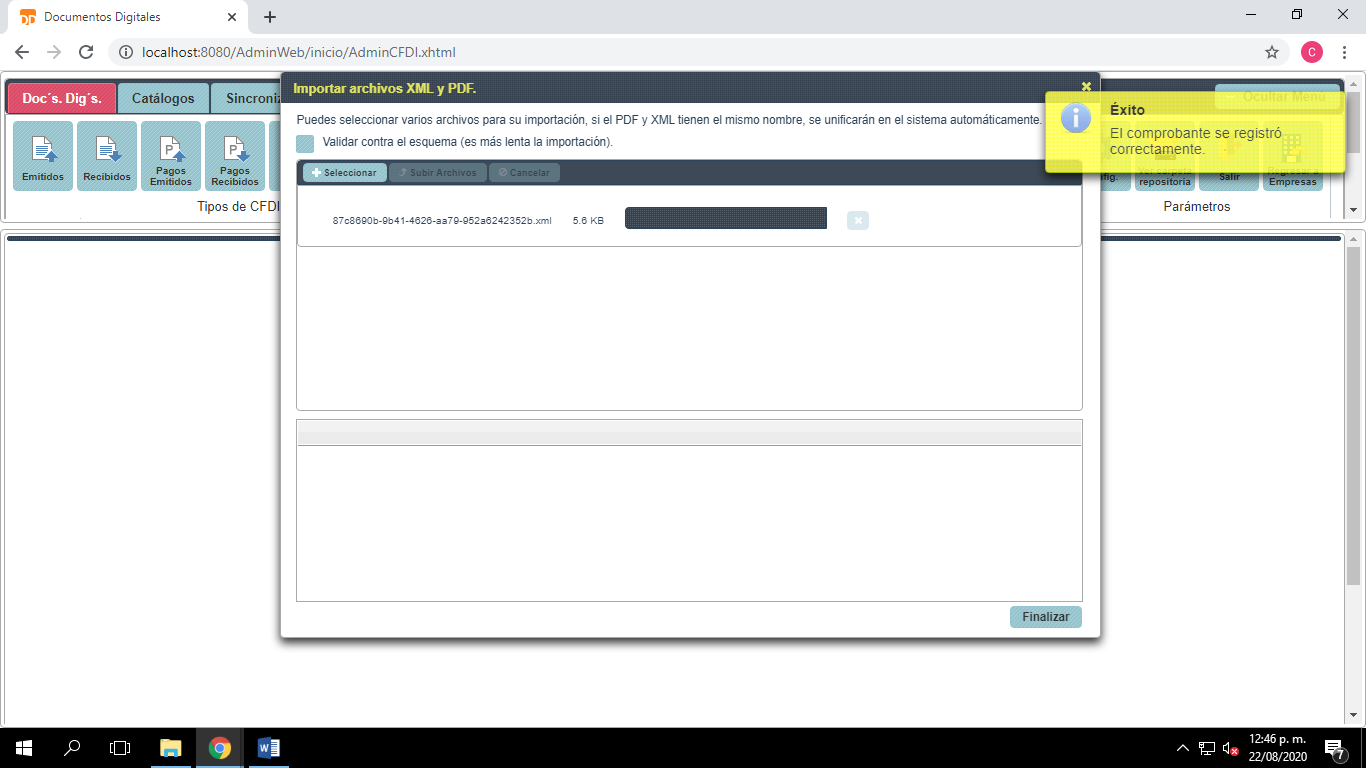 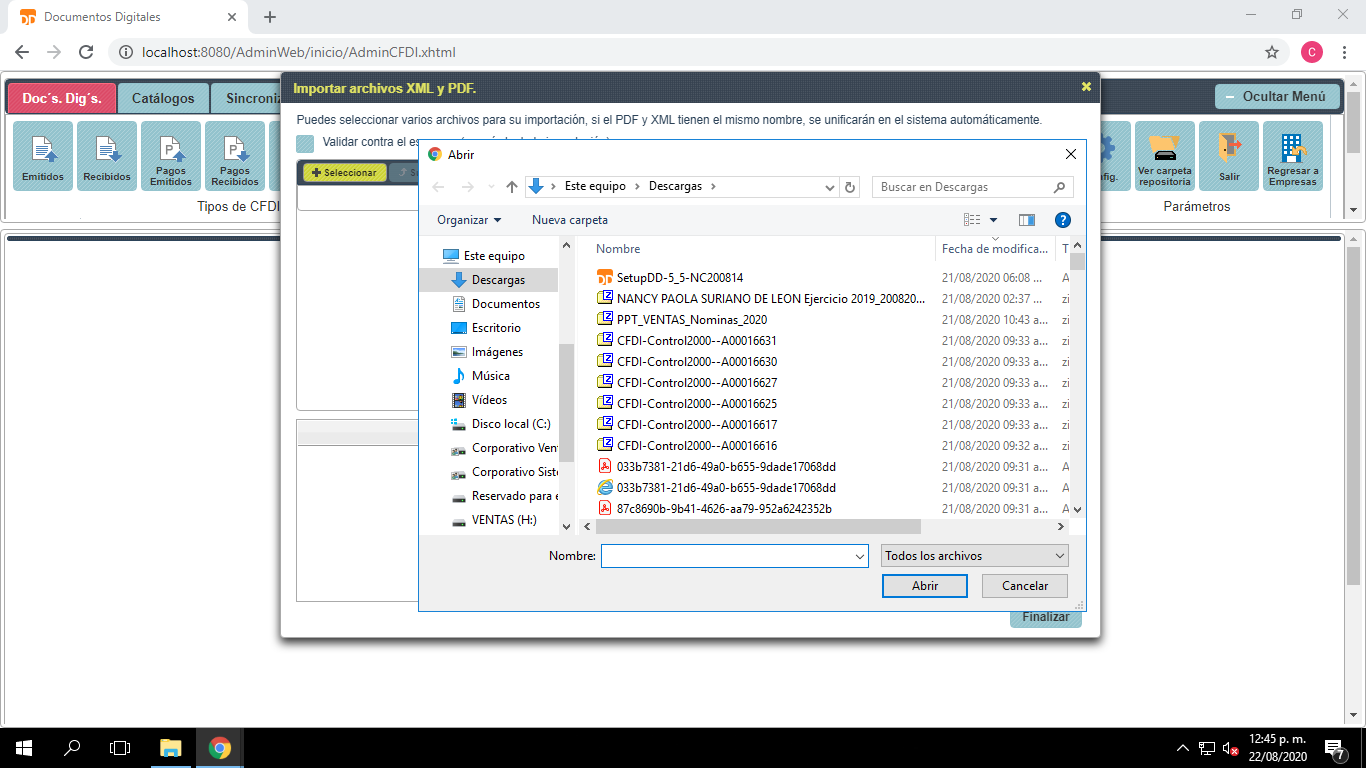 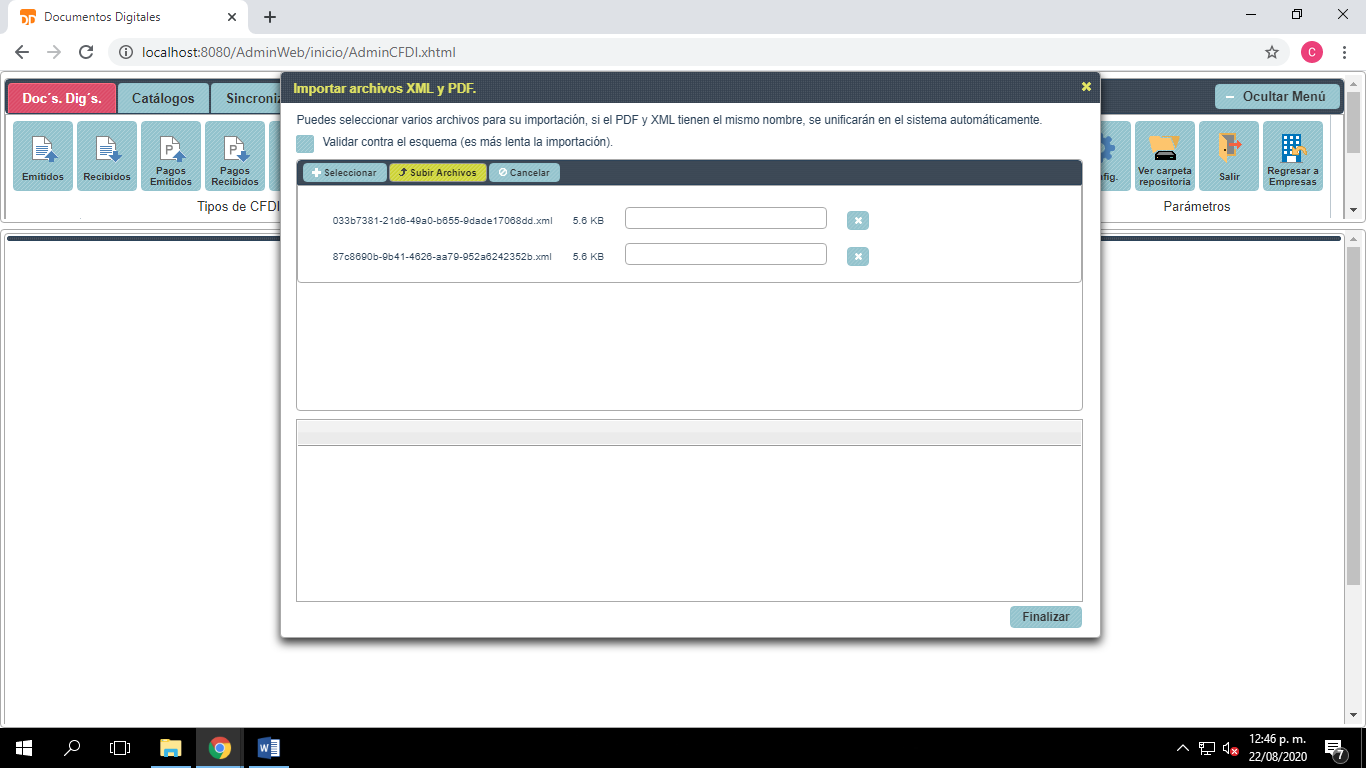 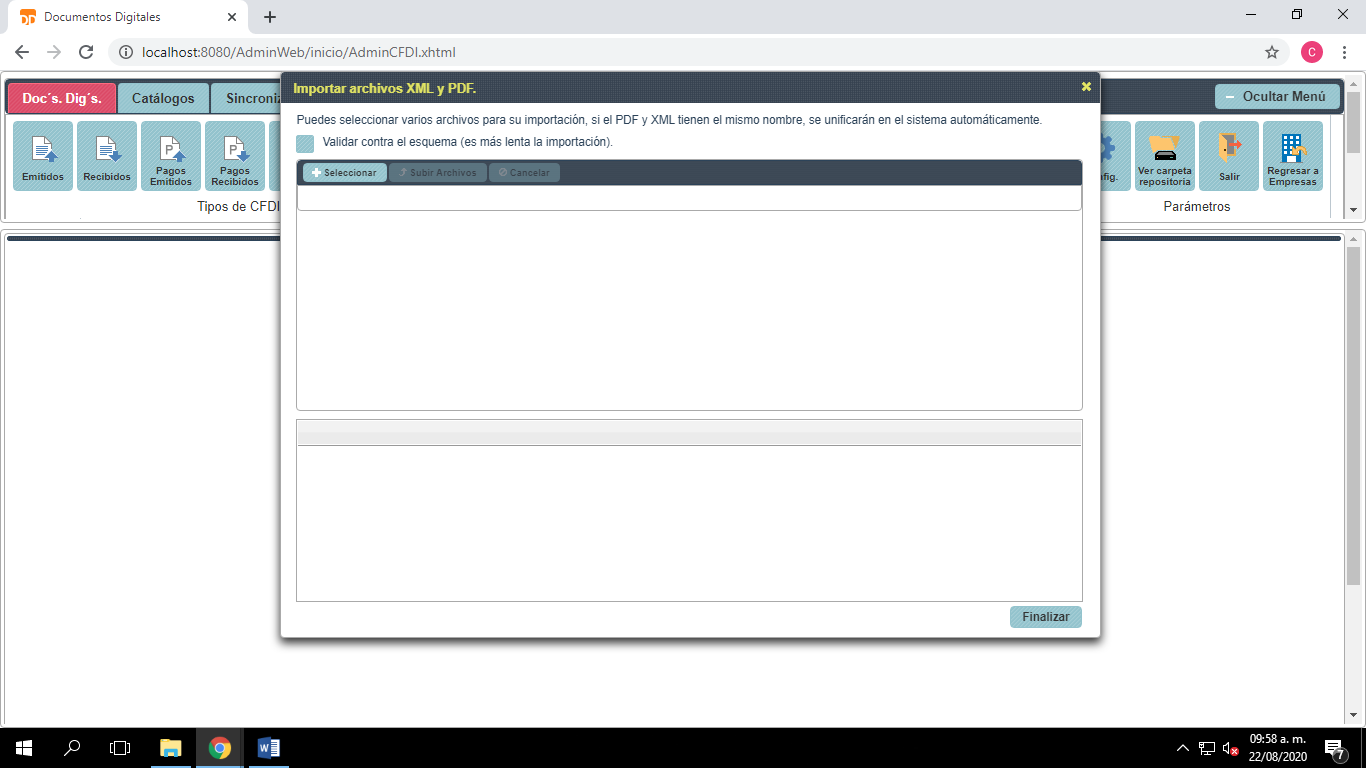 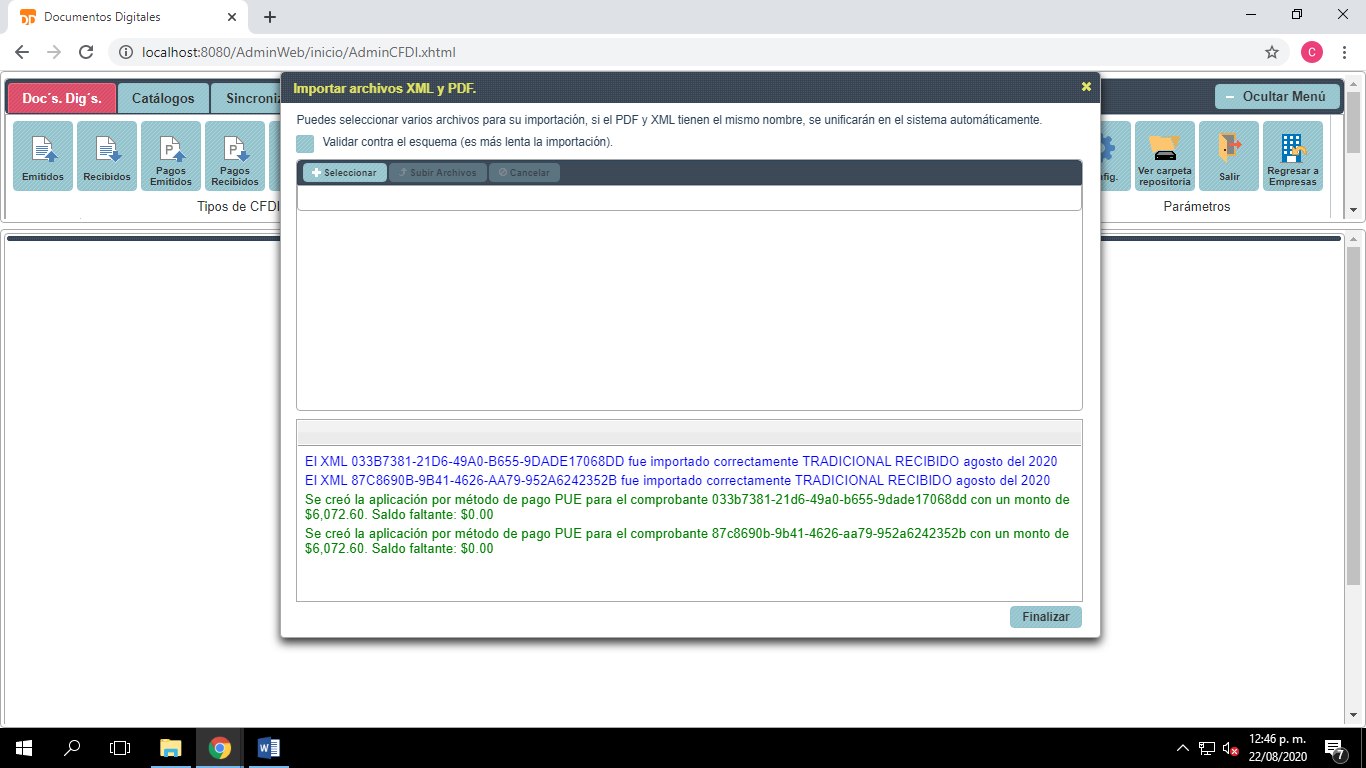 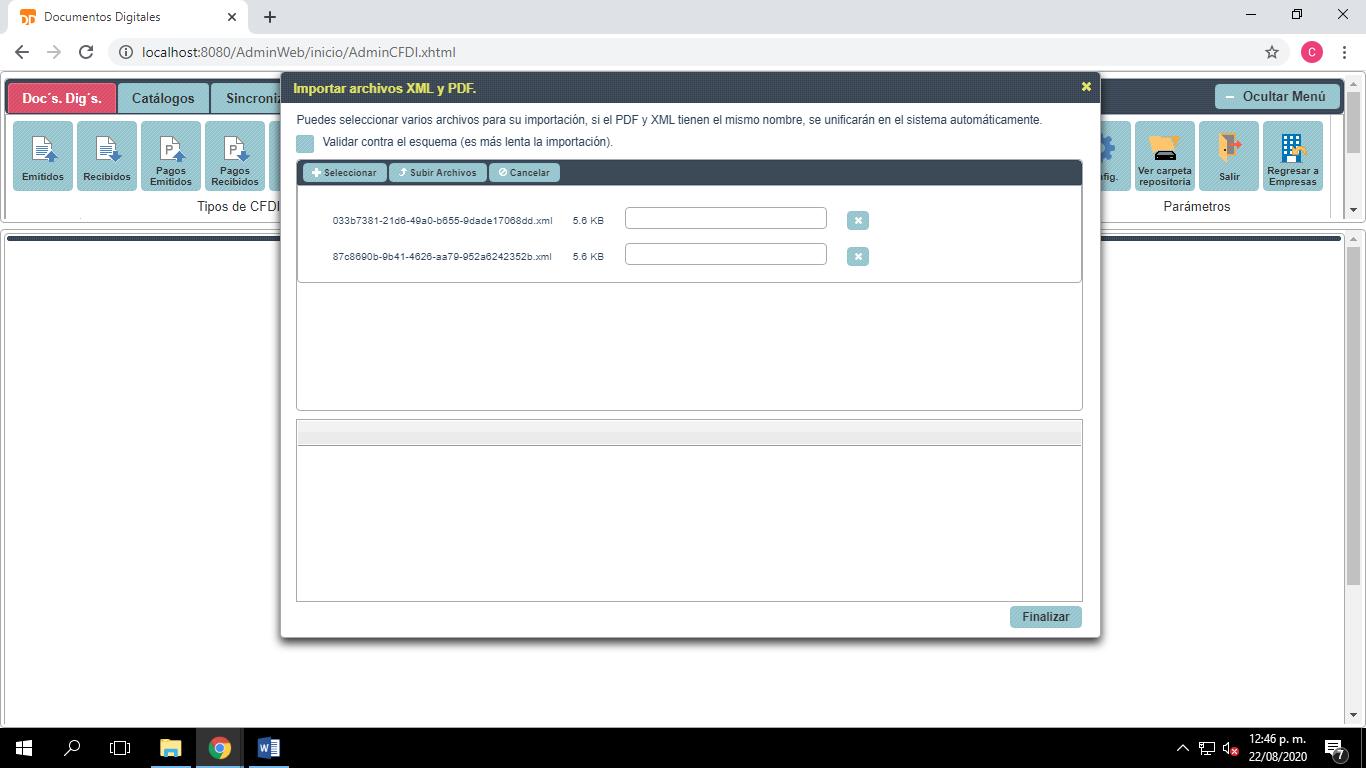 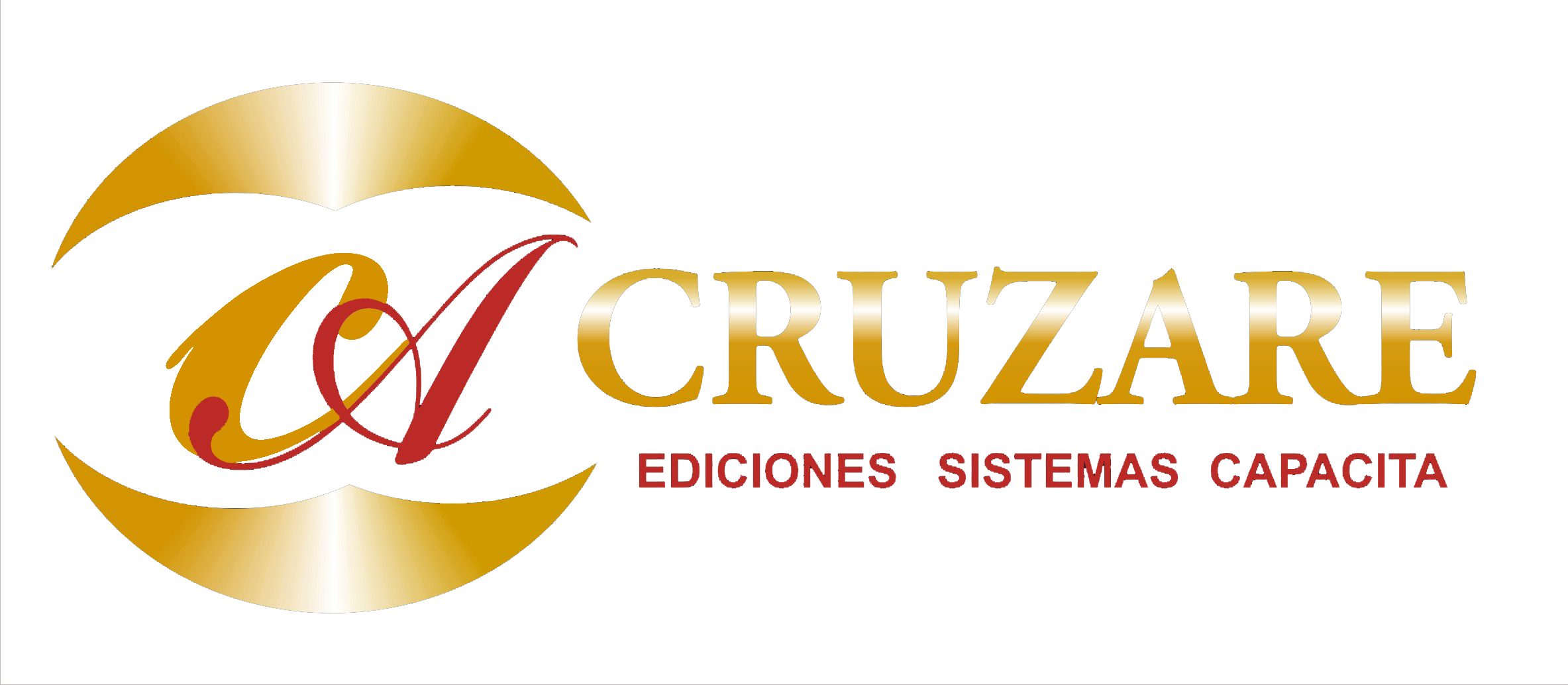 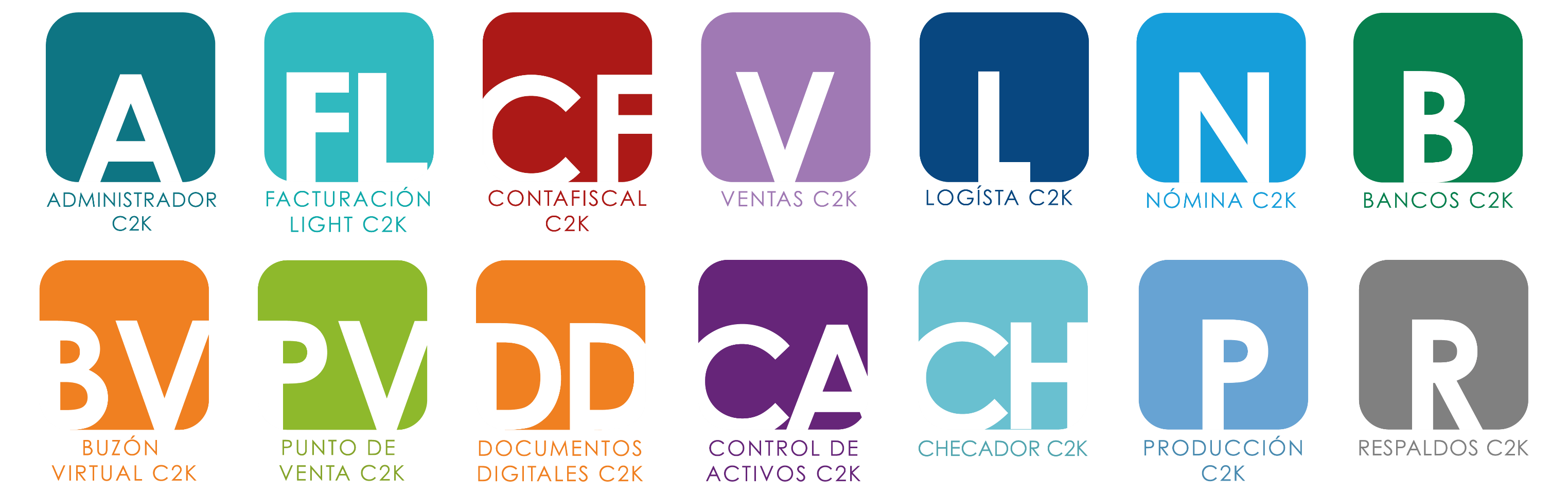 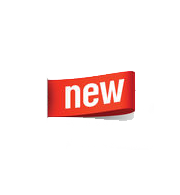 CFDI´S
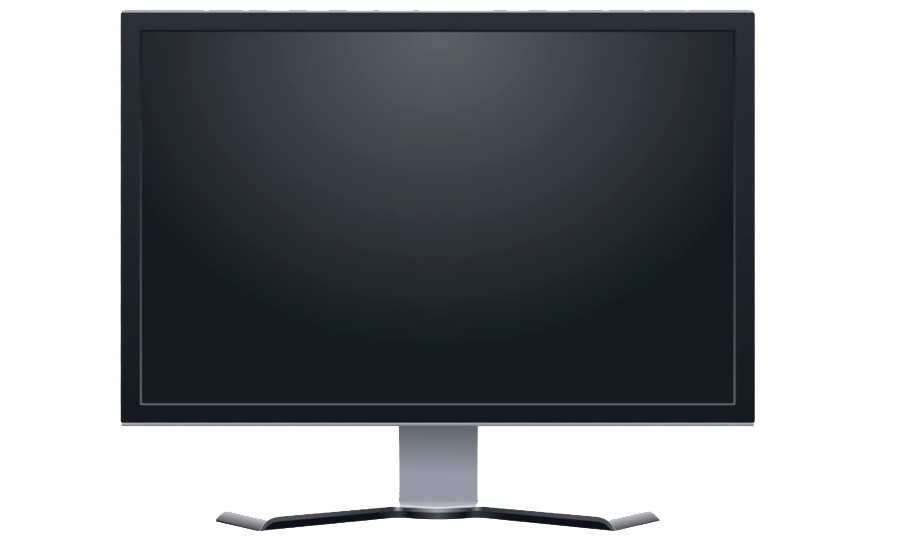 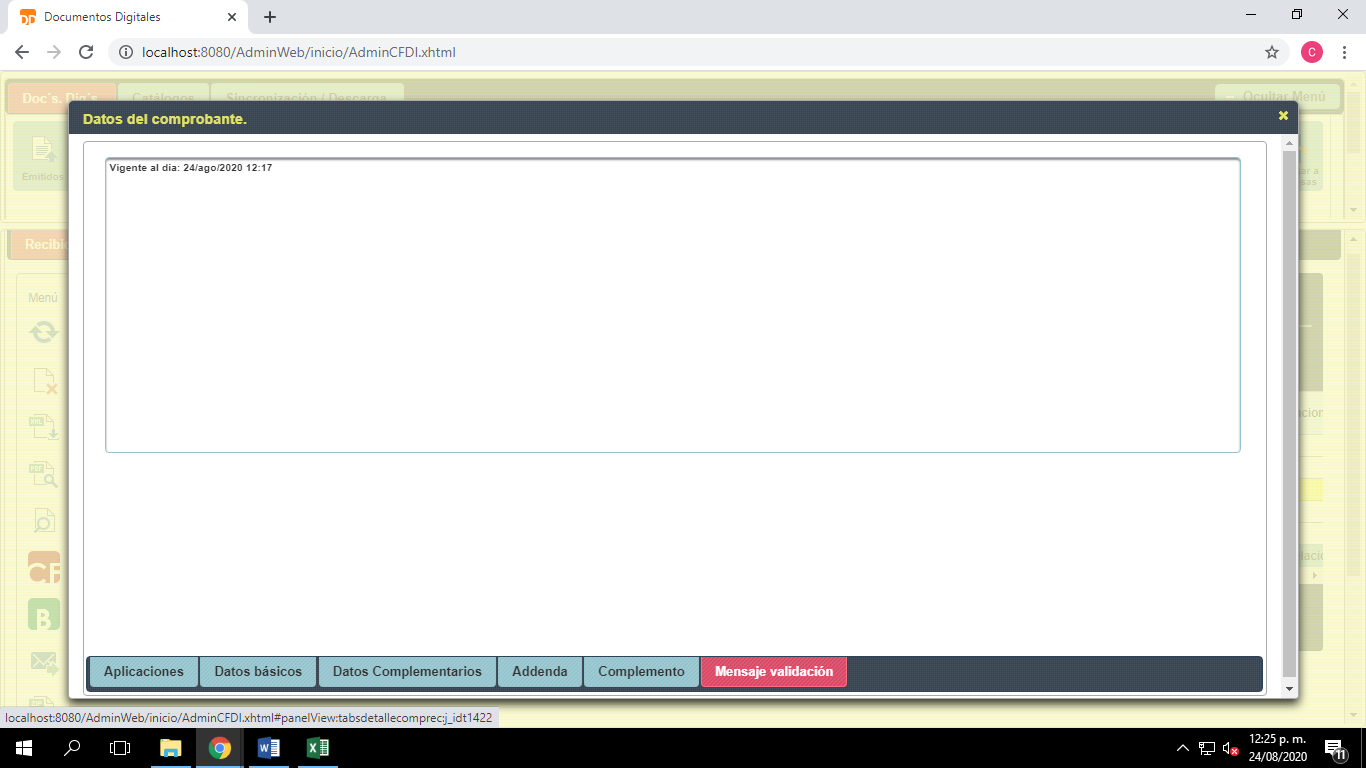 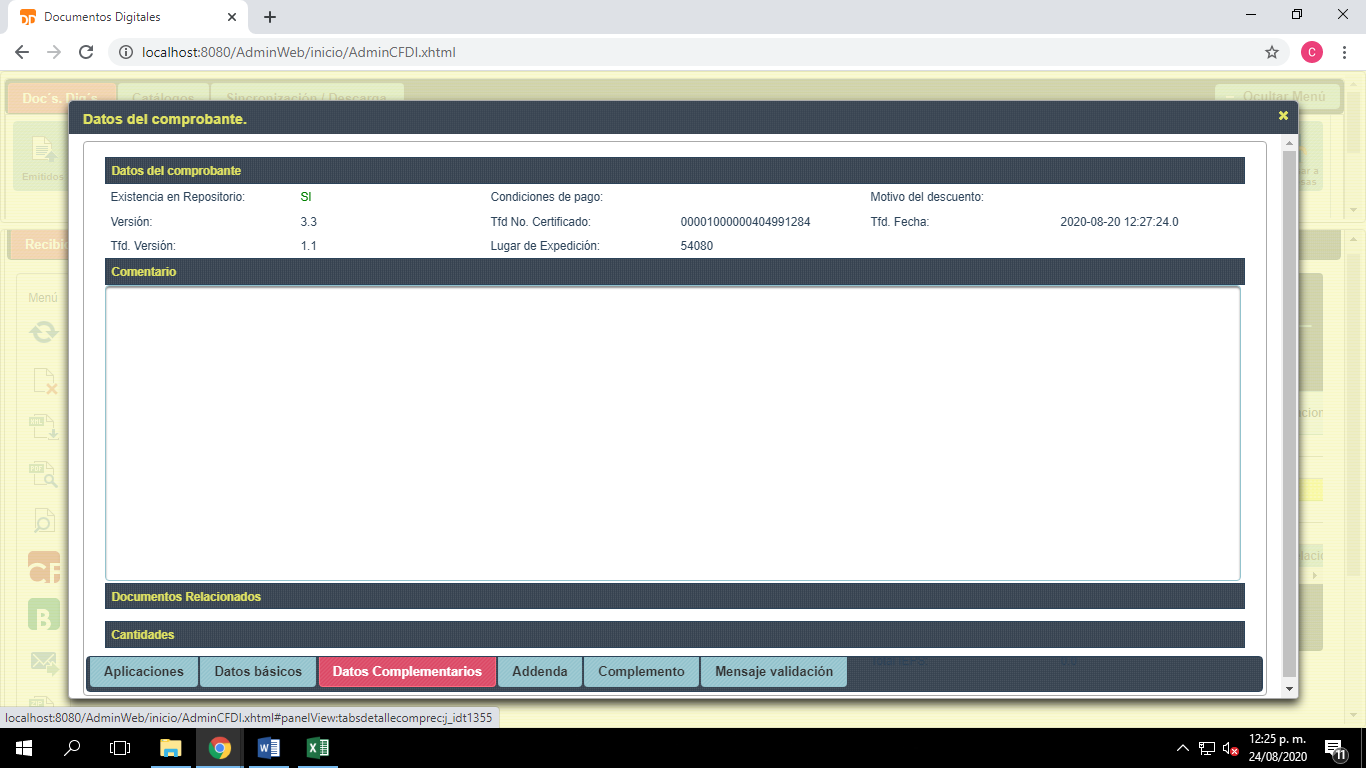 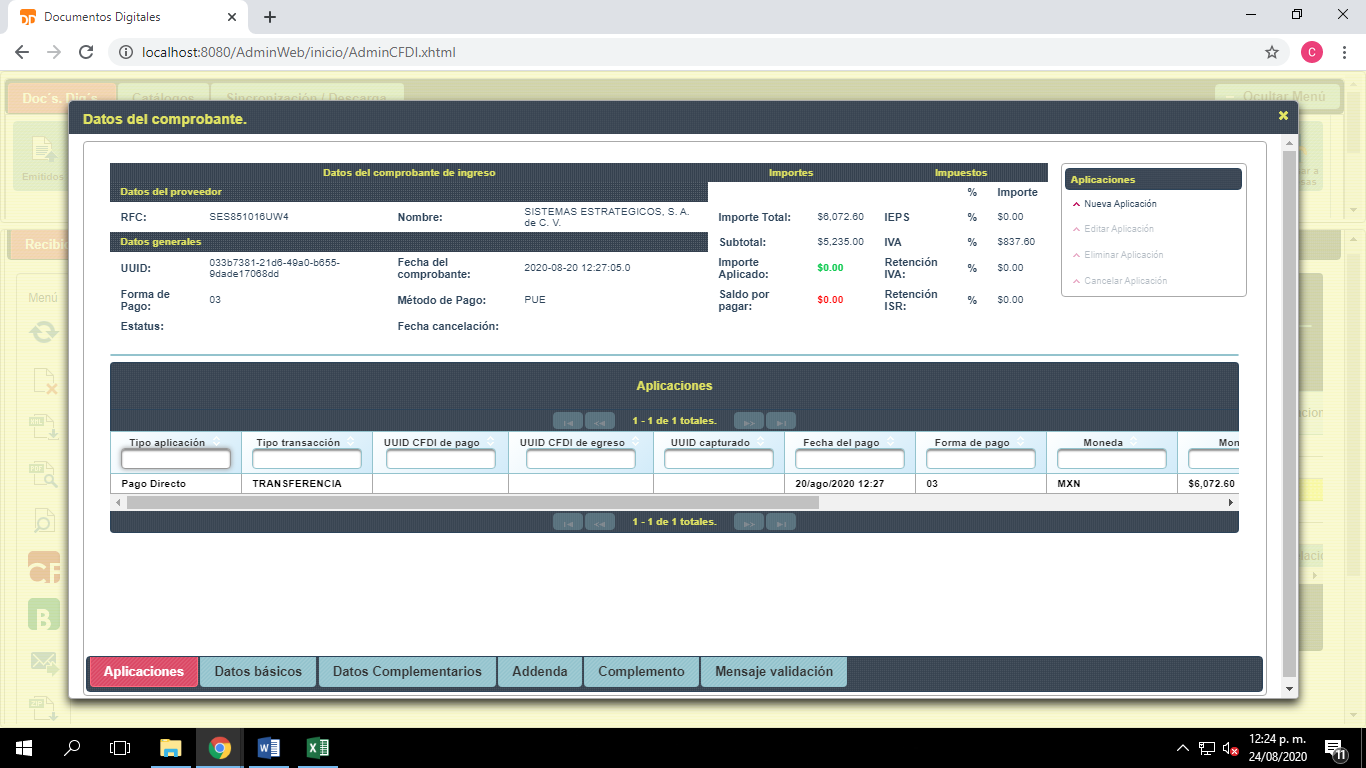 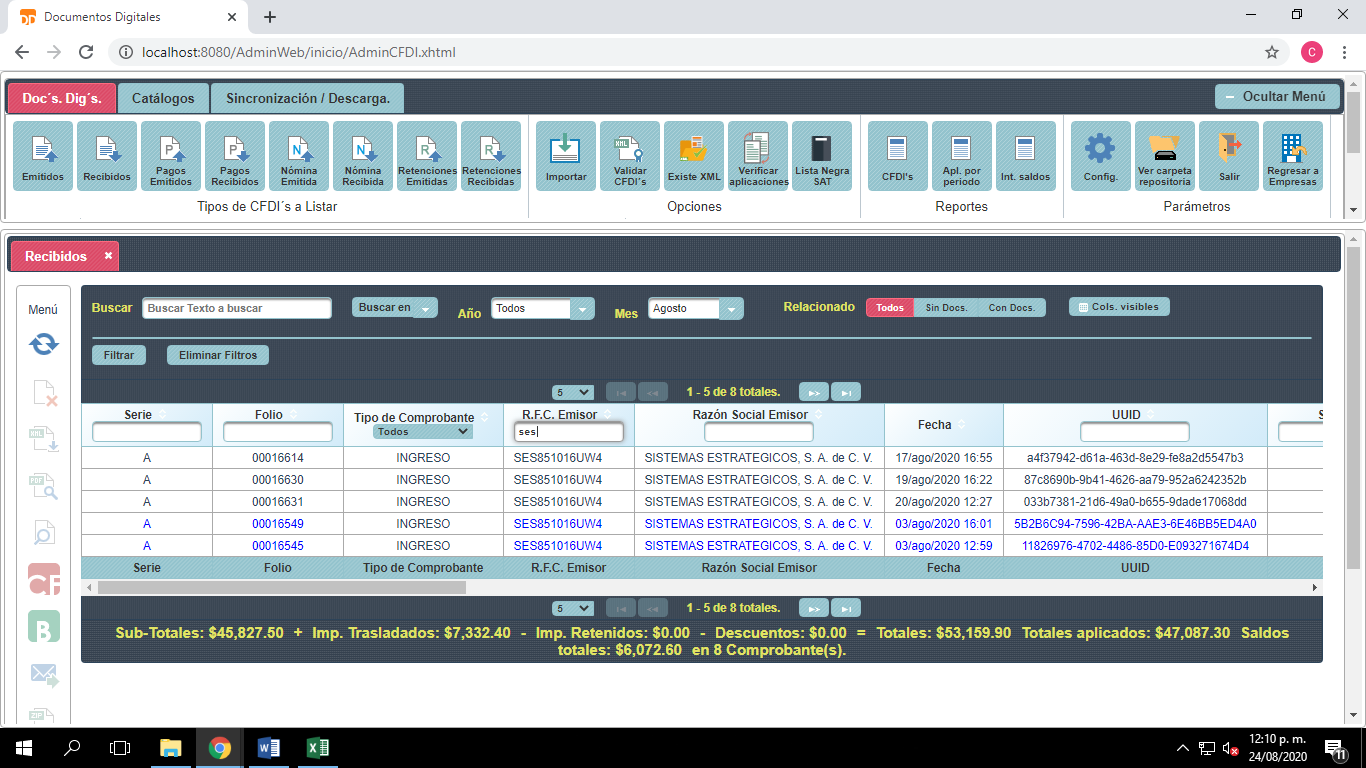 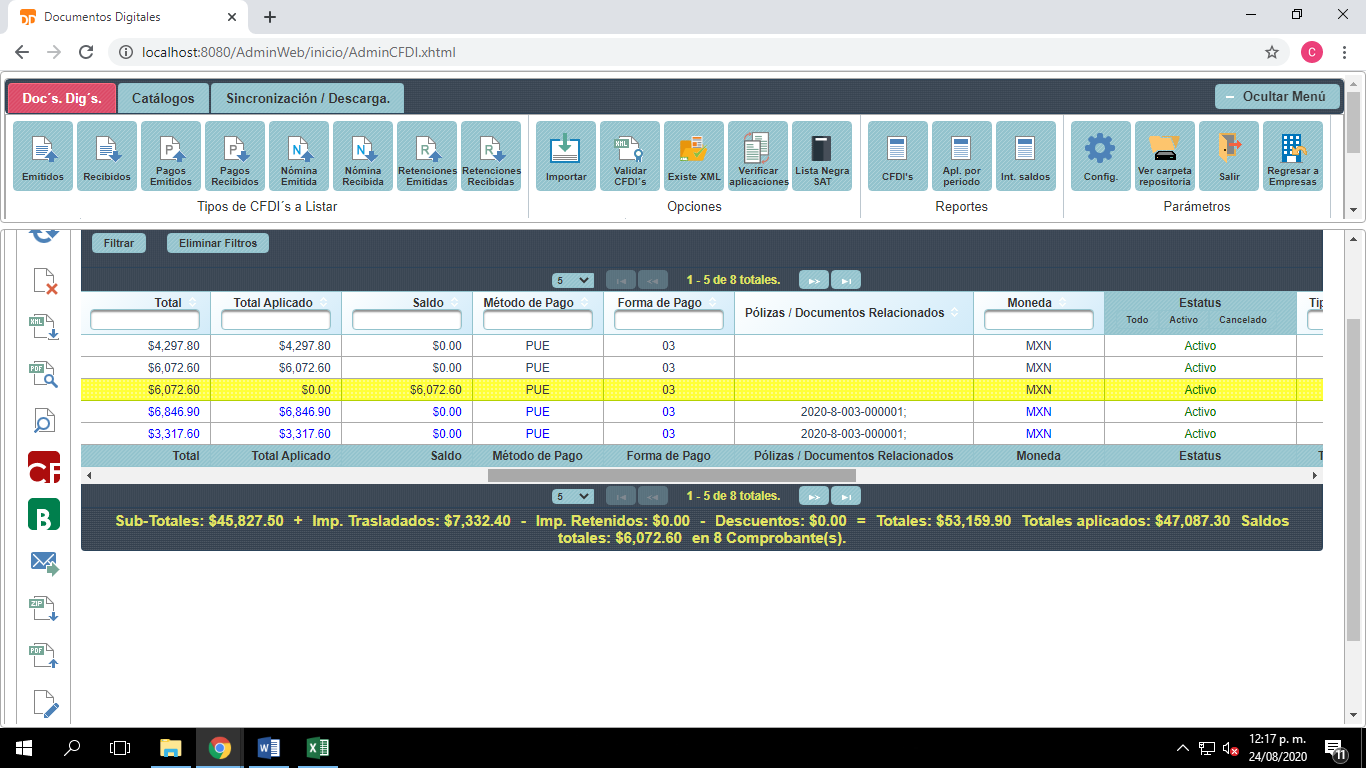 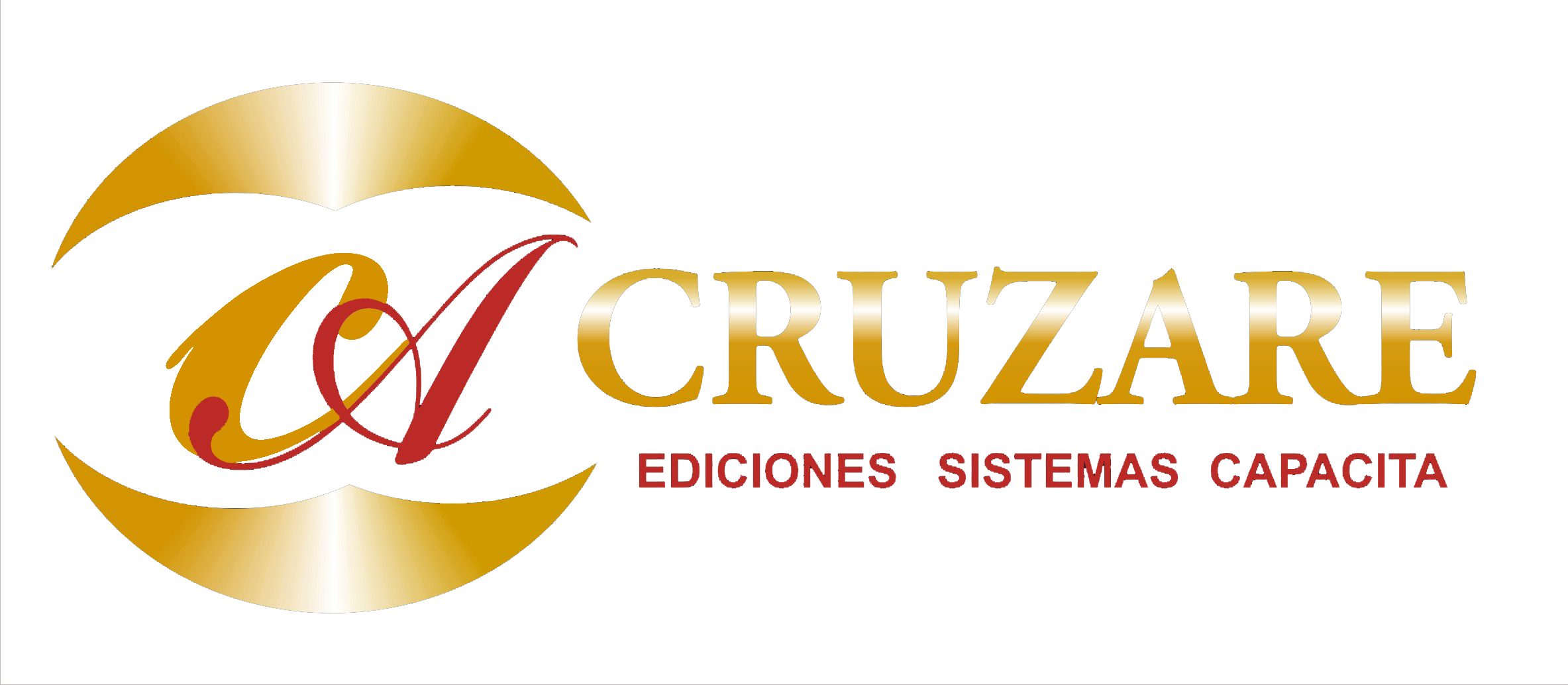 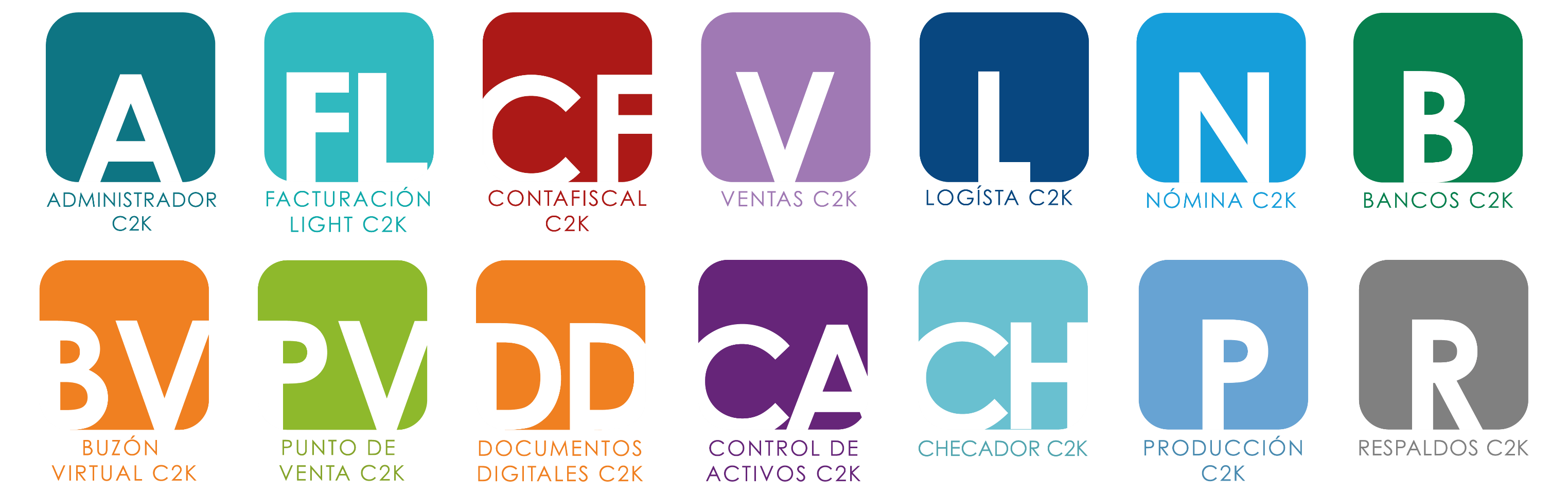 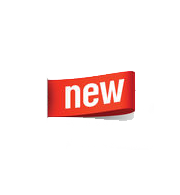 CFDI´S
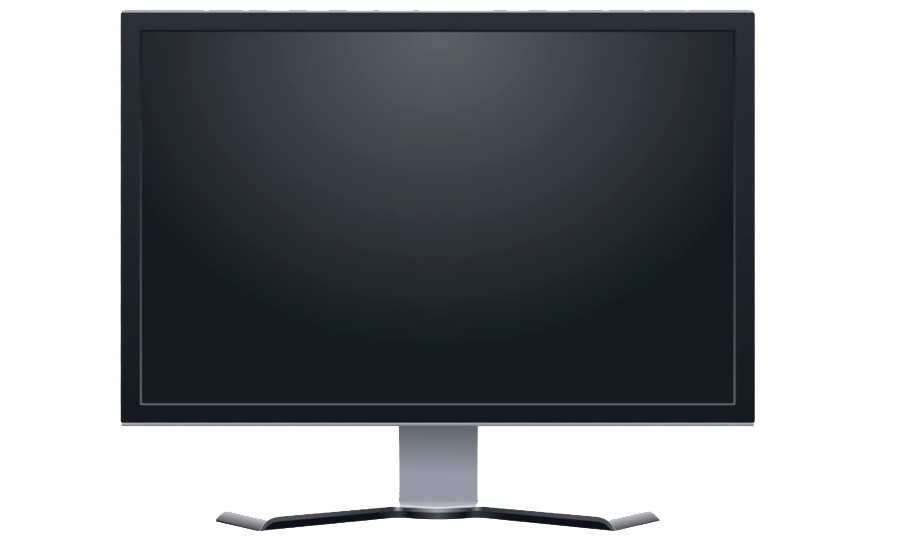 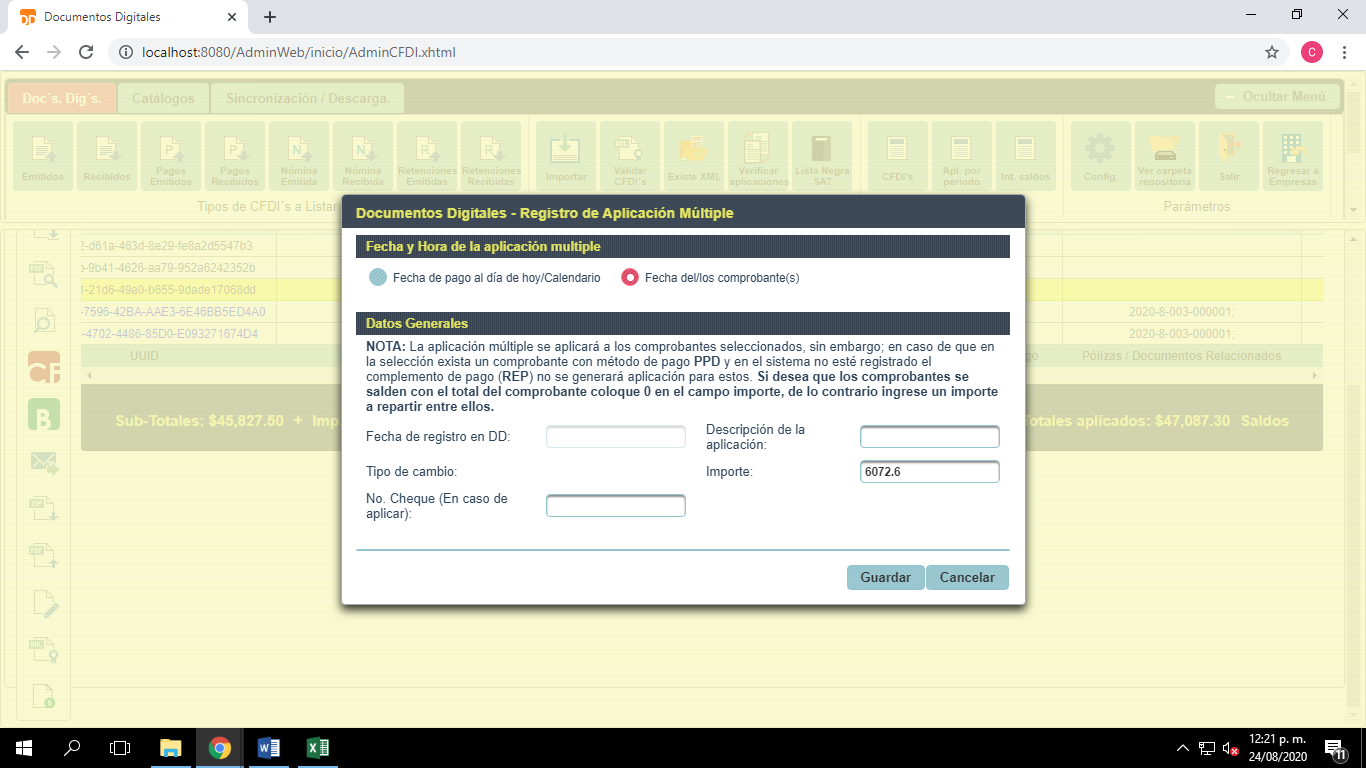 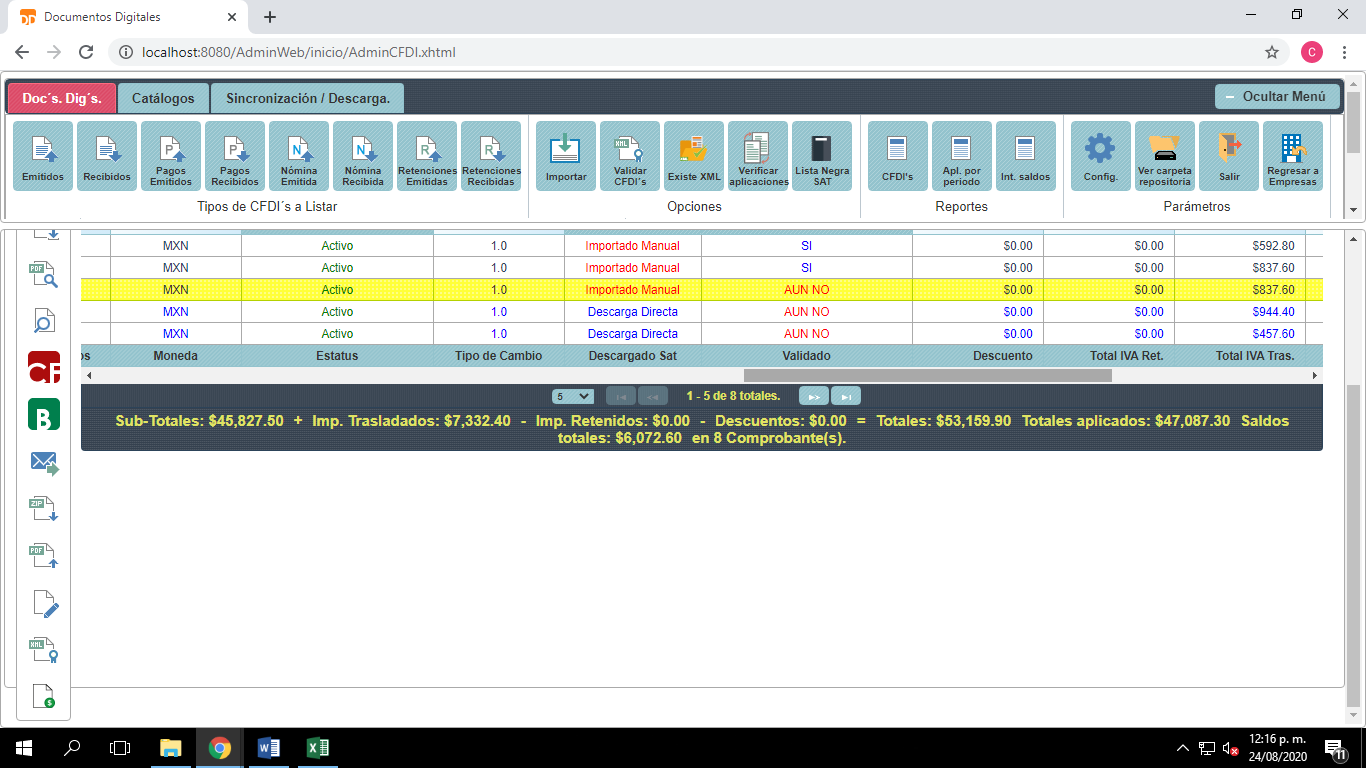 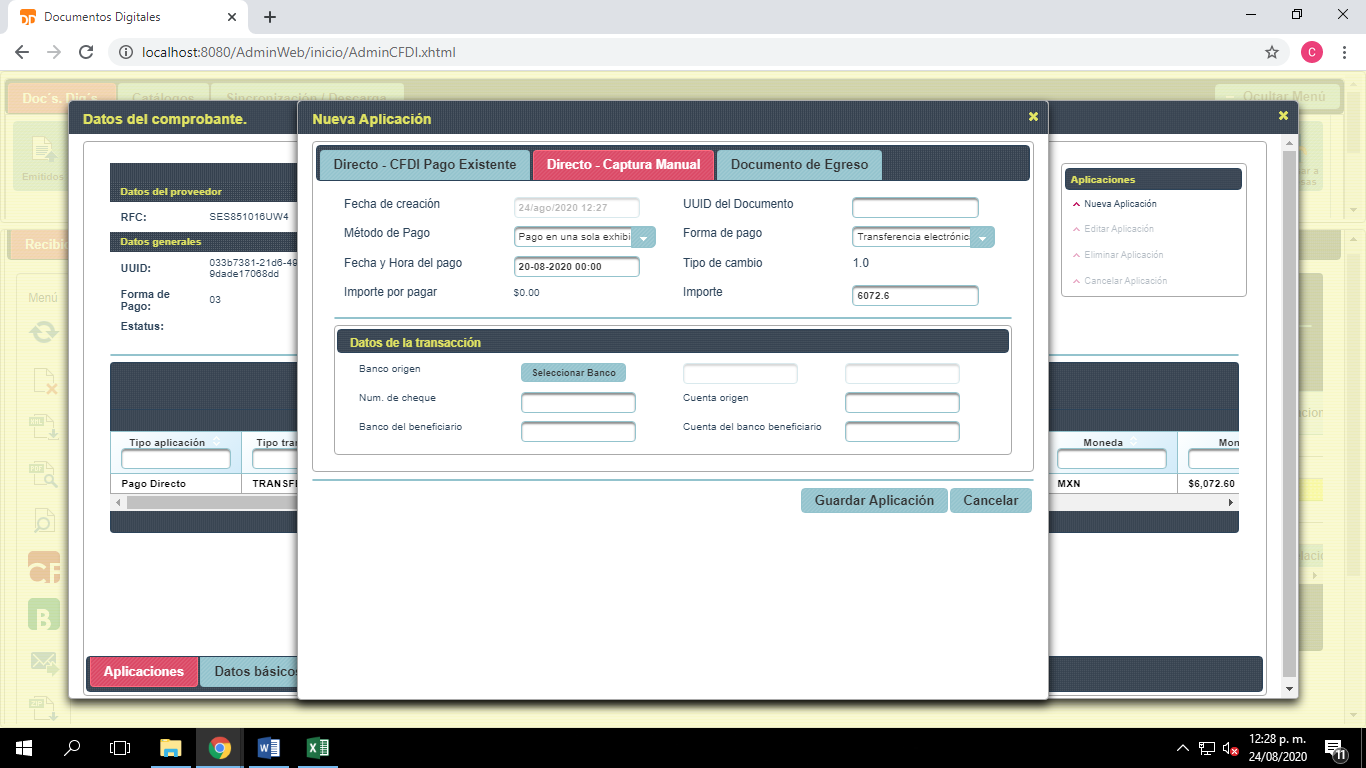 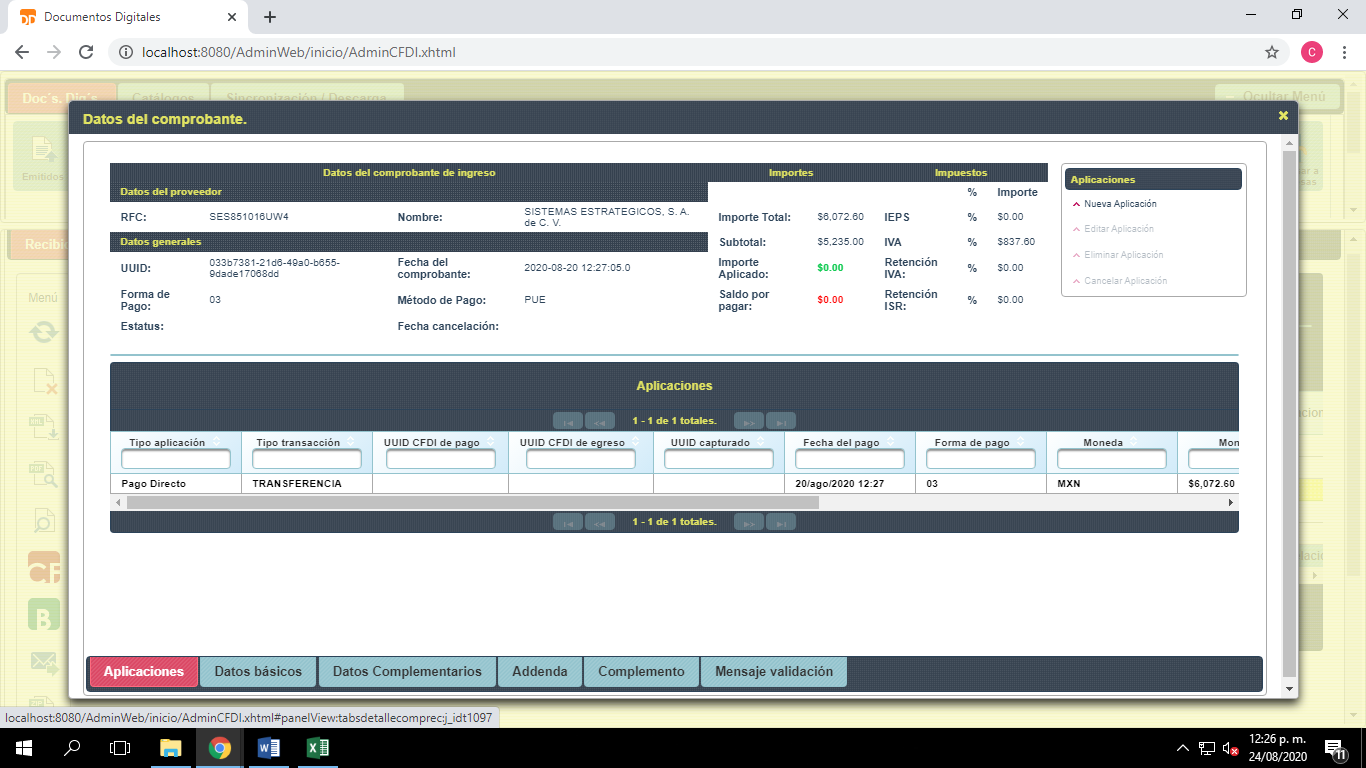 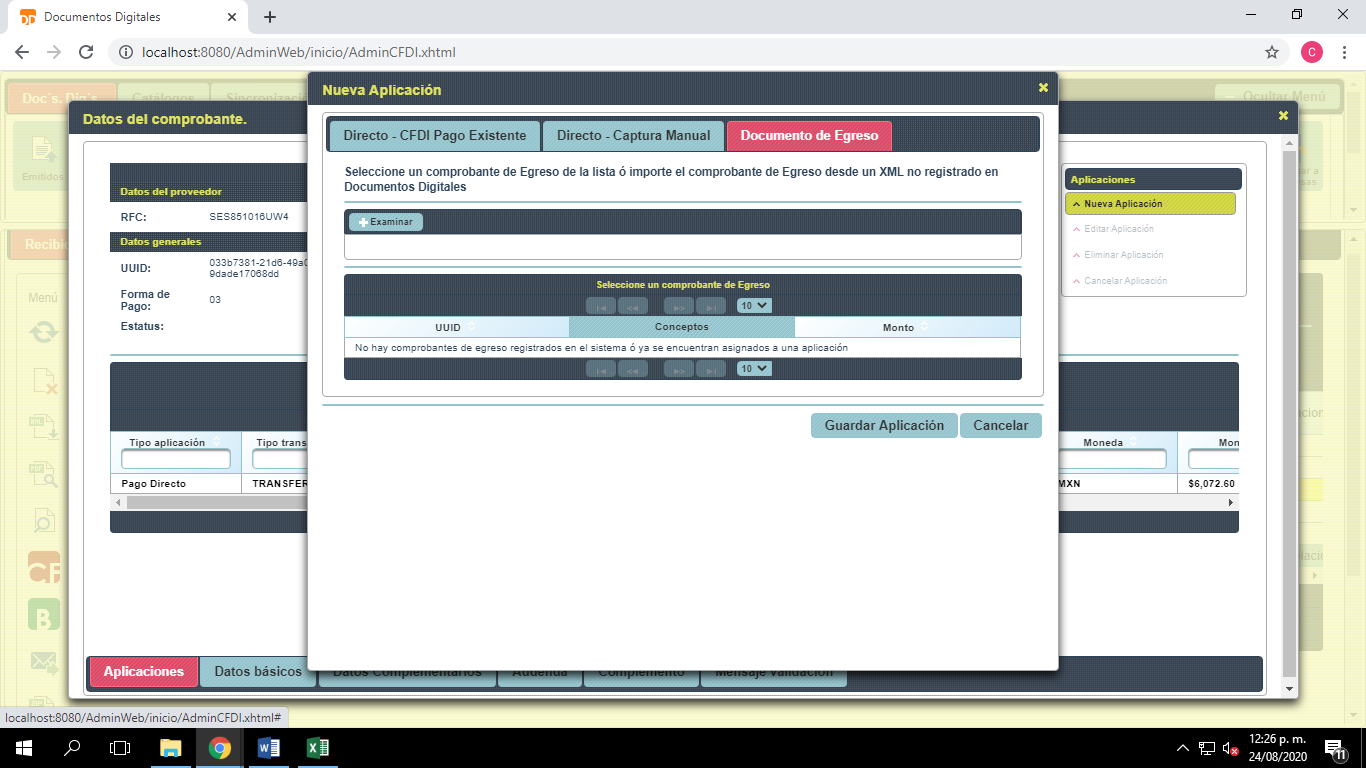 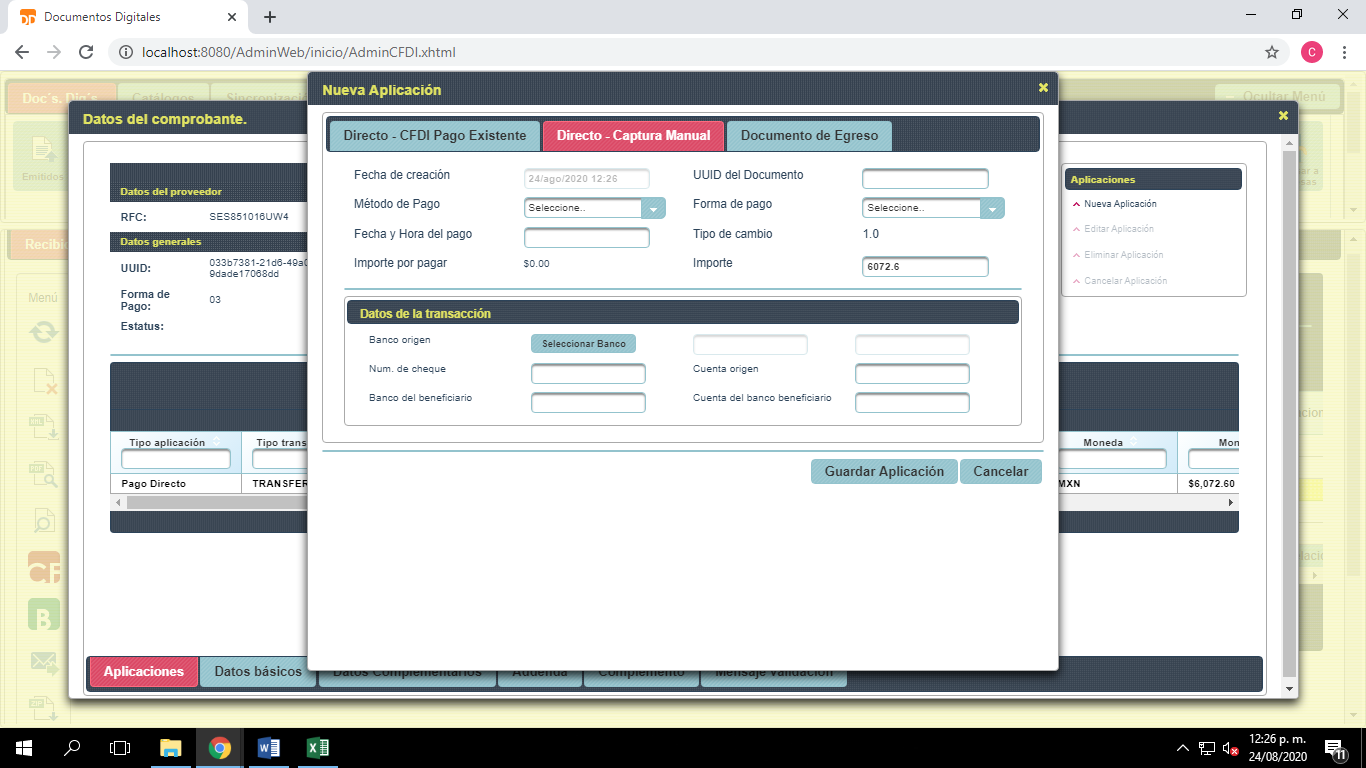 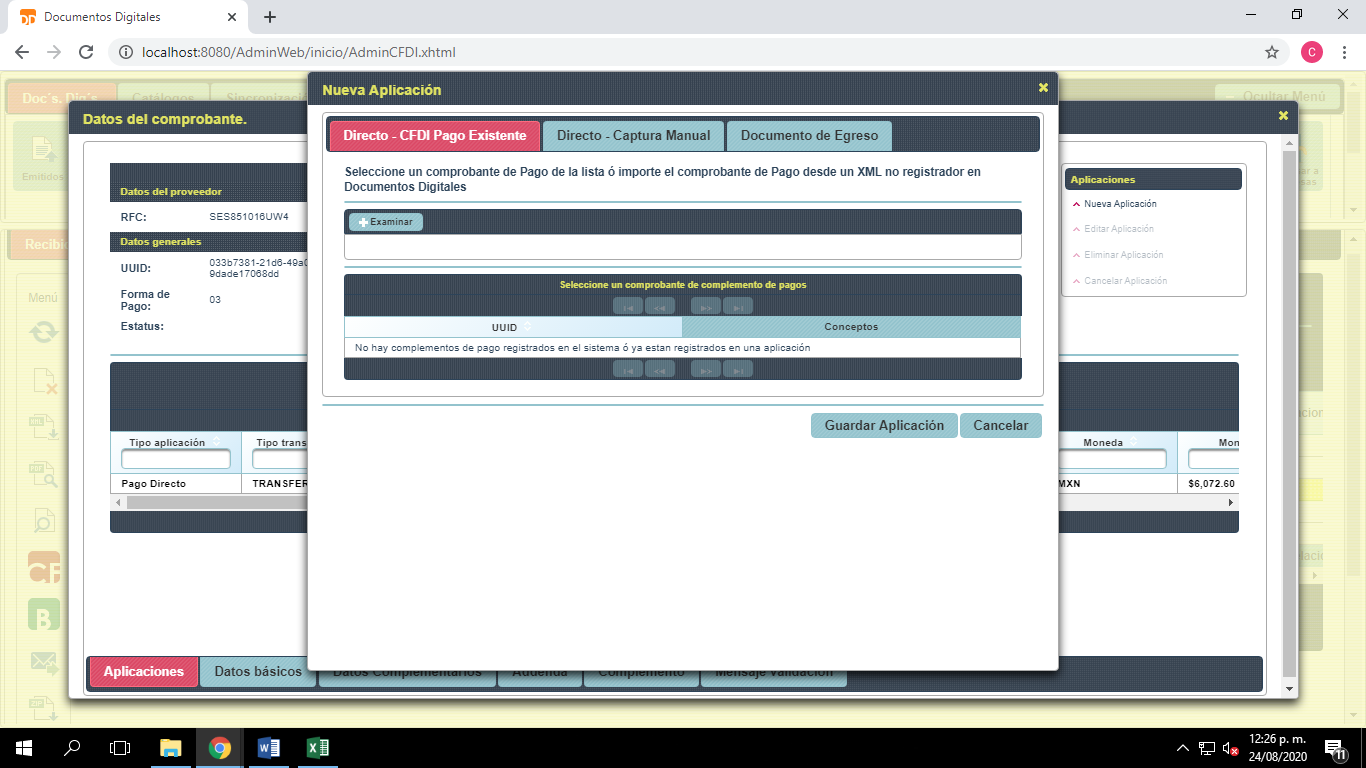 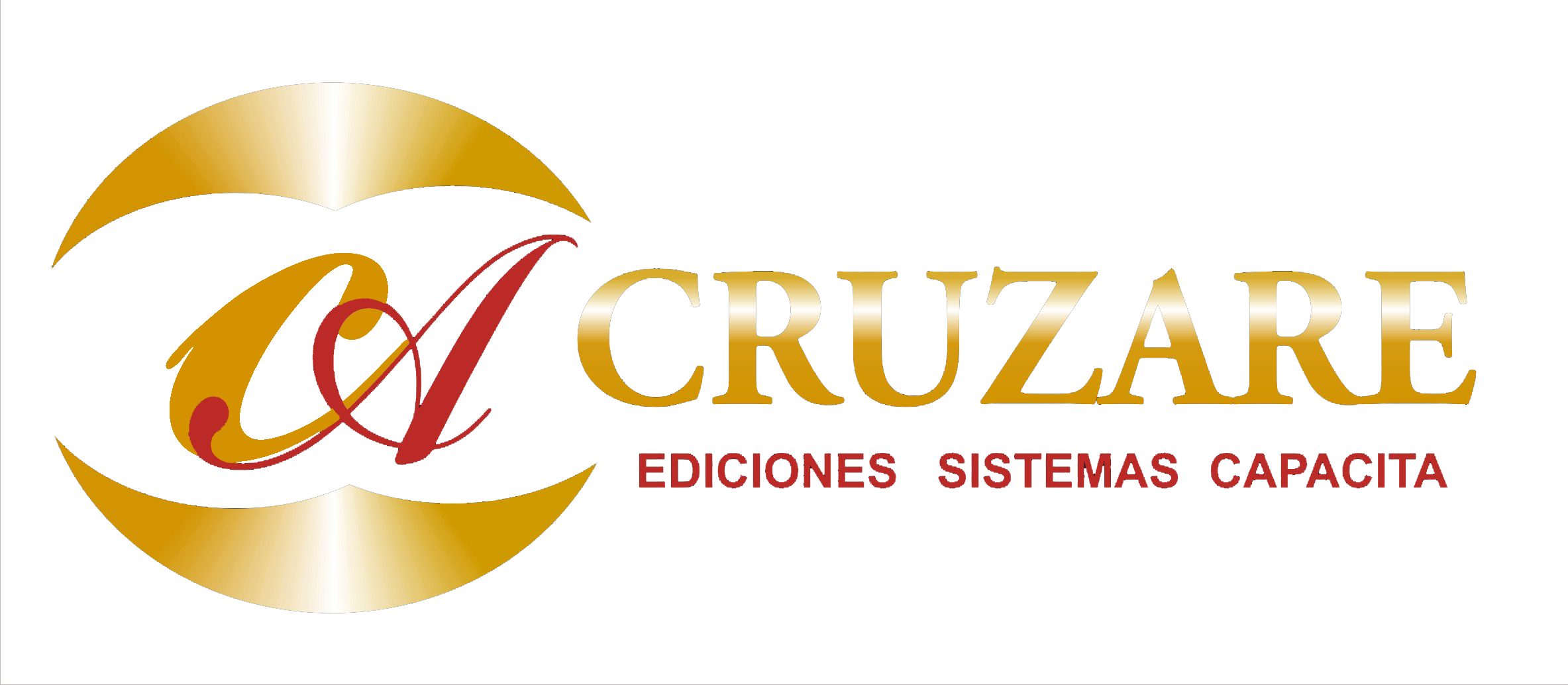 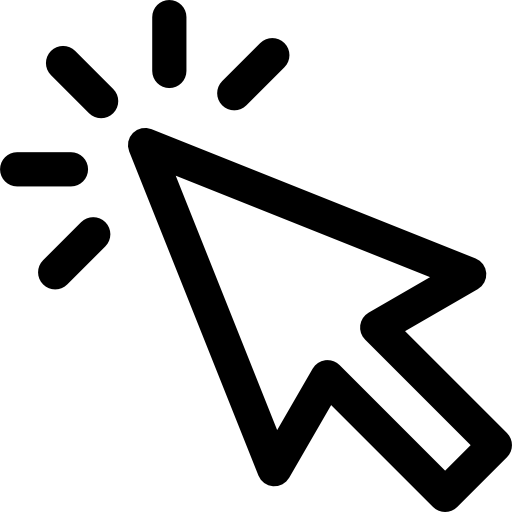 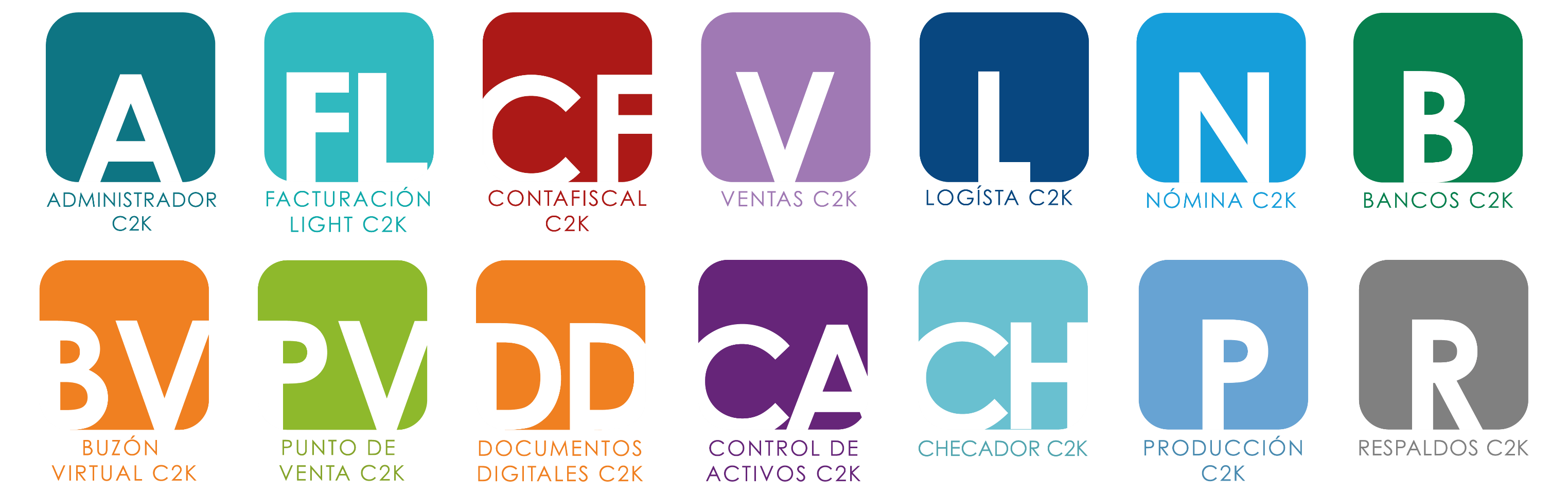 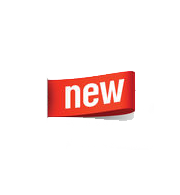 Validar CFDI´S
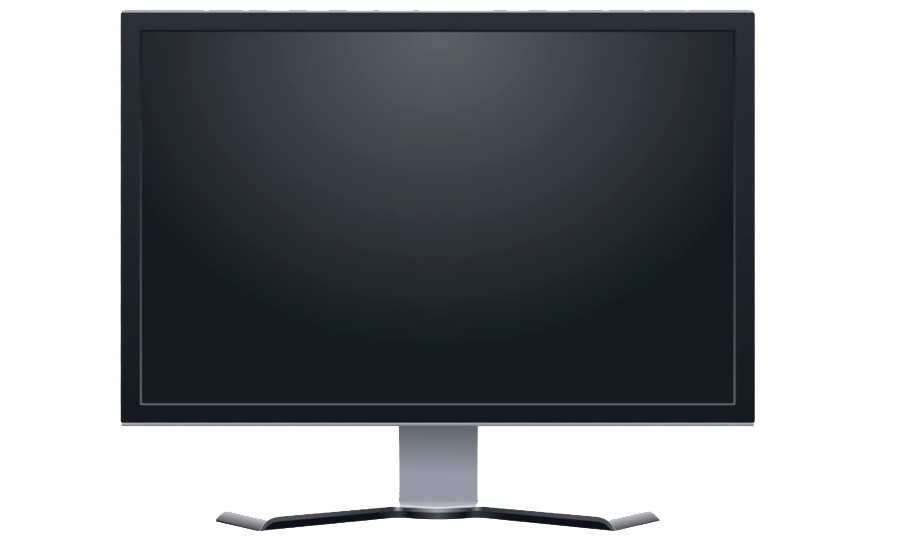 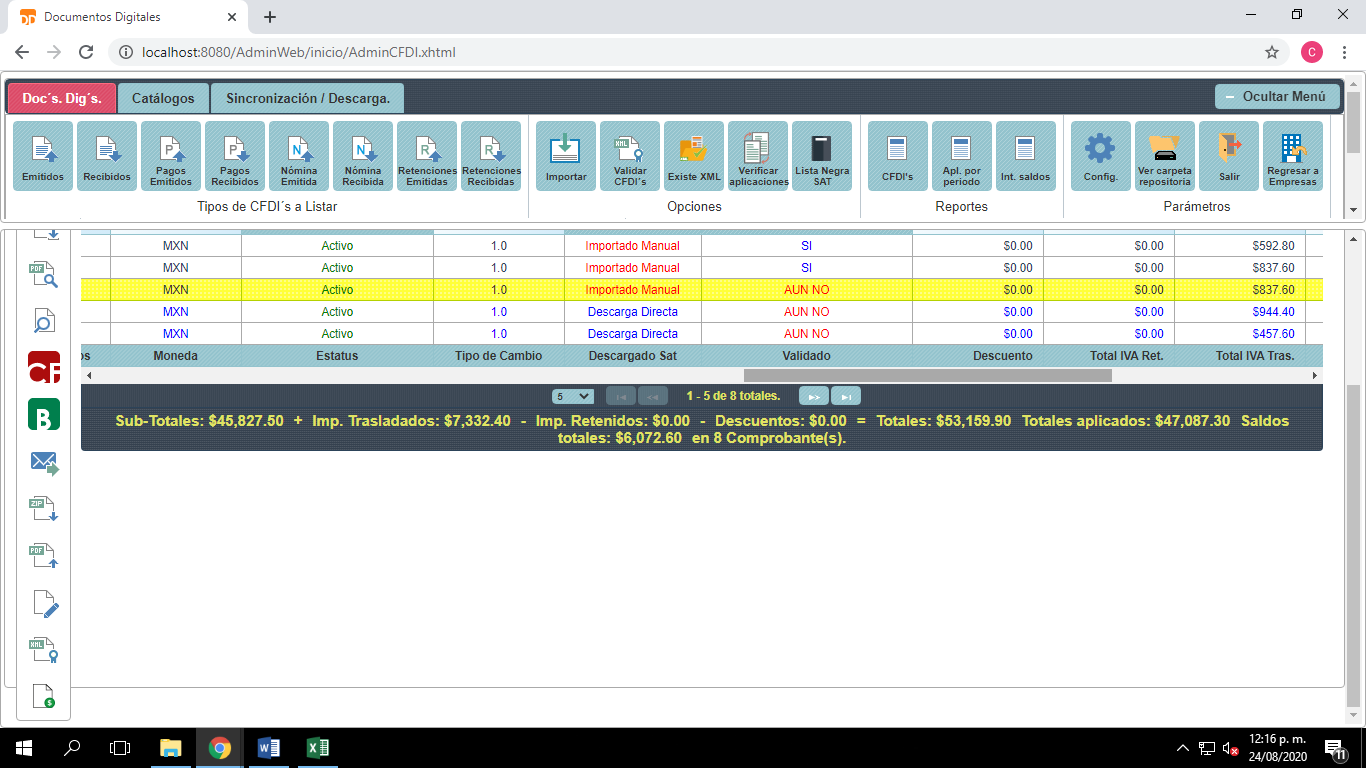 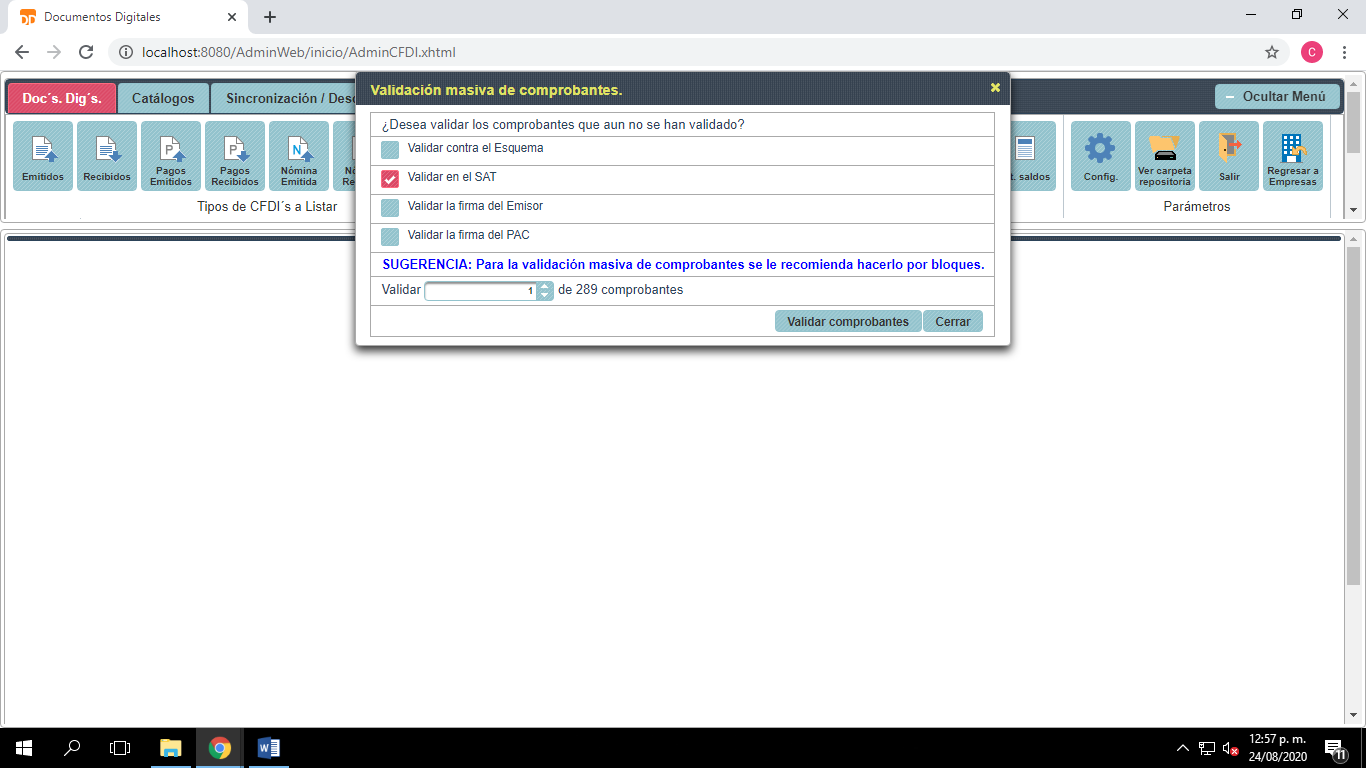 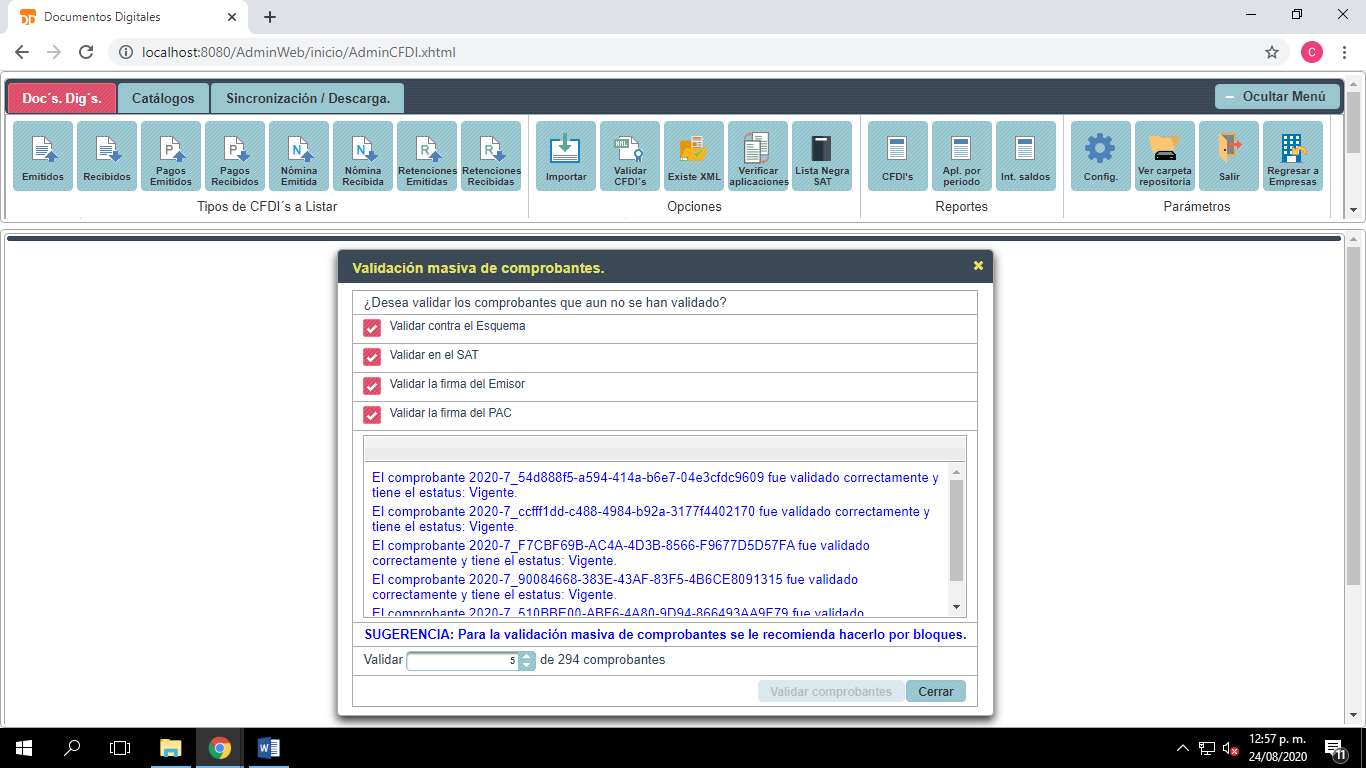 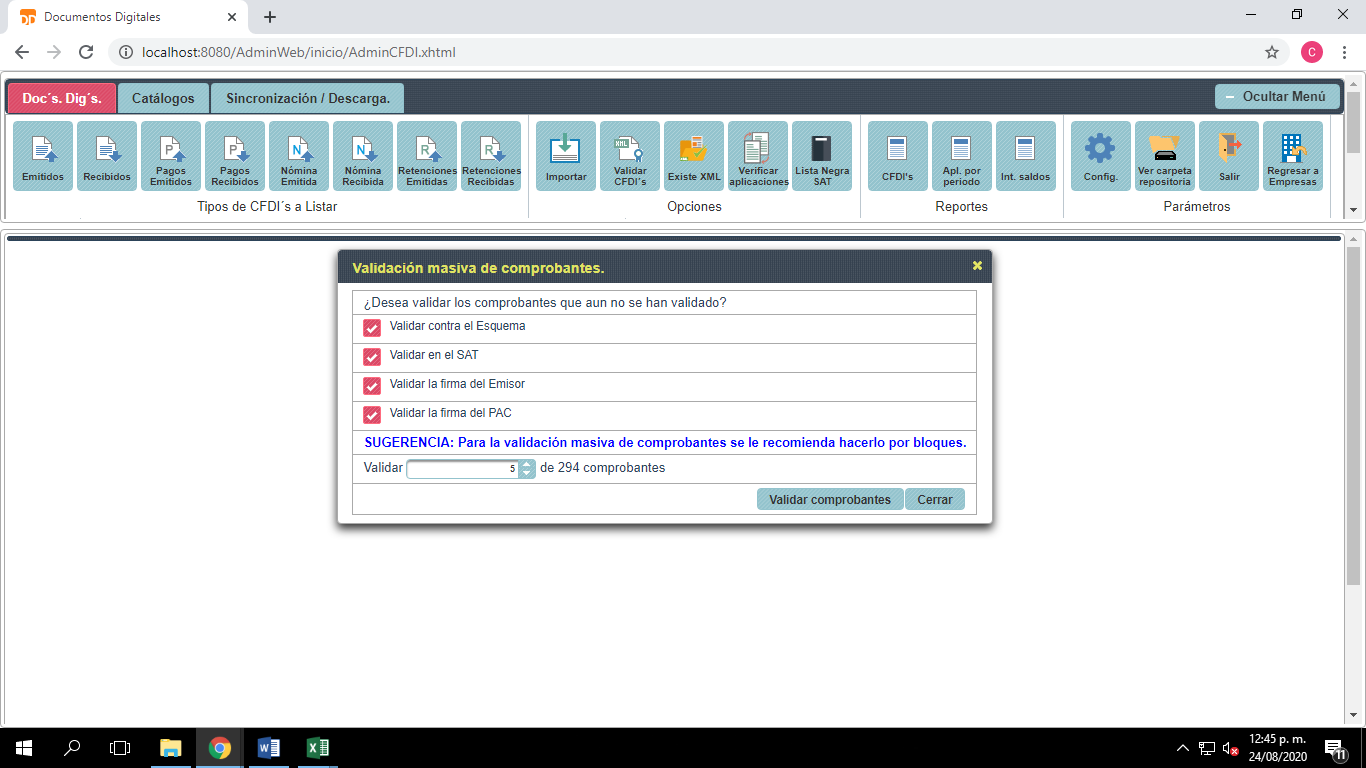 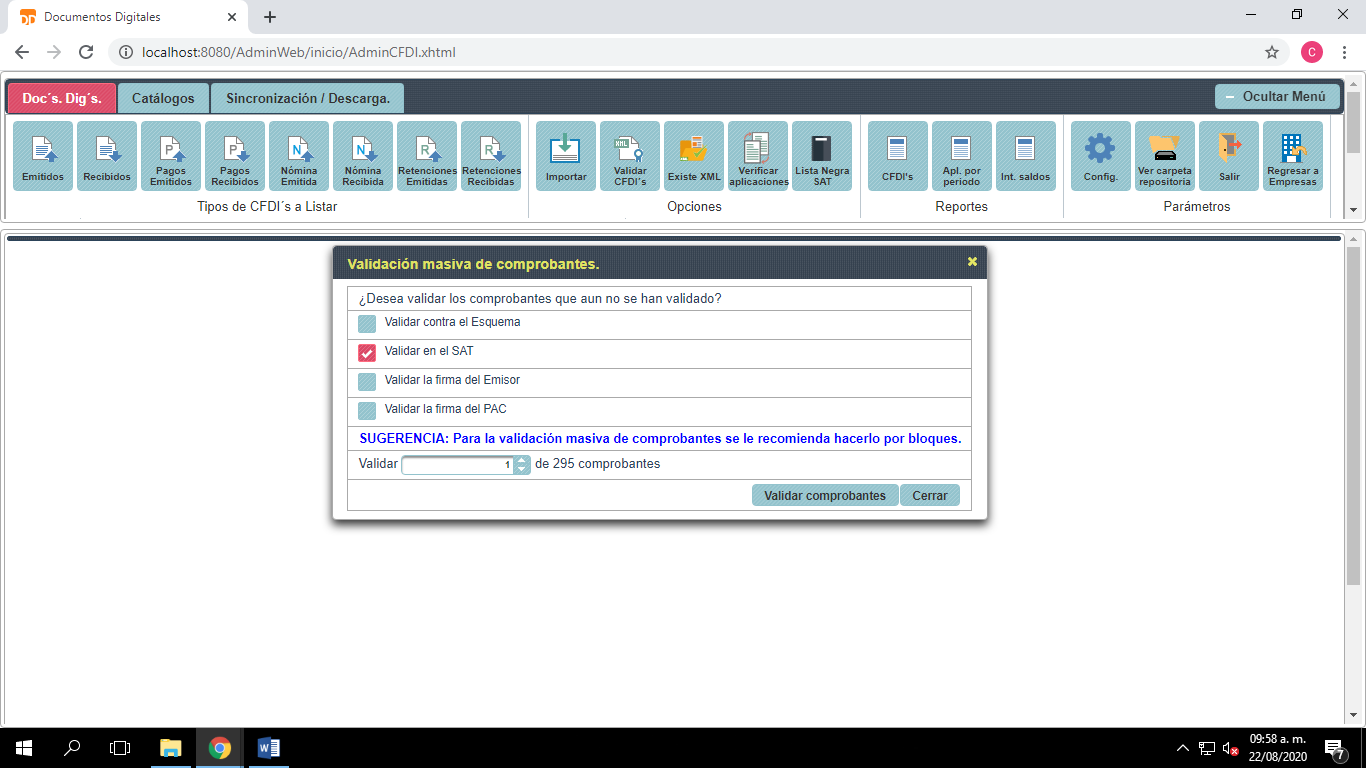 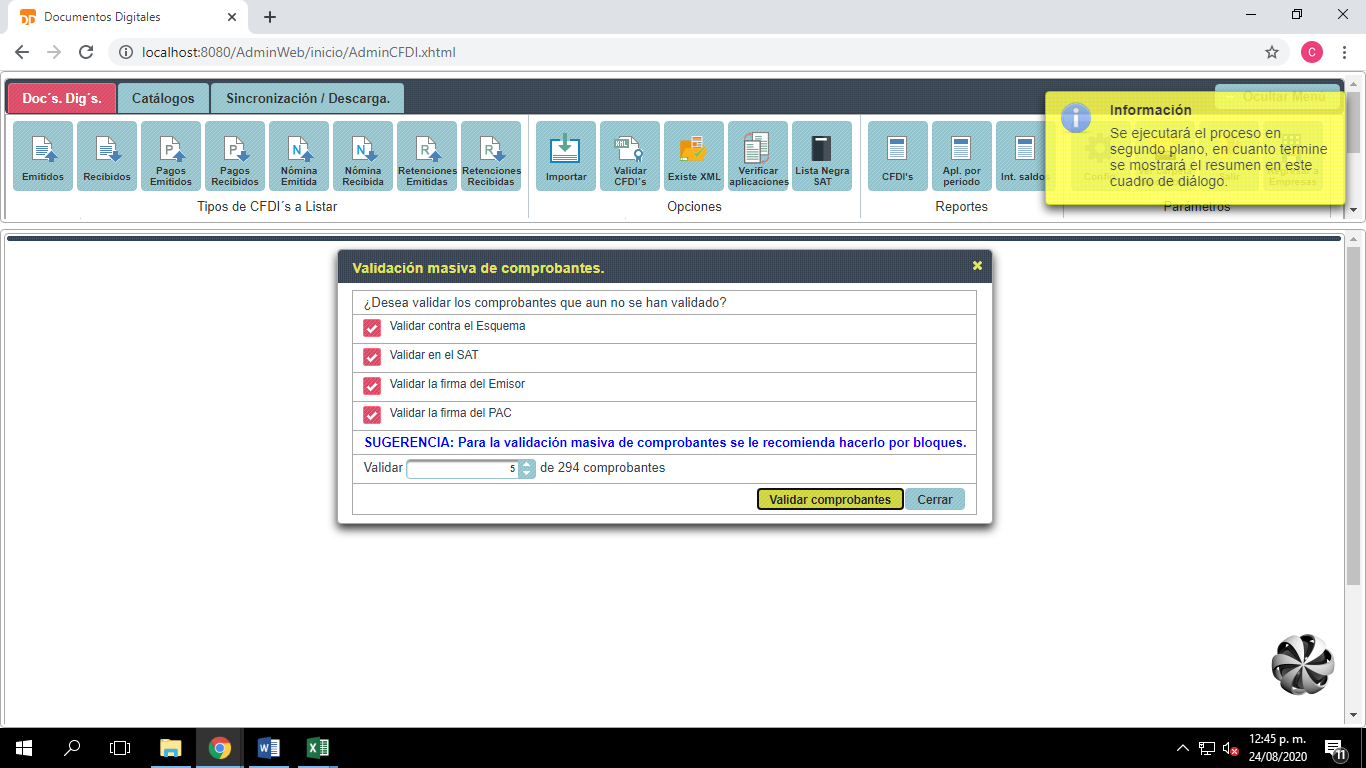 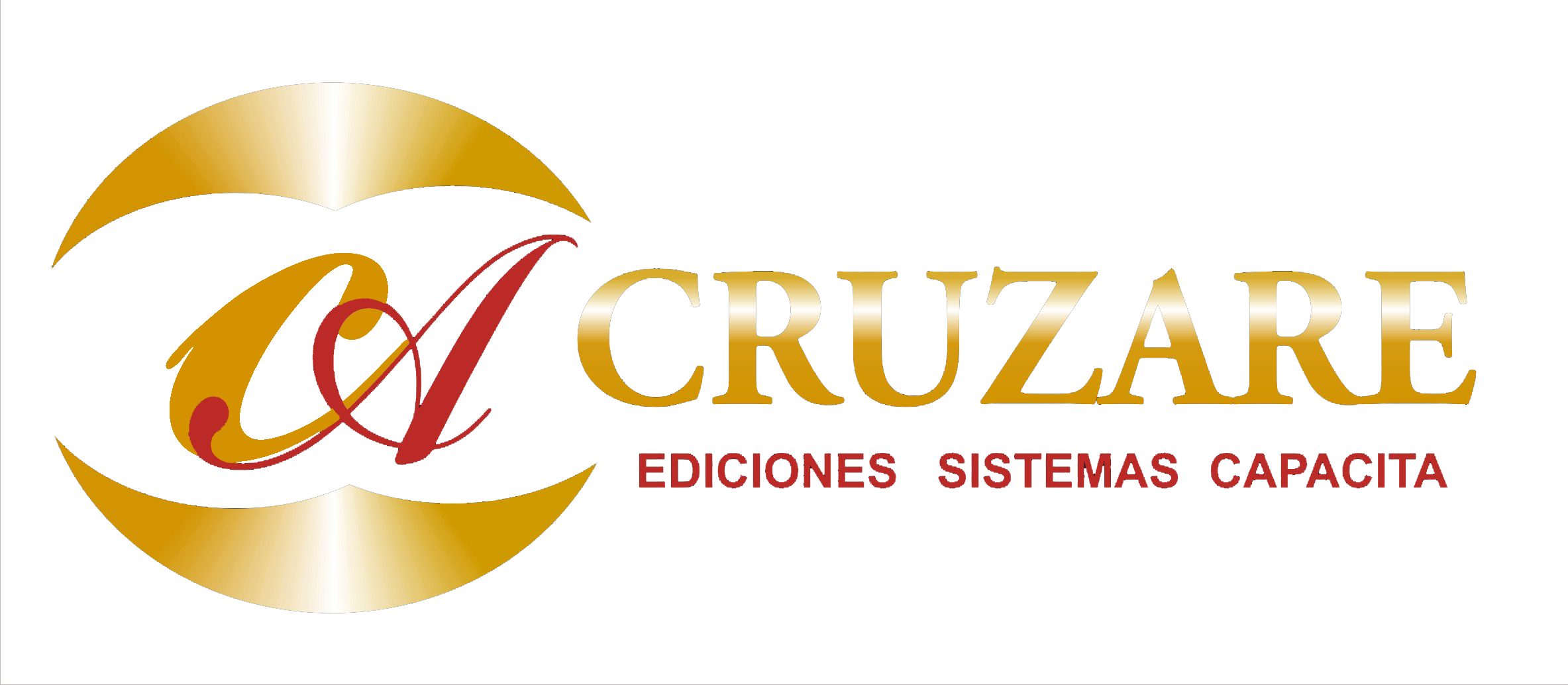 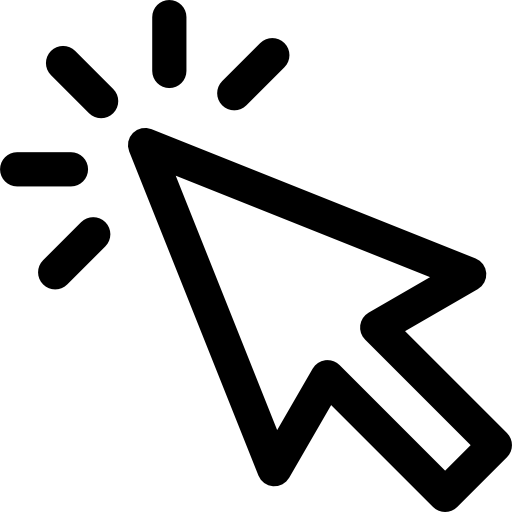 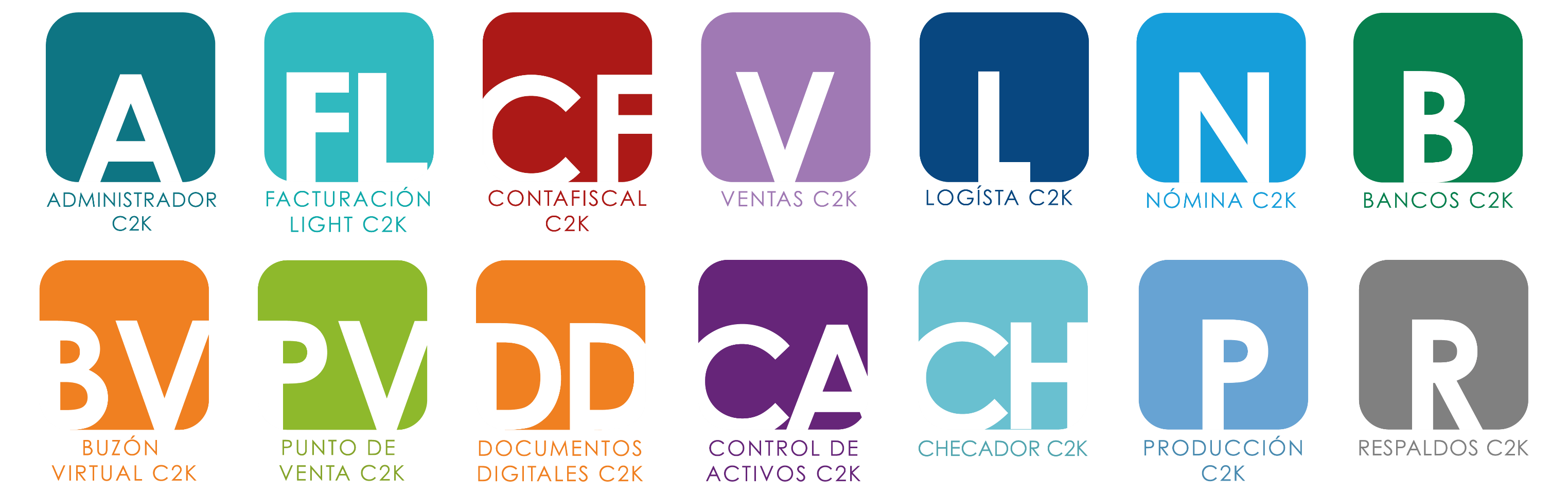 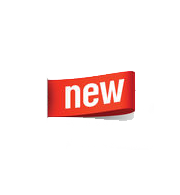 Existe XML
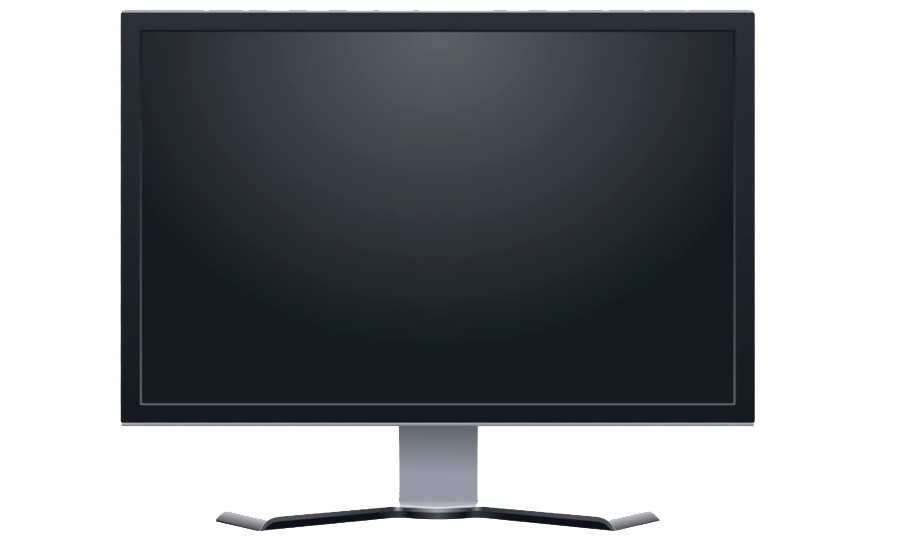 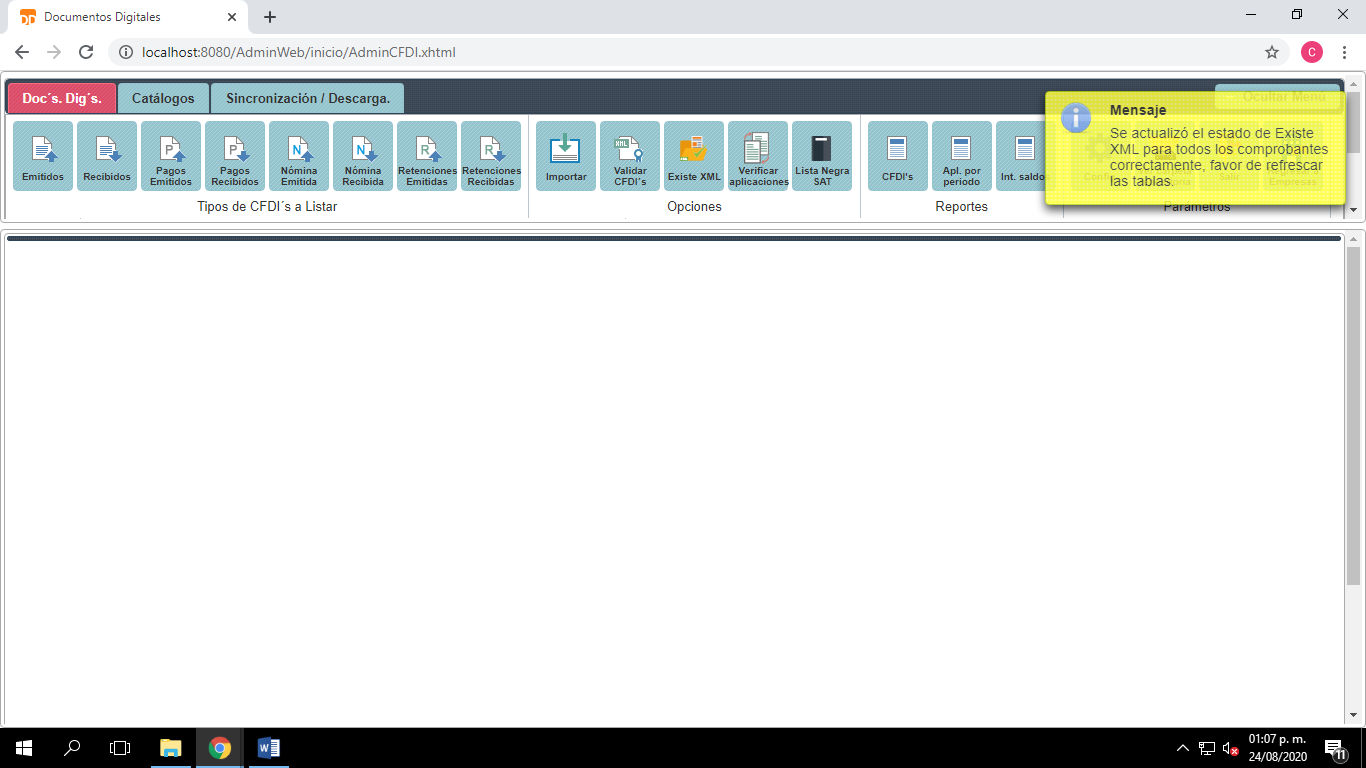 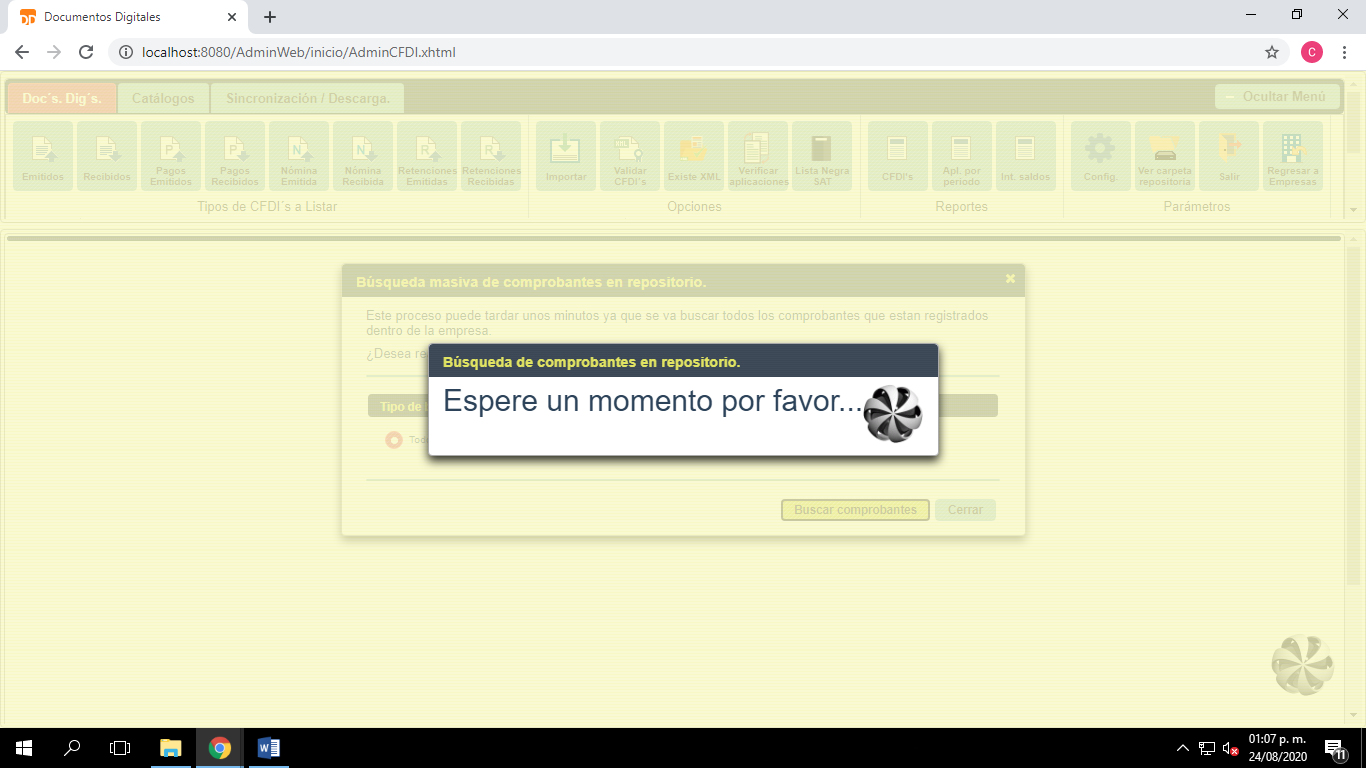 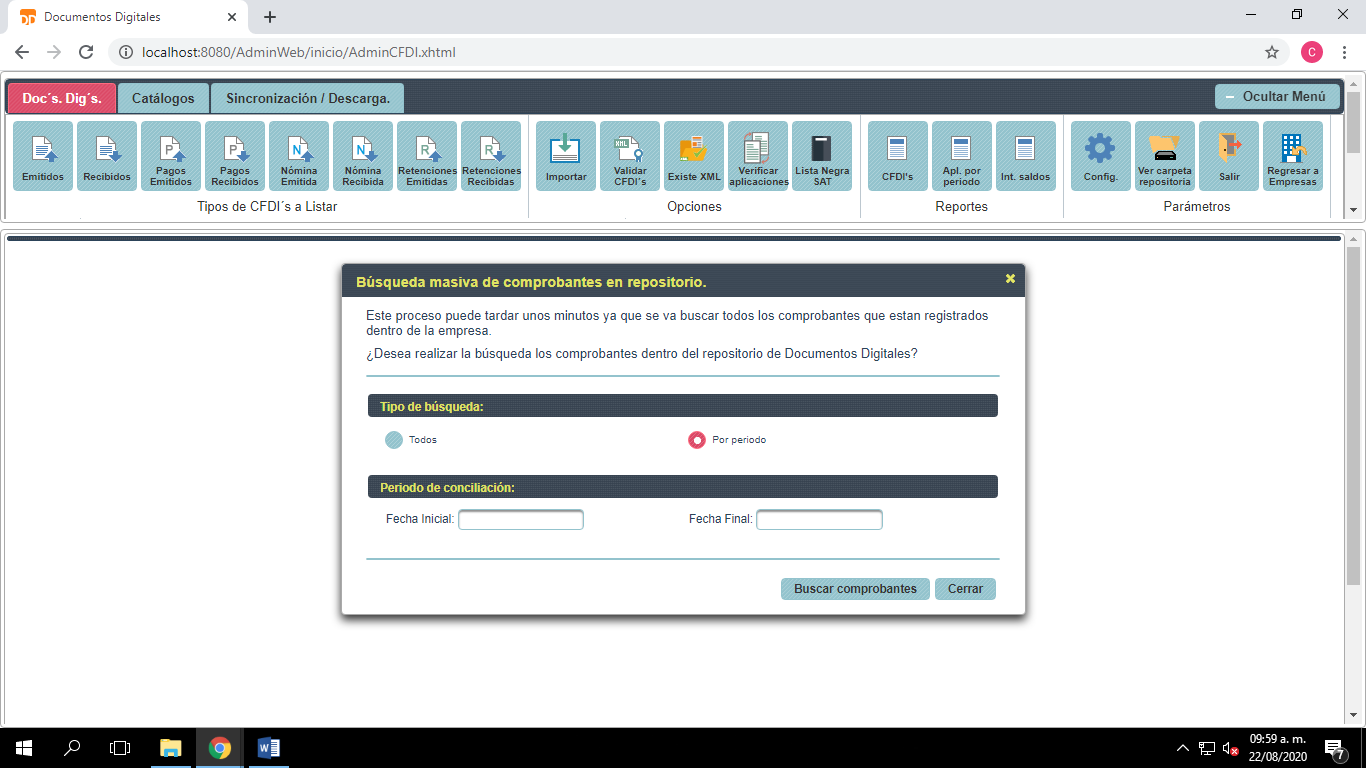 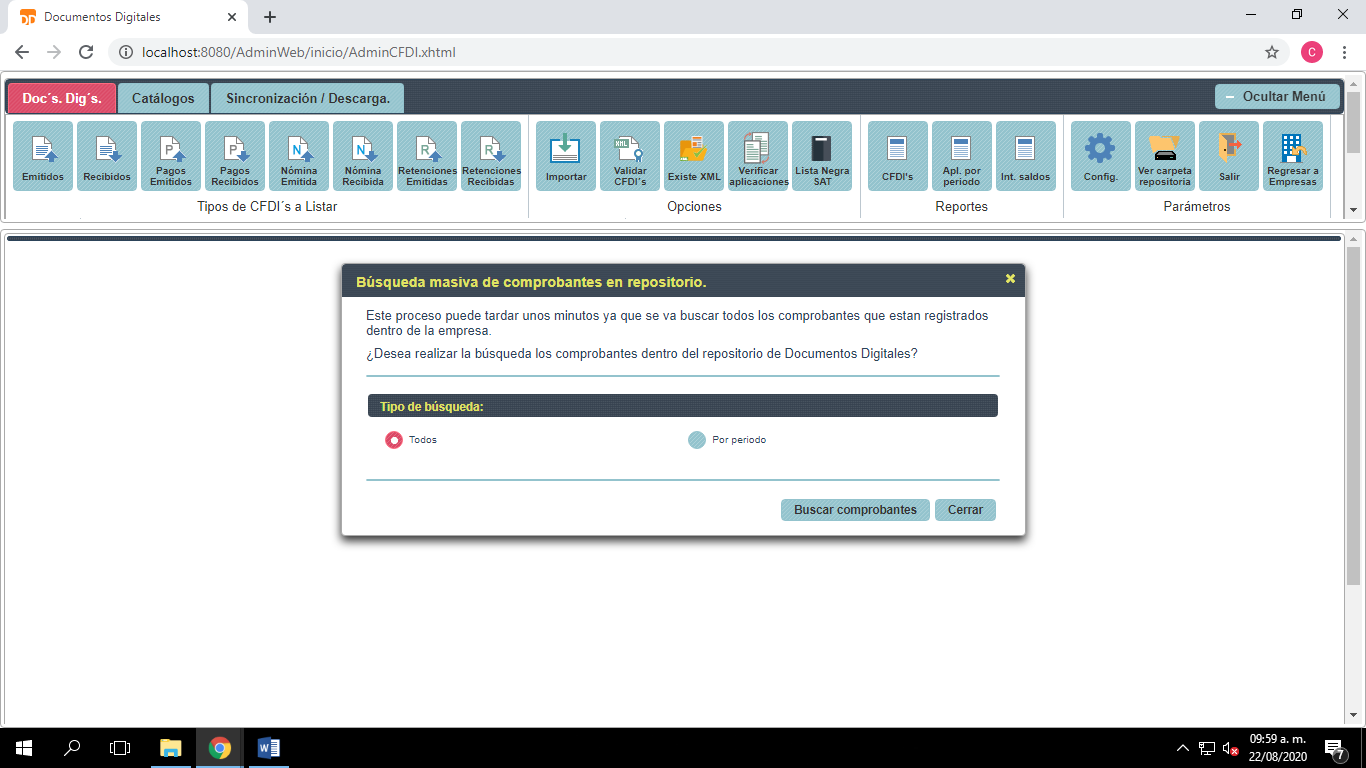 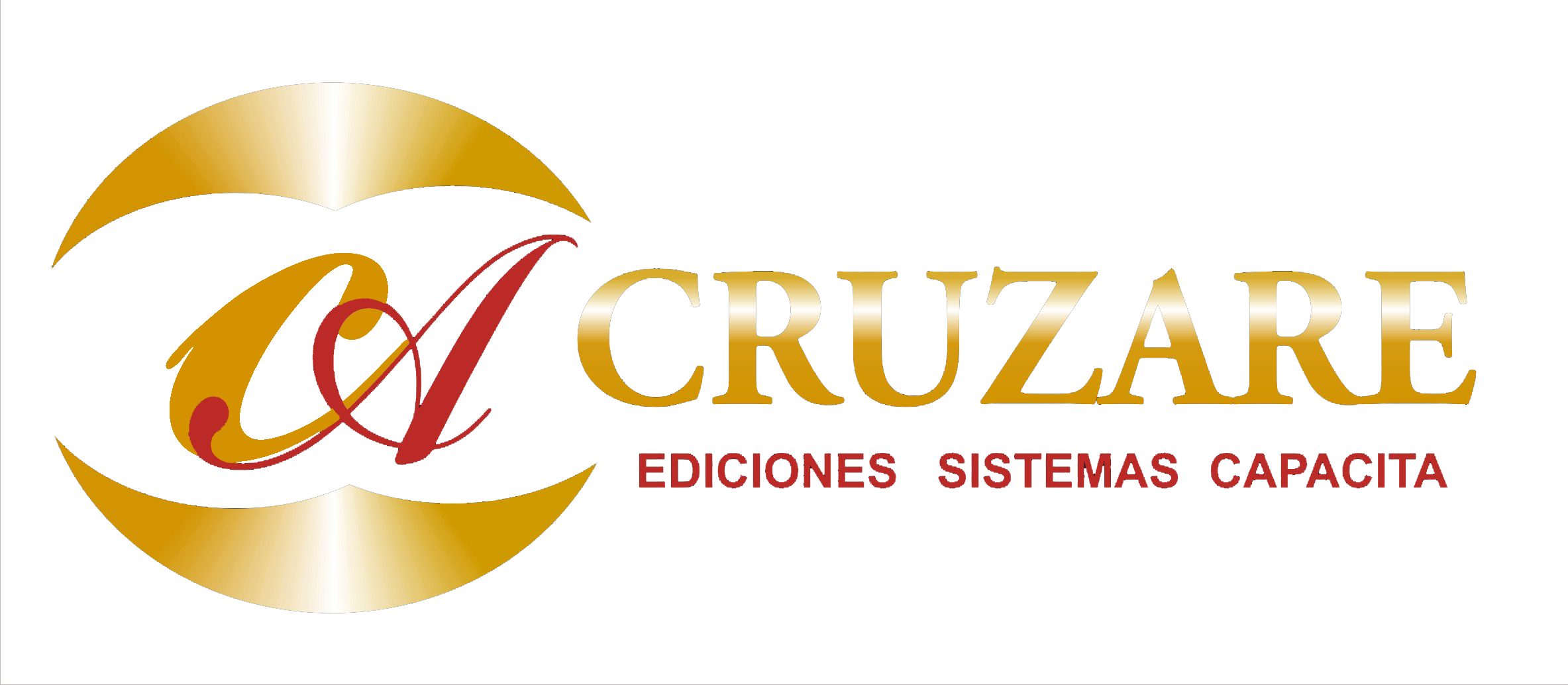 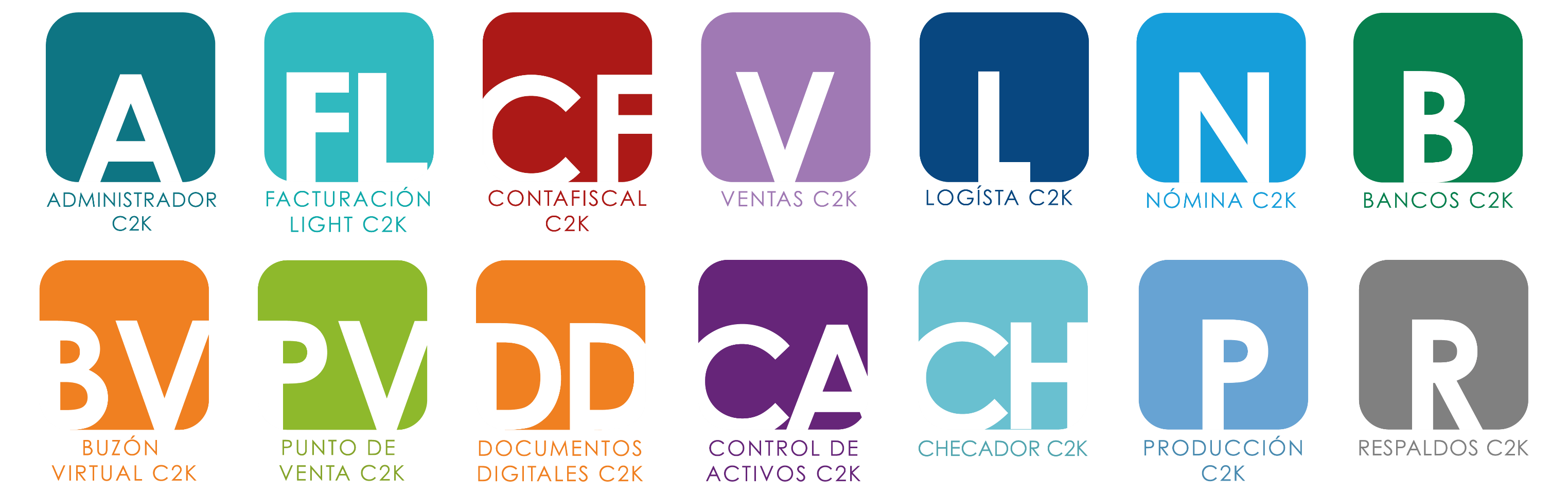 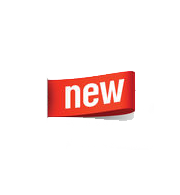 Verificar Aplicaciones
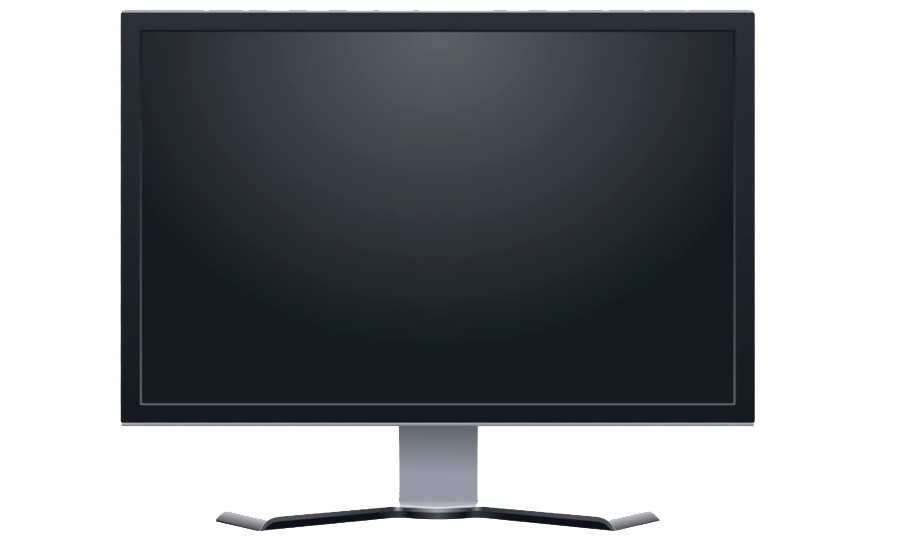 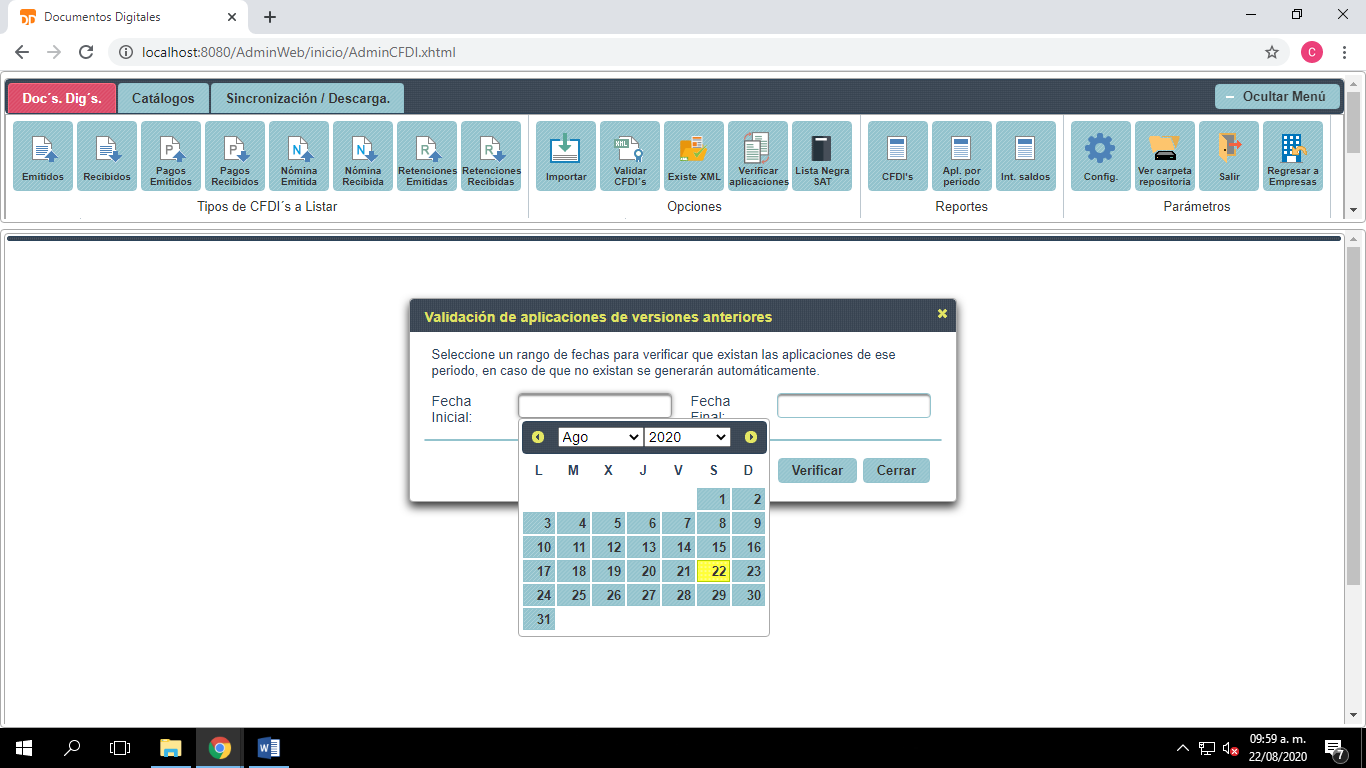 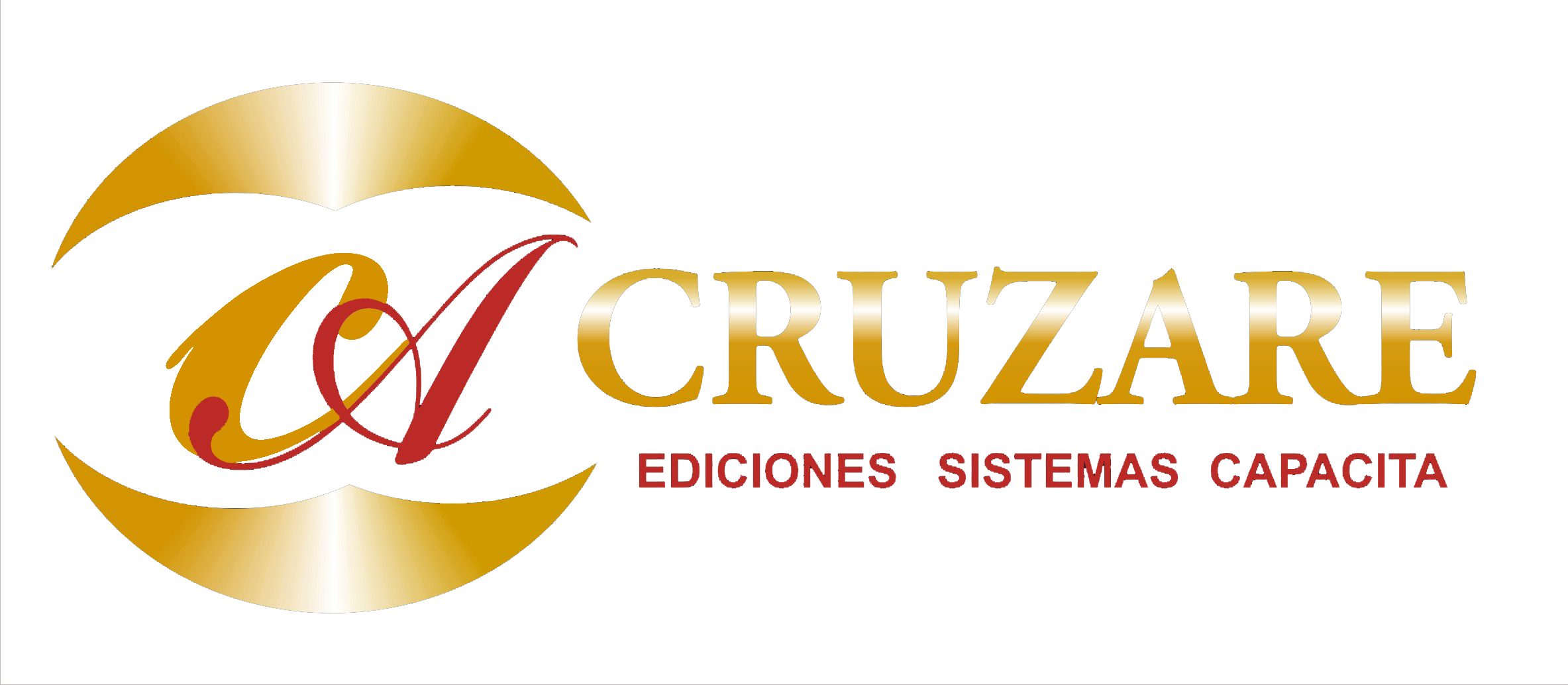 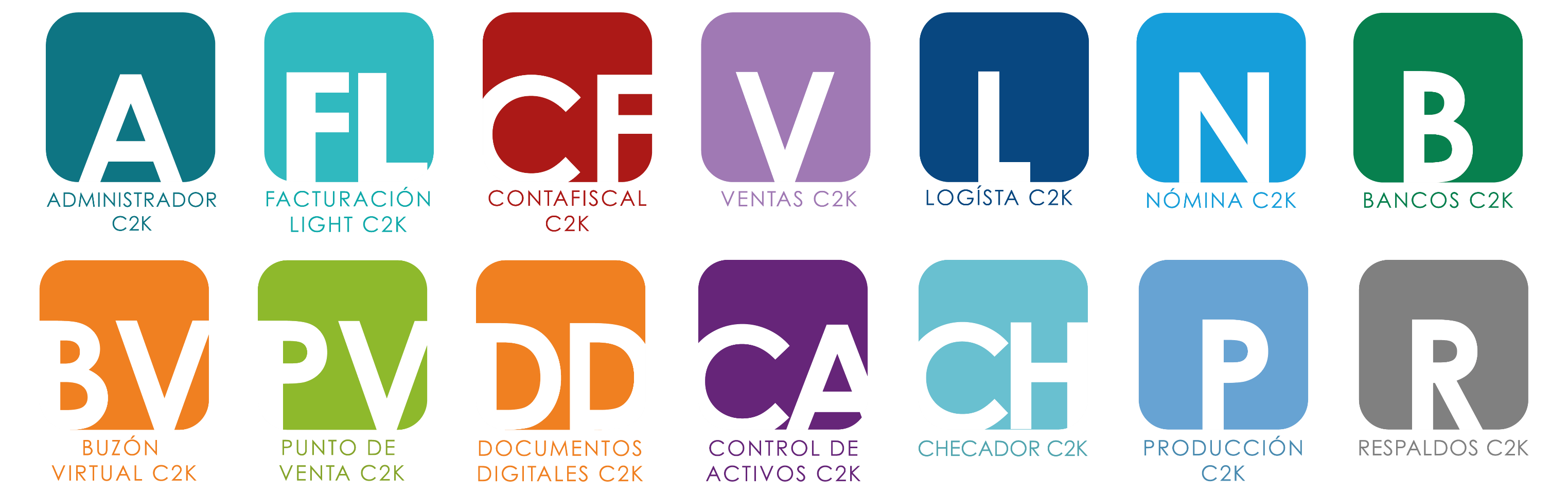 Comerciales
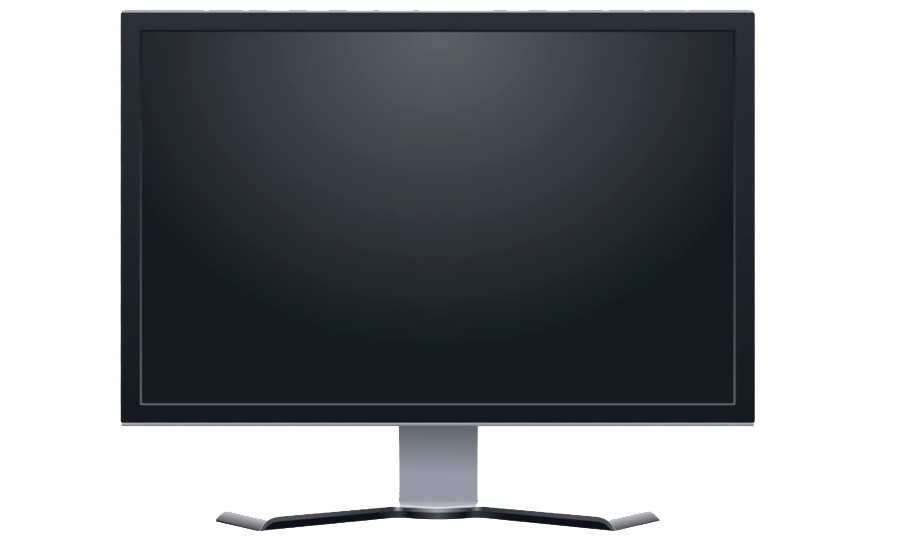 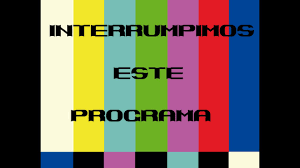 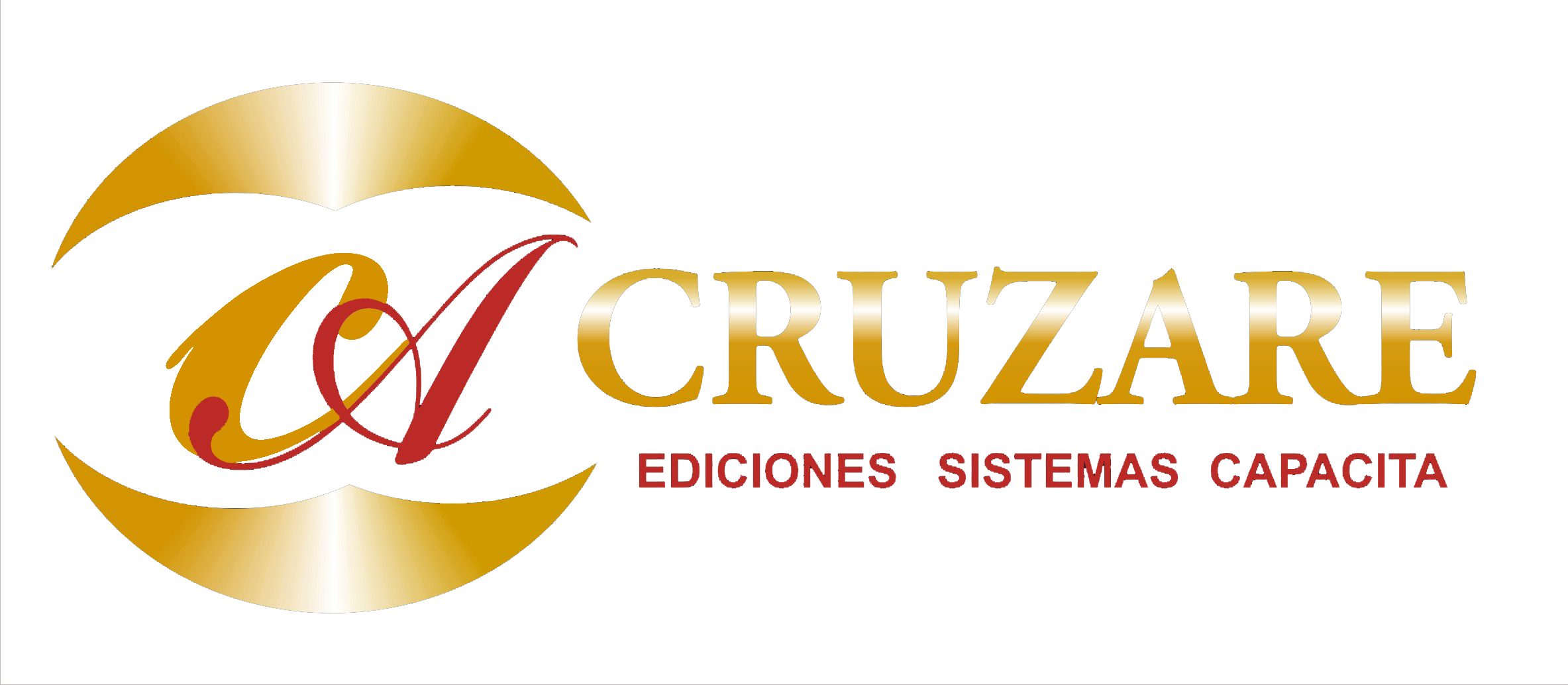 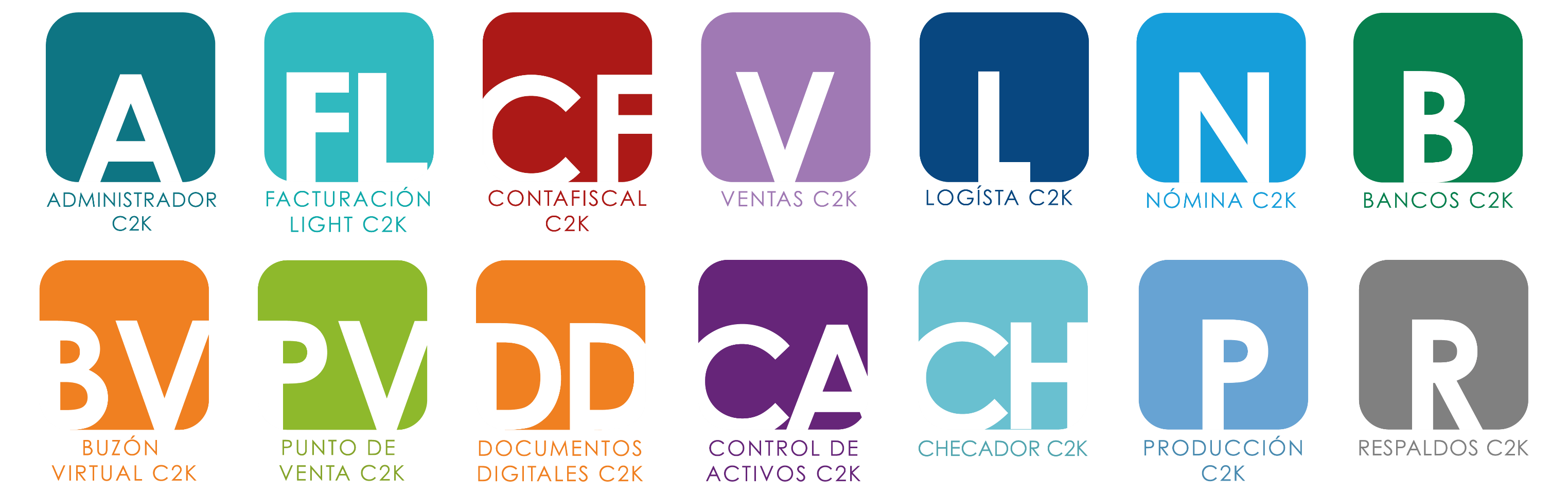 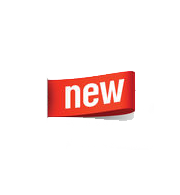 Lista Negra SAT
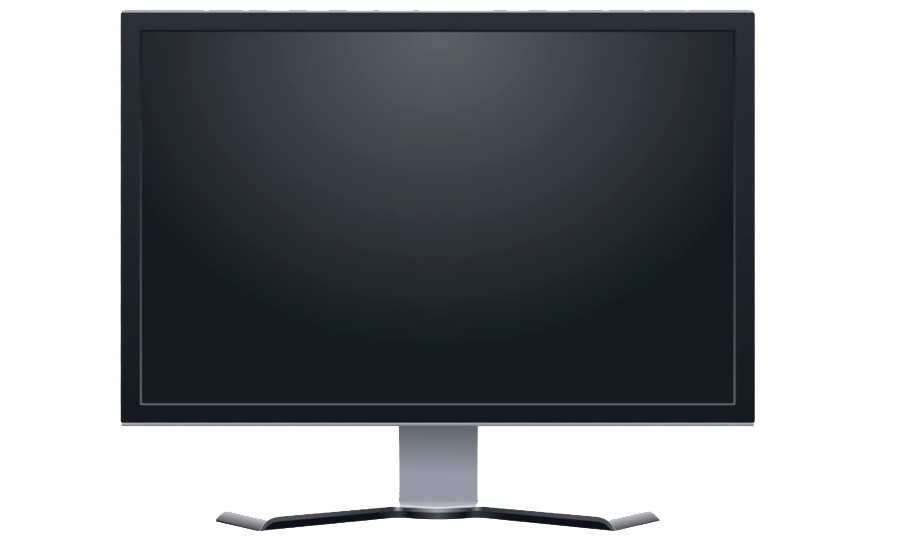 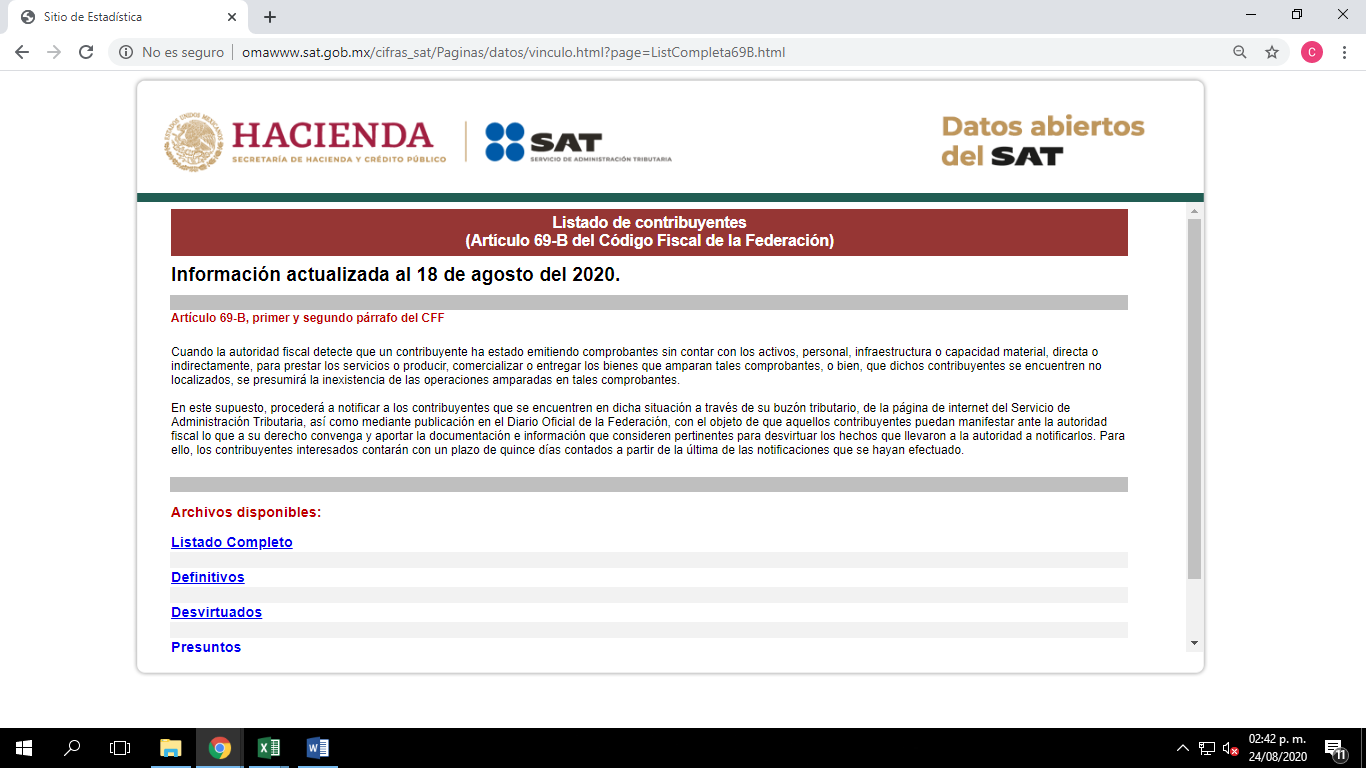 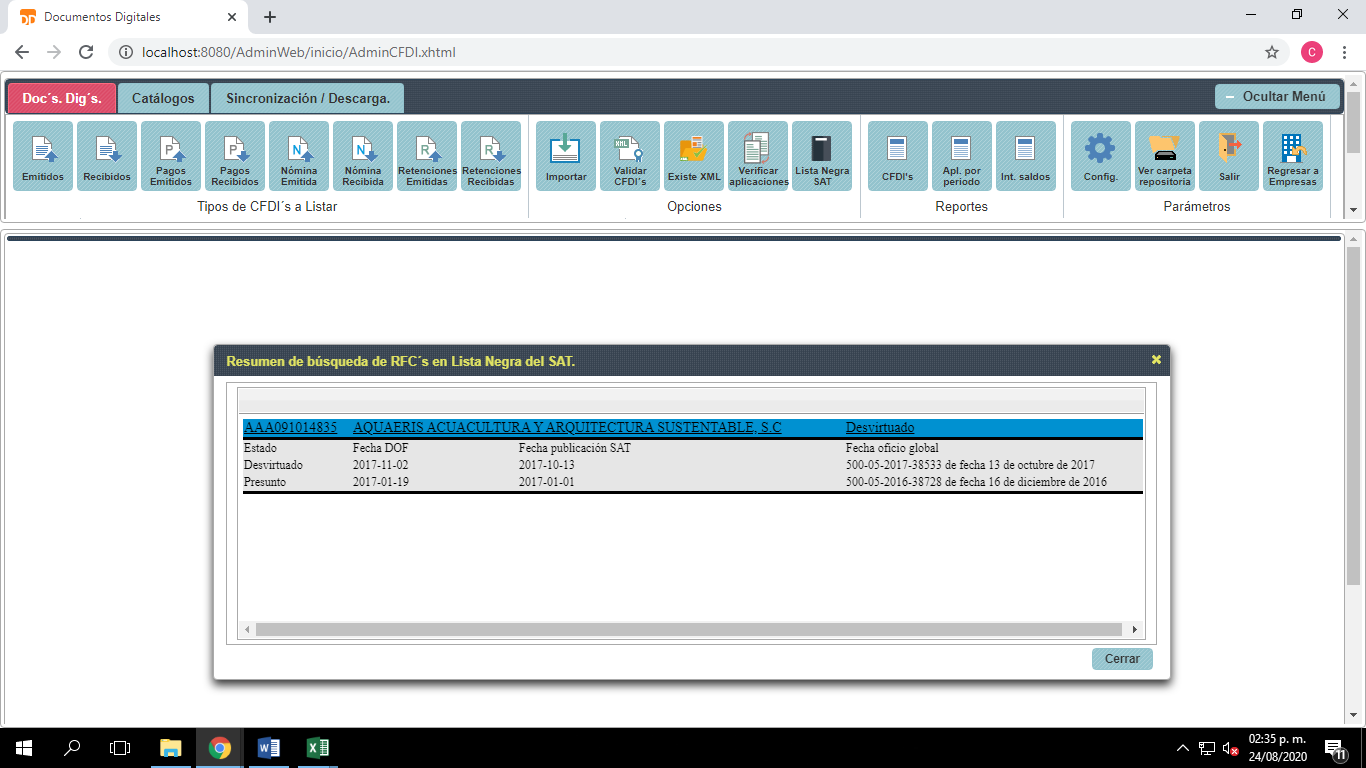 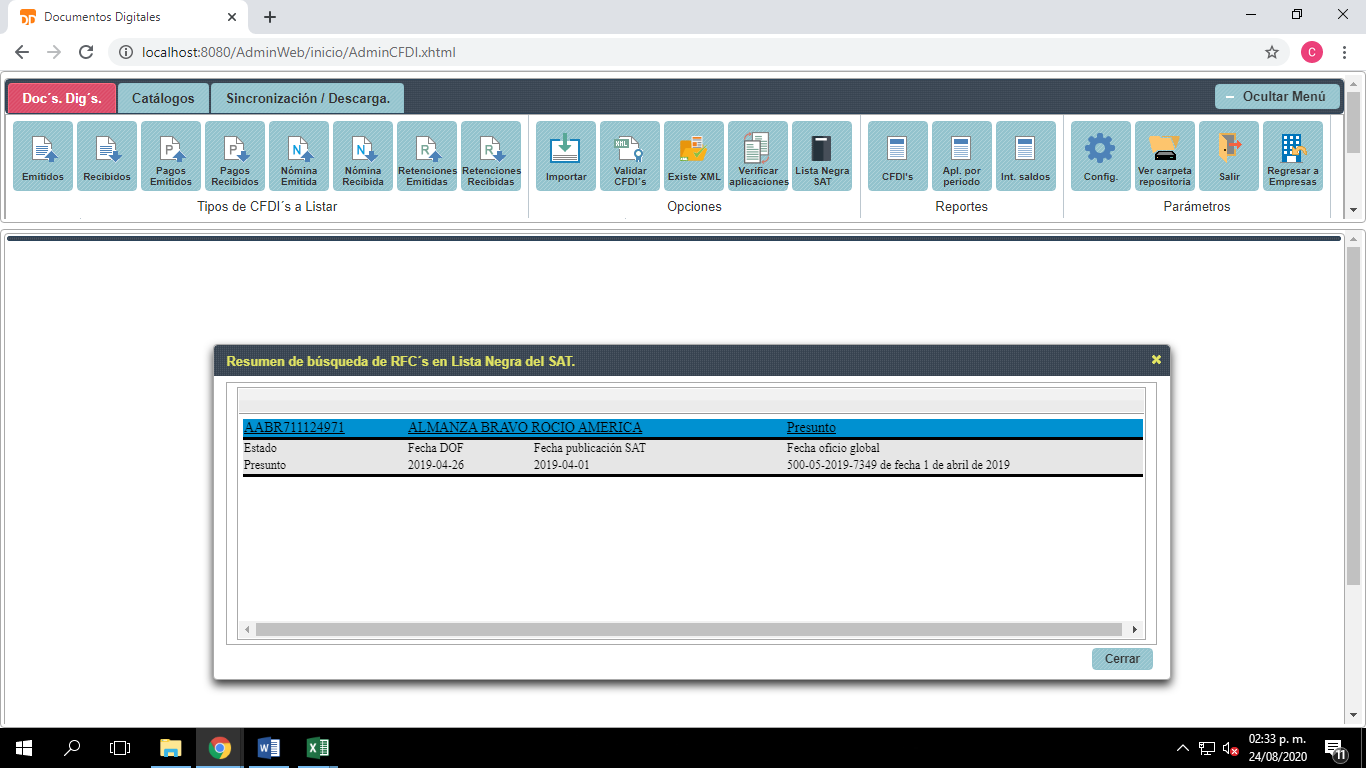 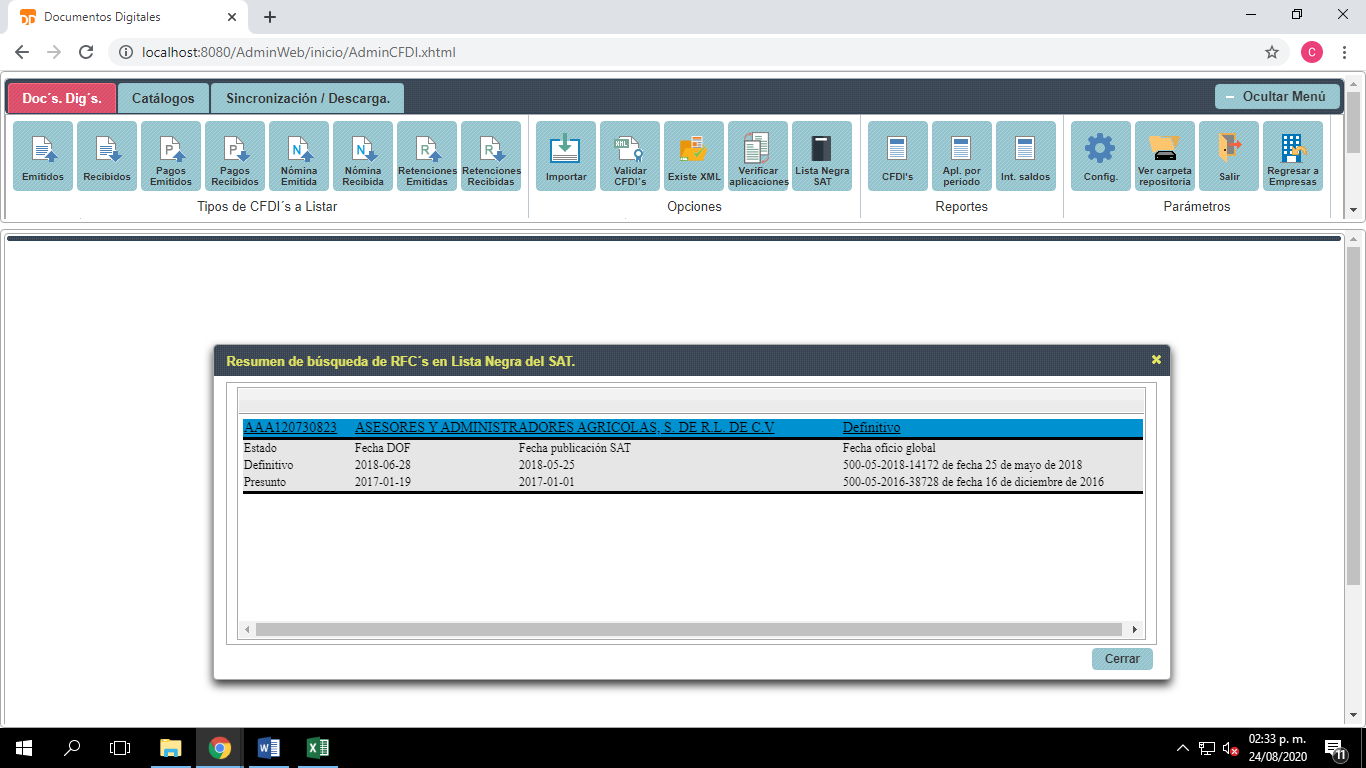 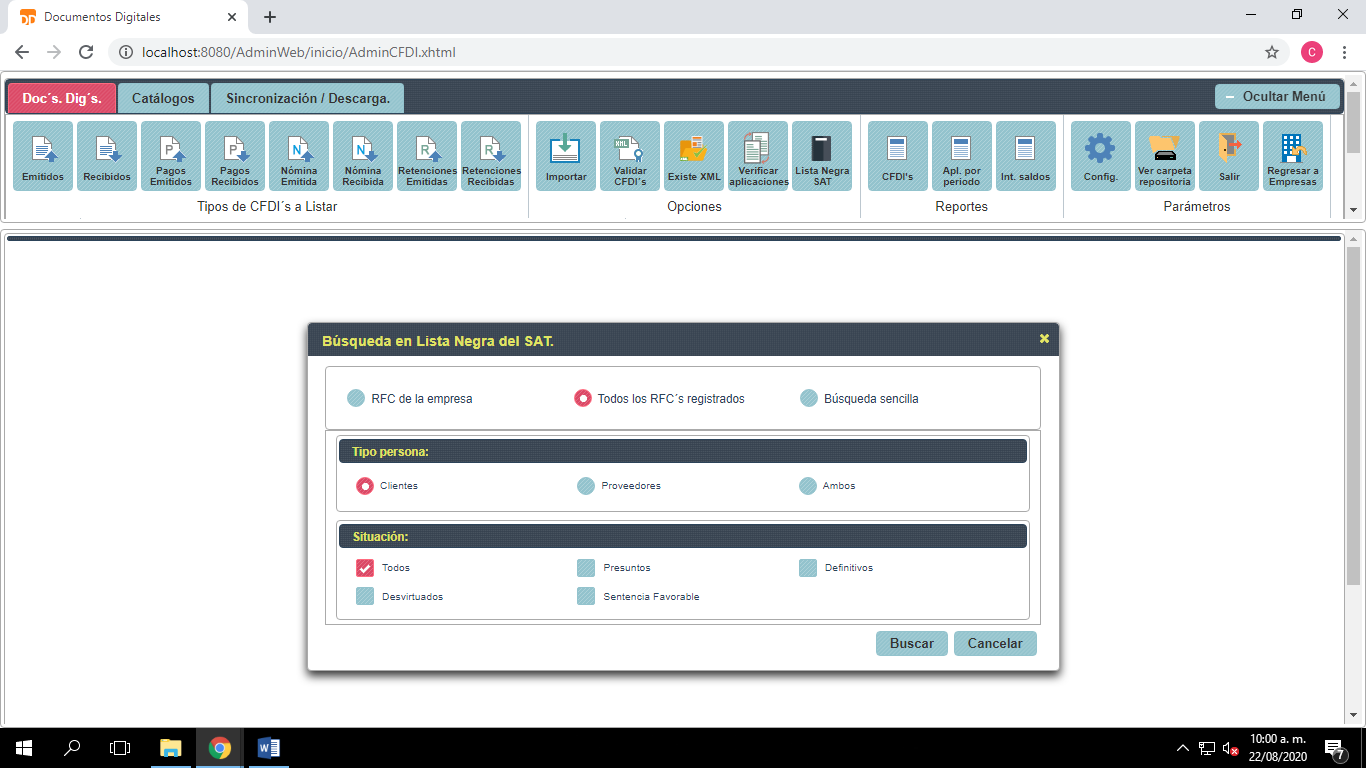 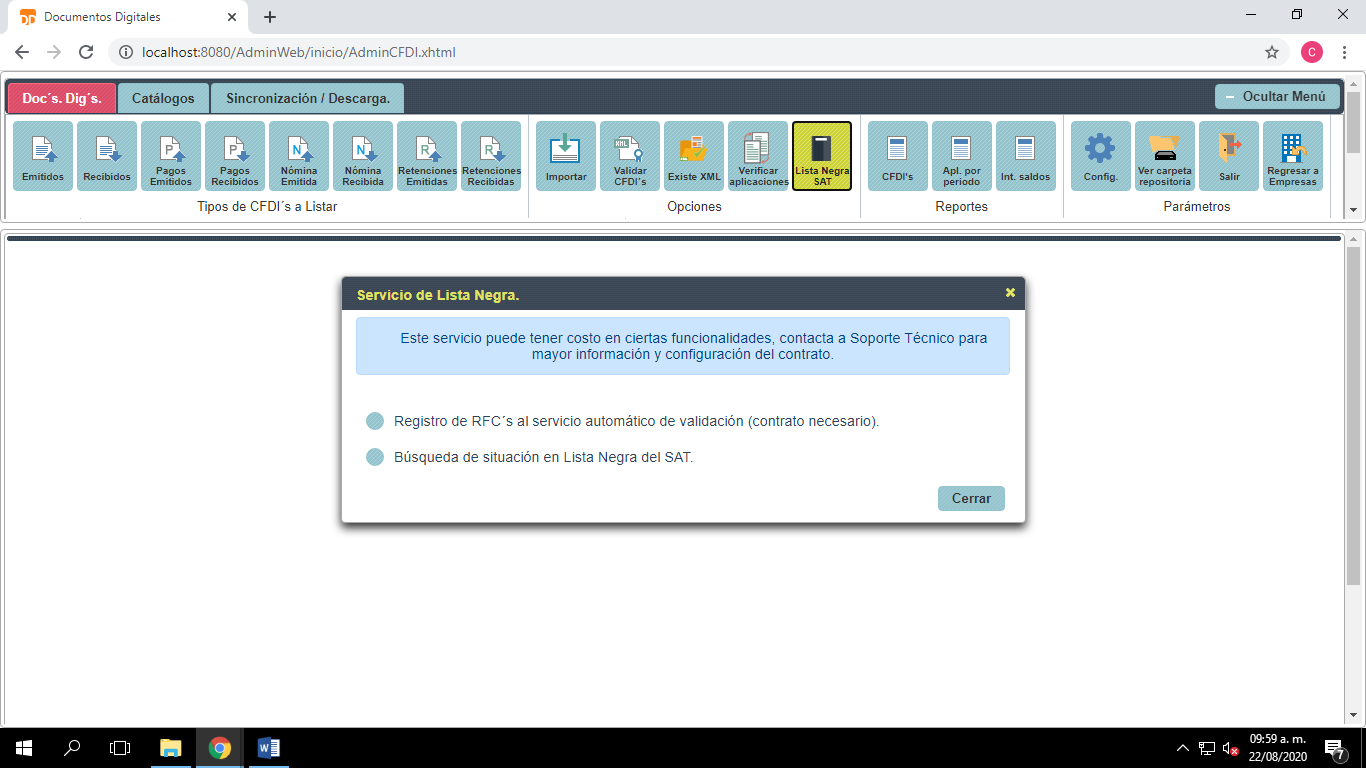 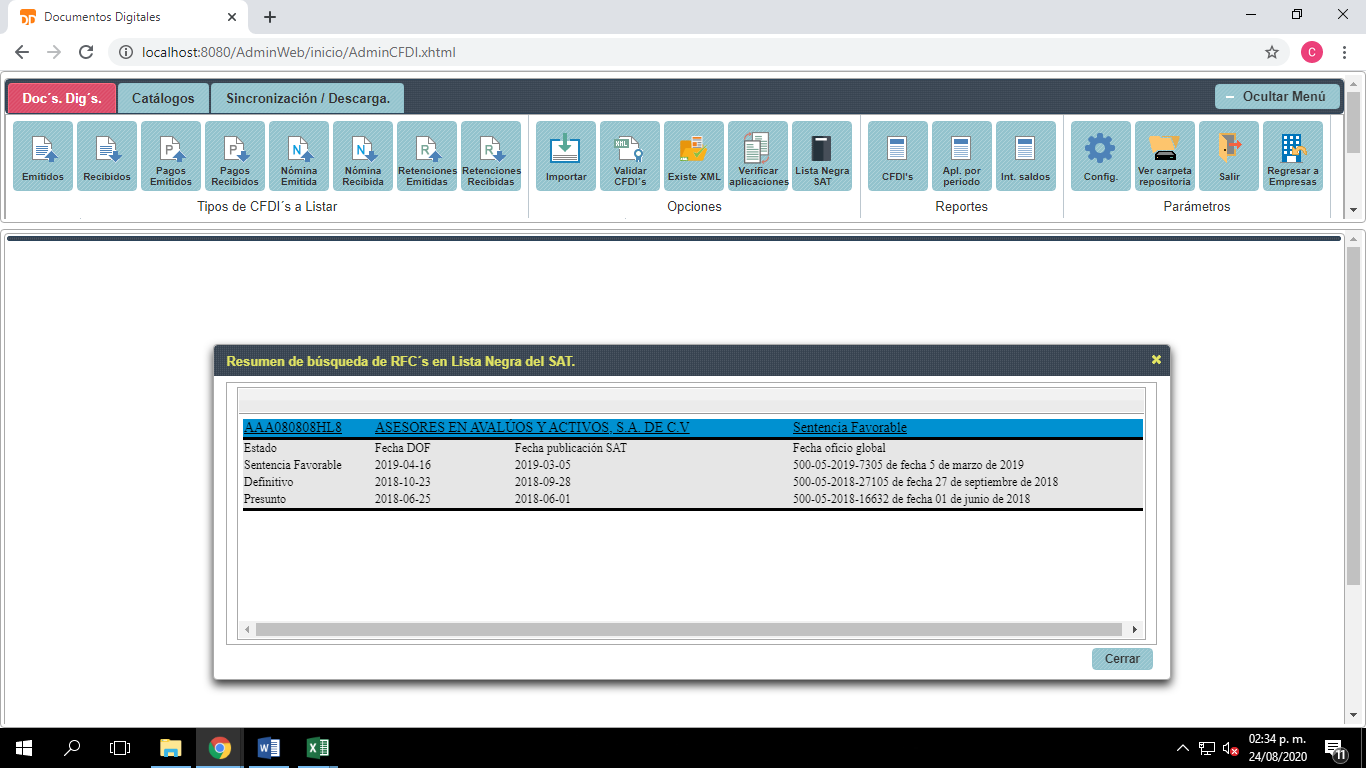 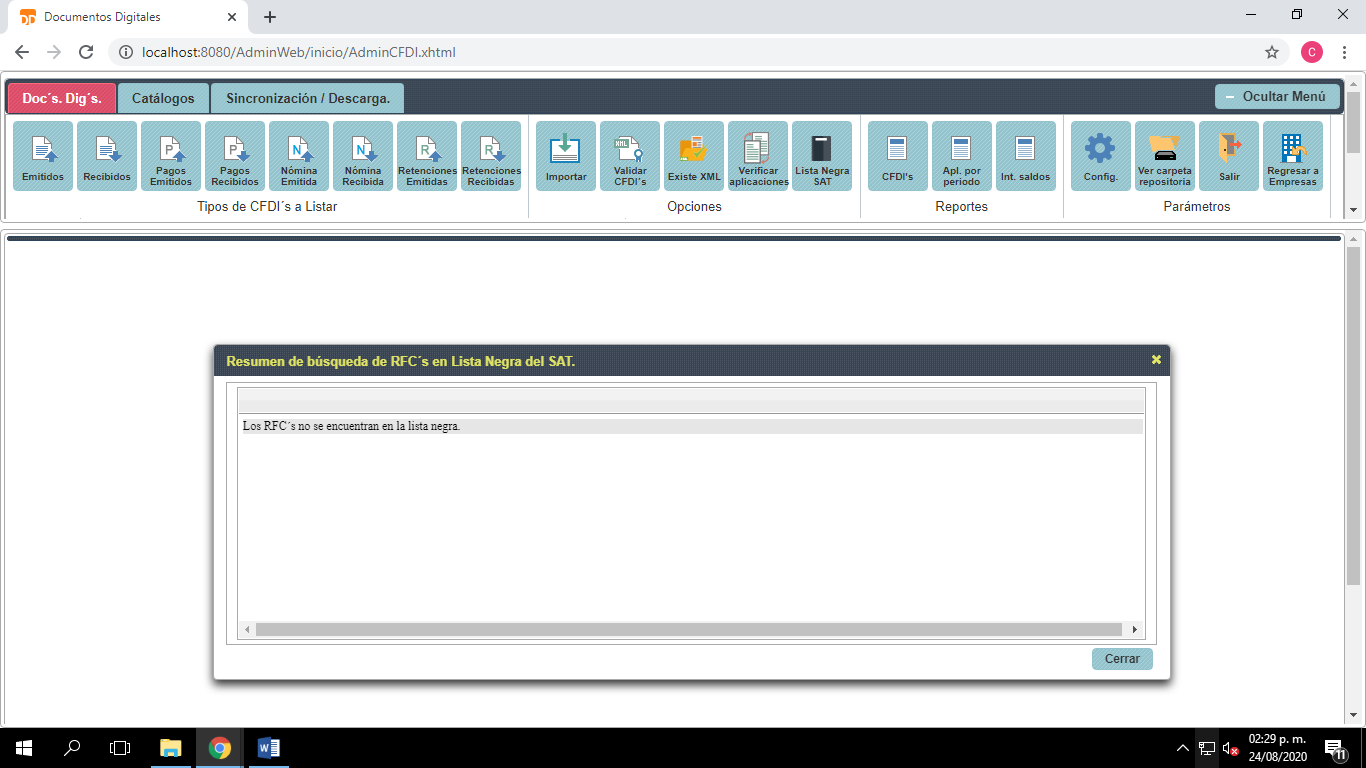 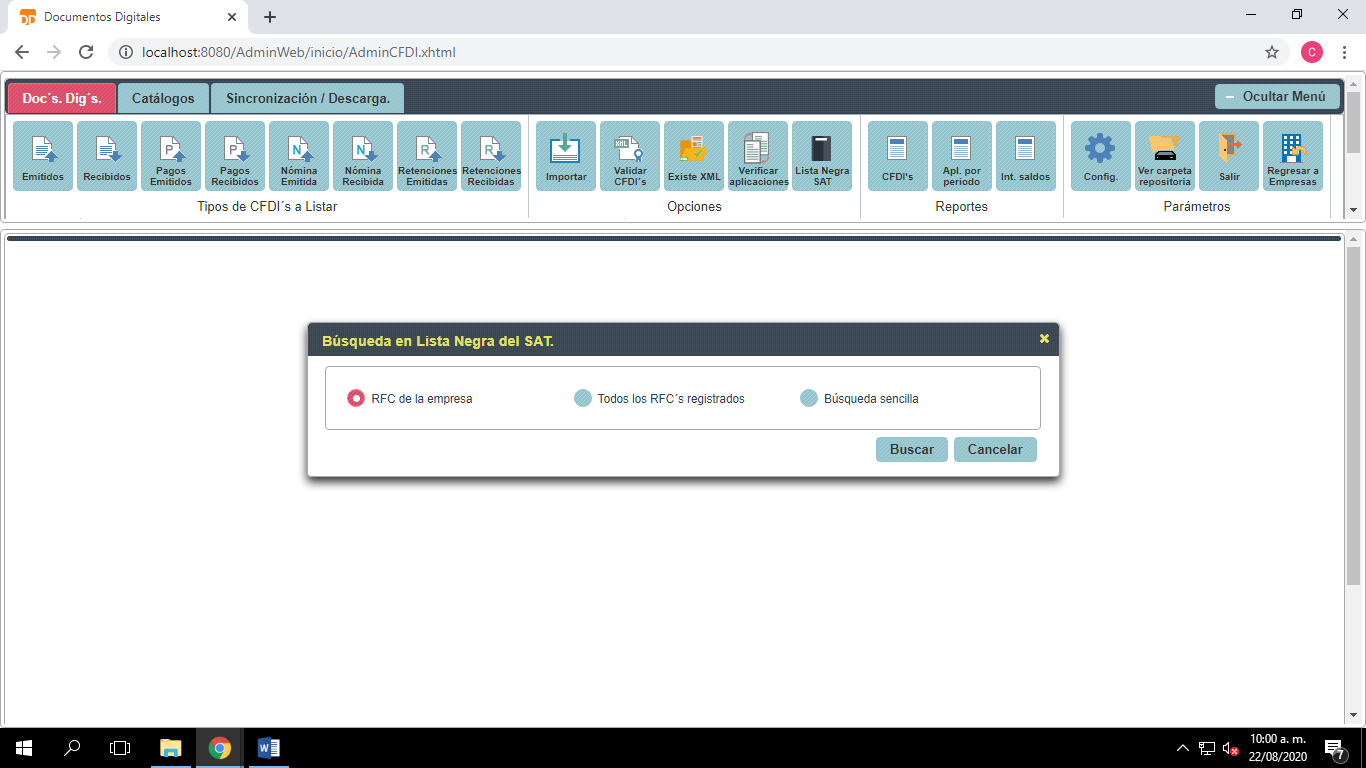 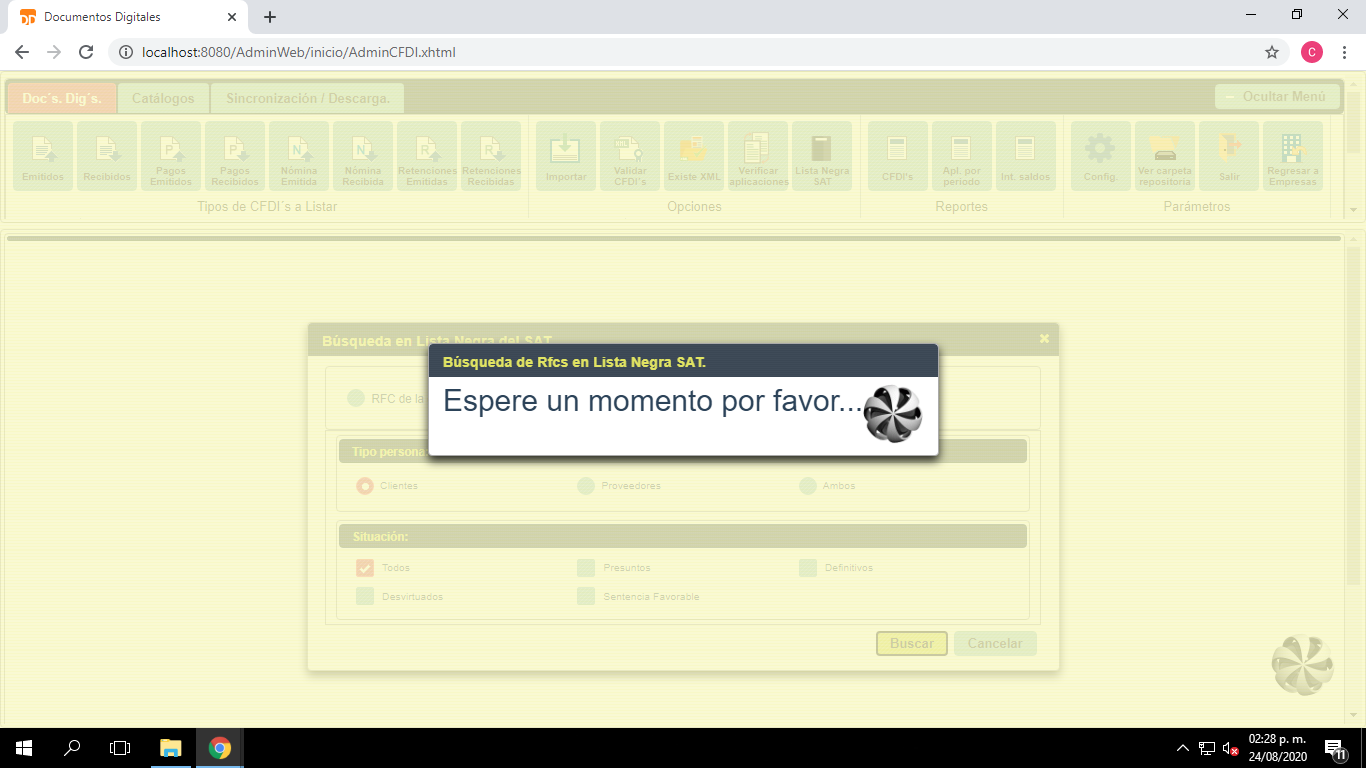 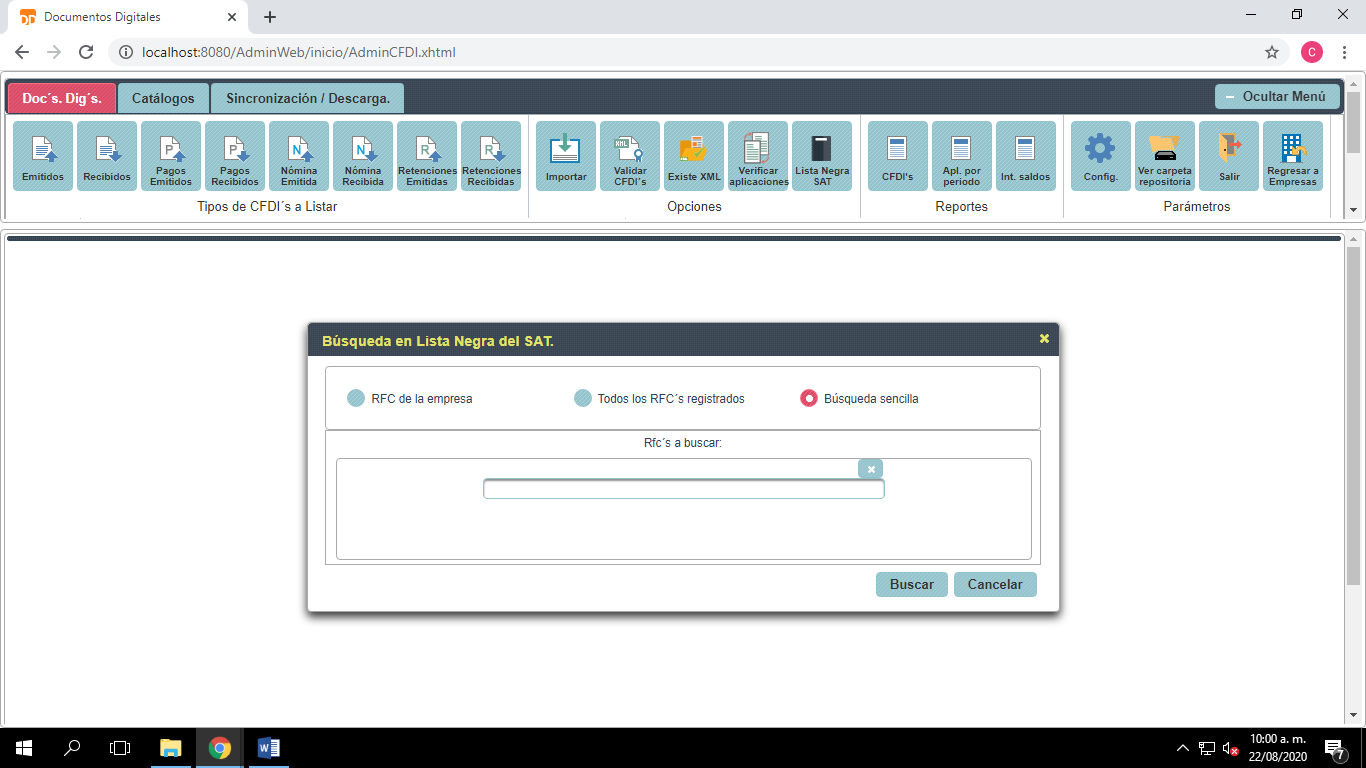 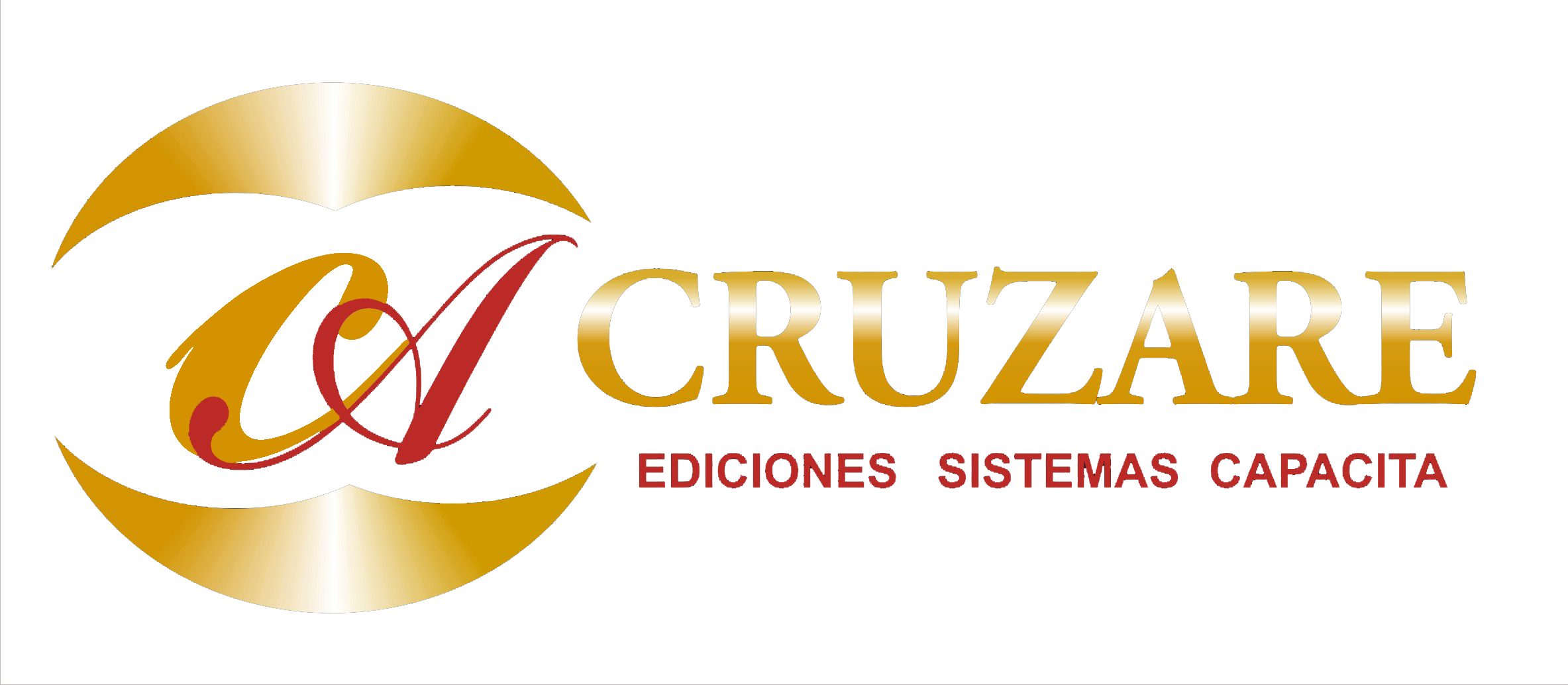 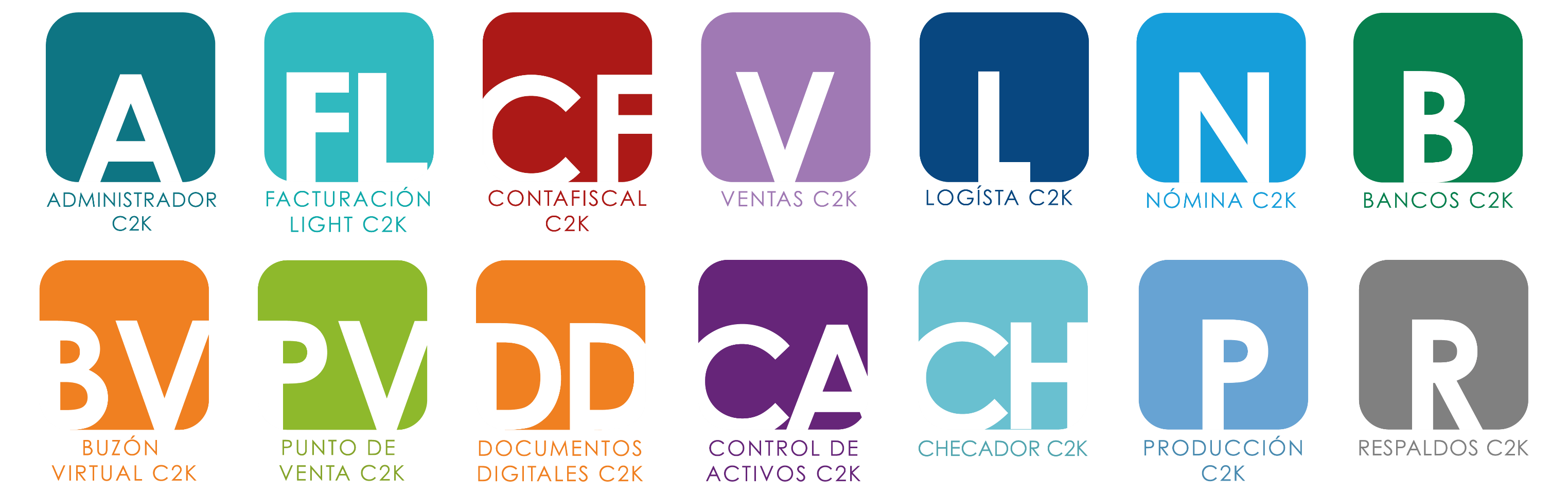 http://omawww.sat.gob.mx/cifras_sat/Paginas/datos/vinculo.html?page=ListCompleta69B.html
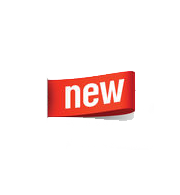 Reportes
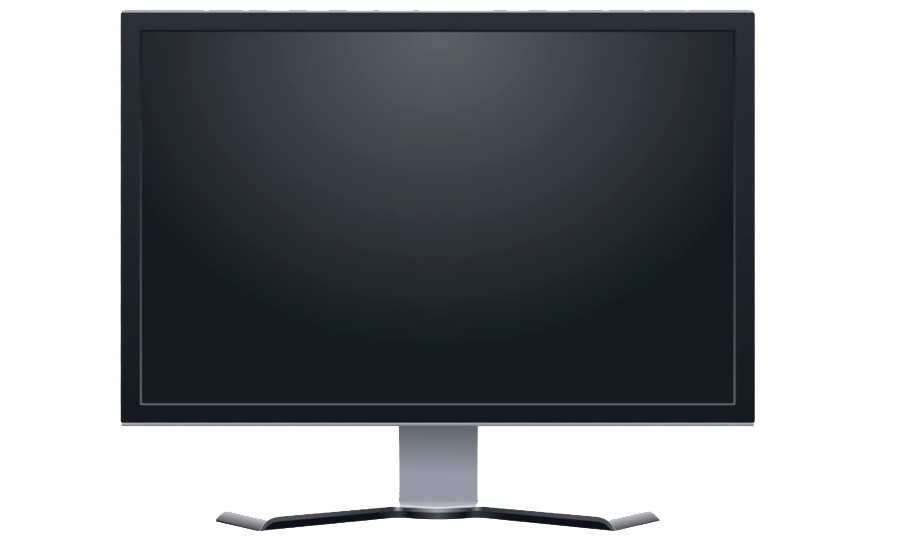 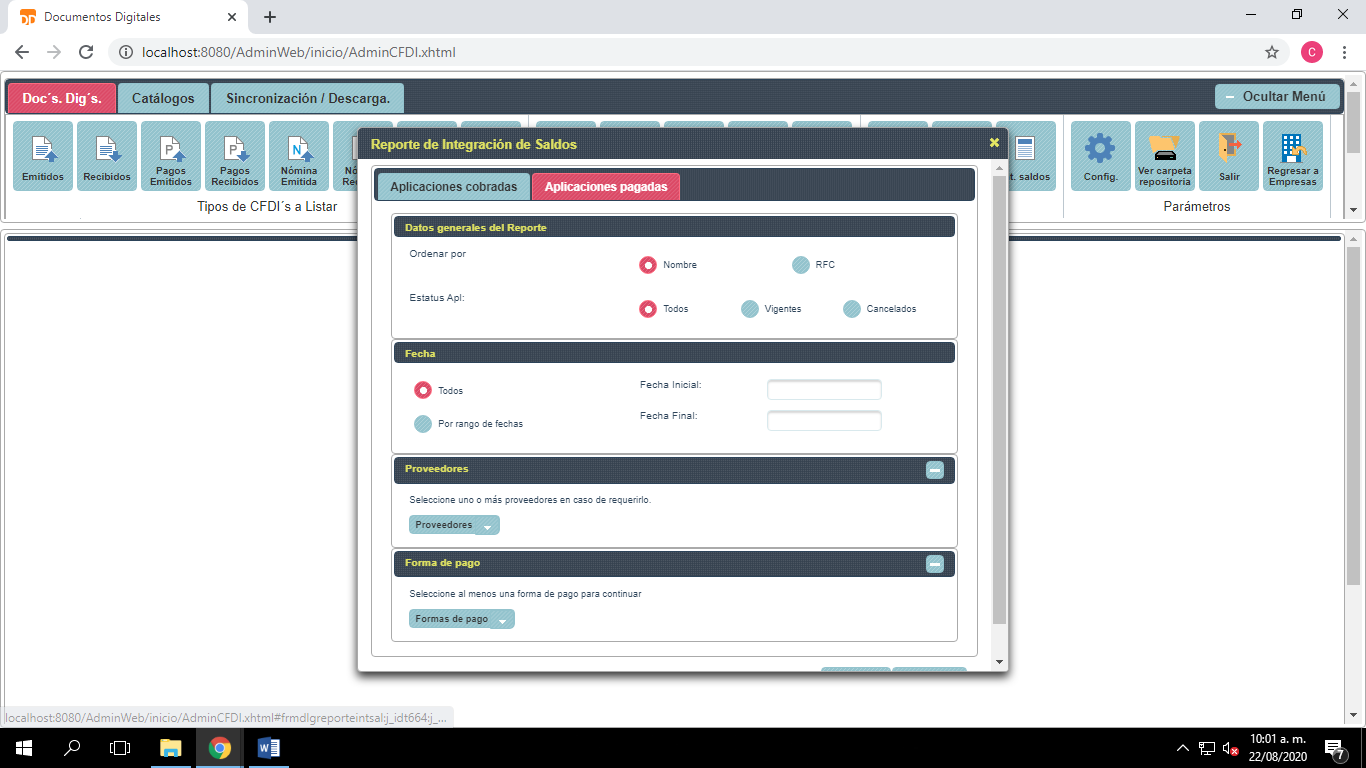 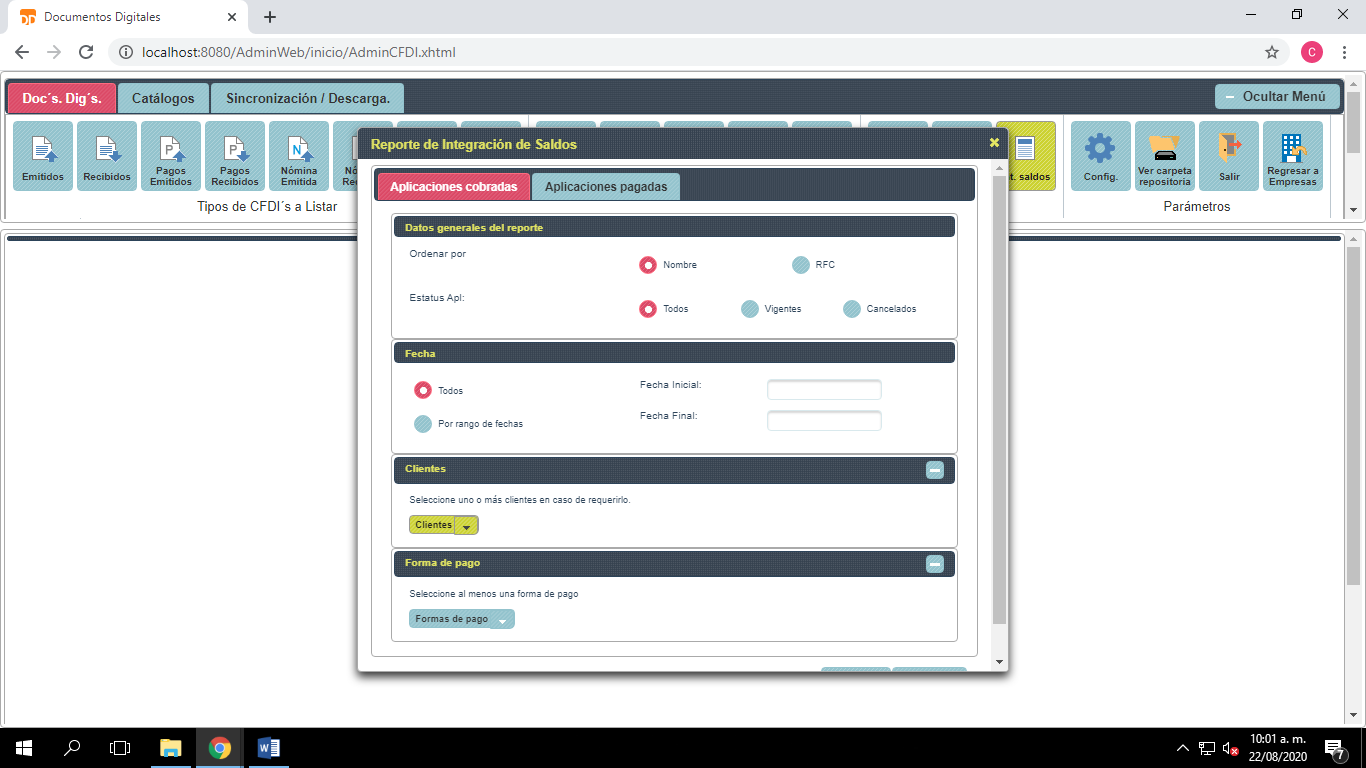 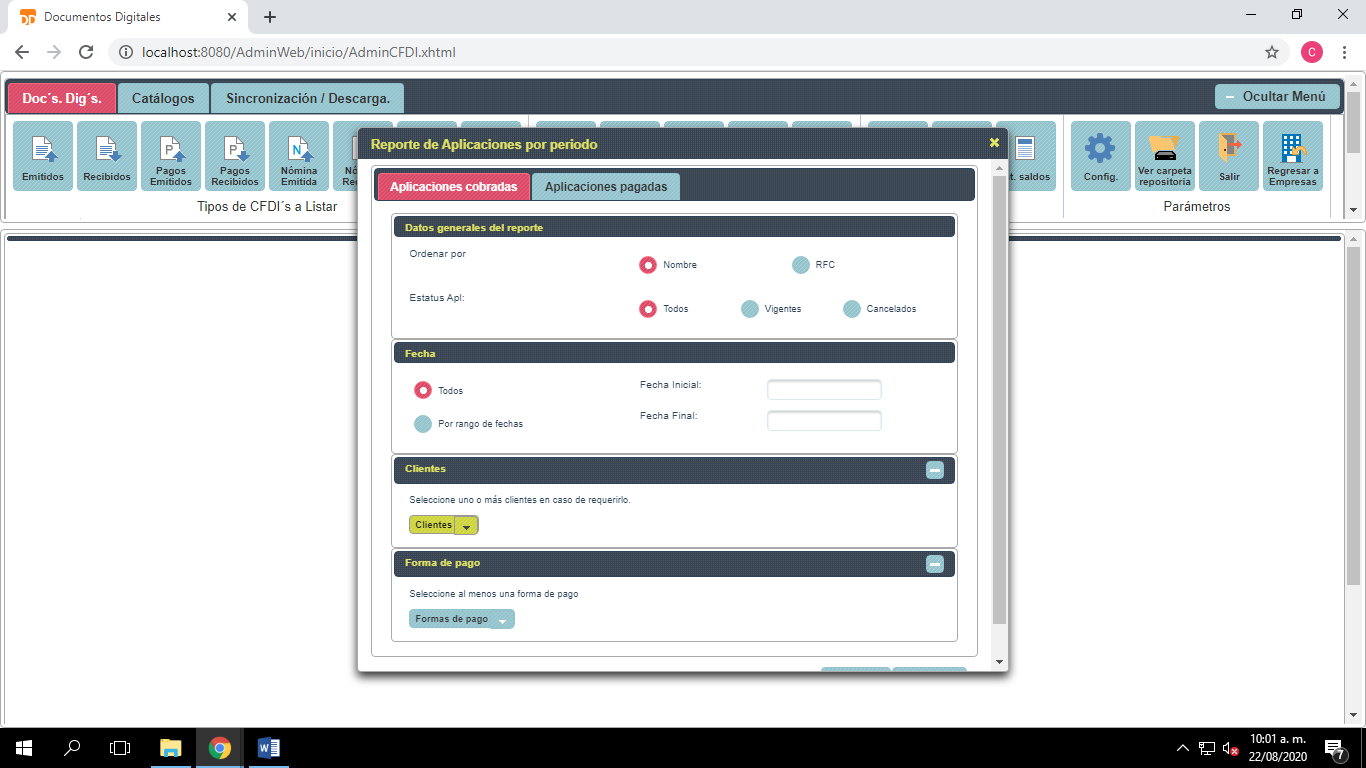 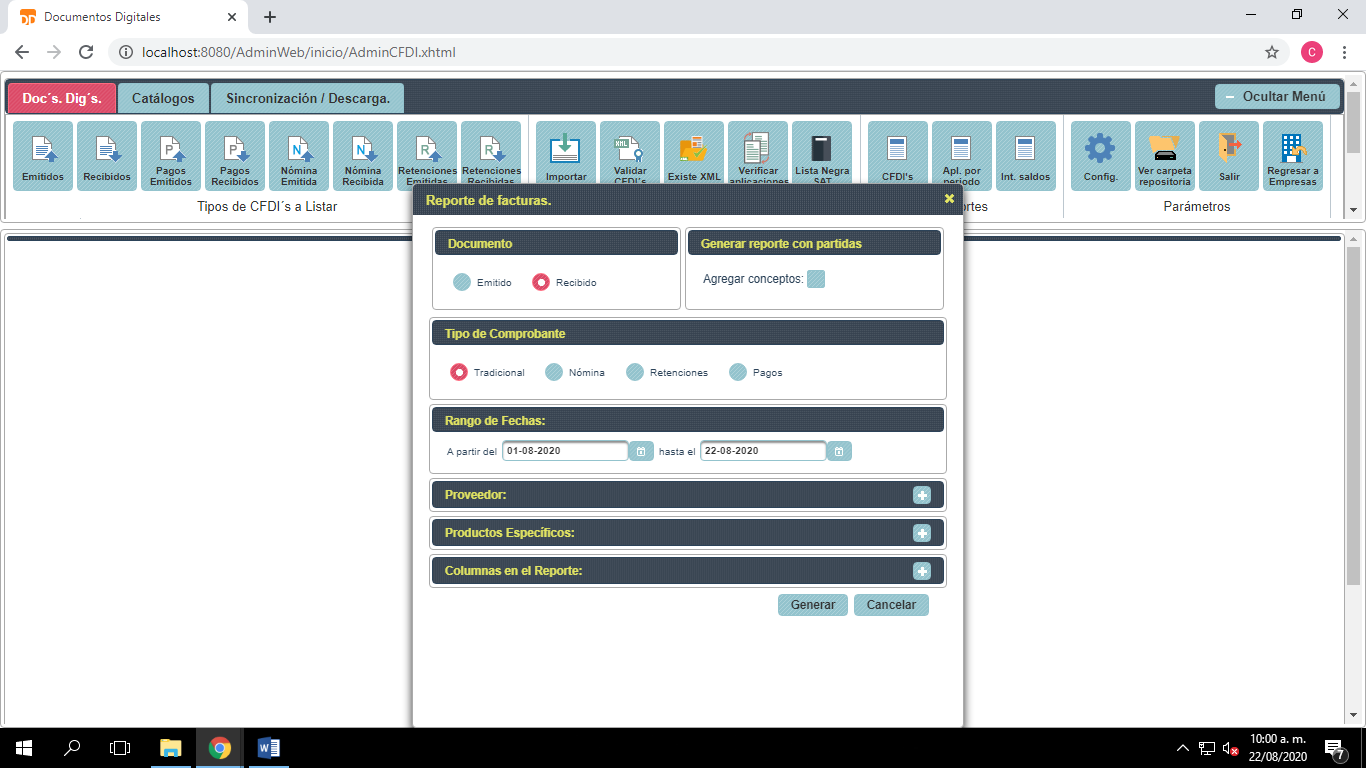 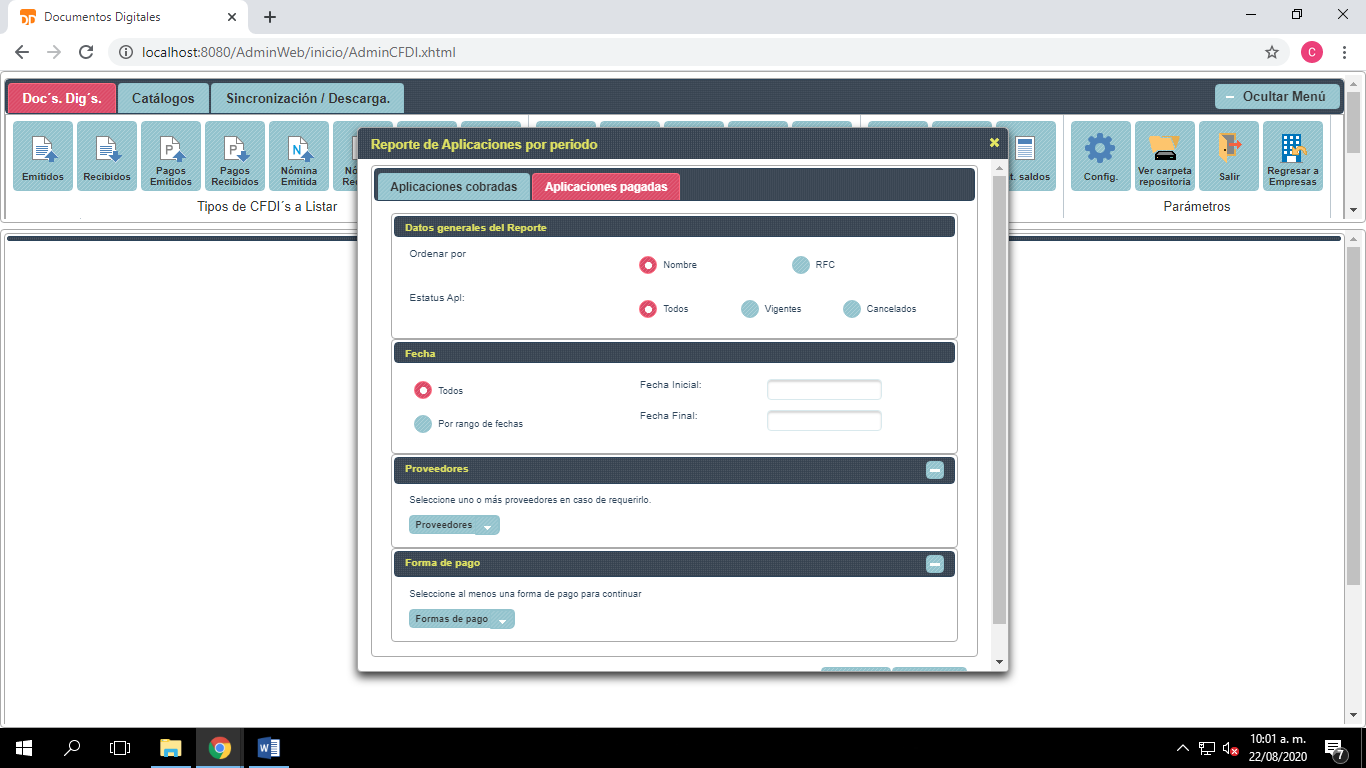 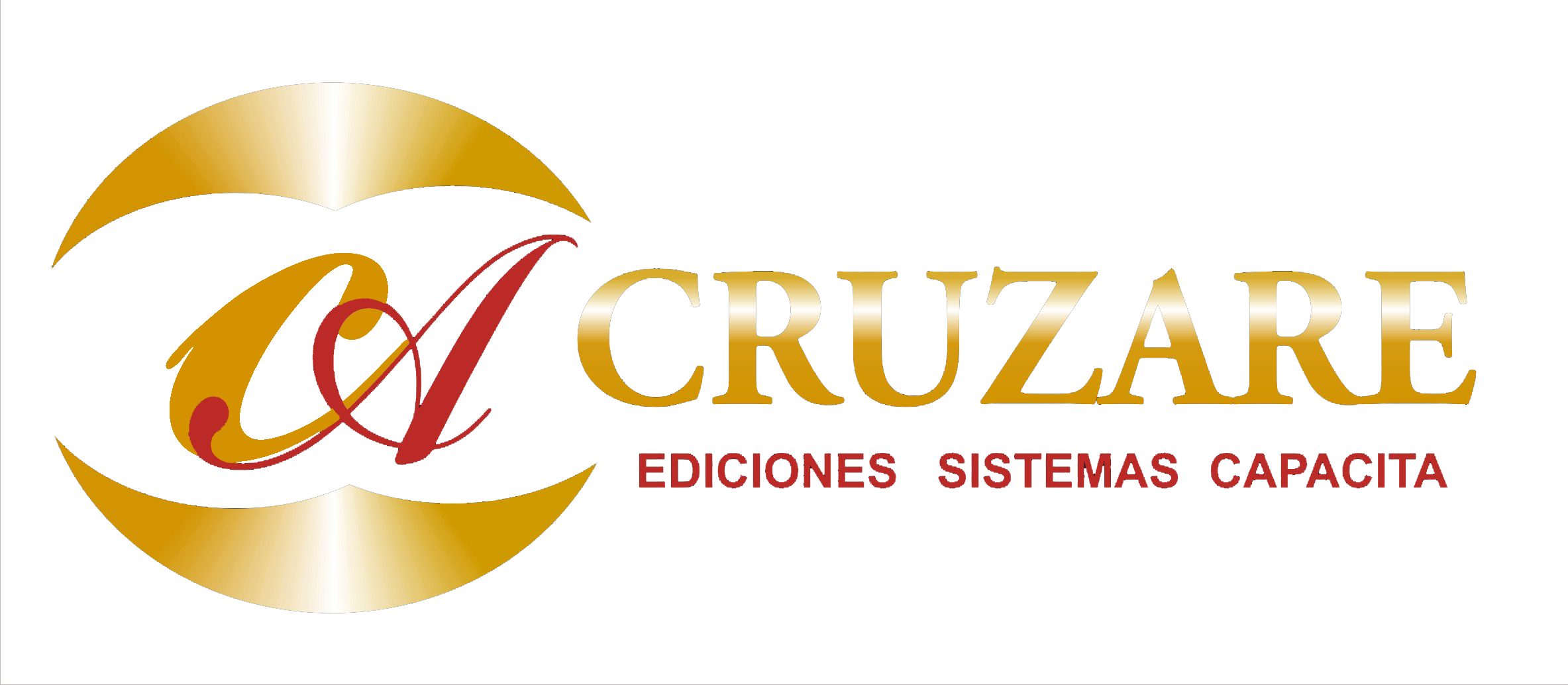 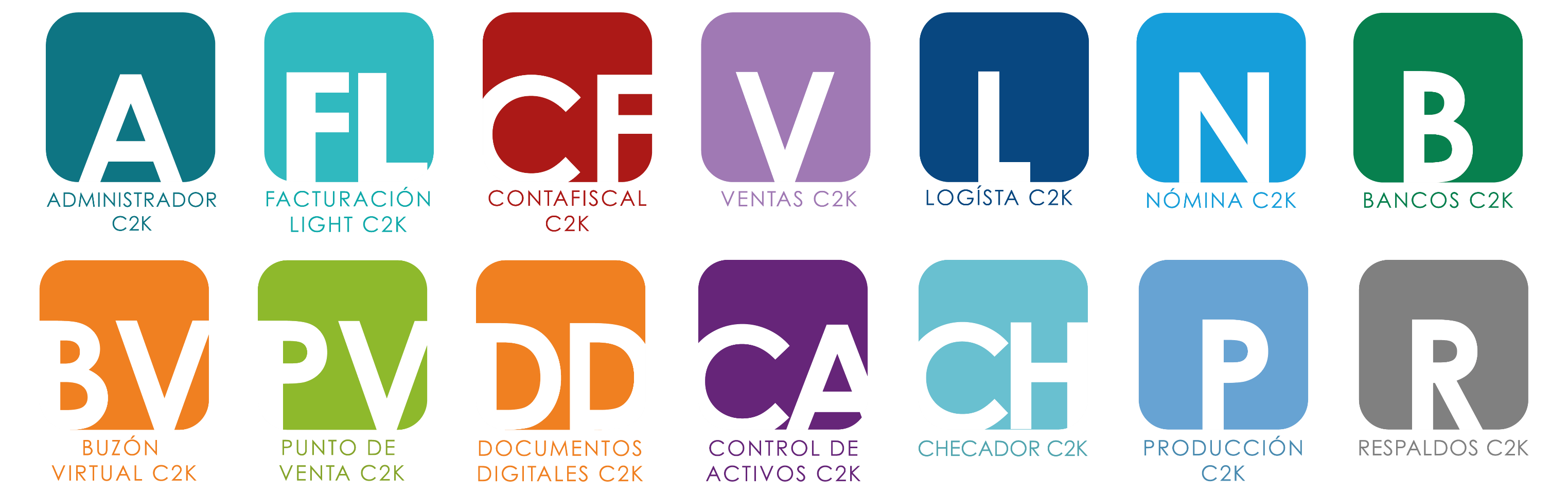 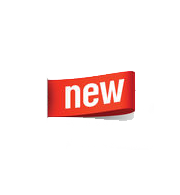 REPORTES
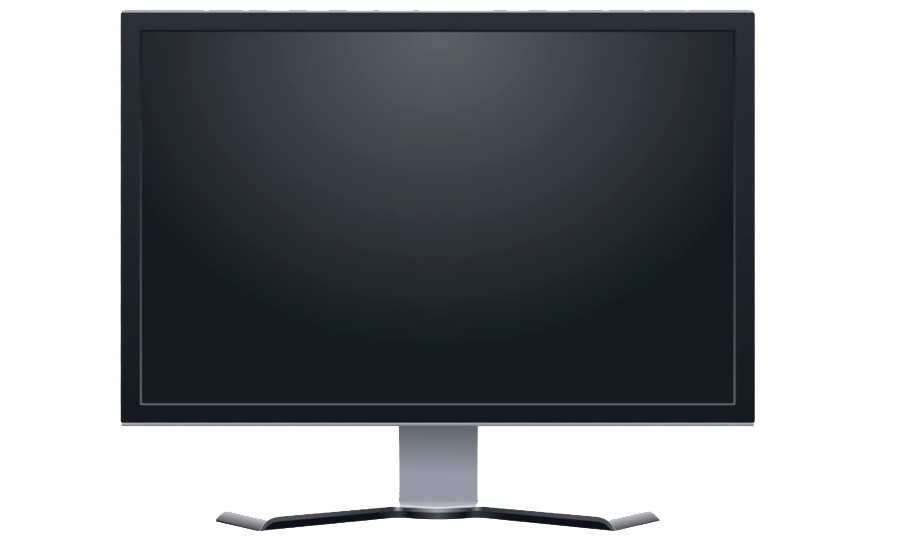 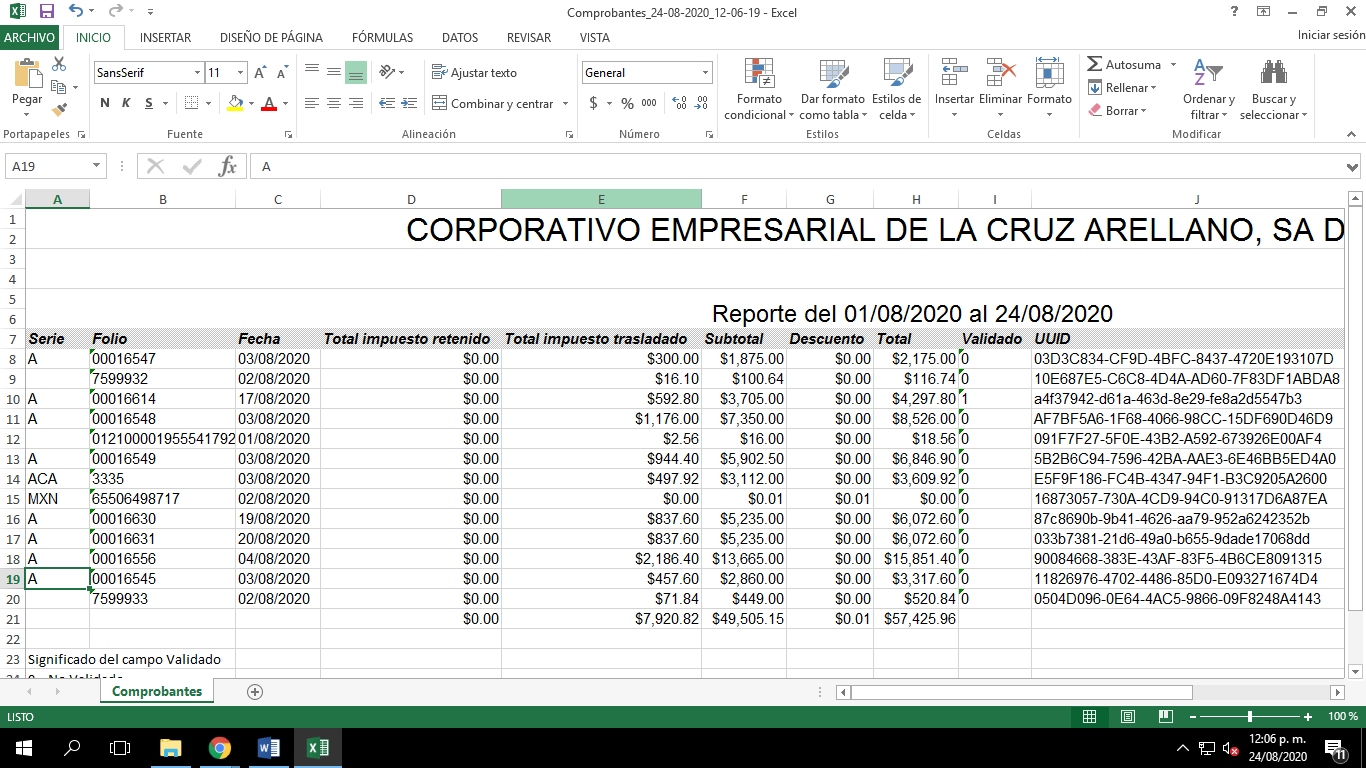 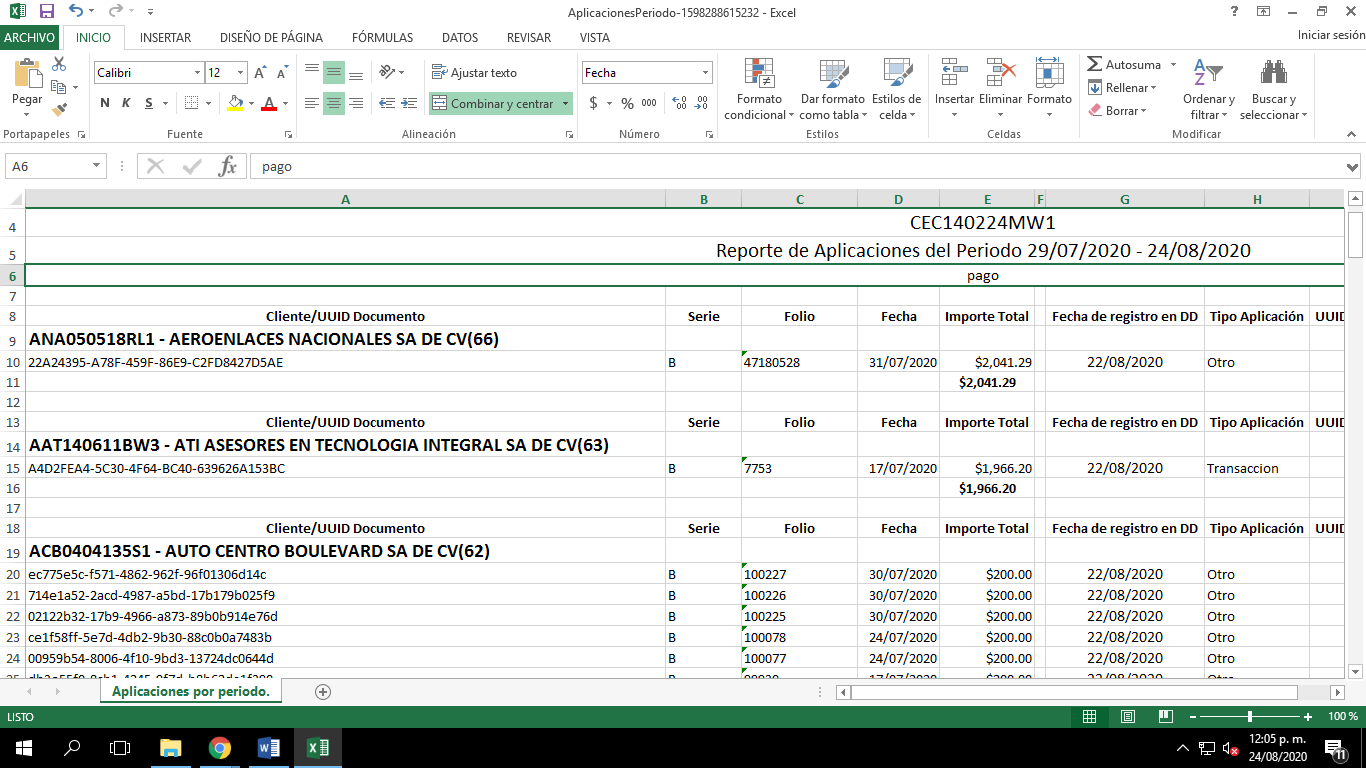 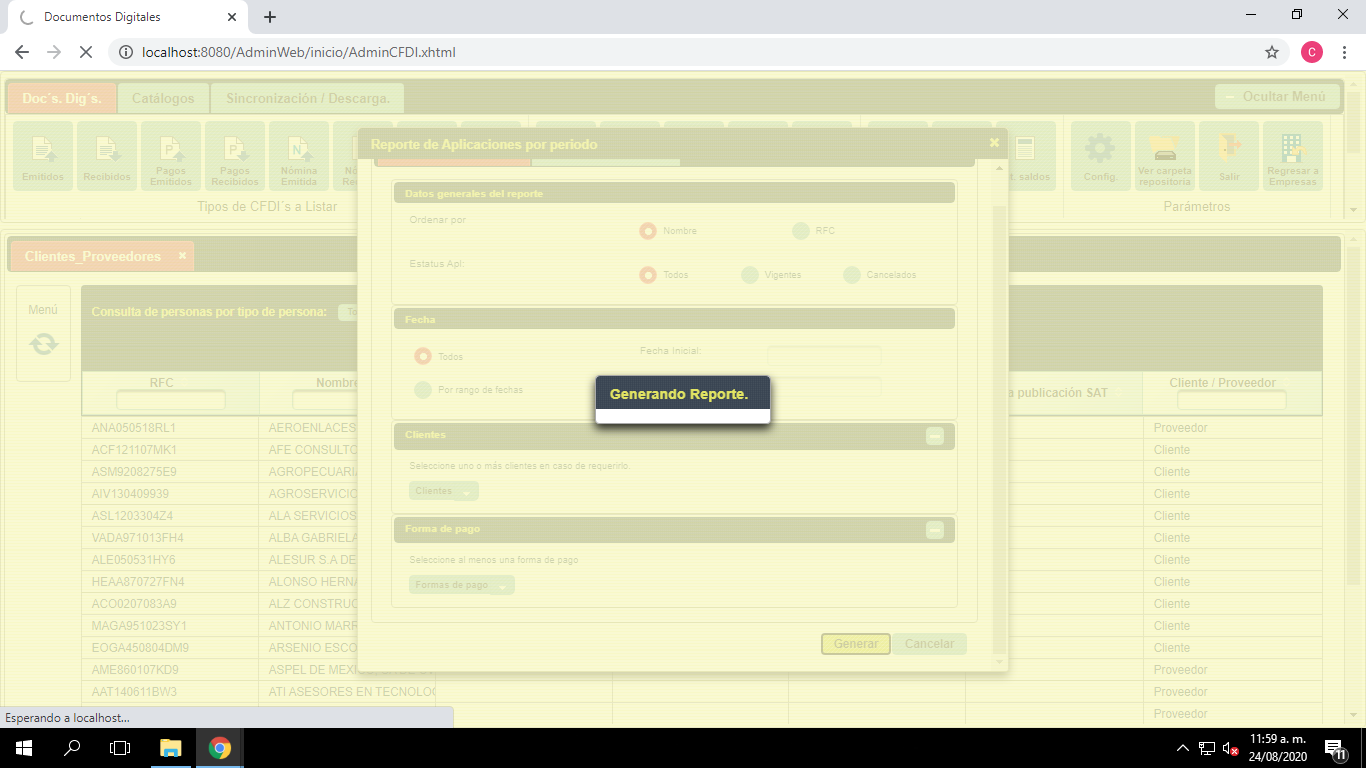 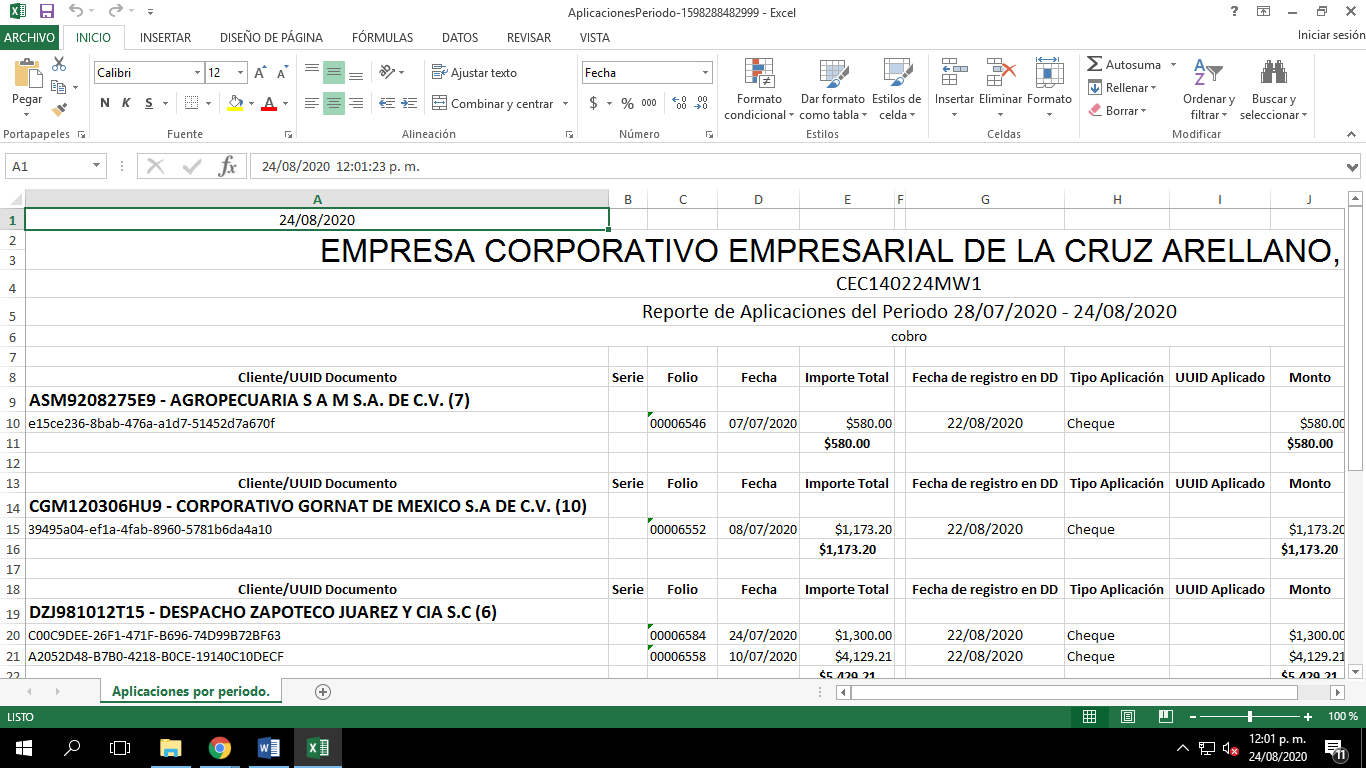 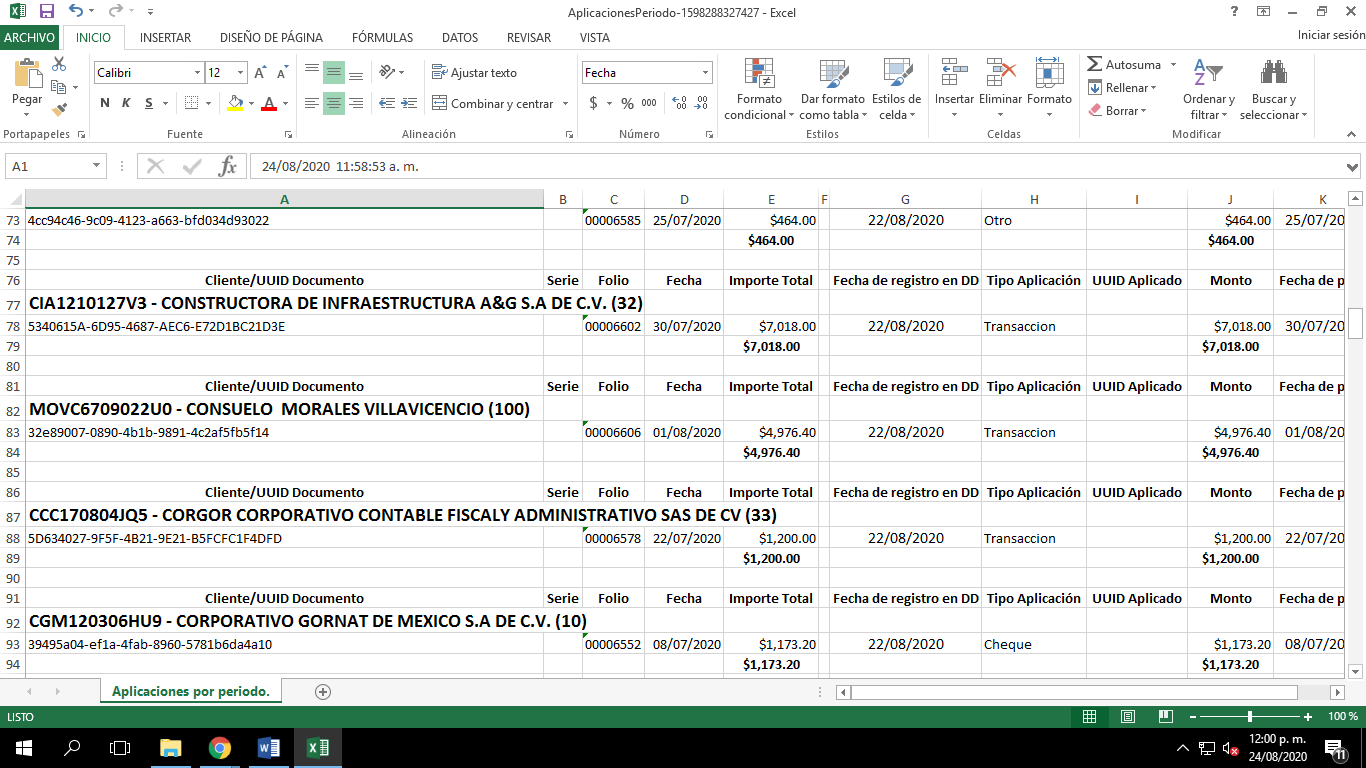 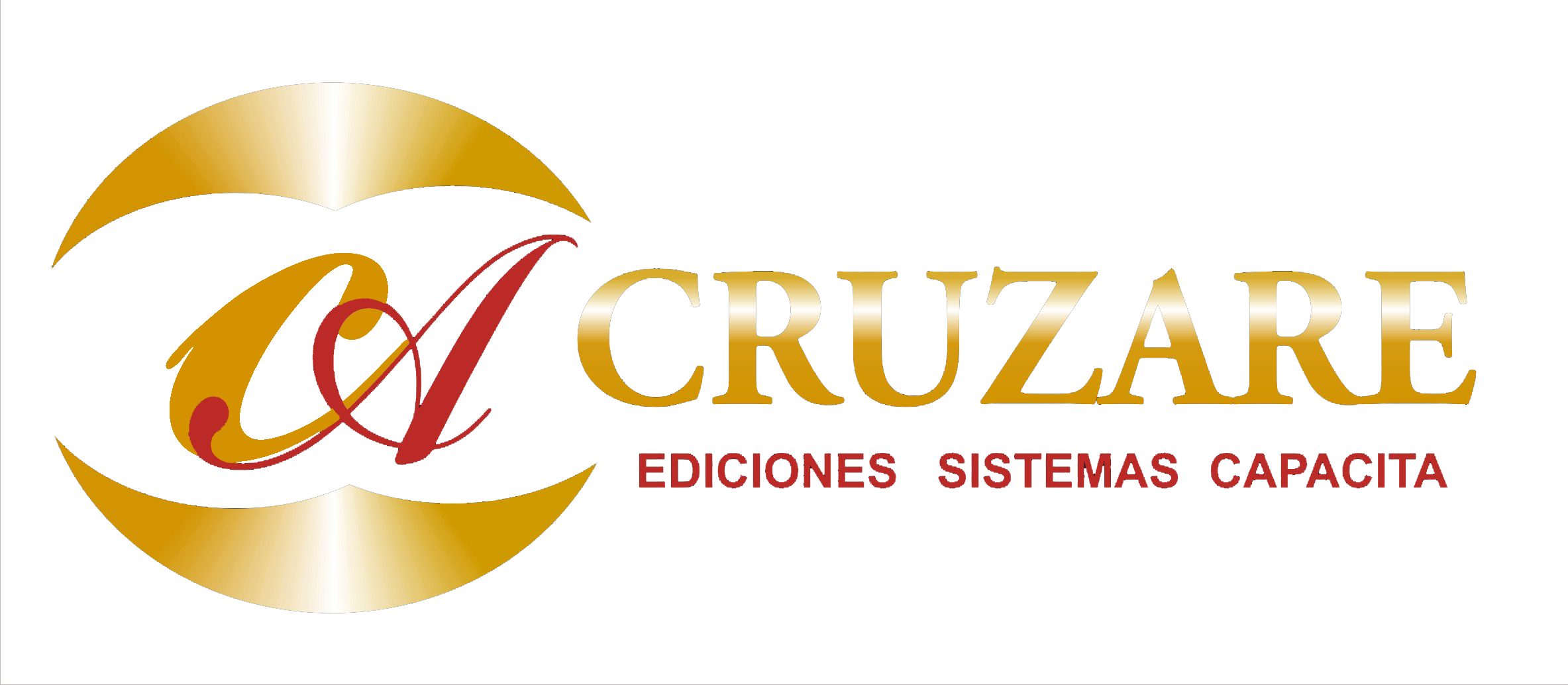 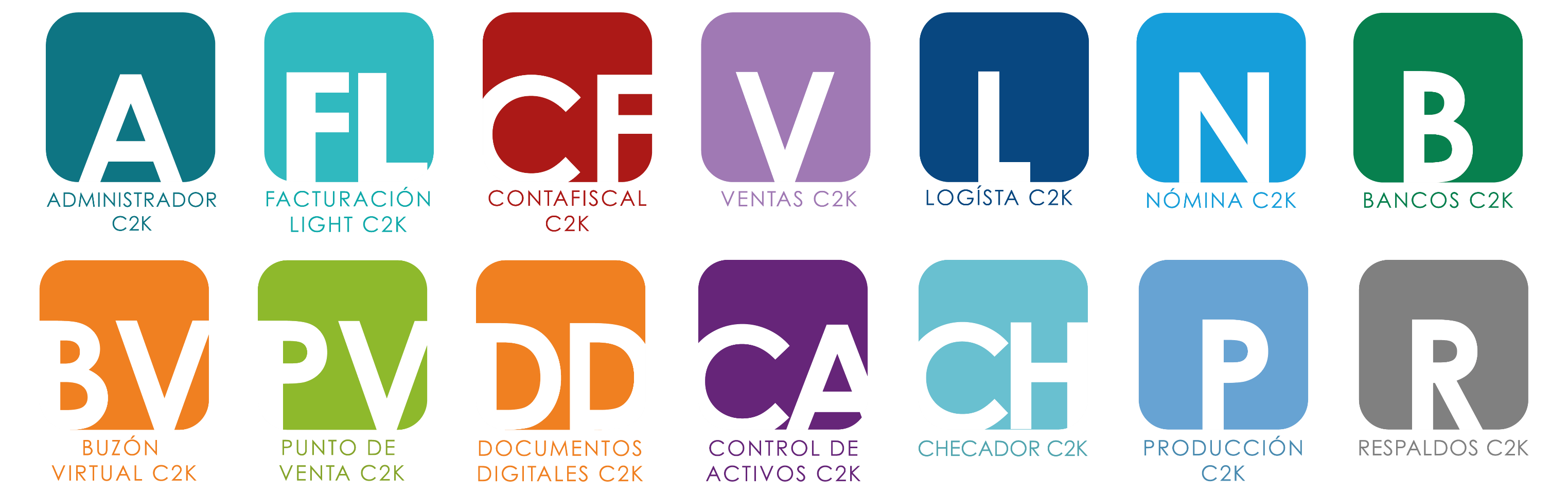 Parámetros
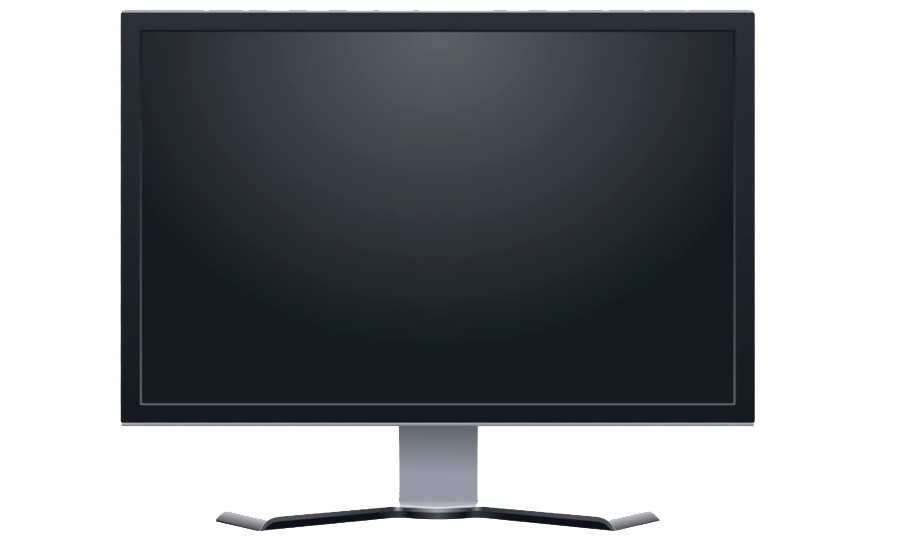 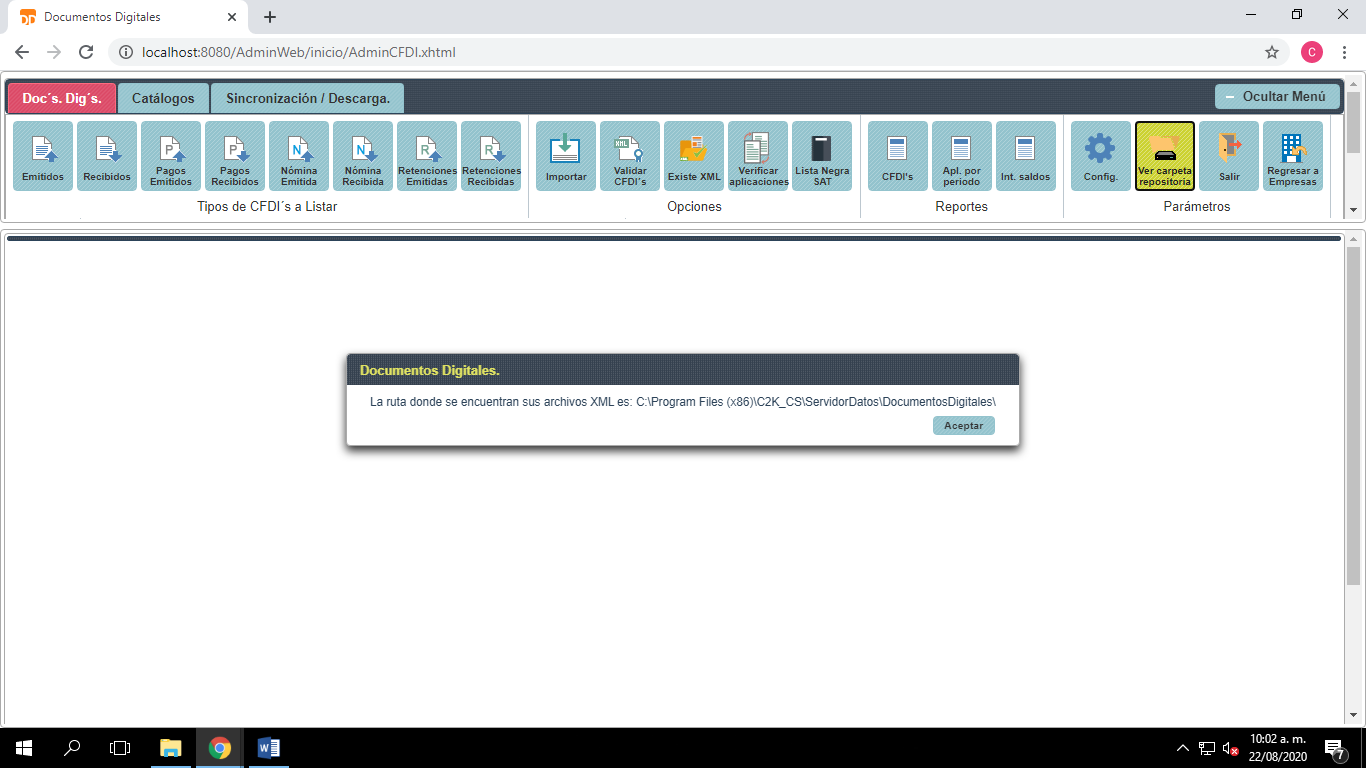 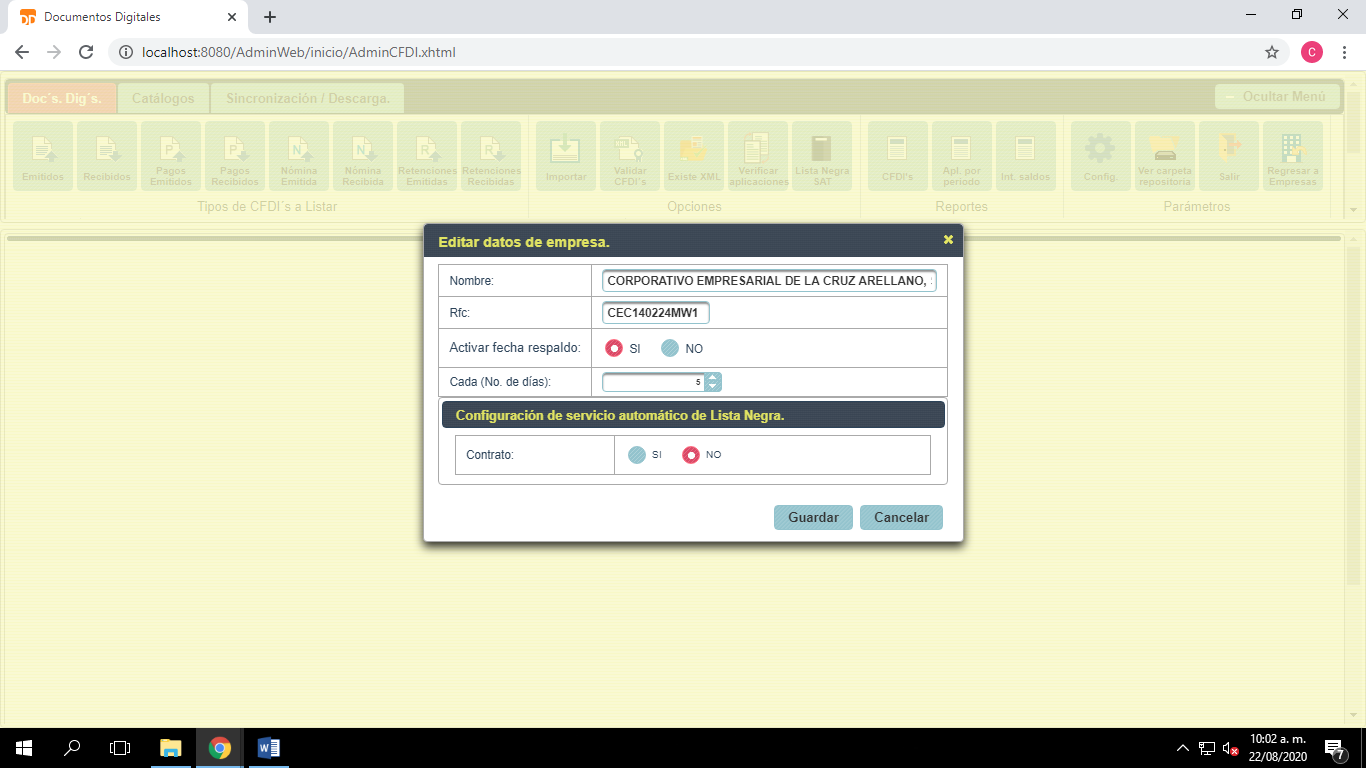 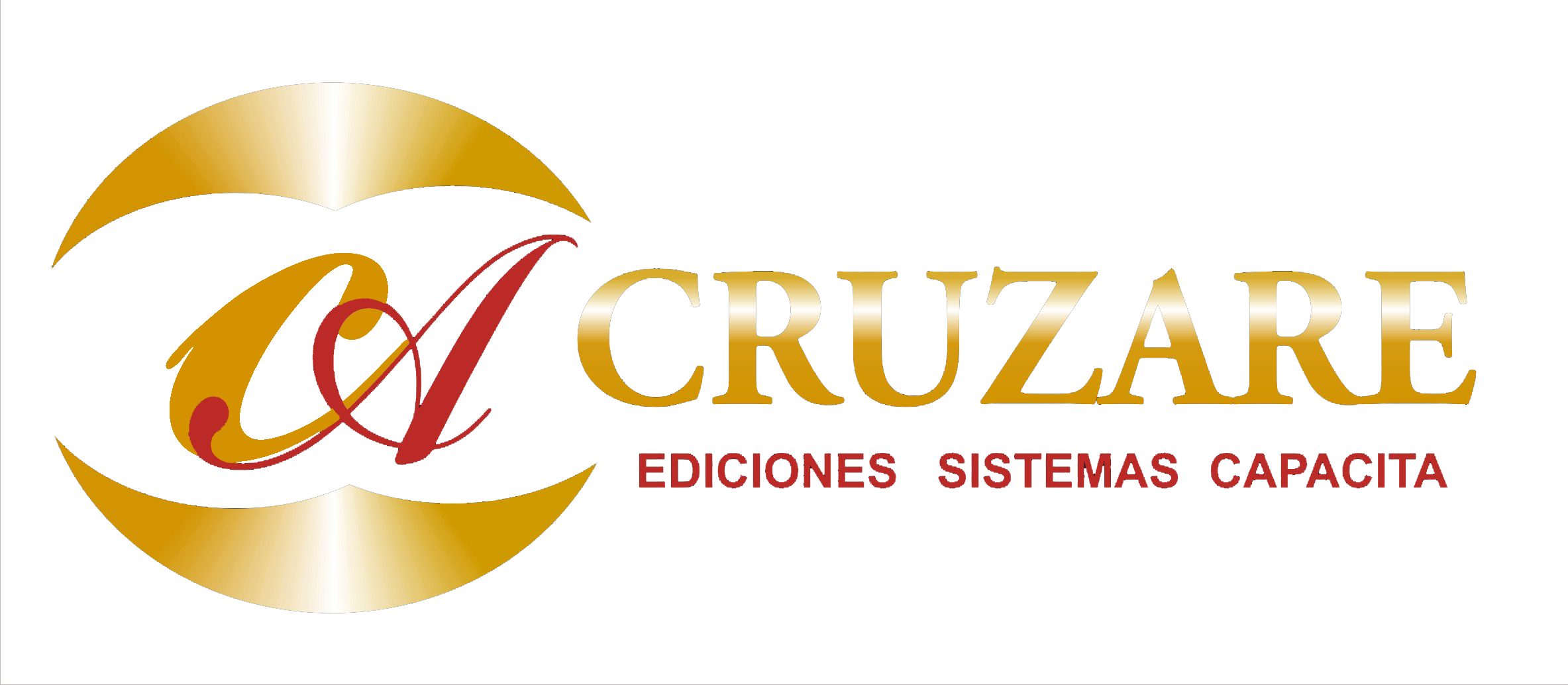 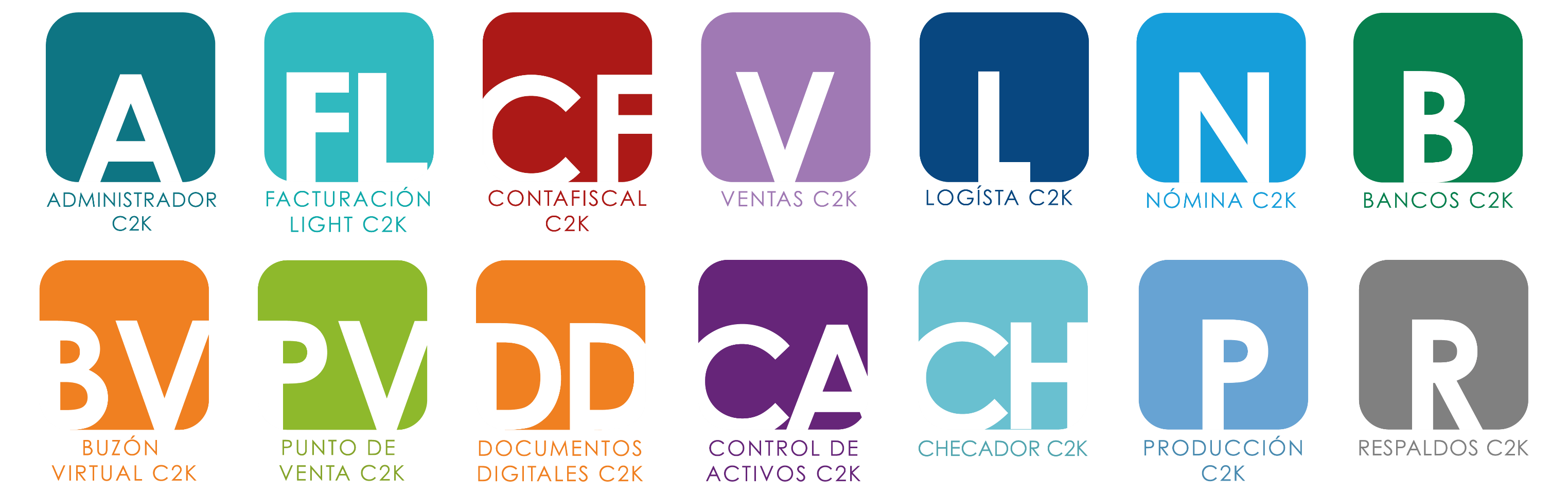 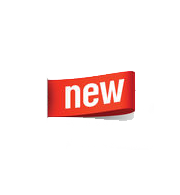 Catálogos
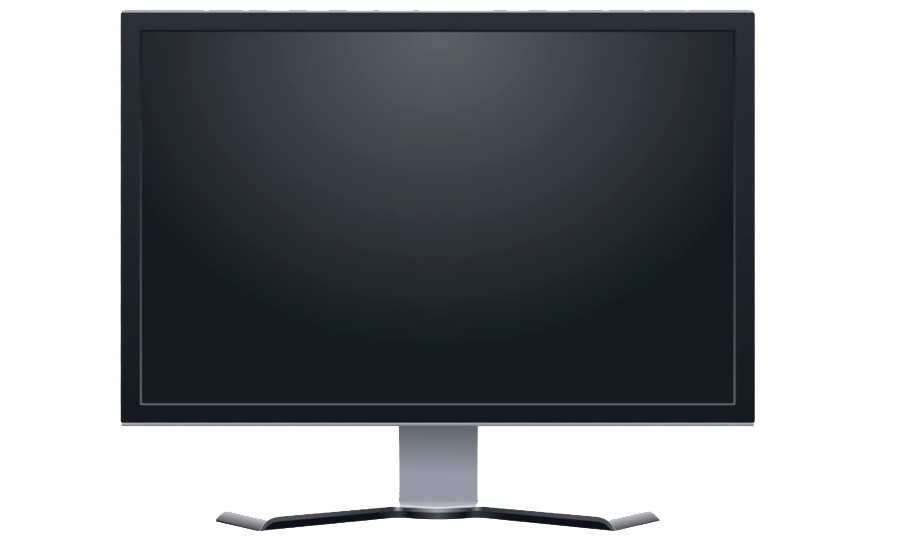 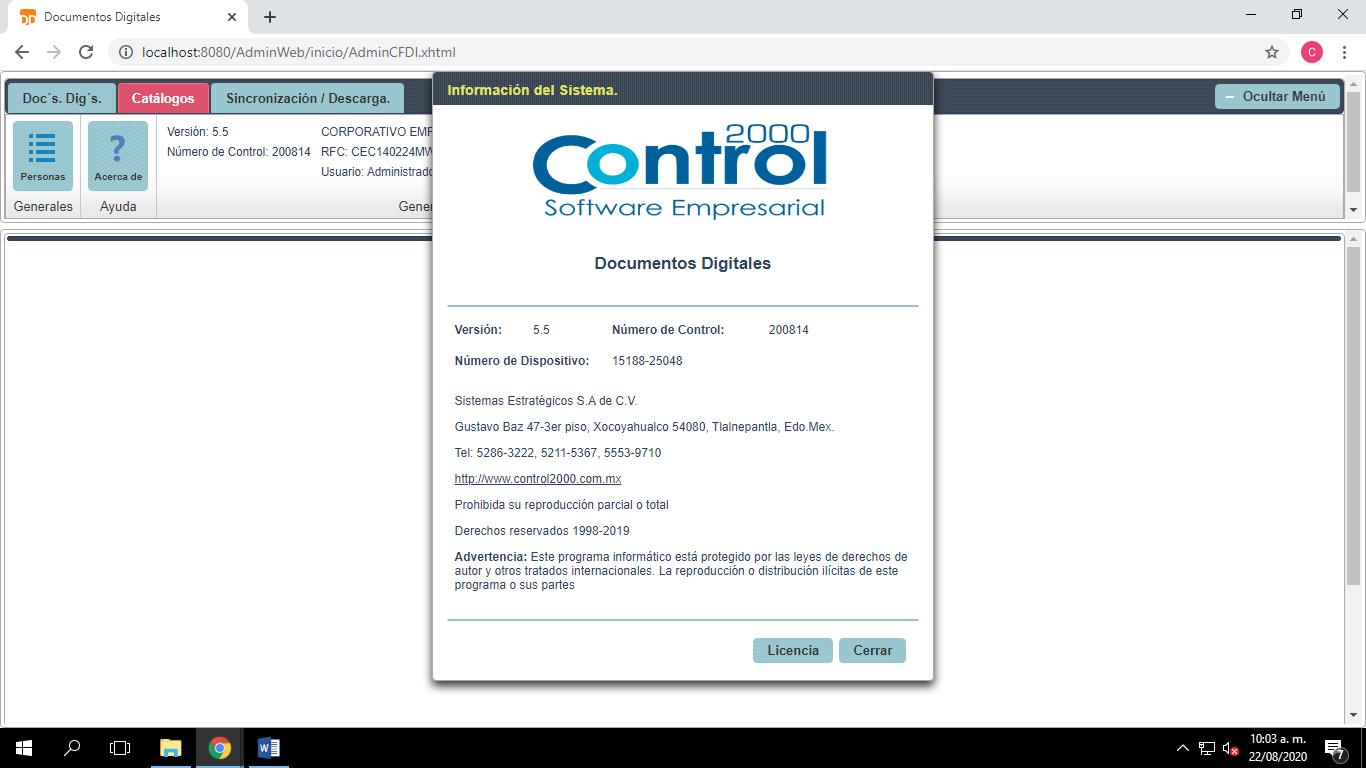 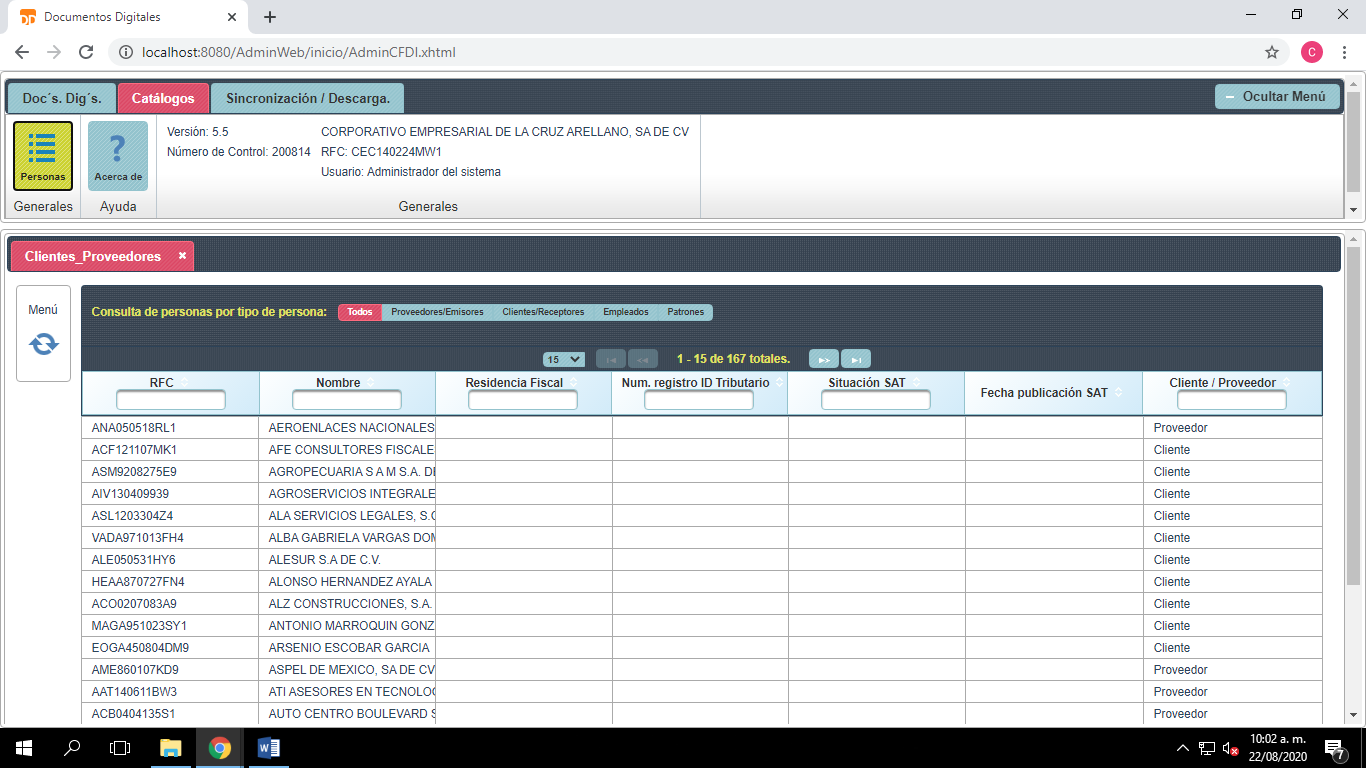 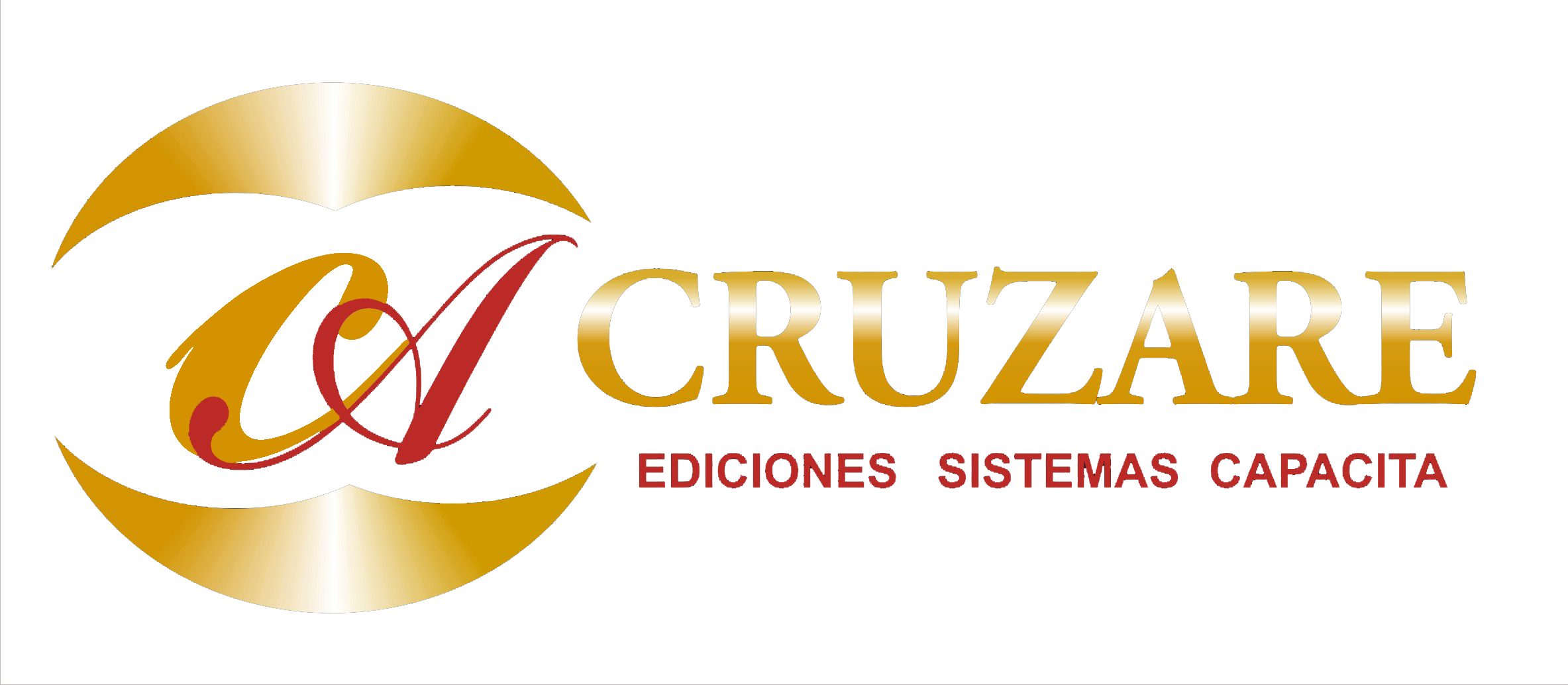 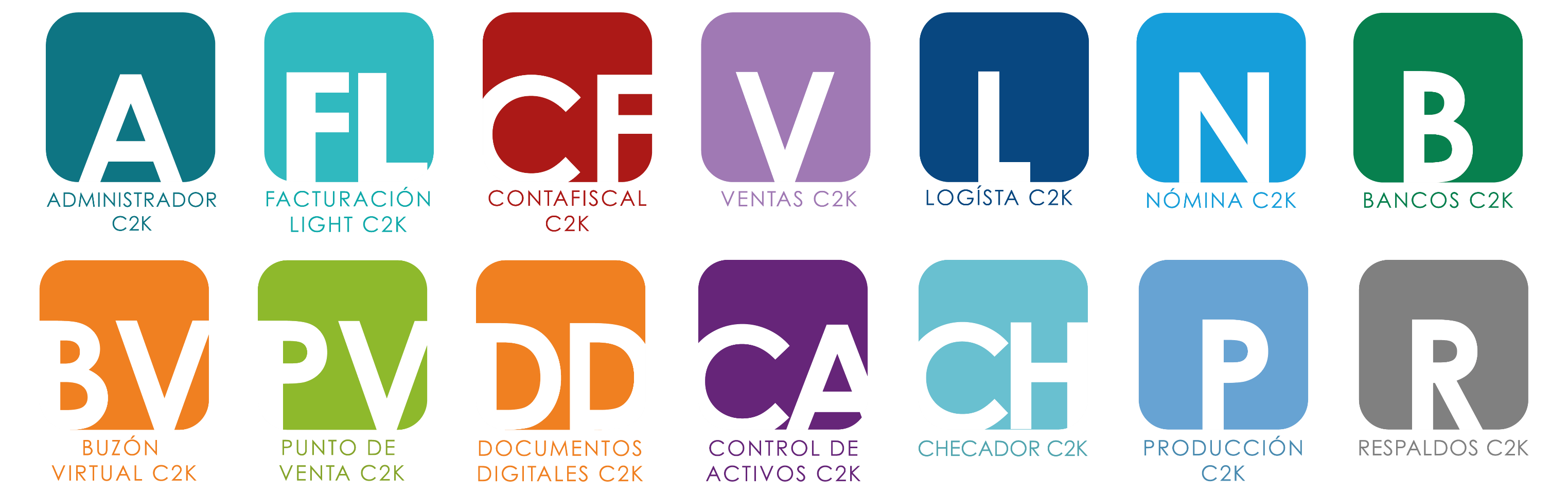 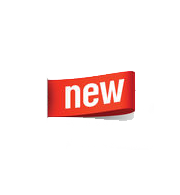 Sincronización / Descarga
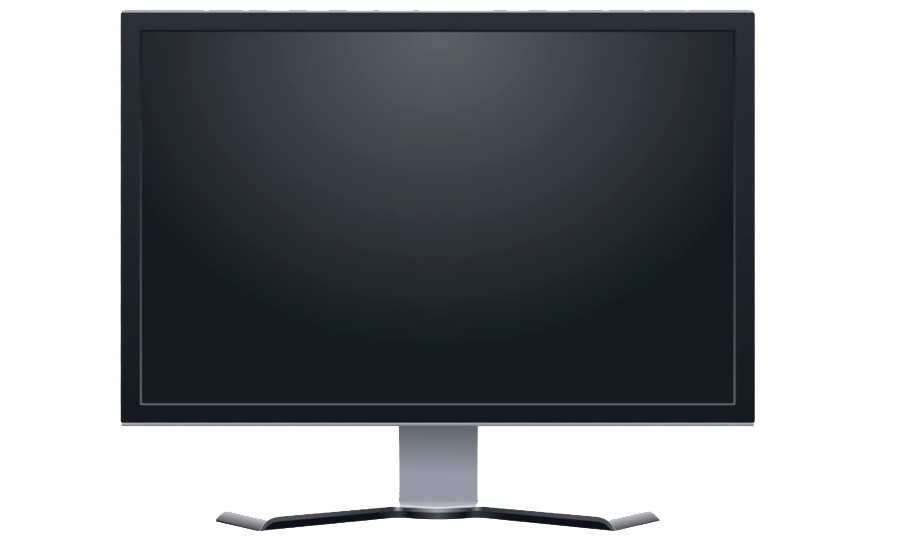 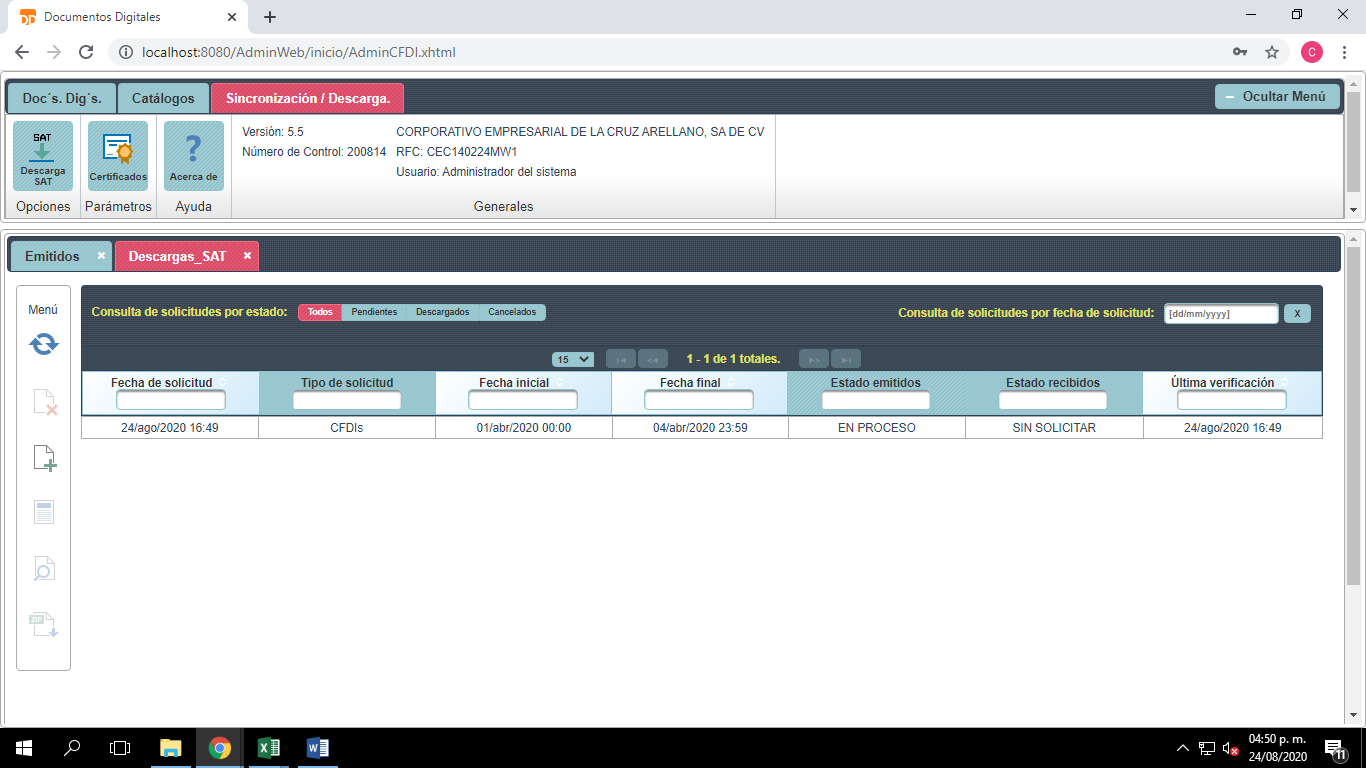 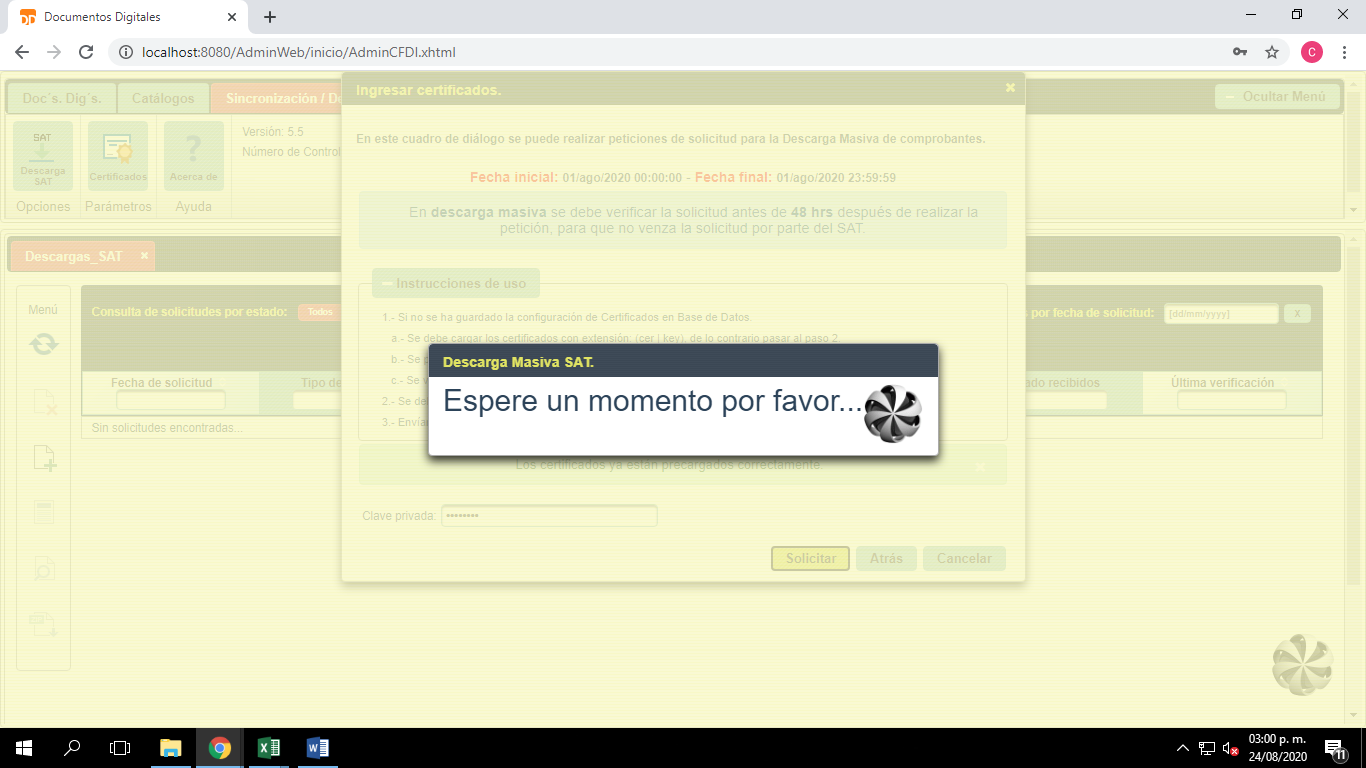 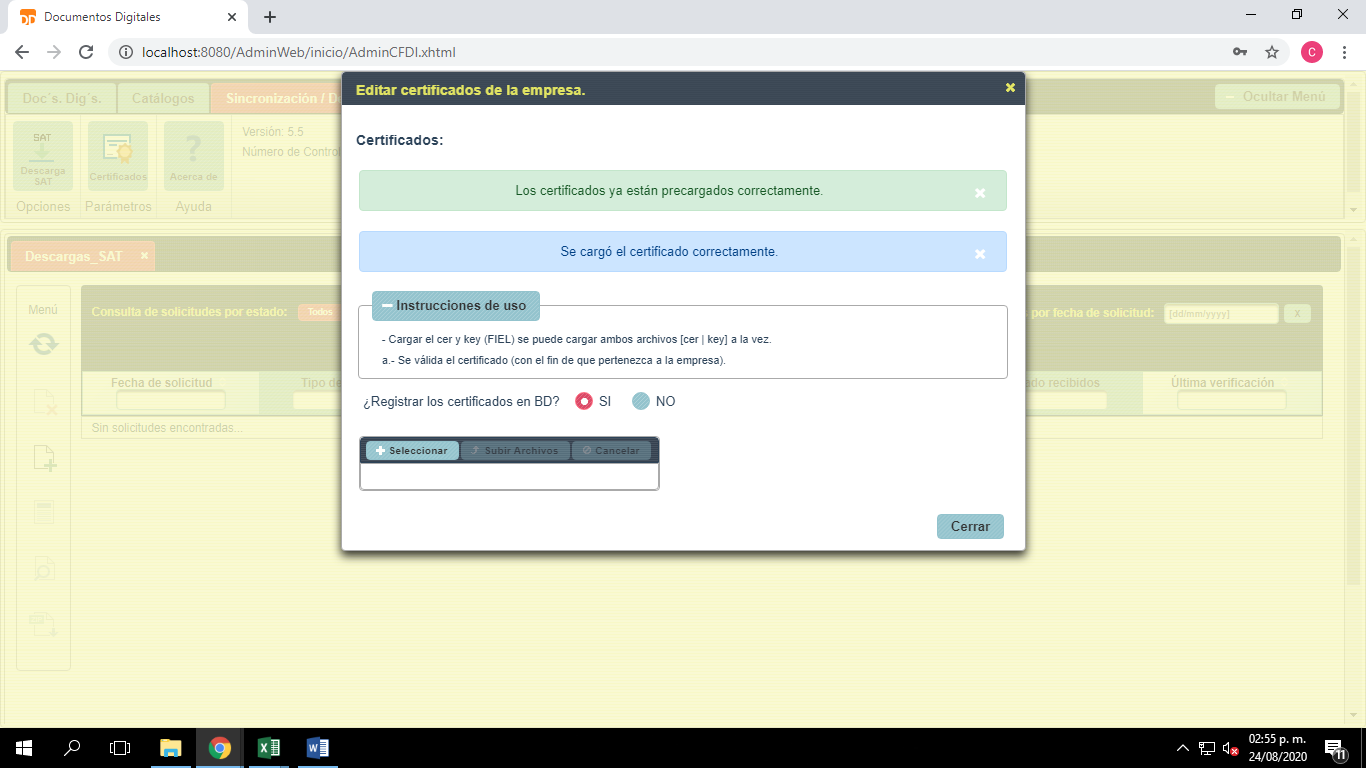 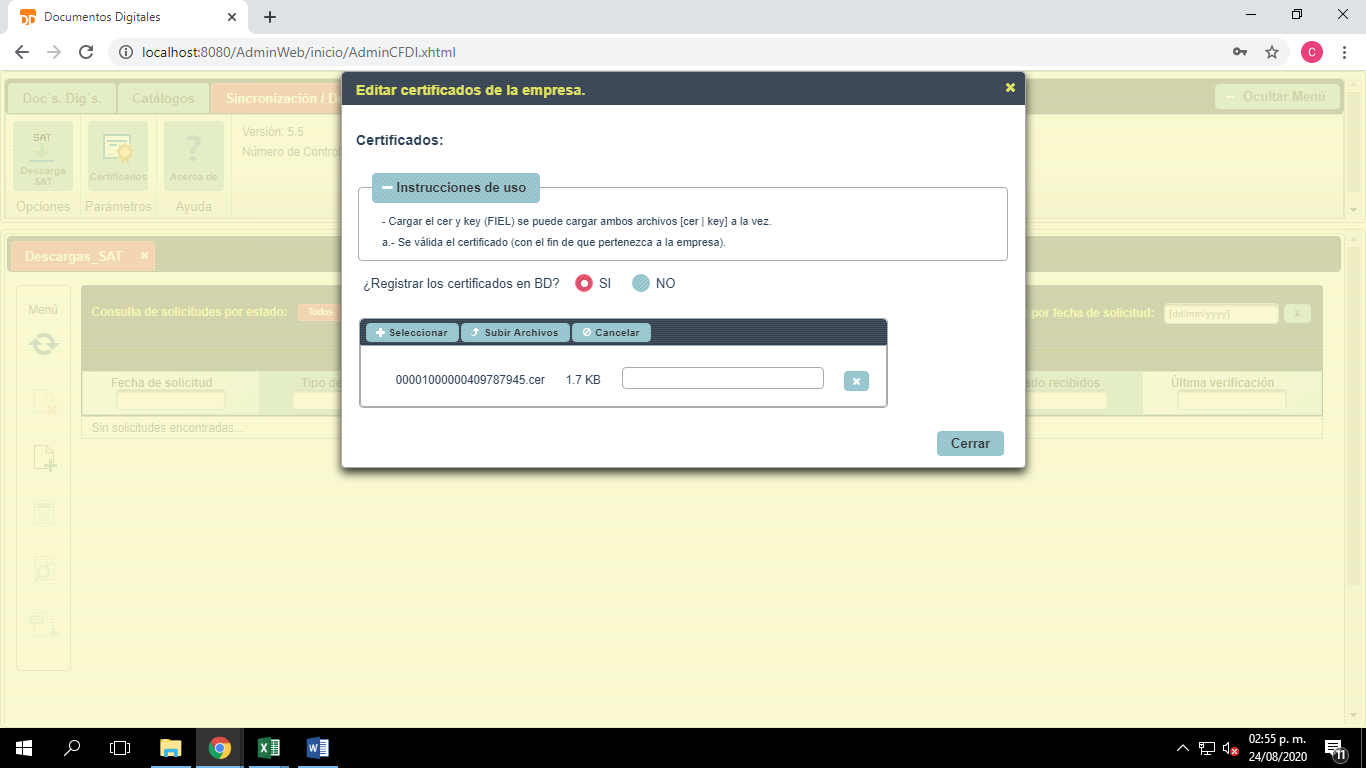 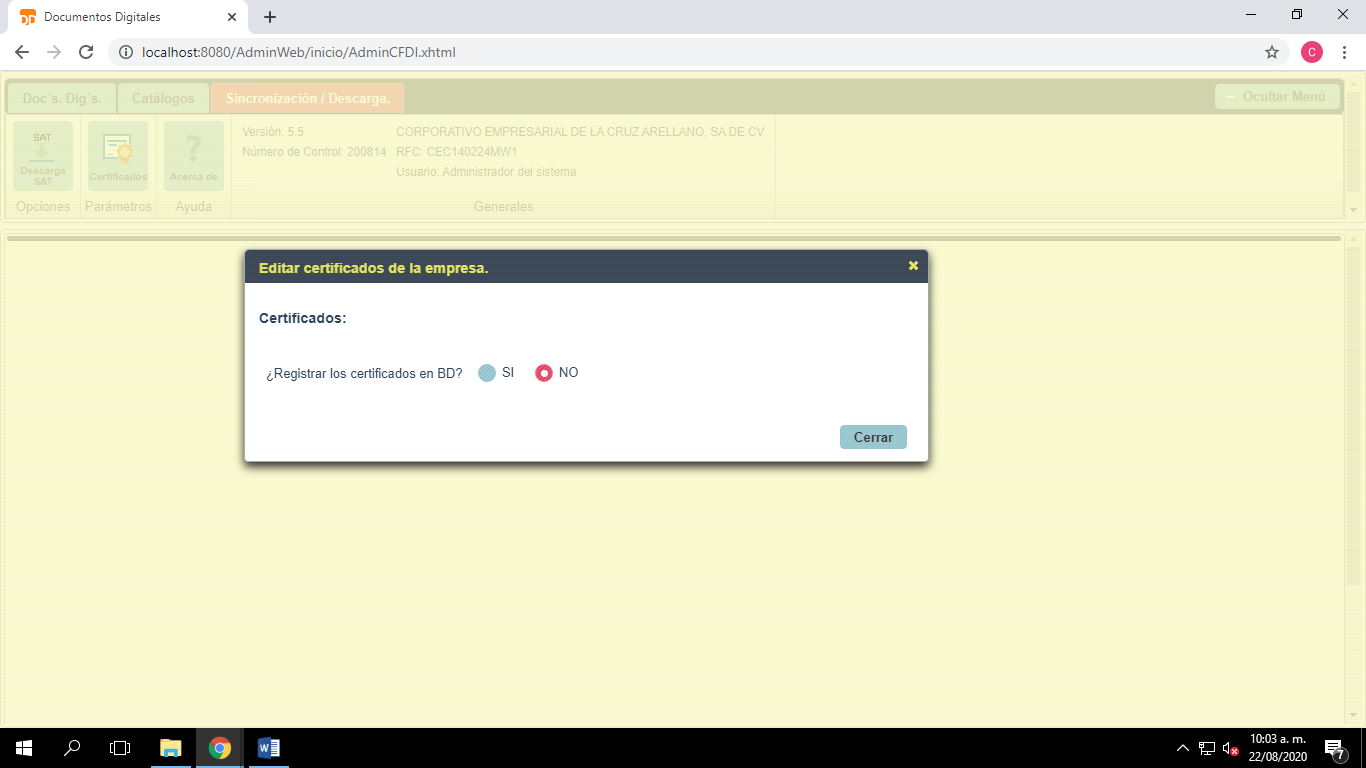 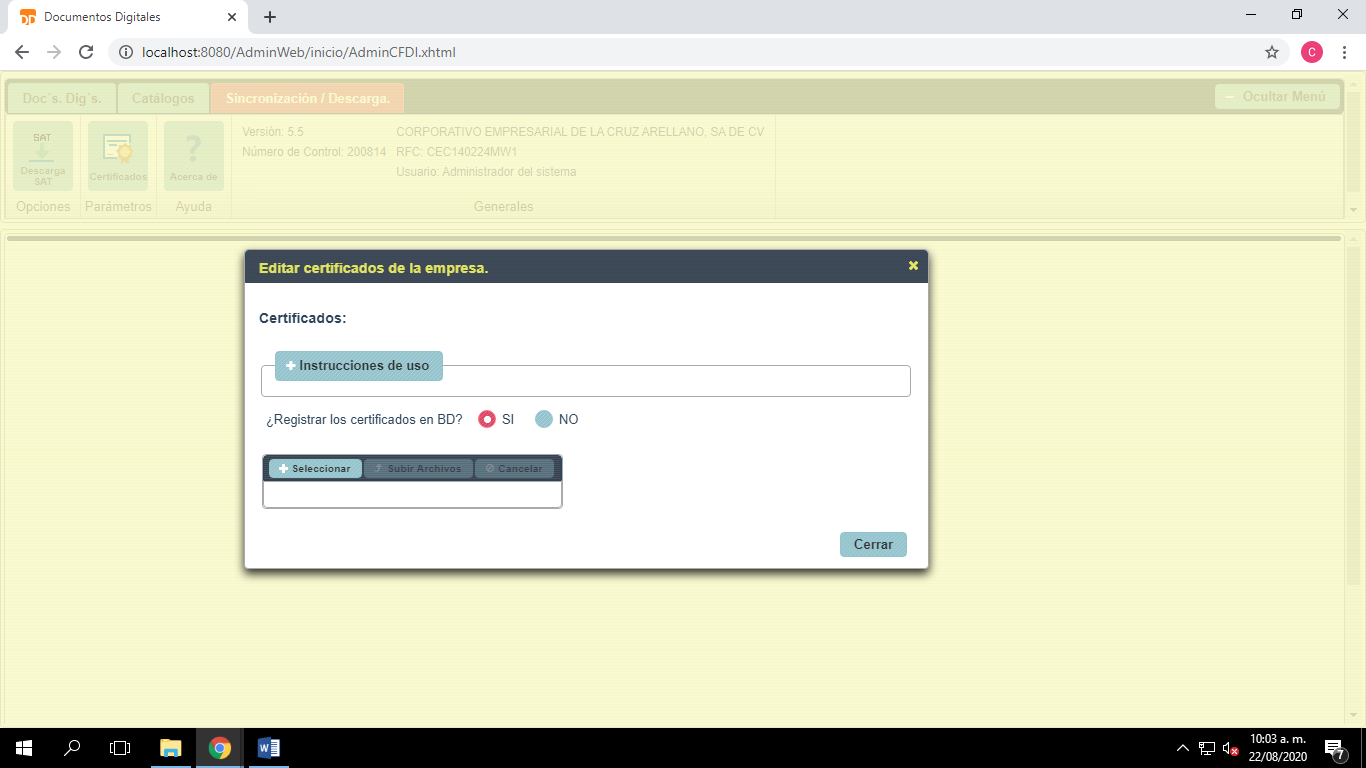 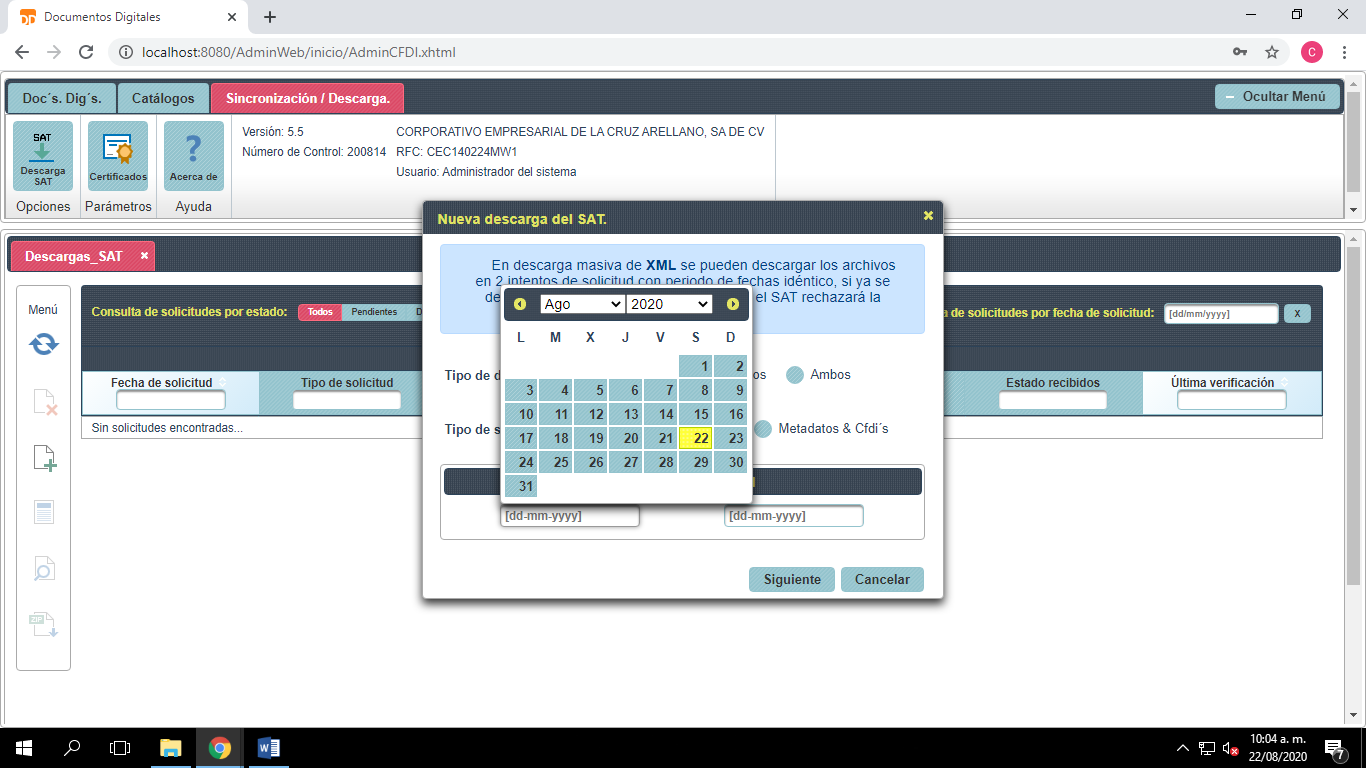 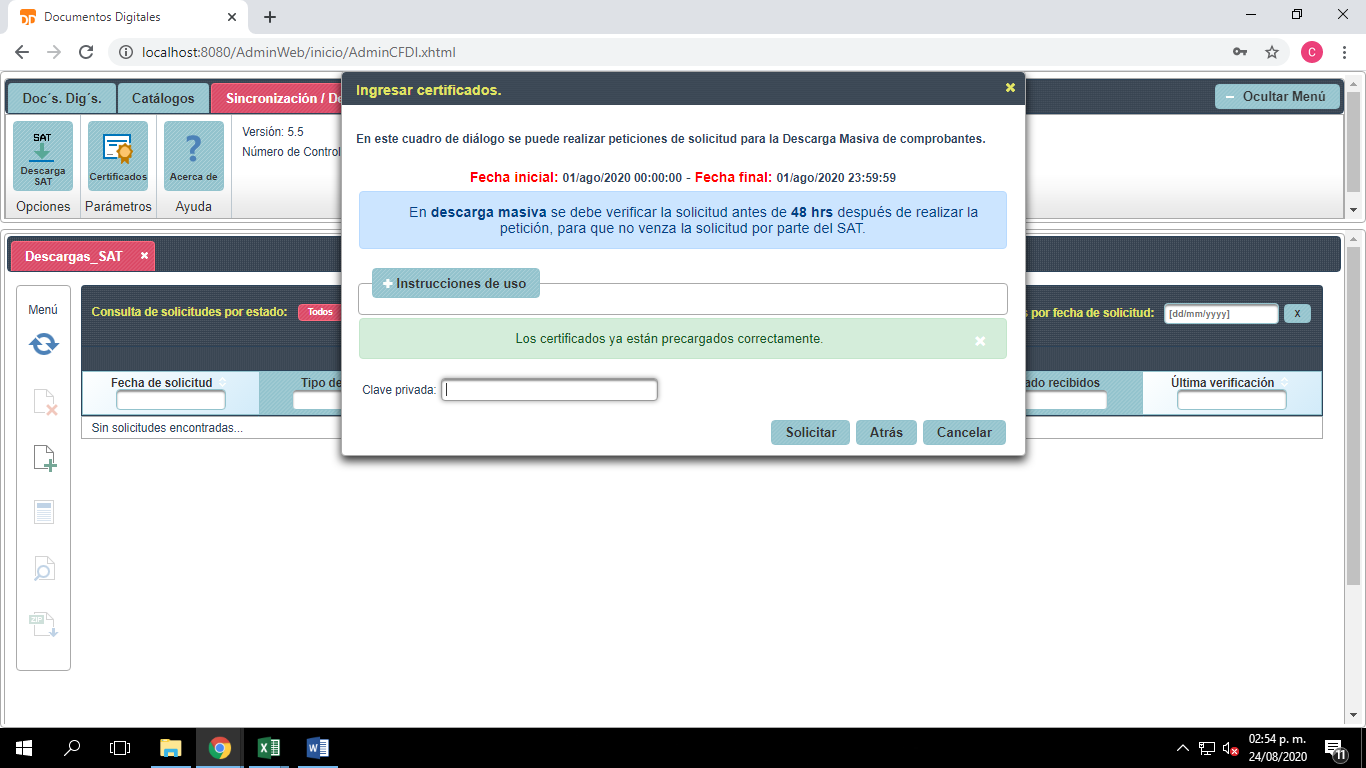 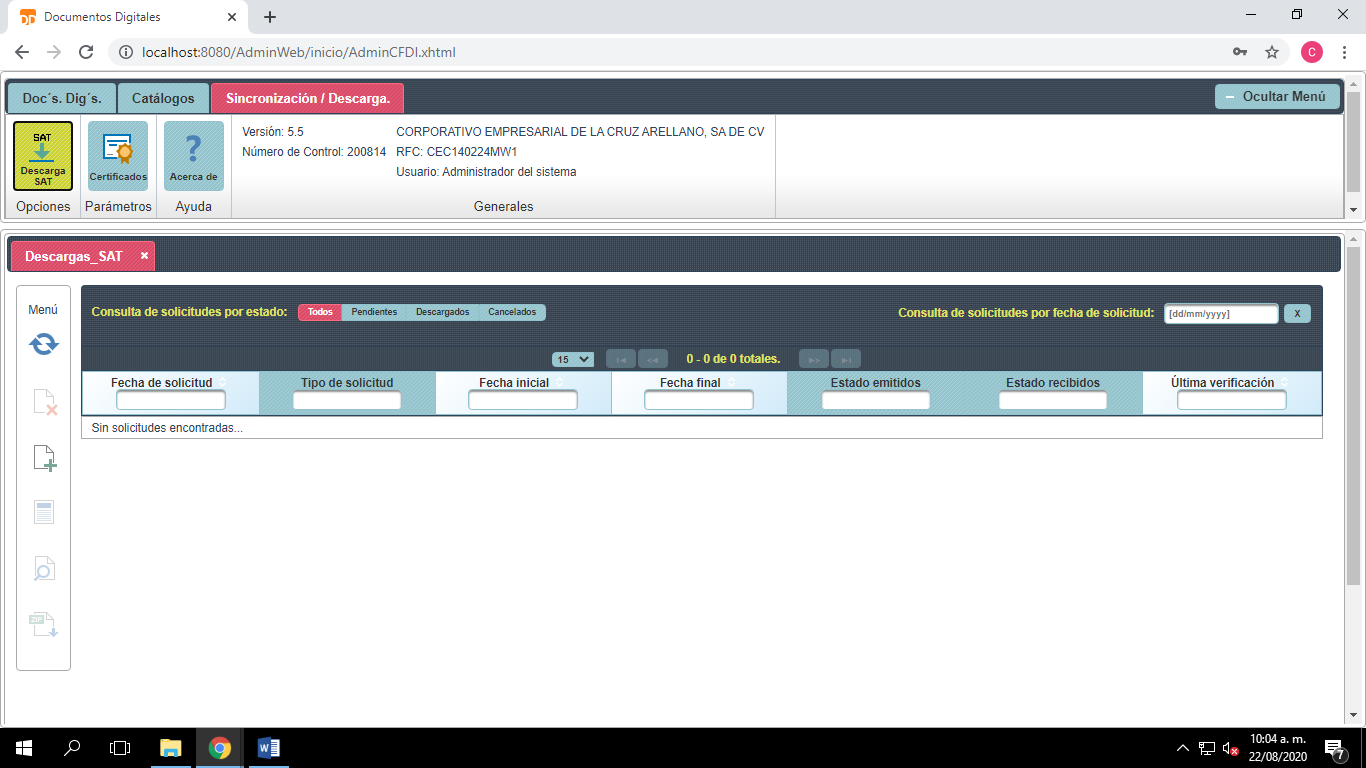 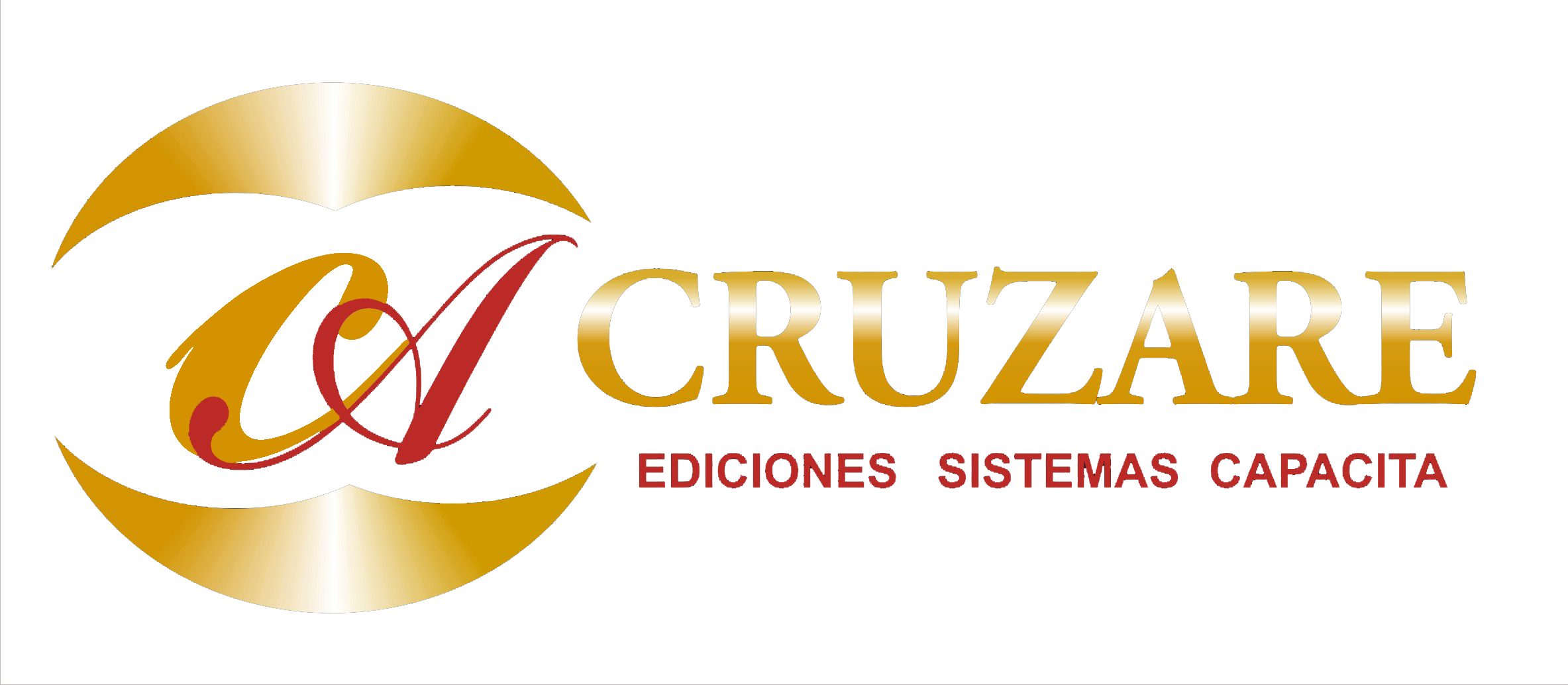 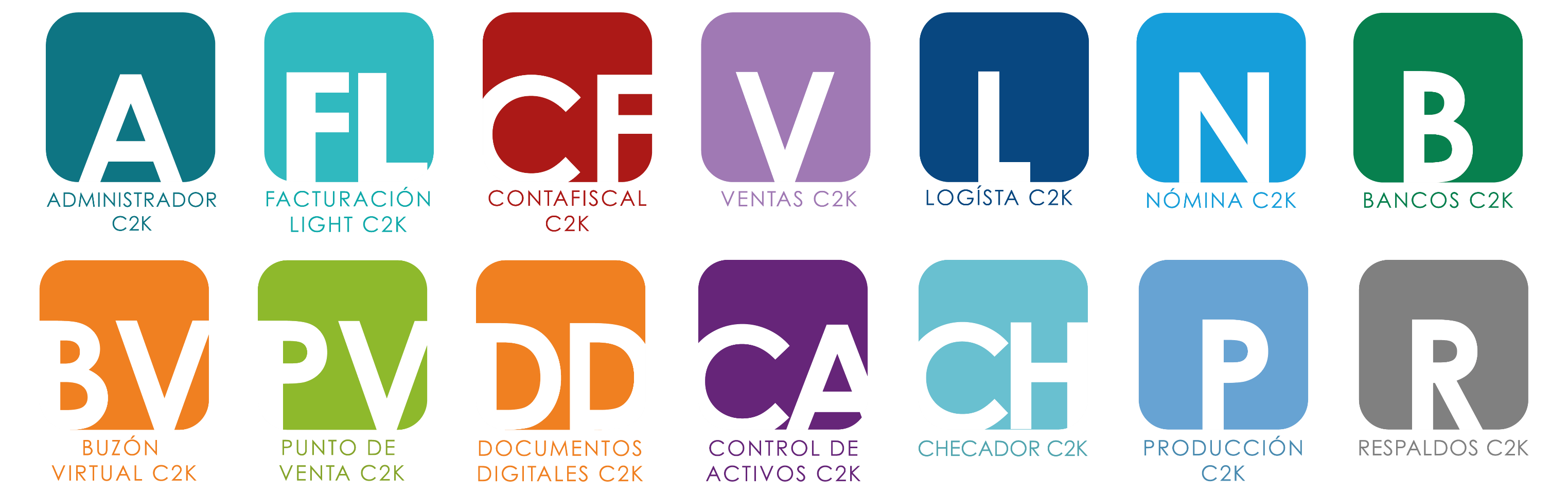 Eliminar Huella
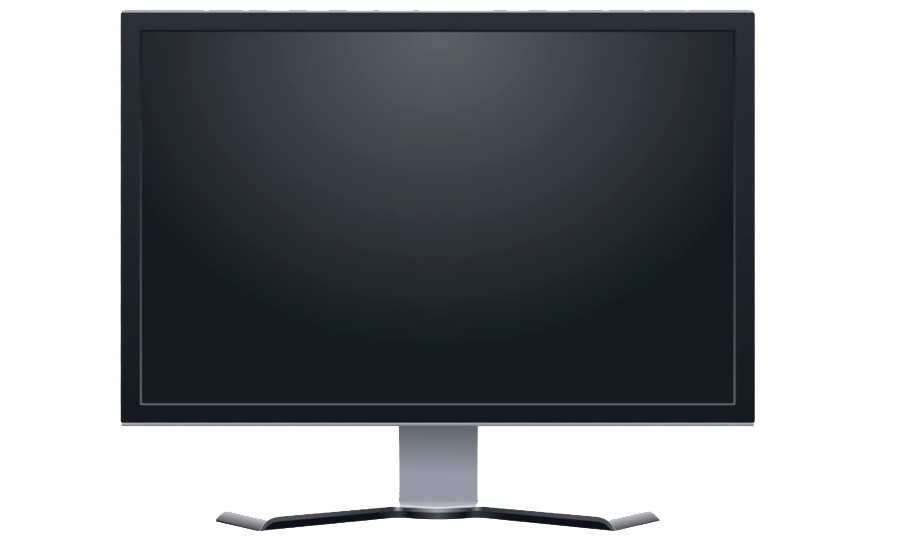 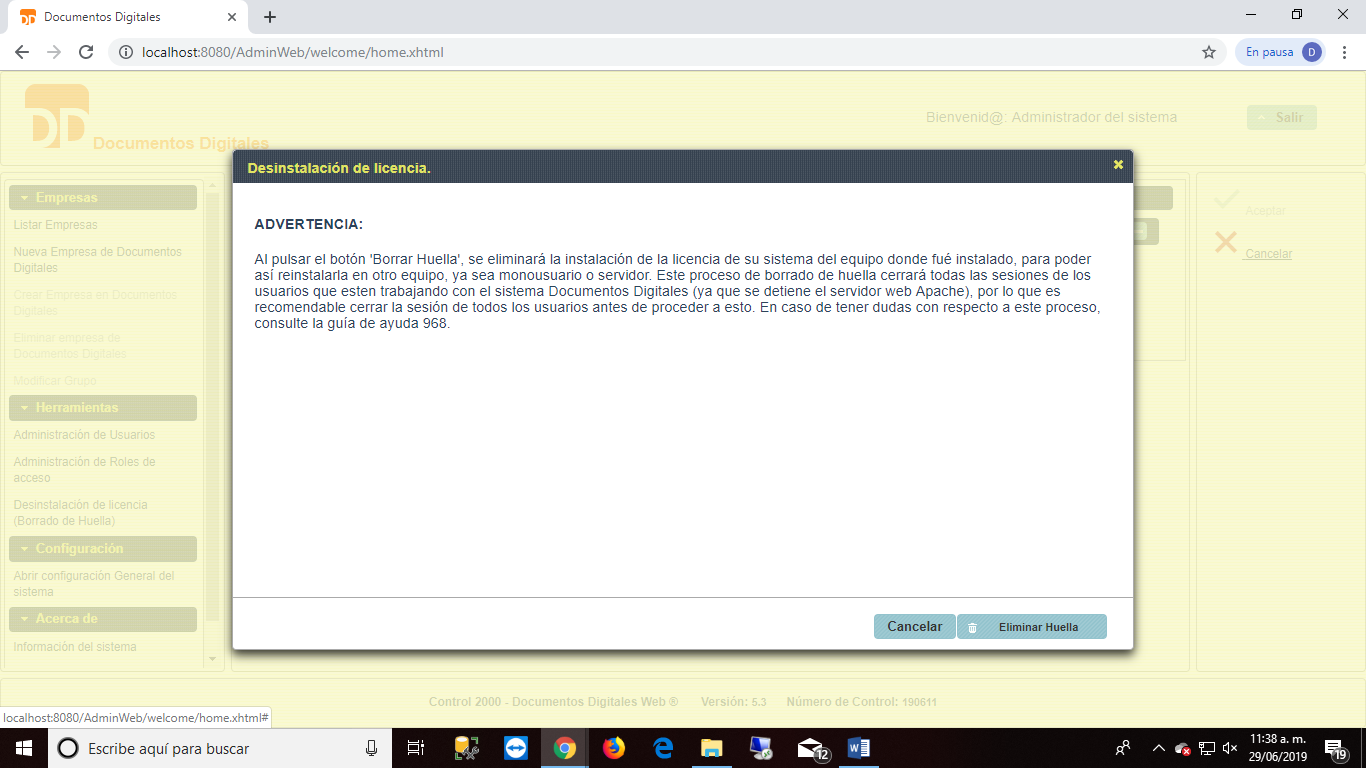 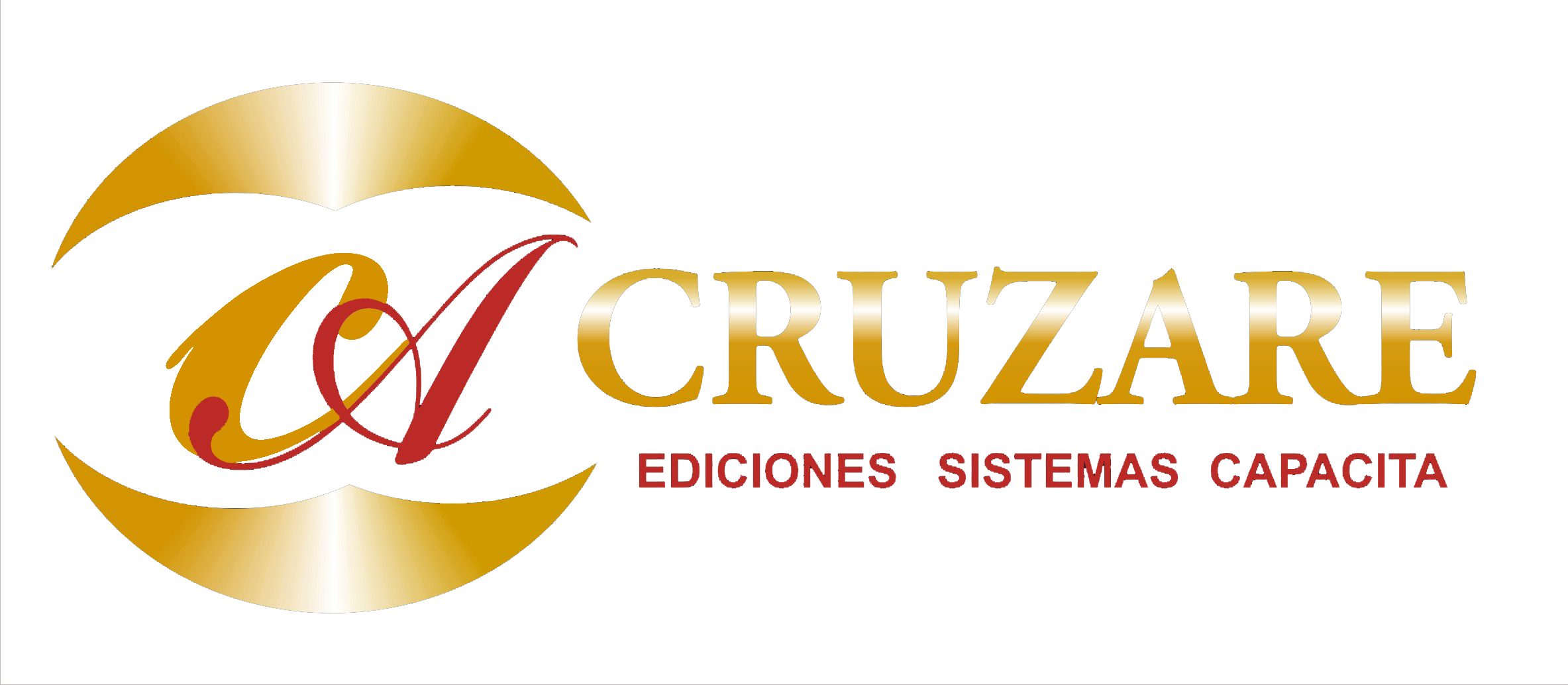 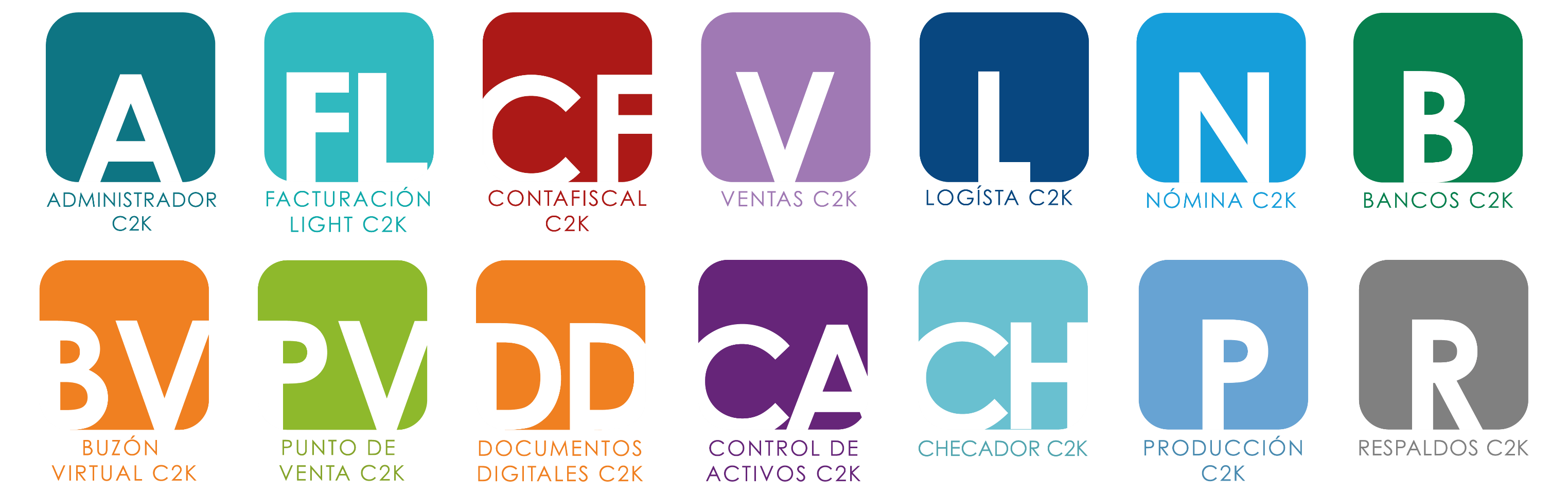 Integración con Contafiscal
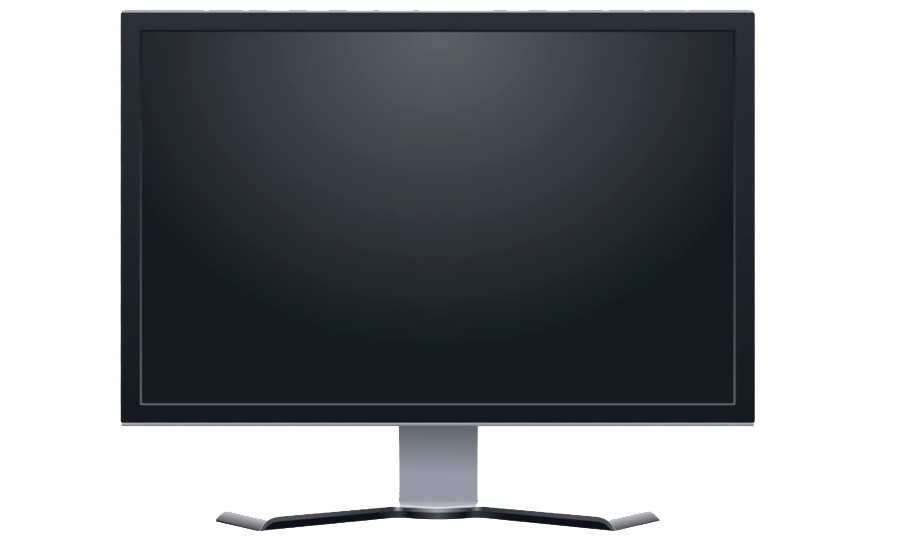 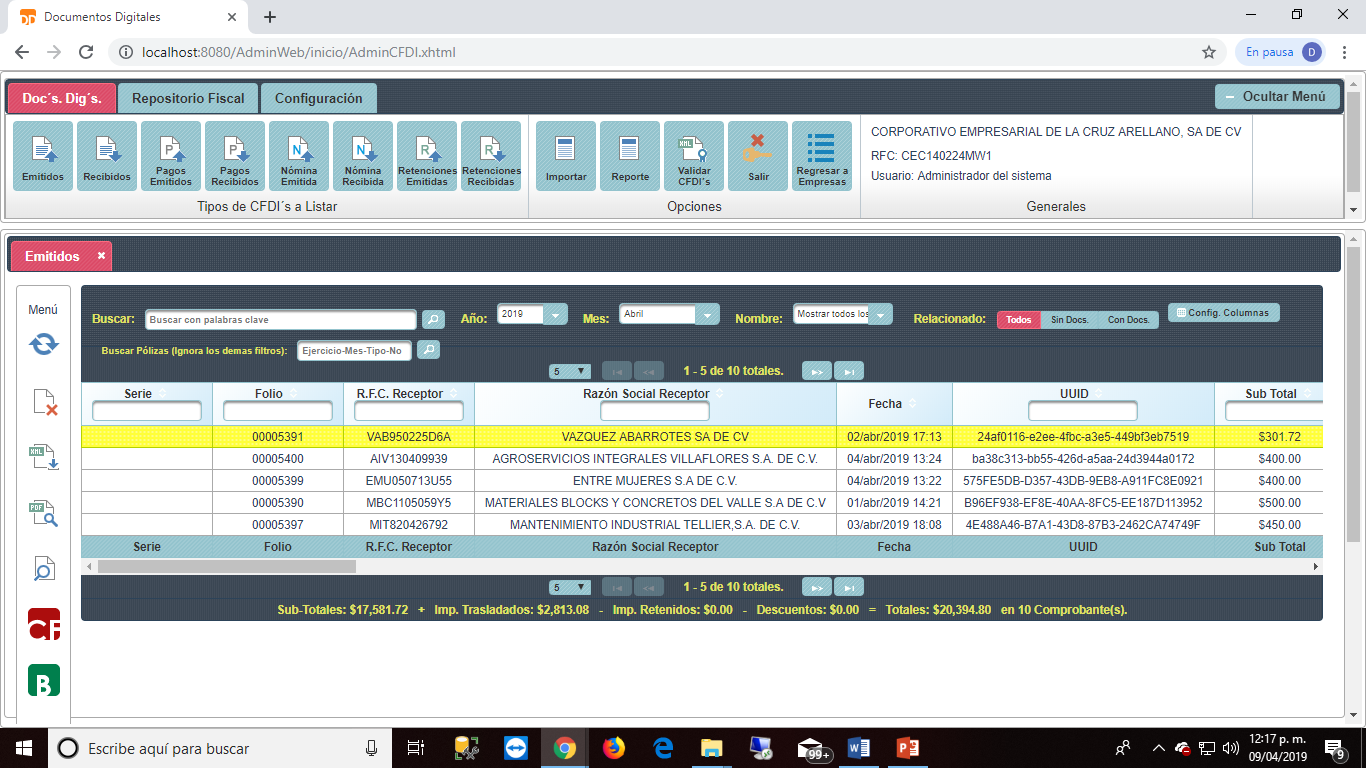 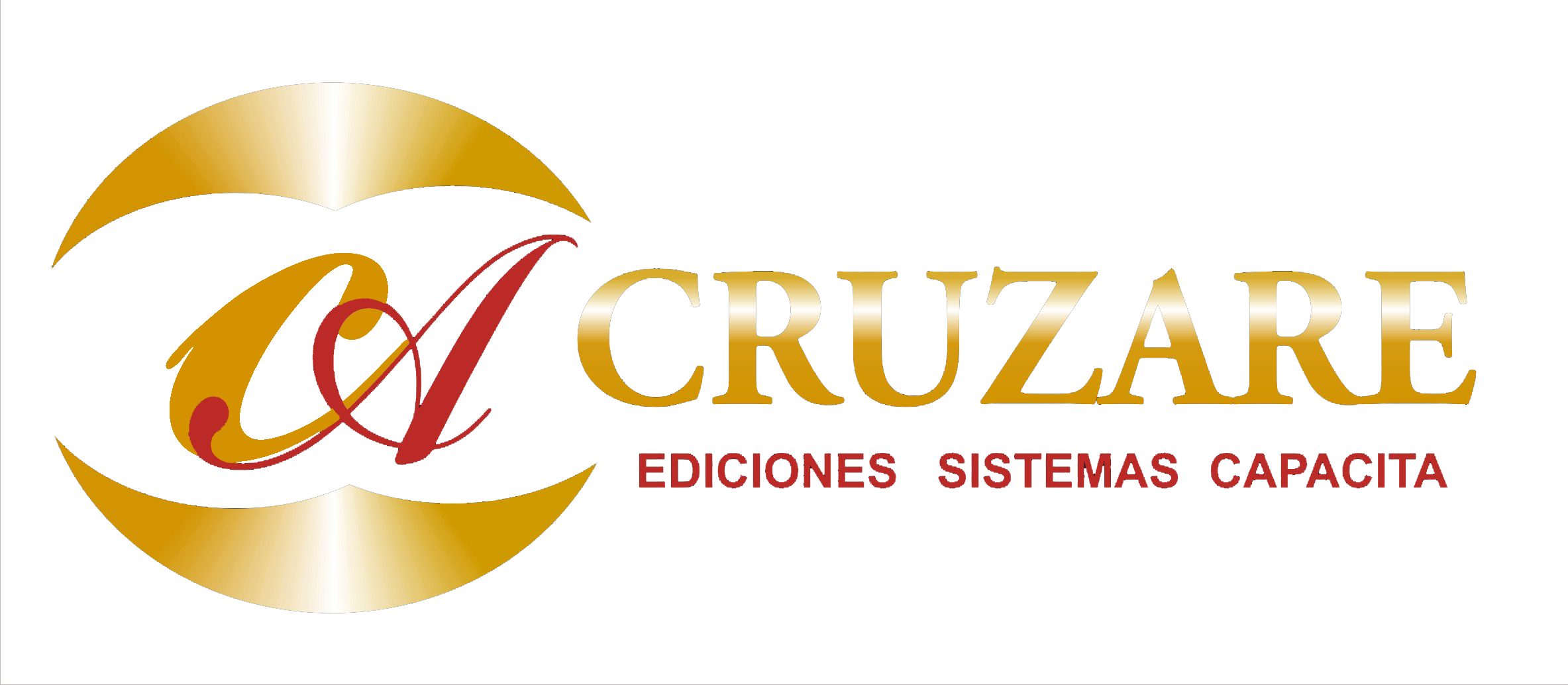 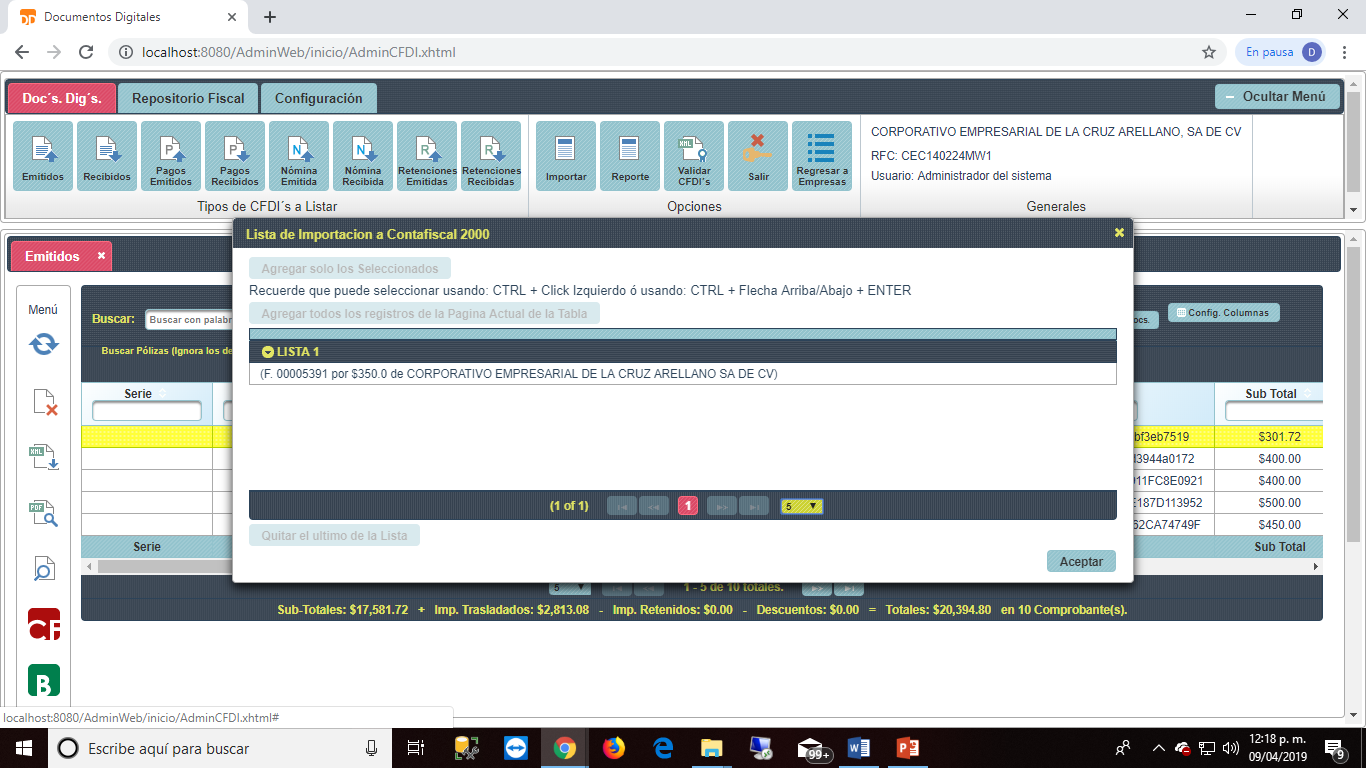 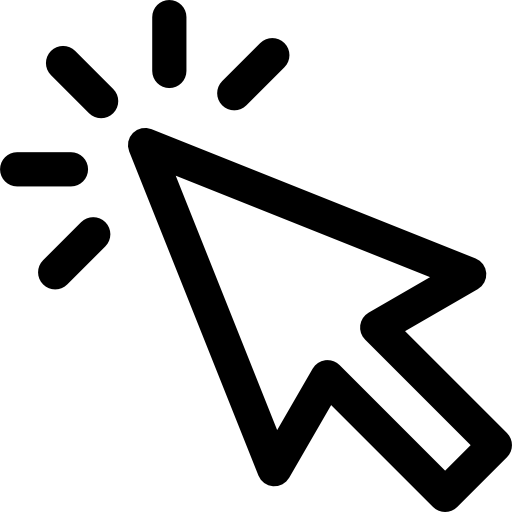 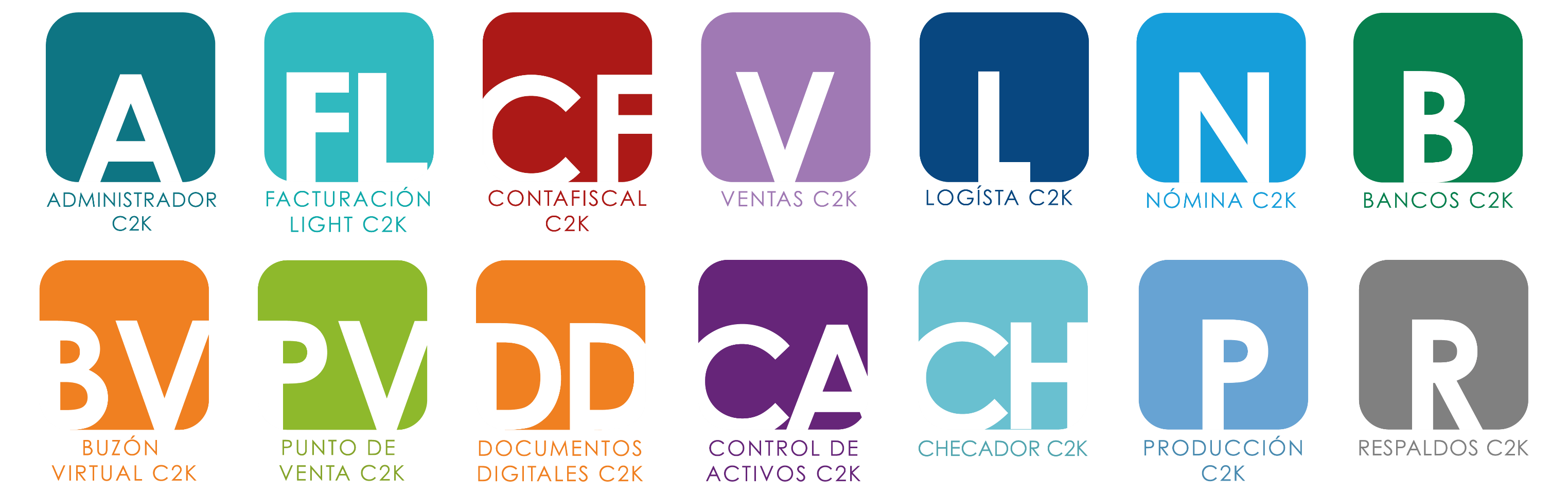 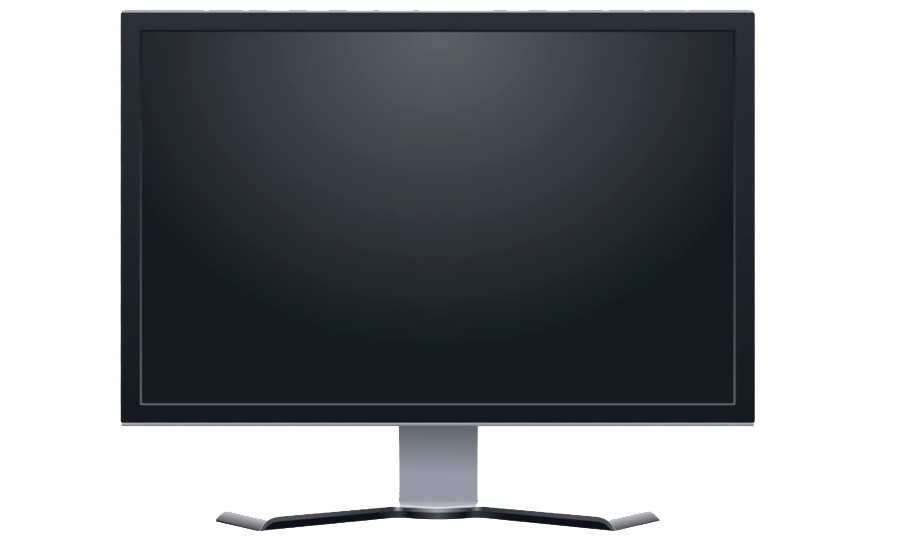 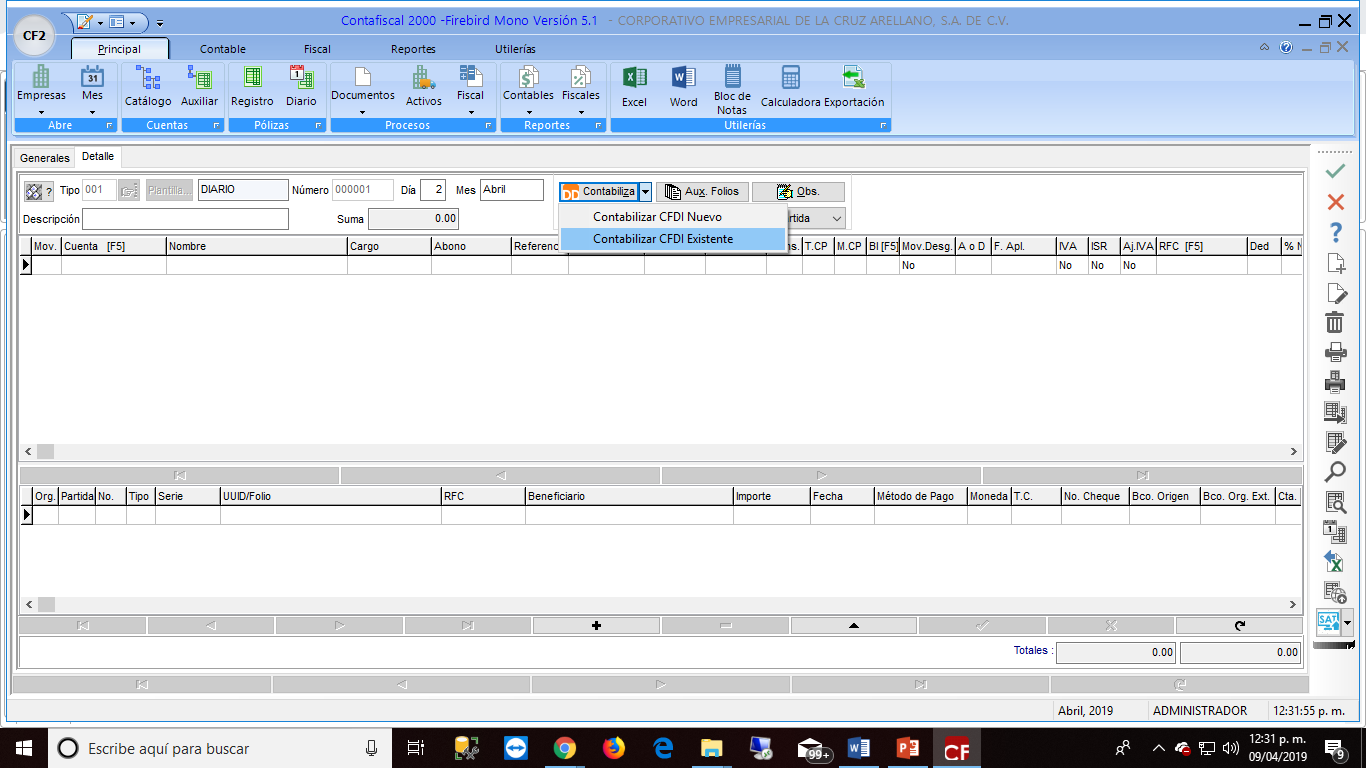 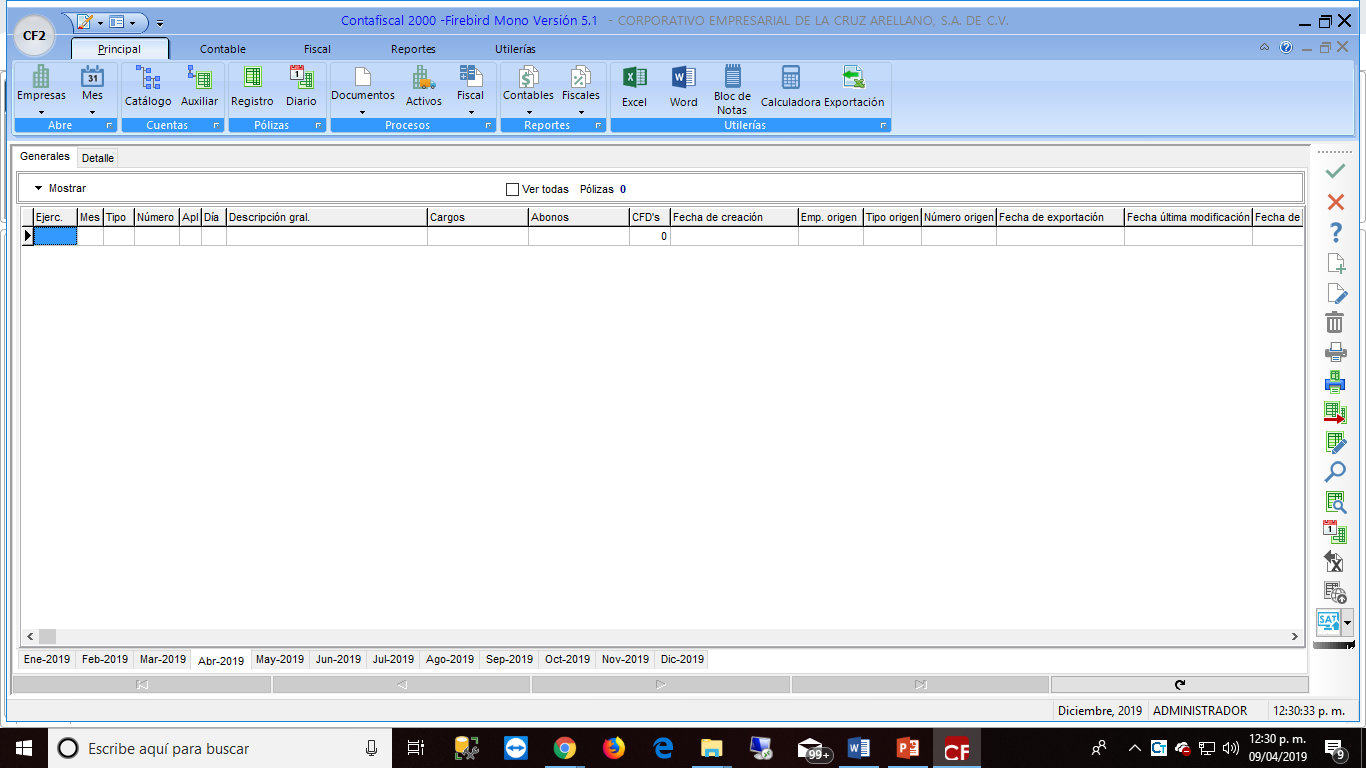 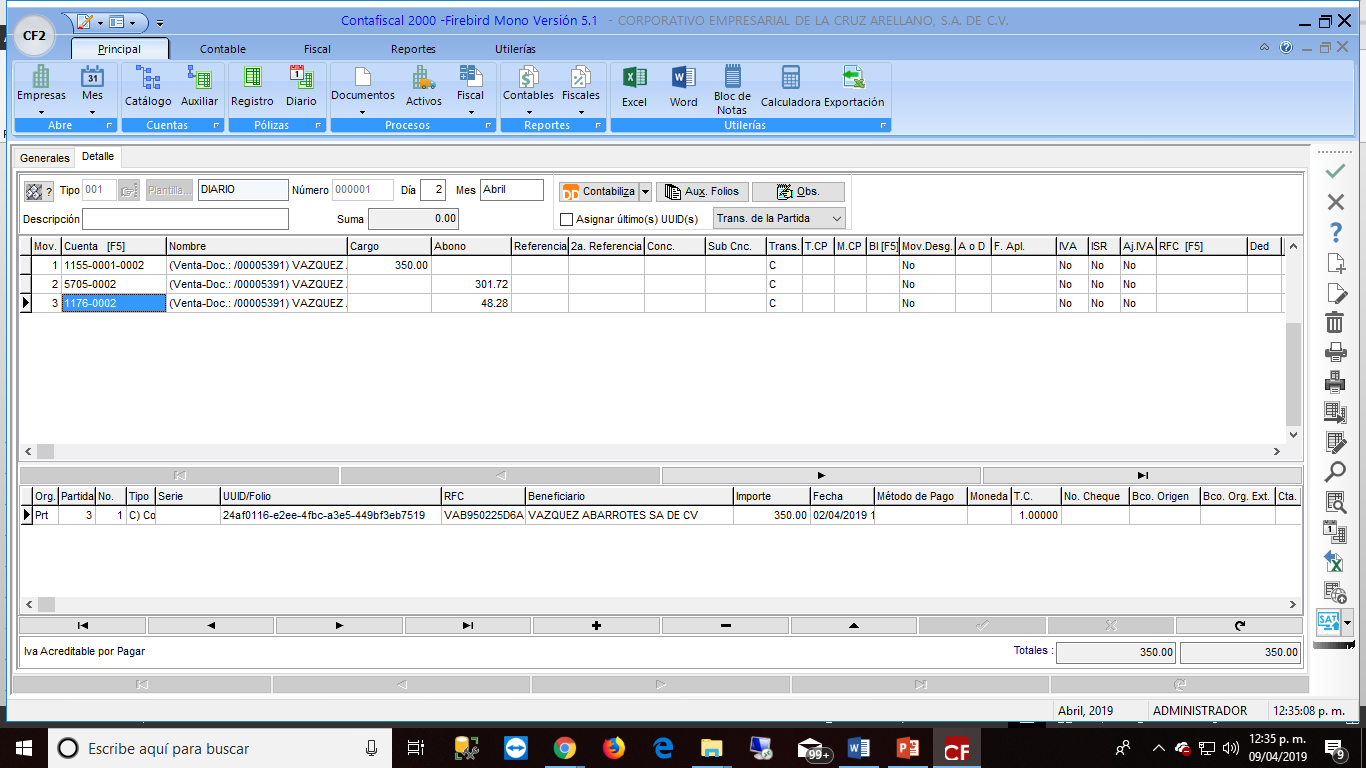 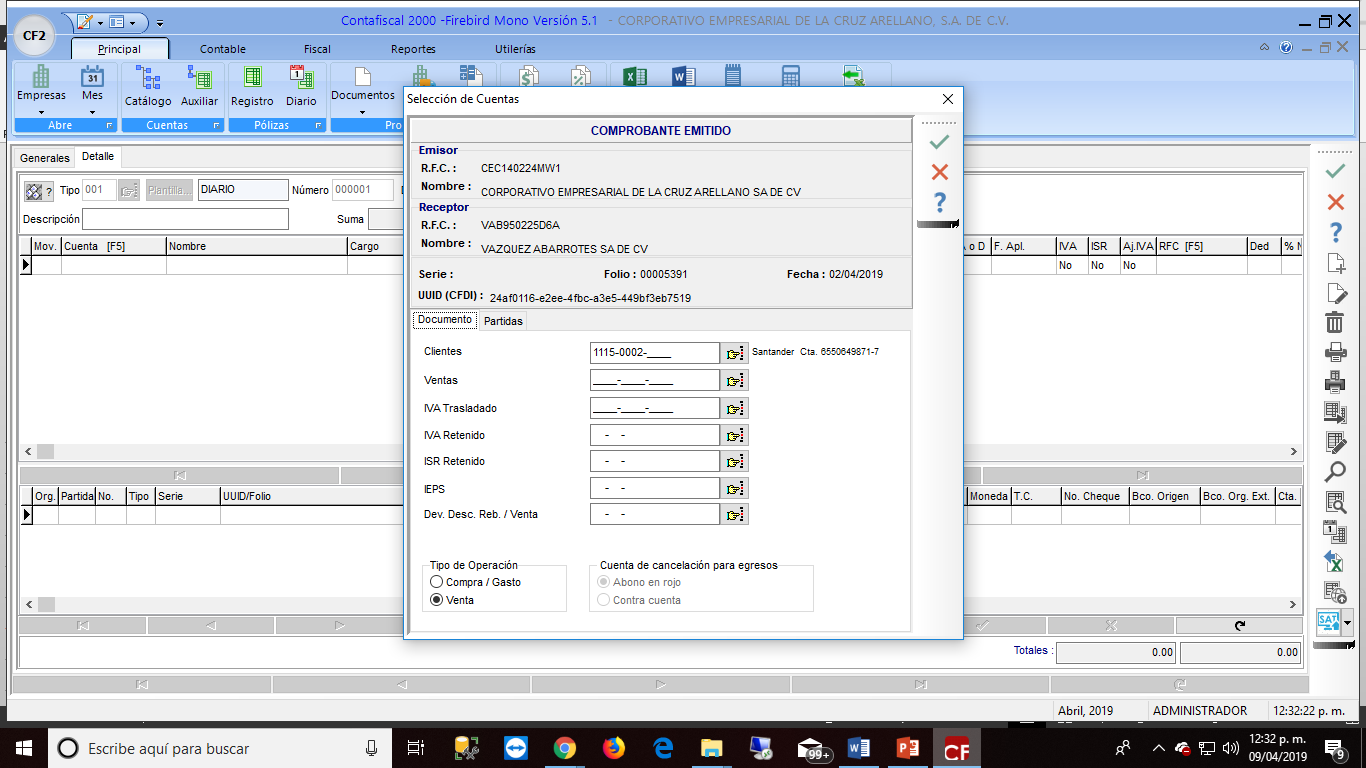 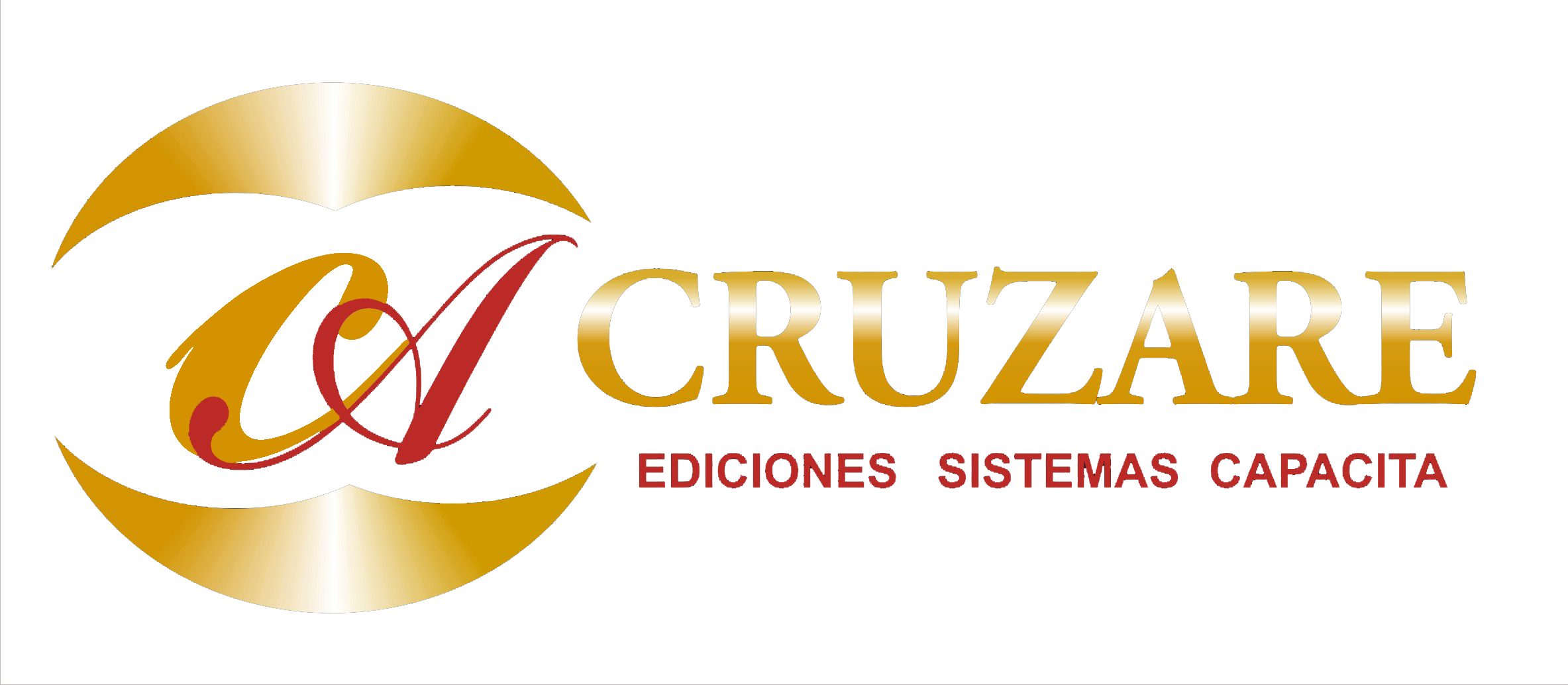 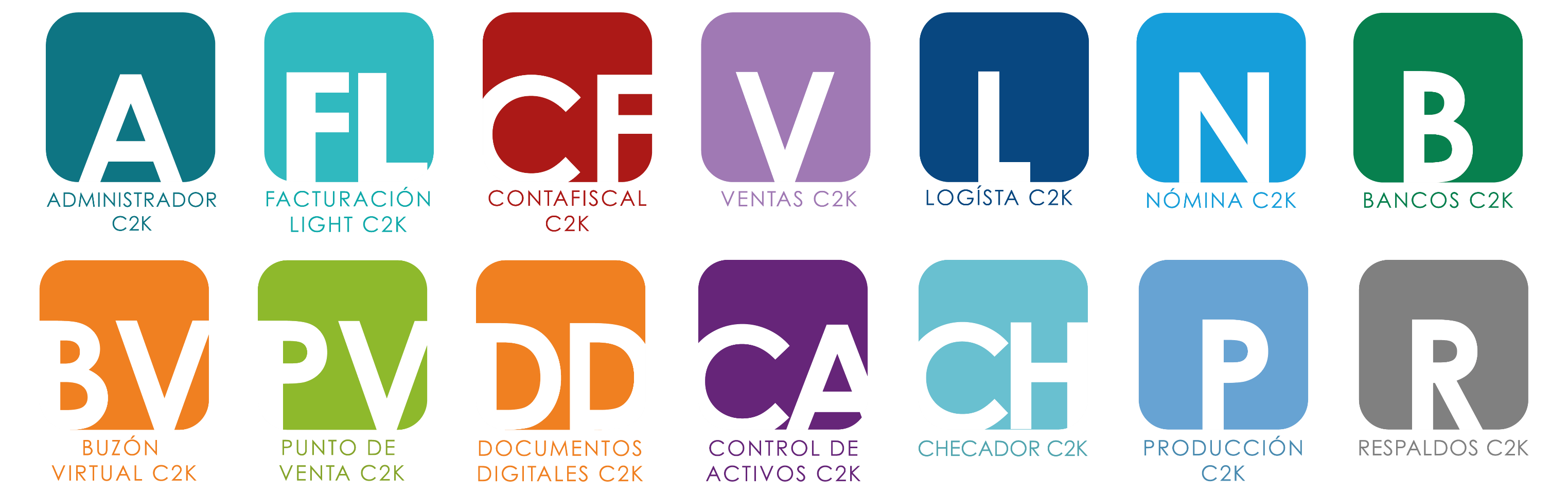 Generación
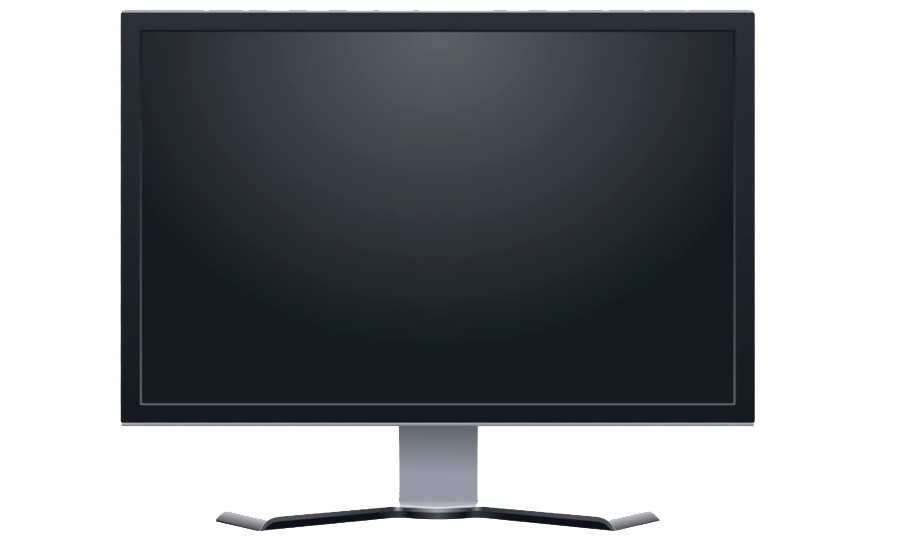 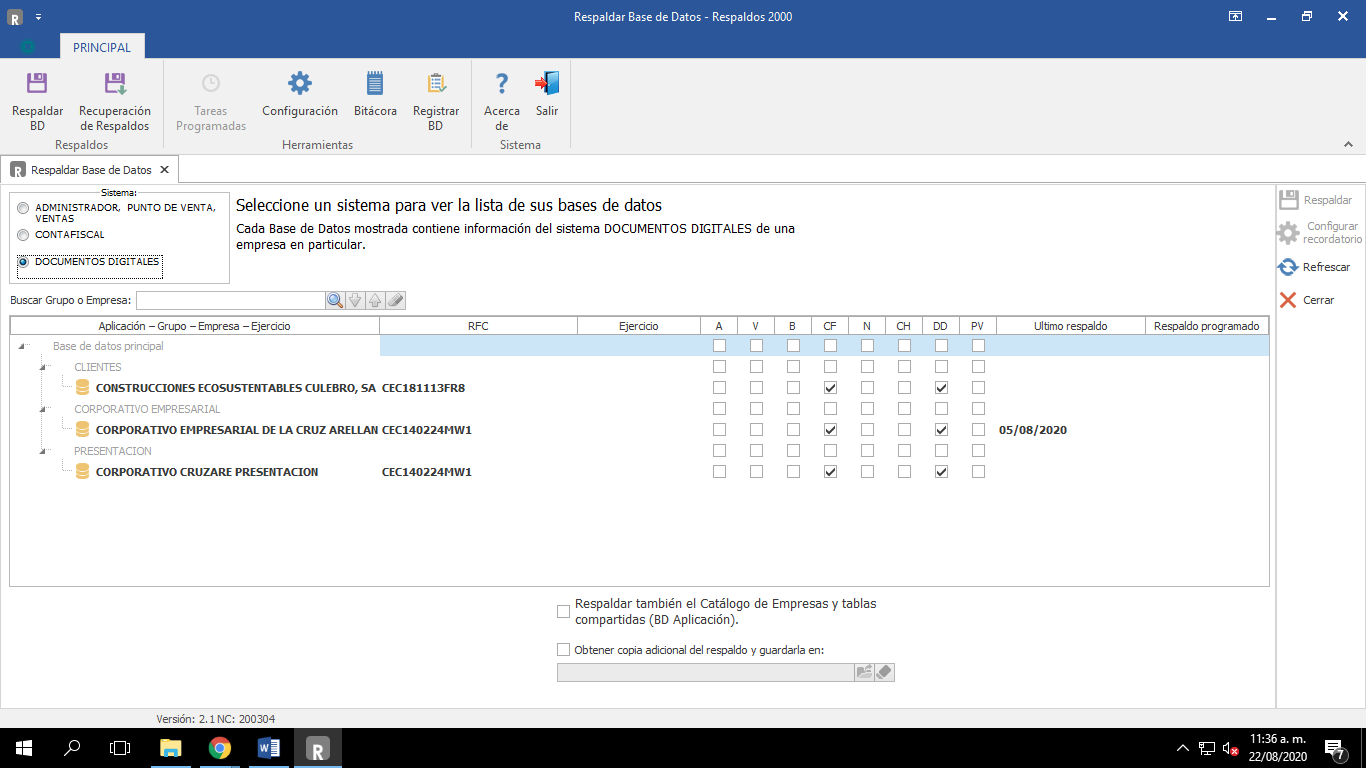 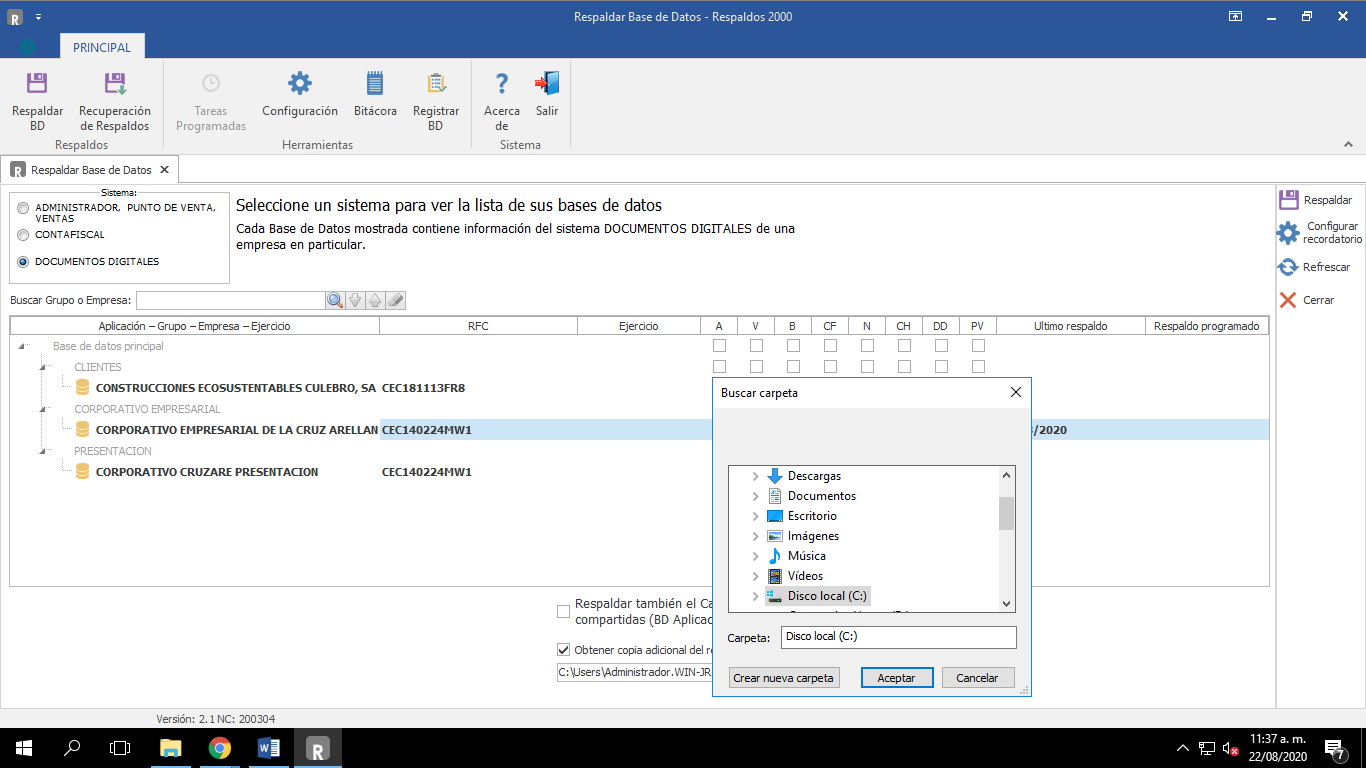 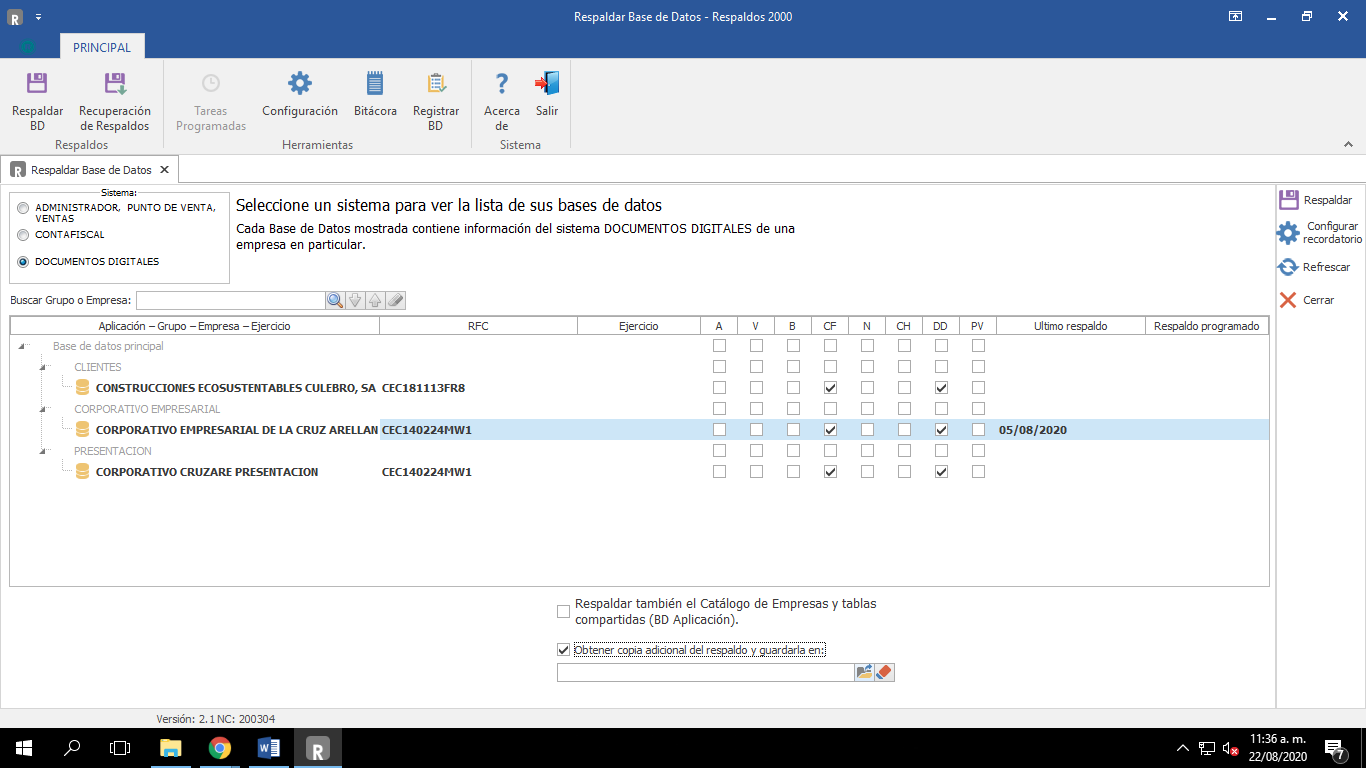 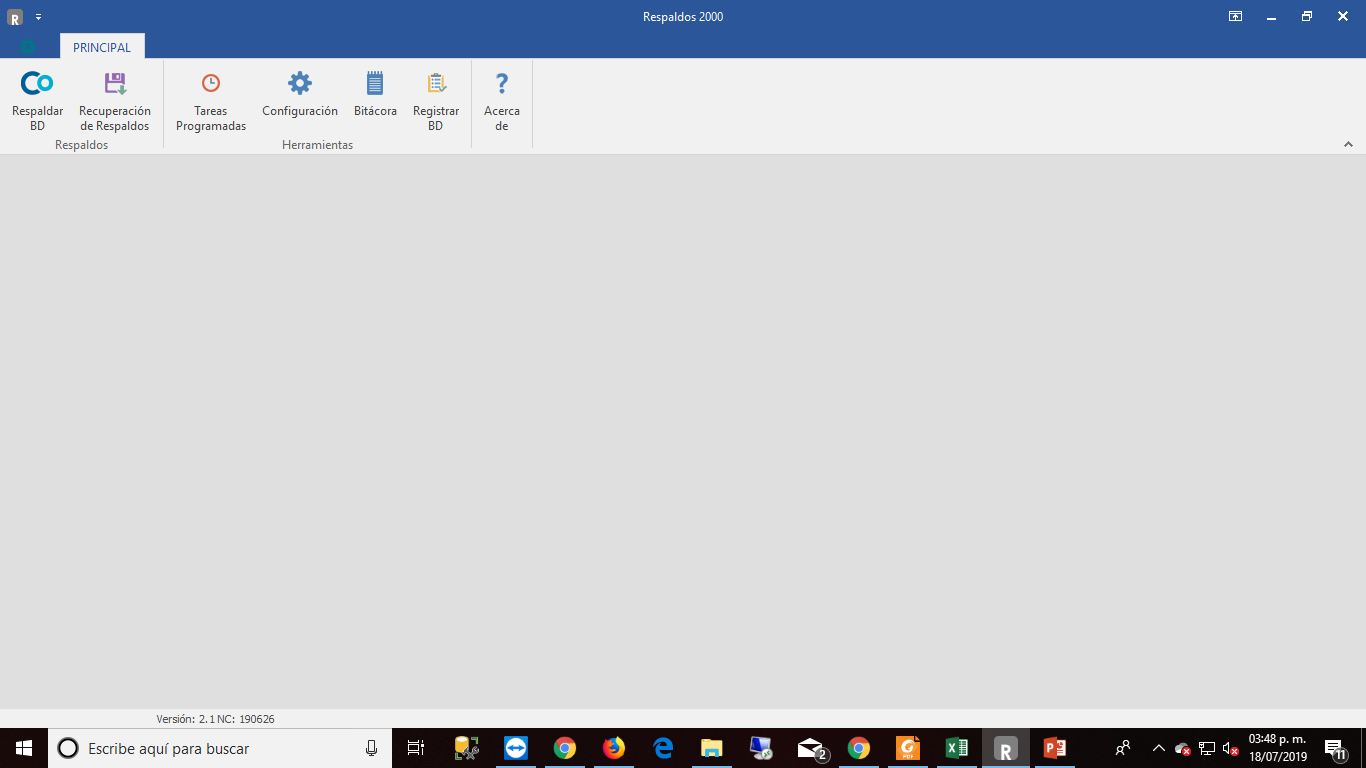 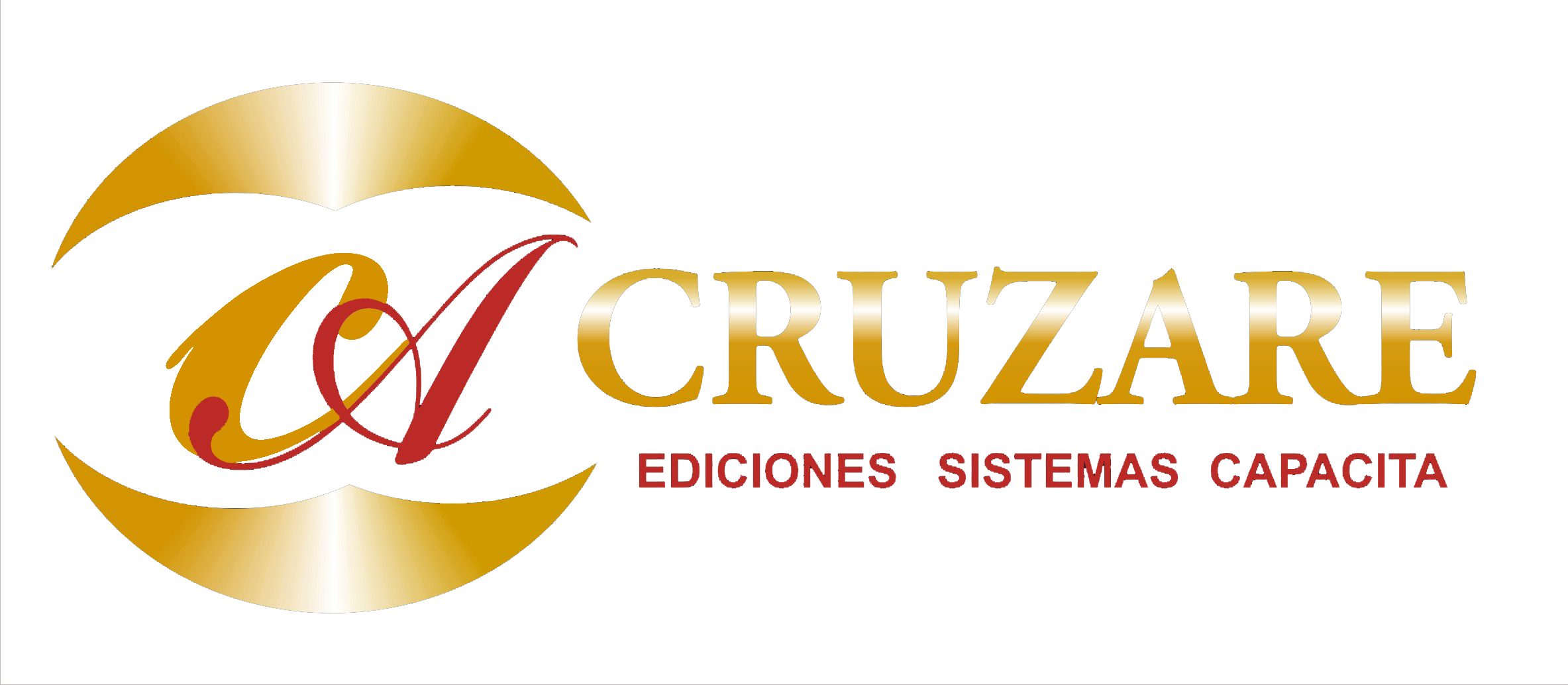 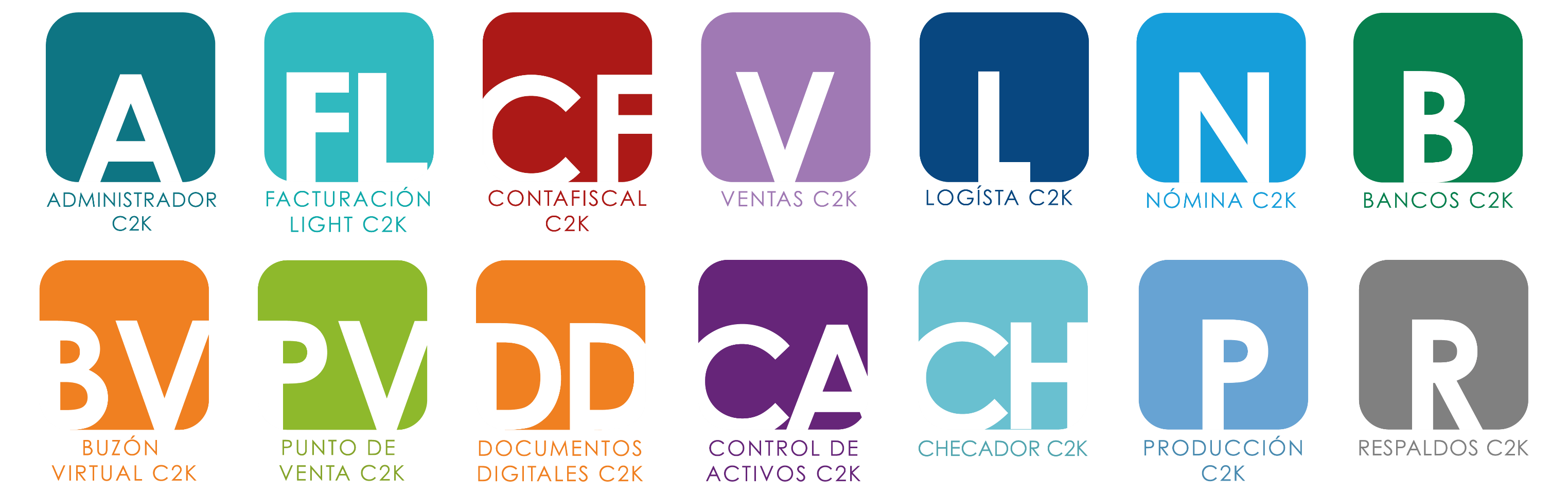 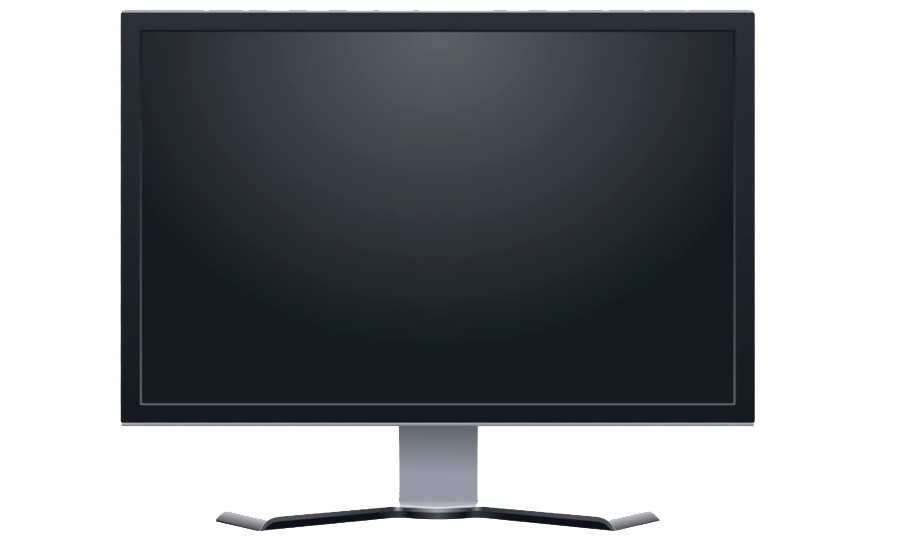 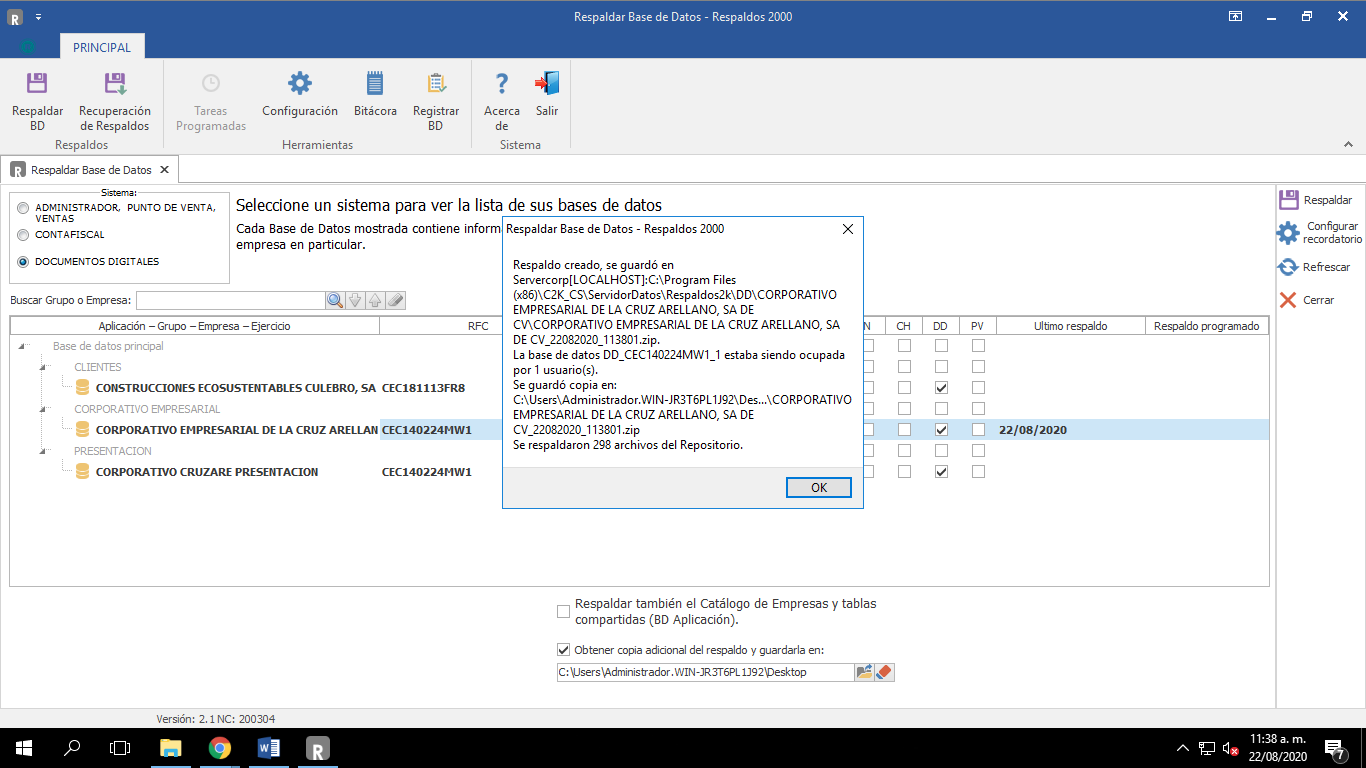 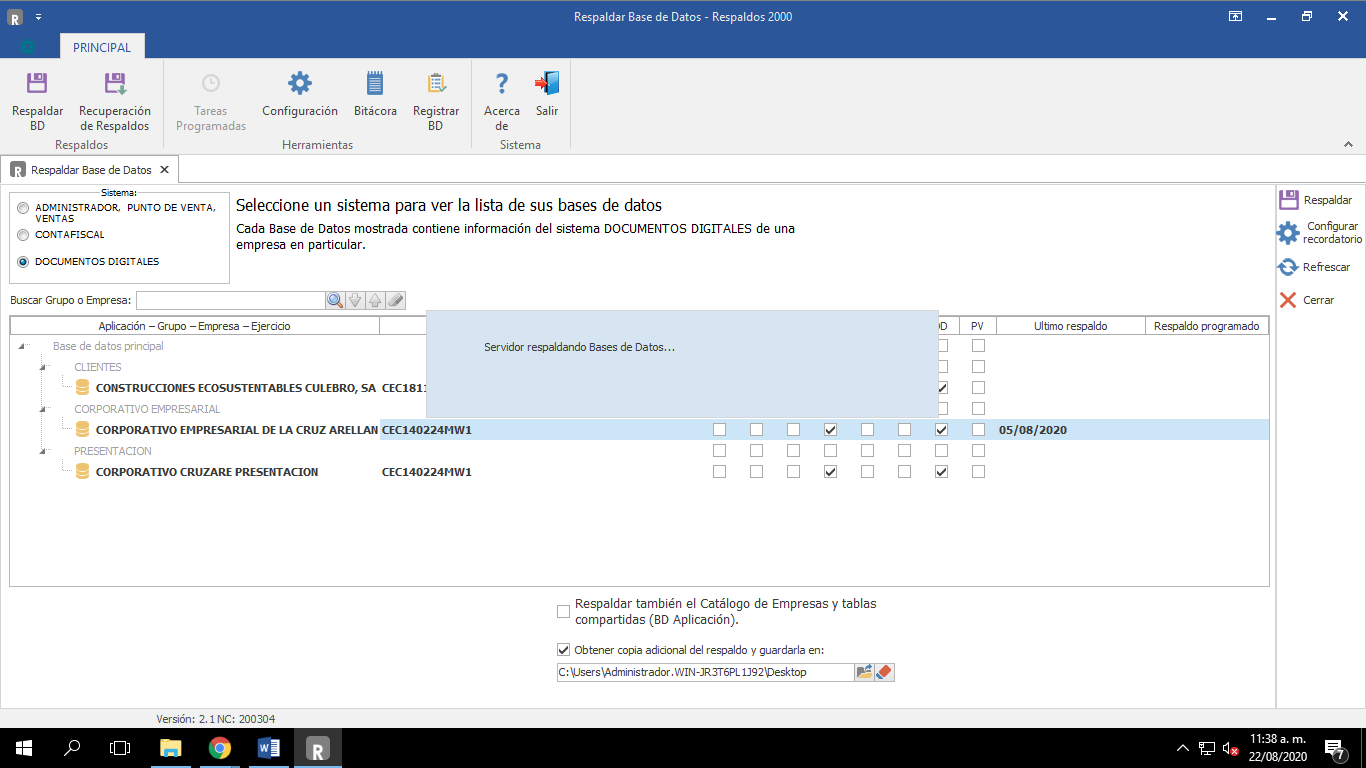 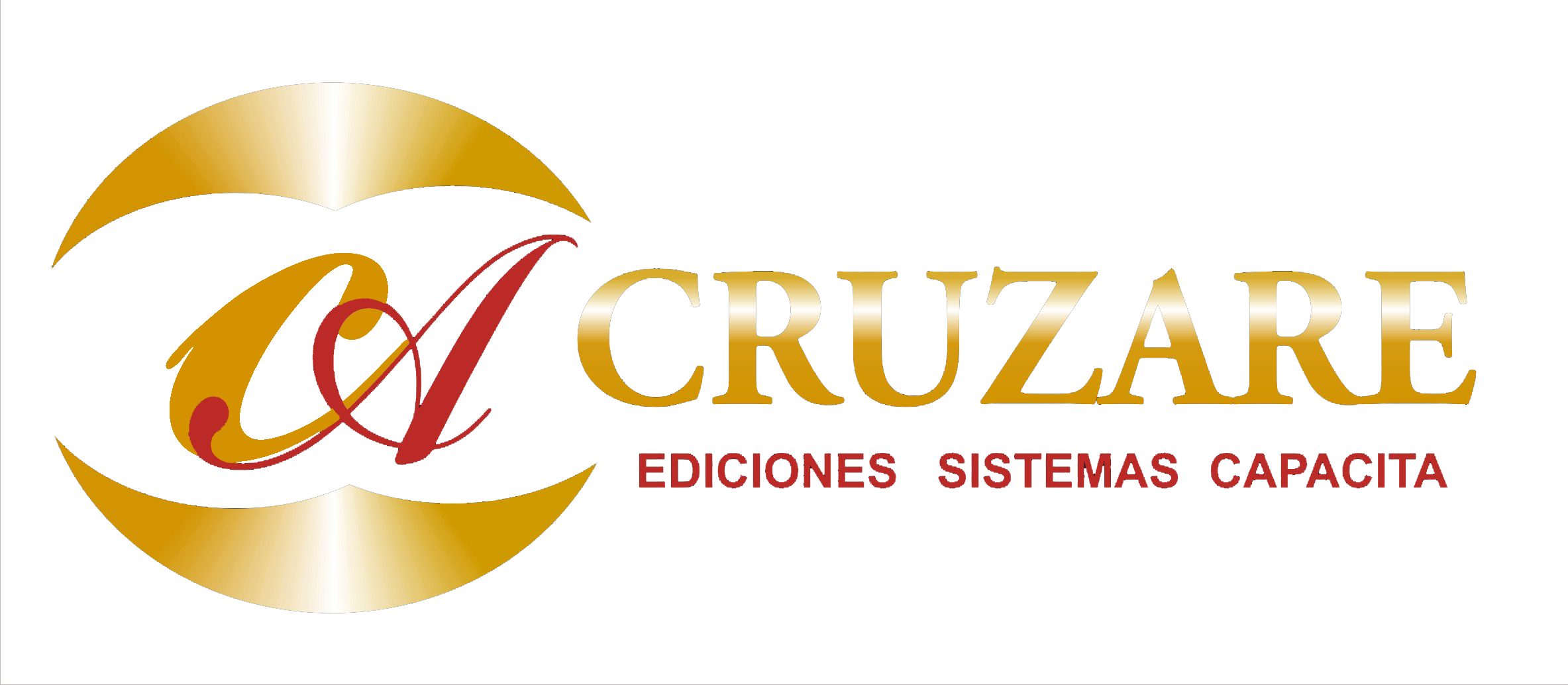 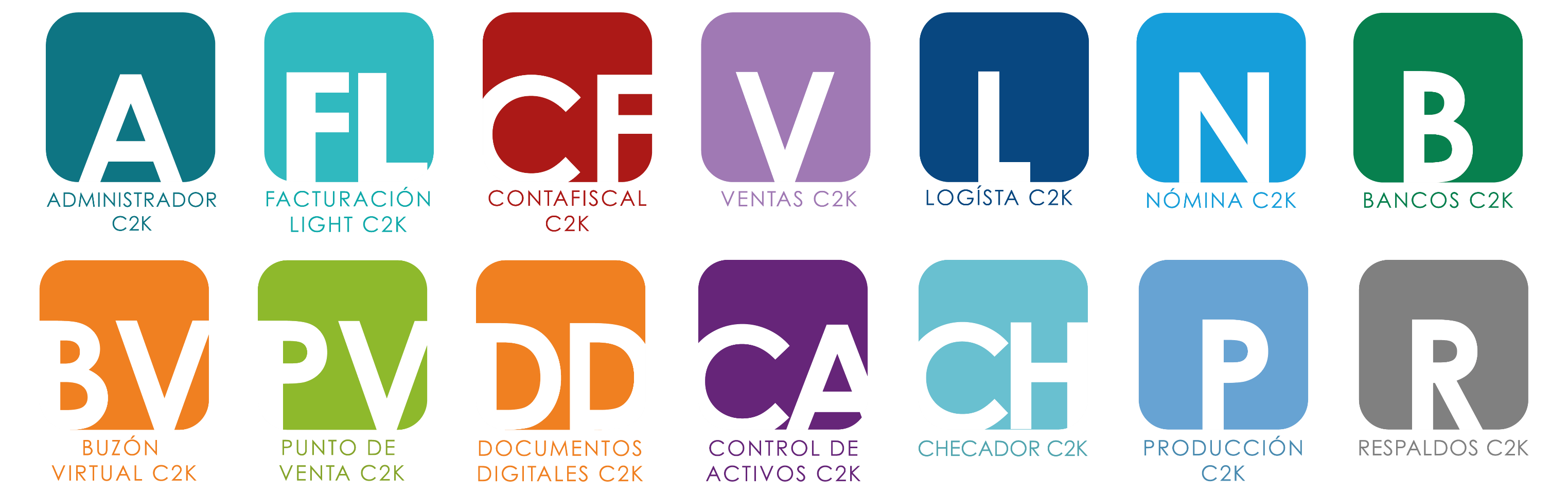 PREGUNTAS
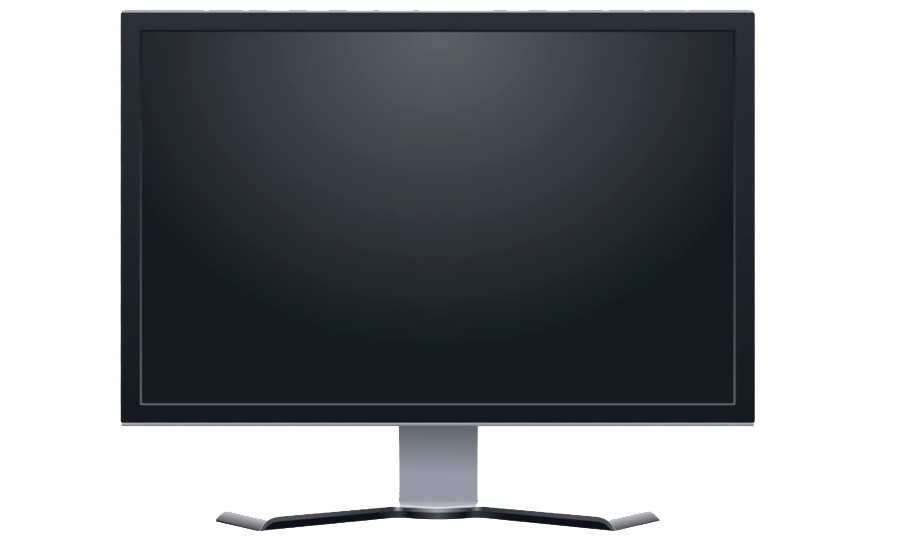 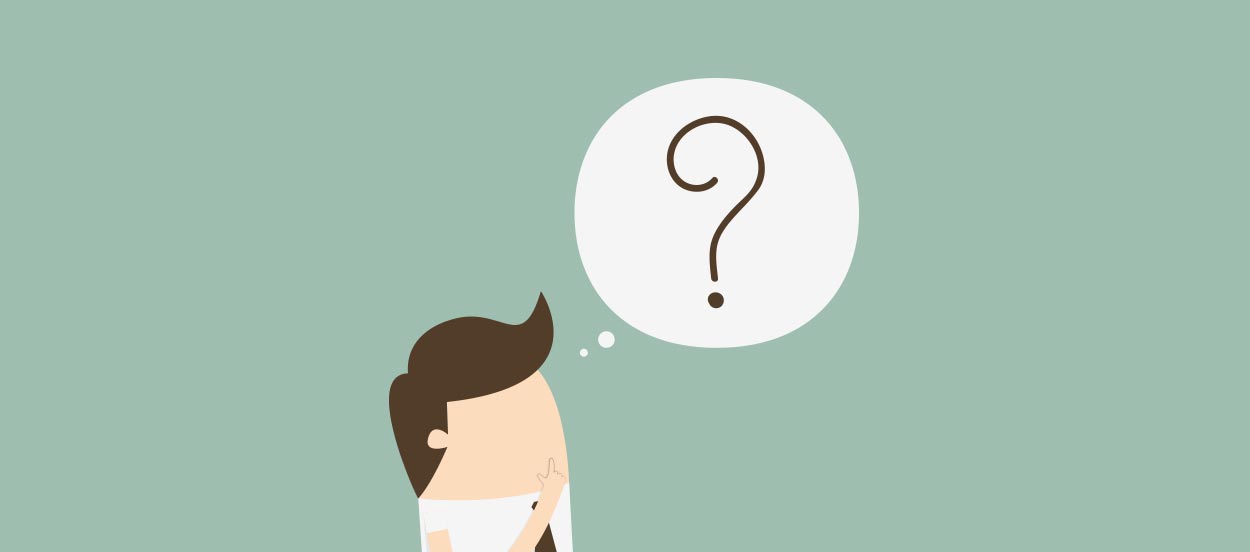 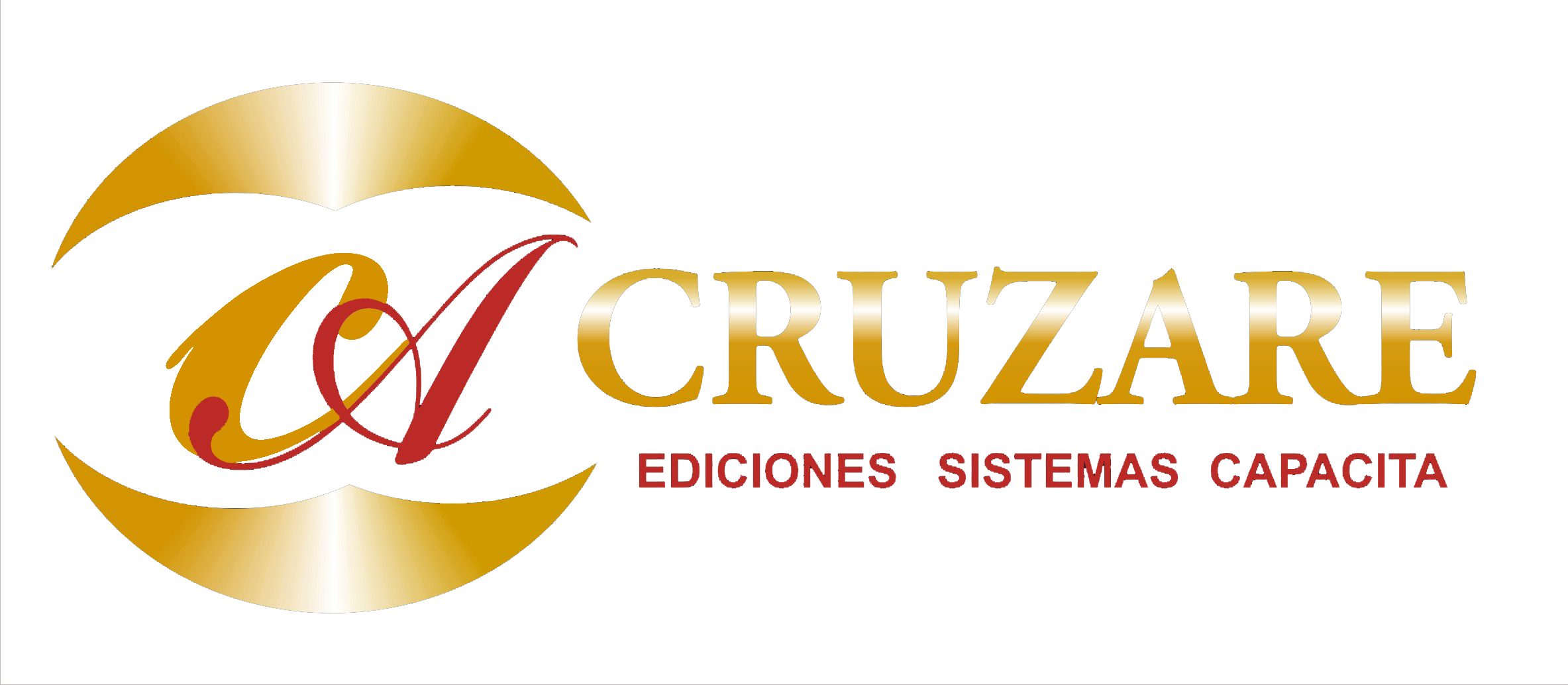 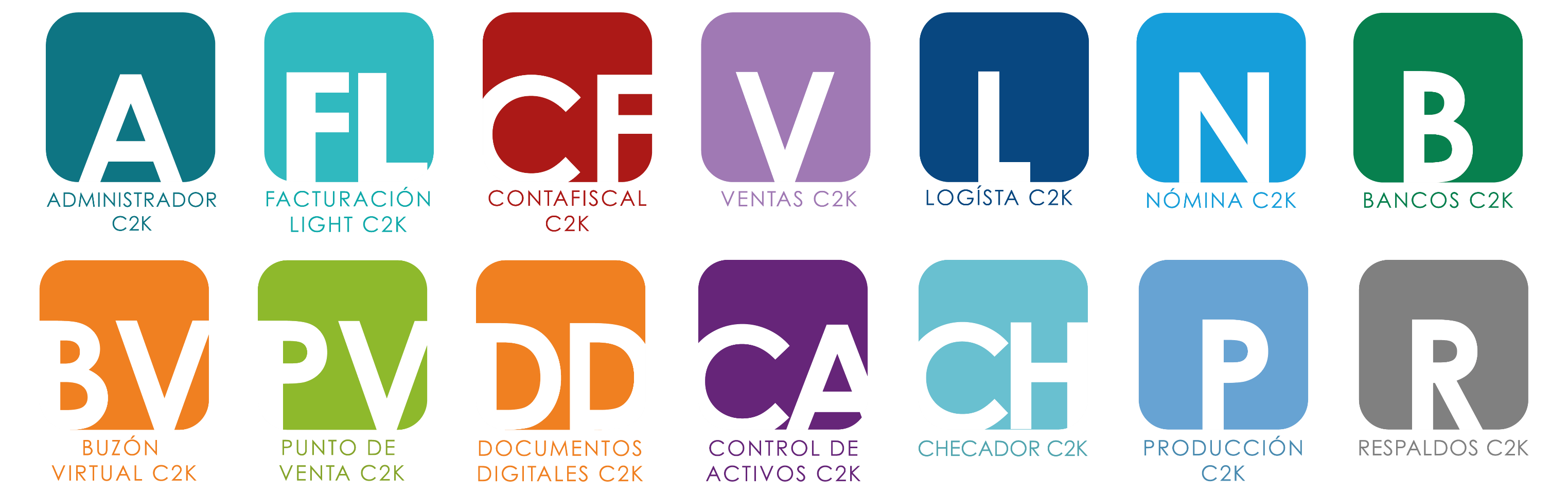 ¡¡ Muchas Gracias !!
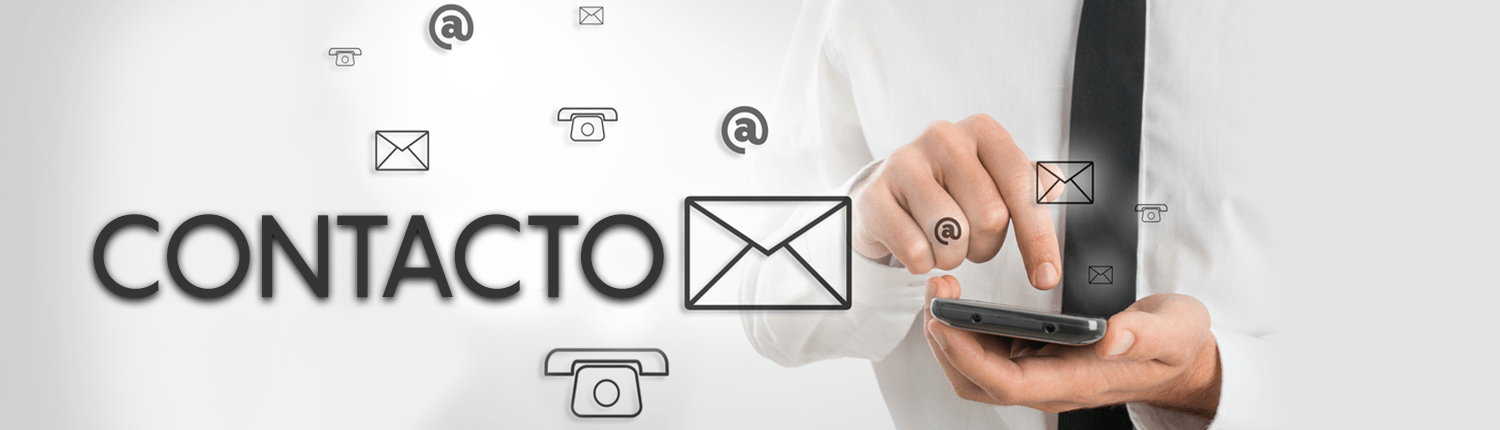 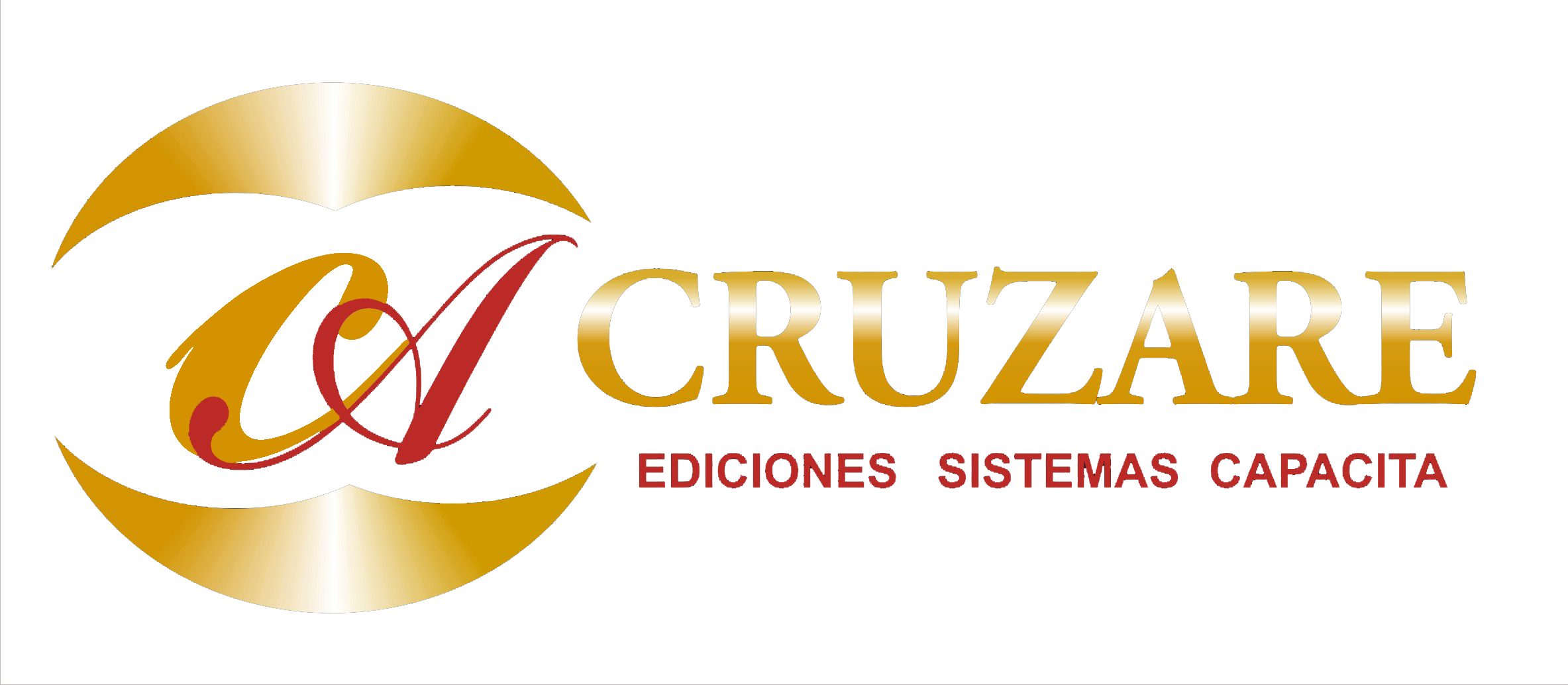 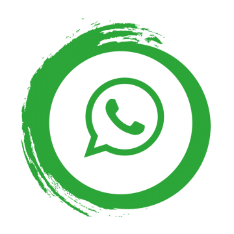 @CruzareCorp
@cruzare.sis
(961) 616 2122
          616 8285
(961) 459 9942
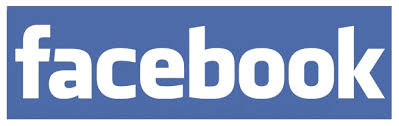 soporte_cruzare@hotmail.com
www.corporativocruzare.com